Show that…/ Proof
Show that…/ Proof
(algebraic)
SAM
1H Q18
Spec 1
2H Q13
May 2017
1H Q4
Nov 2017
1H Q3
Nov 2017
3H Q19
Nov 2018
3H Q14
Spec 1
3H Q22
May 2017
1H Q6
SAM
2H Q14
Nov 2017
1H Q6
May 2018
1H Q12
Edexcel
Nov 2018
3H Q15
SAM
2H Q16
May 2017
1H Q10
Spec 2
1H Q9
Nov 2017
1H Q14
June 2018
2H Q13
AQA
May 2019
1H Q13
SAM
3H Q3
Spec 2
1H Q20
May 2017
1H Q16
Nov 2017
1H Q17
Nov 2018
1H Q7
May 2019
1H Q21
OCR
Spec 1
1H Q15
May 2017
1H Q22
Nov 2017
3H Q11
Spec 2
3H Q7
Nov 2018
2H Q11
June 2019
3H Q18
June 2017
3H Q5
Spec 1
1H Q20
Spec 2
3H Q17
Nov 2017
3H Q14
Nov 2018
3H Q4
Proof of algebraic properties
Proof
Show that…/ Proof
Show that…/ Proof
(algebraic)
May 2017
1H Q17
Nov 2017
1H Q6
Nov 2018
1H Q19
SAM
1H Q12
May 2018
1H Q30
June 2017
2H Q25
Nov 2018
2H Q20
Edexcel
June 2018
2H Q13
SAM
1H Q16
June 2017
3H Q17
AQA
Nov 2018
3H Q7
June 2018
2H Q26
SAM
2H Q16
June 2017
3H Q25
OCR
Nov 2018
3H Q16
June 2017
3H Q27
SAM
2H Q24
June 2018
3H Q8
Nov 2018
3H Q27
Nov 2017
1H Q19
June 2018
3H Q18
Proof of algebraic properties
Proof
Show that…/ Proof
Show that…/ Proof
(algebraic)
May 2017
1H Q10
Nov 2017
2H Q11
June 2018
2H Q15
Practice
1H Q12
SAM
1H Q11
Practice
1H Q13
Nov 2017
2H Q18
SAM
1H Q17
June 2017
2H Q8
June 2018
3H Q4
Nov 2018
2H Q13
Edexcel
June 2018
3H Q9
Practice
2H Q15
June 2017
2H Q14
Nov 2017
3H Q14
Nov 2018
2H Q20
SAM
1H Q20
AQA
June 2018
3H Q14
Practice
2H Q17
June 2017
2H Q21
Nov 2017
3H Q17
Nov 2018
3H Q5
SAM
2H Q14
OCR
Practice
3H Q11
June 2018
3H Q19
June 2017
3H Q17
May 2018
1H Q12
Nov 2018
3H Q16
SAM
2H Q16*
*By counter-example
May 2018
1H Q13
Practice
3H Q15
Nov 2017
1H Q17
Nov 2018
1H Q2
Nov 2018
3H Q21
SAM
3H Q7
SAM
3H Q8
Practice
3H Q17
Nov 2017
2H Q8
June 2018
2H Q8
Nov 2018
1H Q22
Proof of algebraic properties
Proof
SAM 1H Q18
Show that…/ Proof
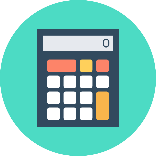 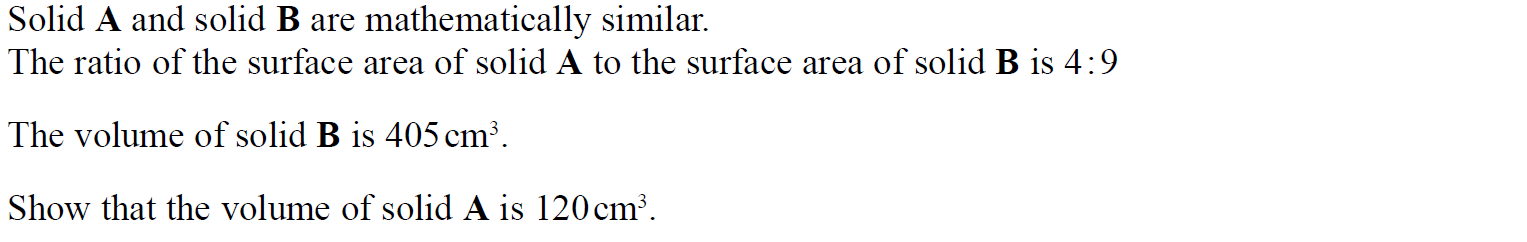 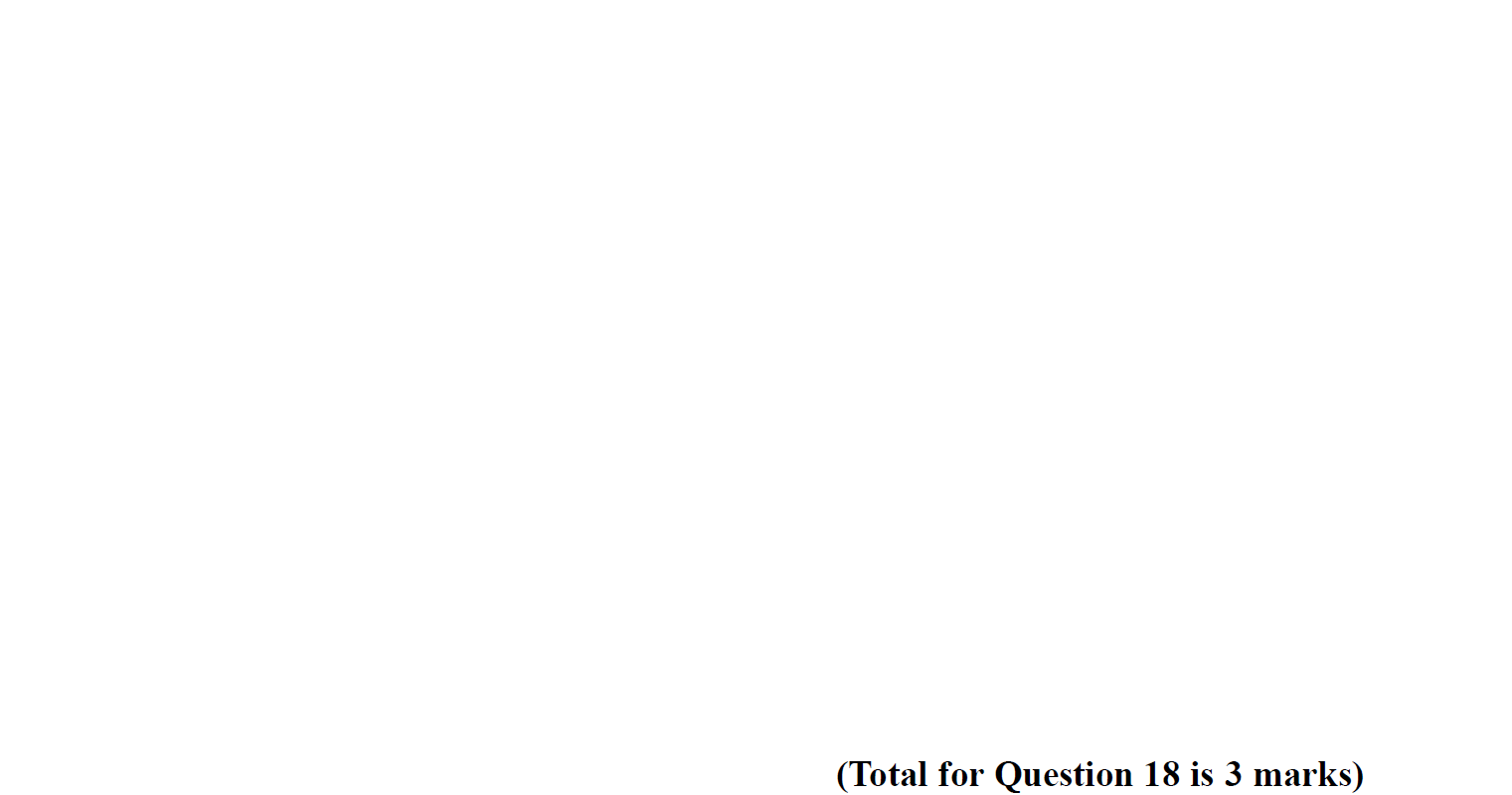 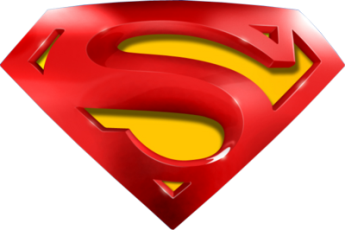 SAM 1H Q18
Show that…/ Proof
A
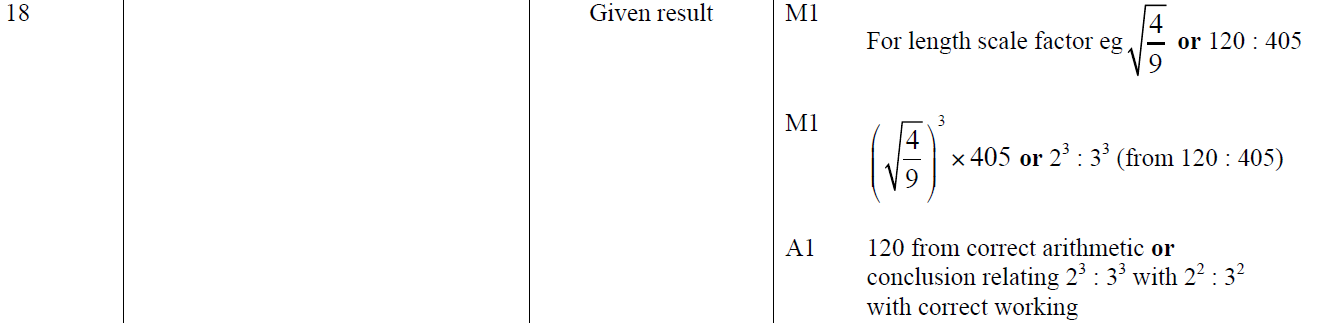 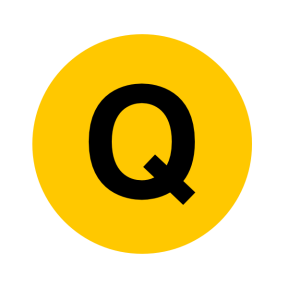 SAM 2H Q14
Show that…/ Proof
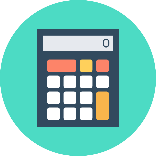 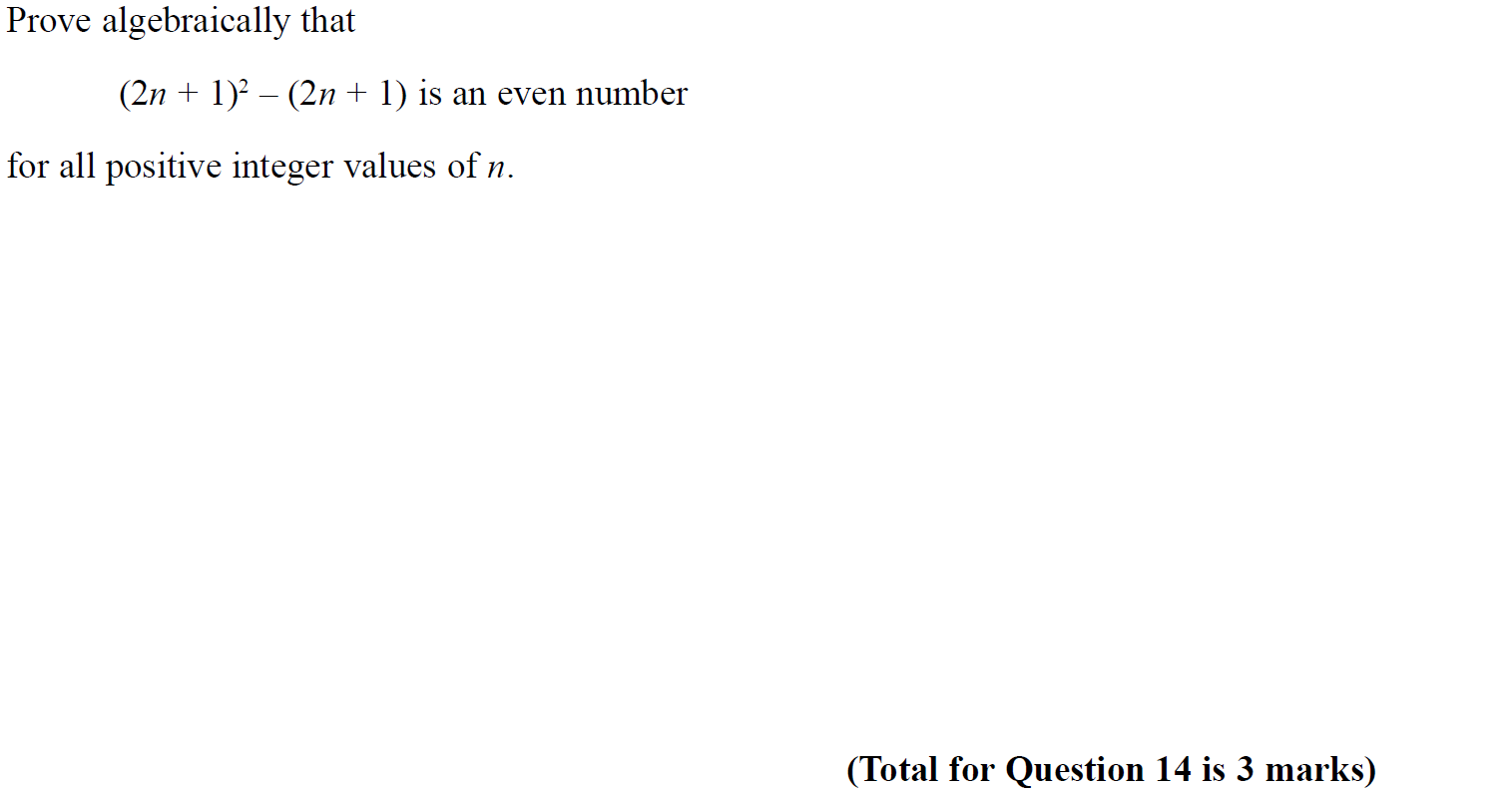 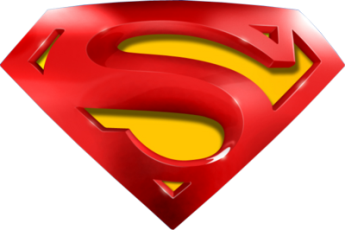 SAM 2H Q14
Show that…/ Proof
A
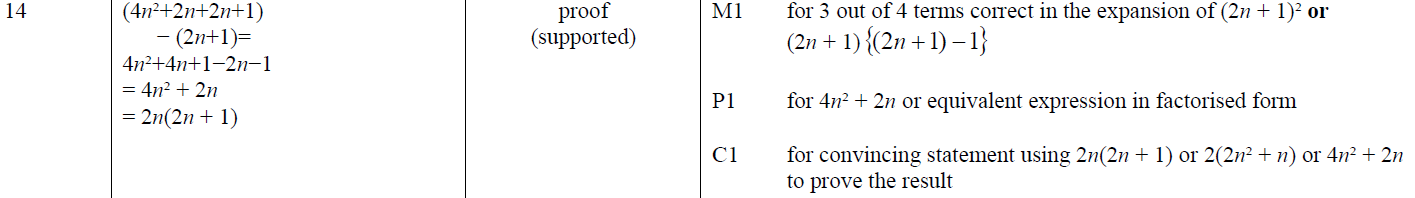 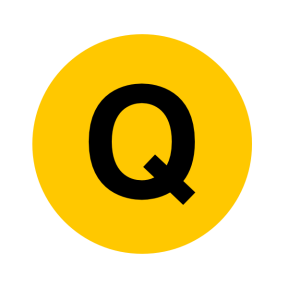 SAM 2H Q16
Show that…/ Proof
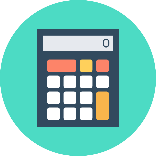 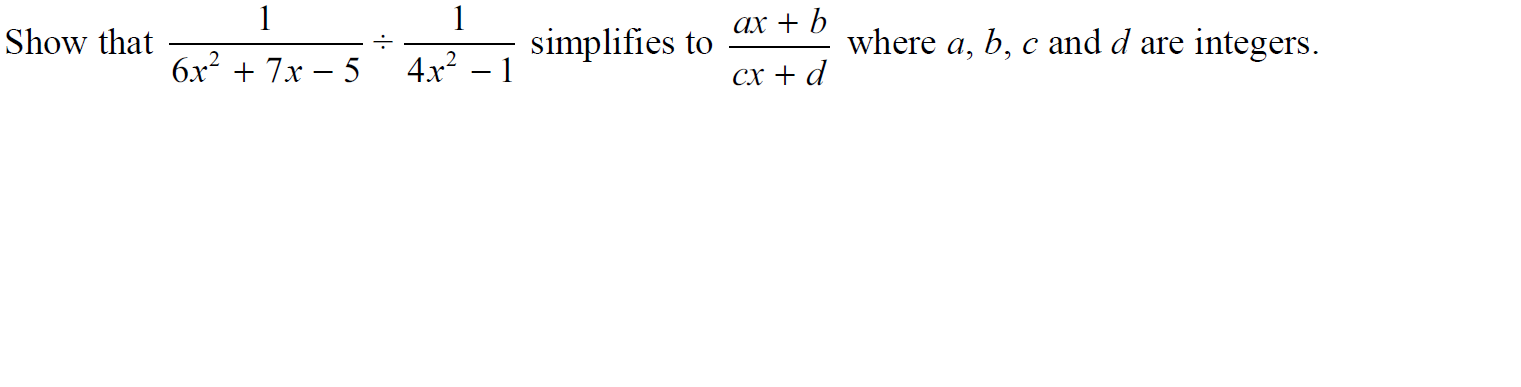 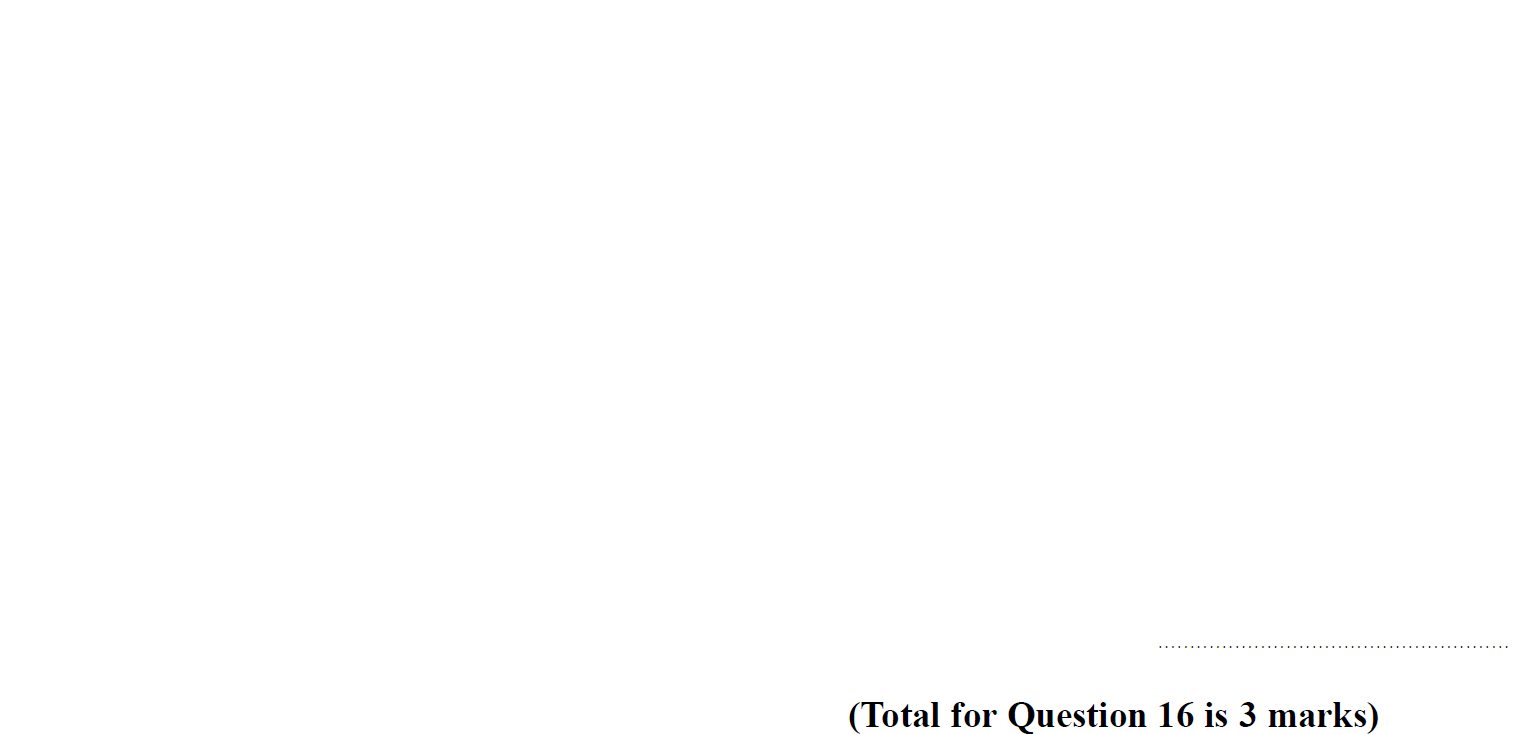 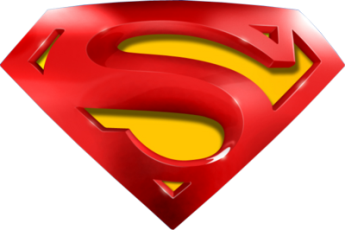 SAM 2H Q16
Show that…/ Proof
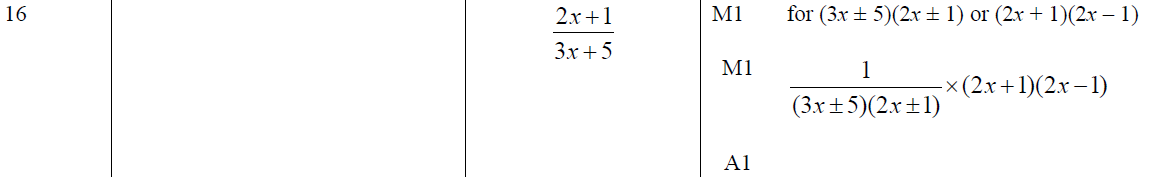 A
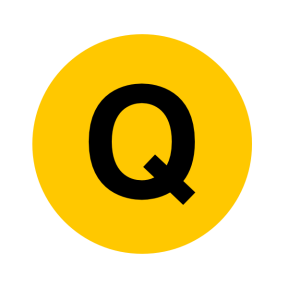 SAM 3H Q3
Show that…/ Proof
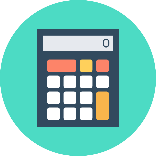 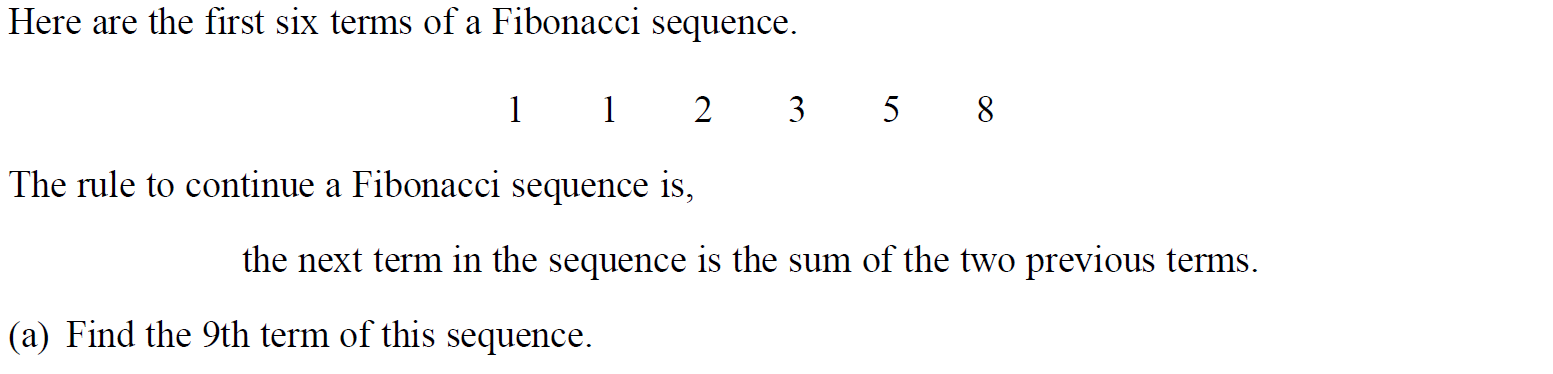 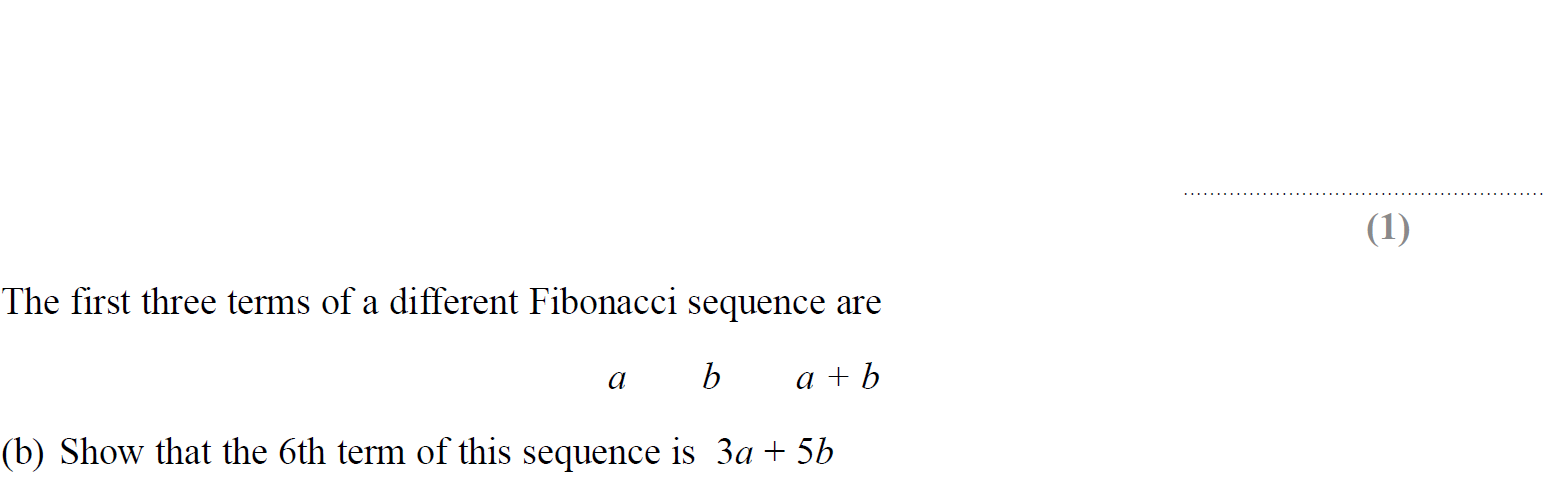 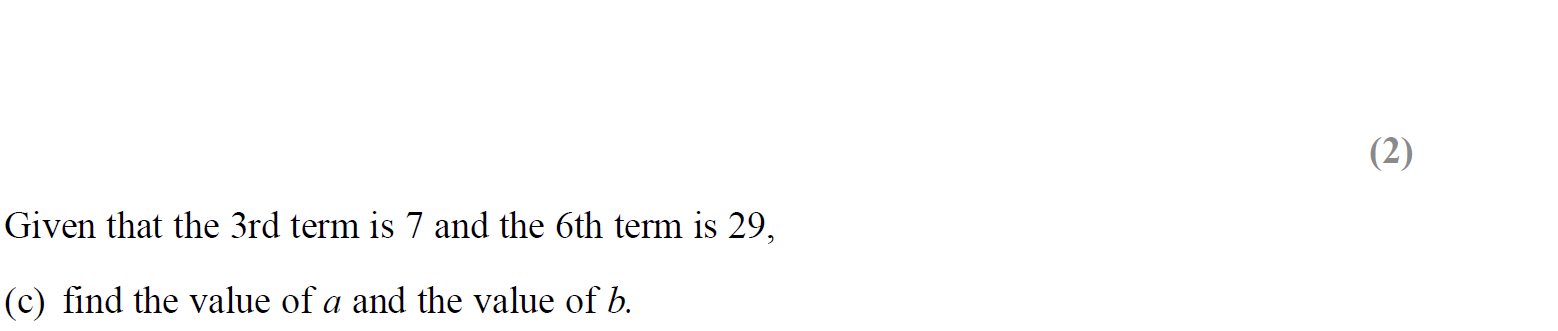 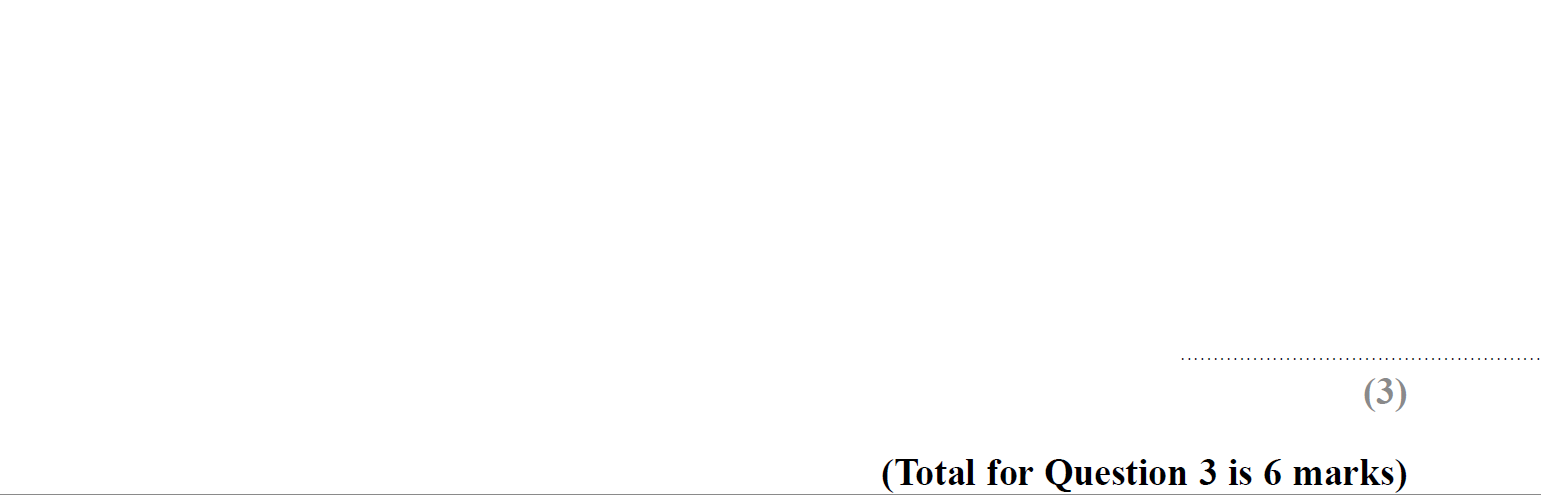 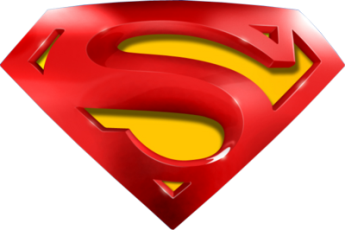 SAM 3H Q3
Show that…/ Proof
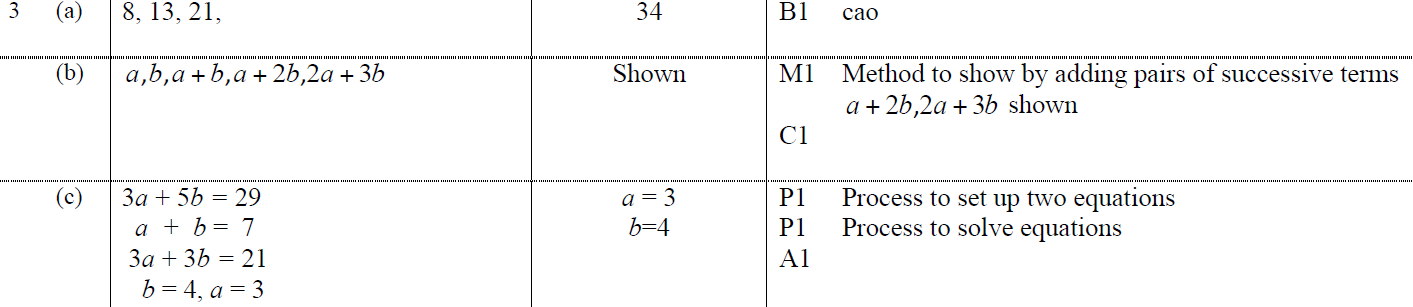 A
B
c
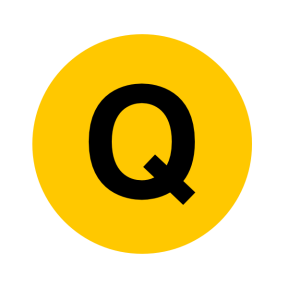 Specimen Set 1 1H Q15
Show that…/ Proof
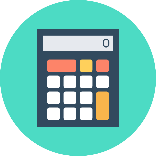 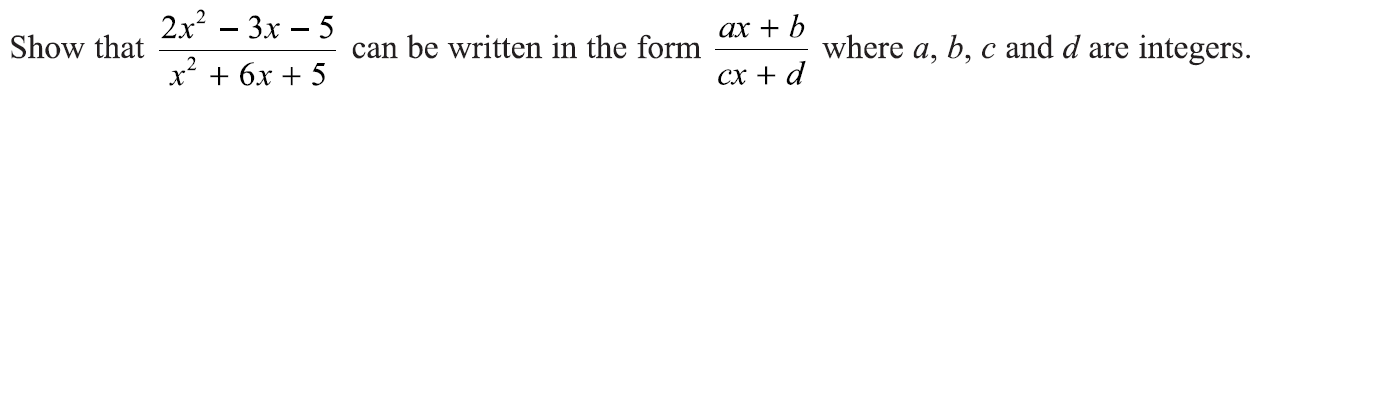 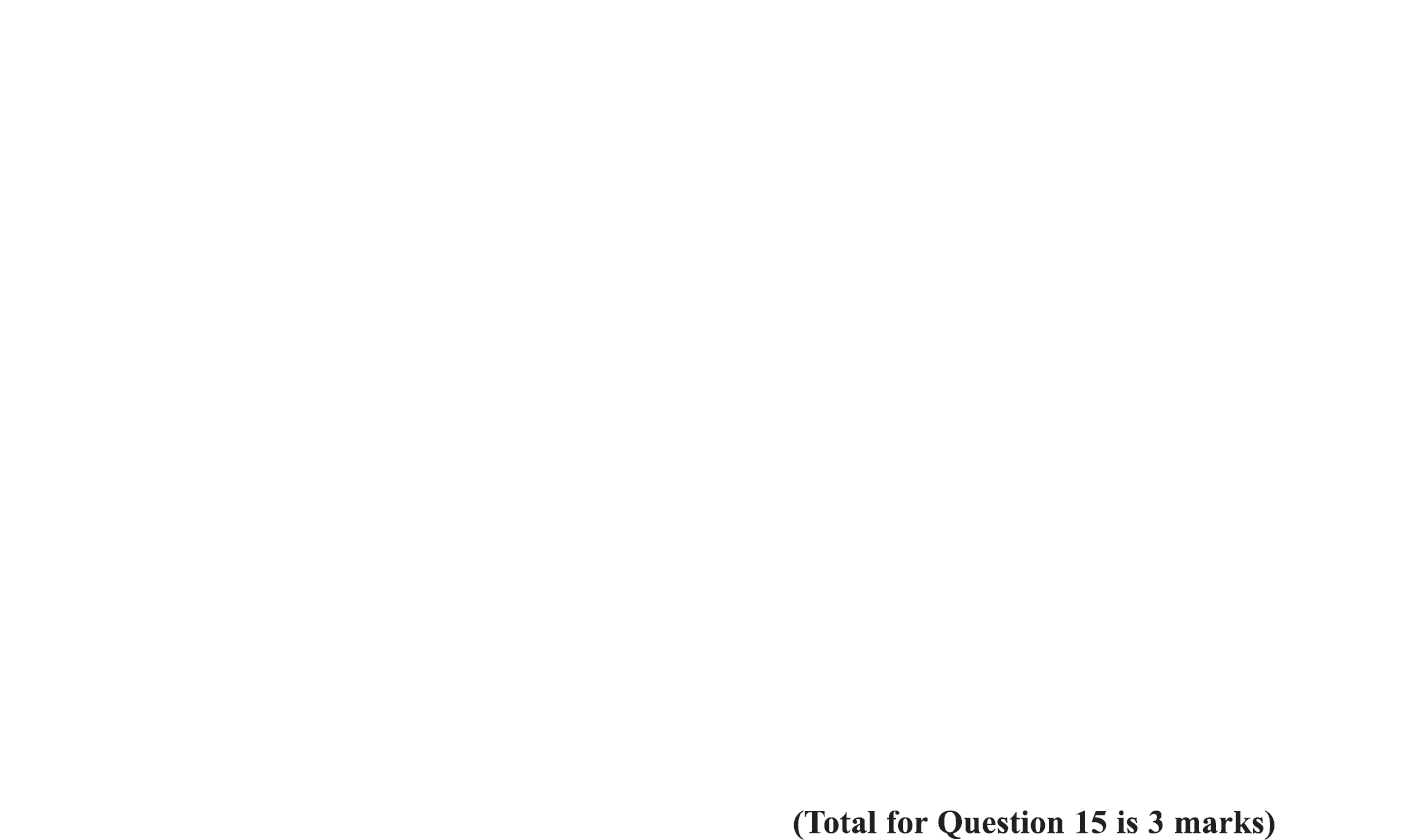 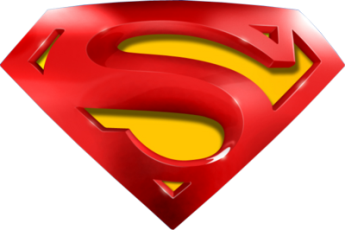 Specimen Set 1 1H Q15
Show that…/ Proof
A
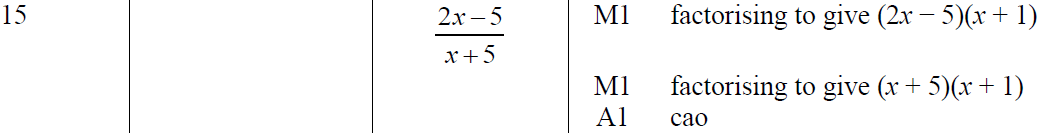 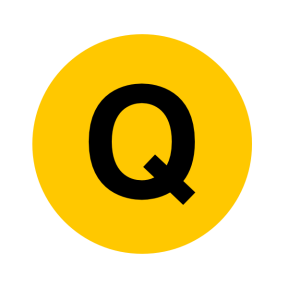 Specimen Set 1 1H Q20
Show that…/ Proof
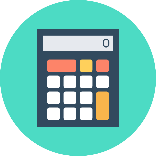 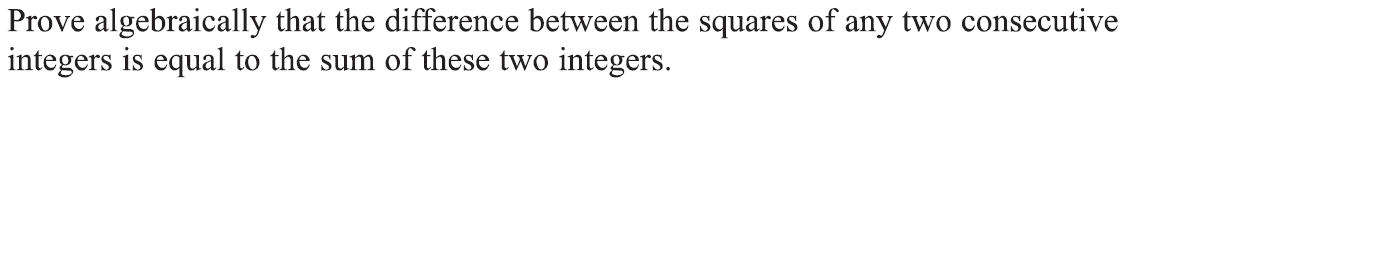 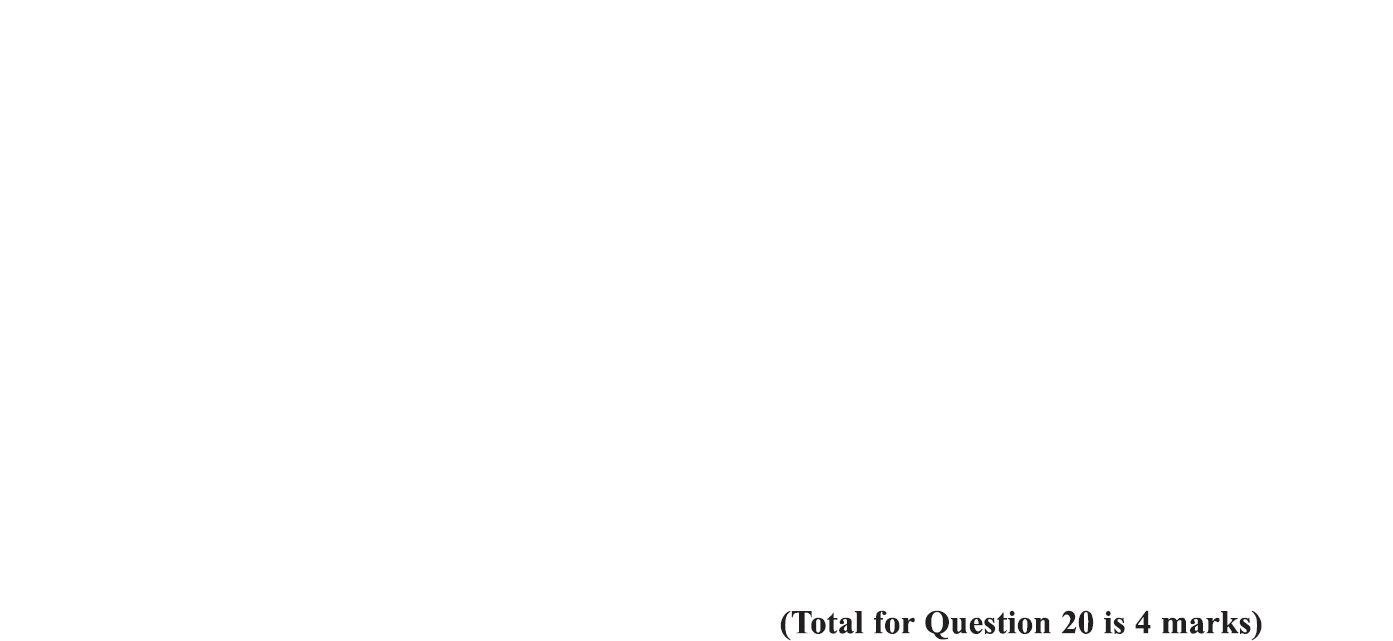 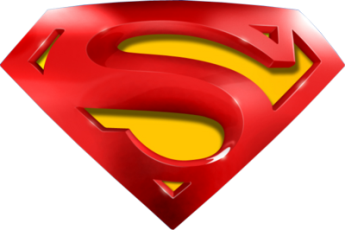 Specimen Set 1 1H Q20
Show that…/ Proof
A
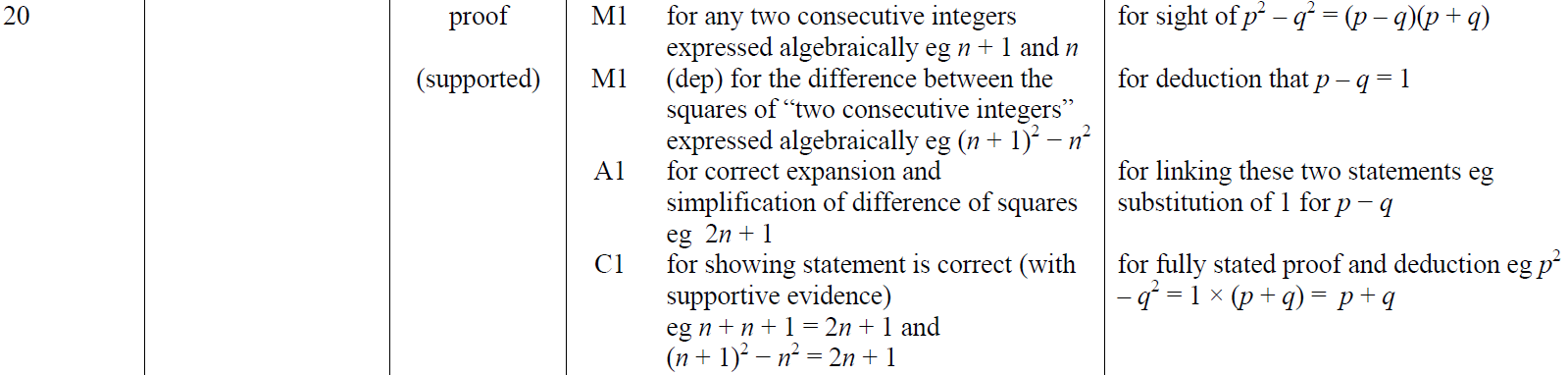 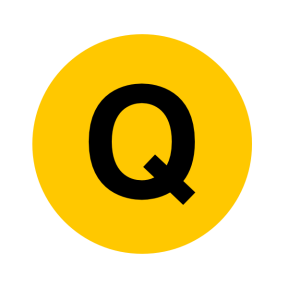 Specimen Set 1 2H Q13
Show that…/ Proof
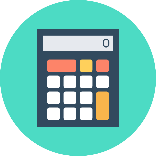 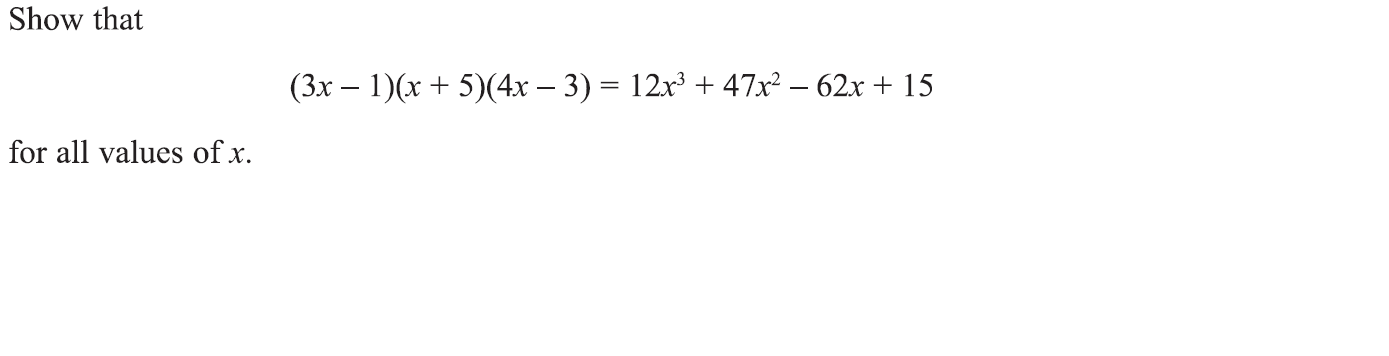 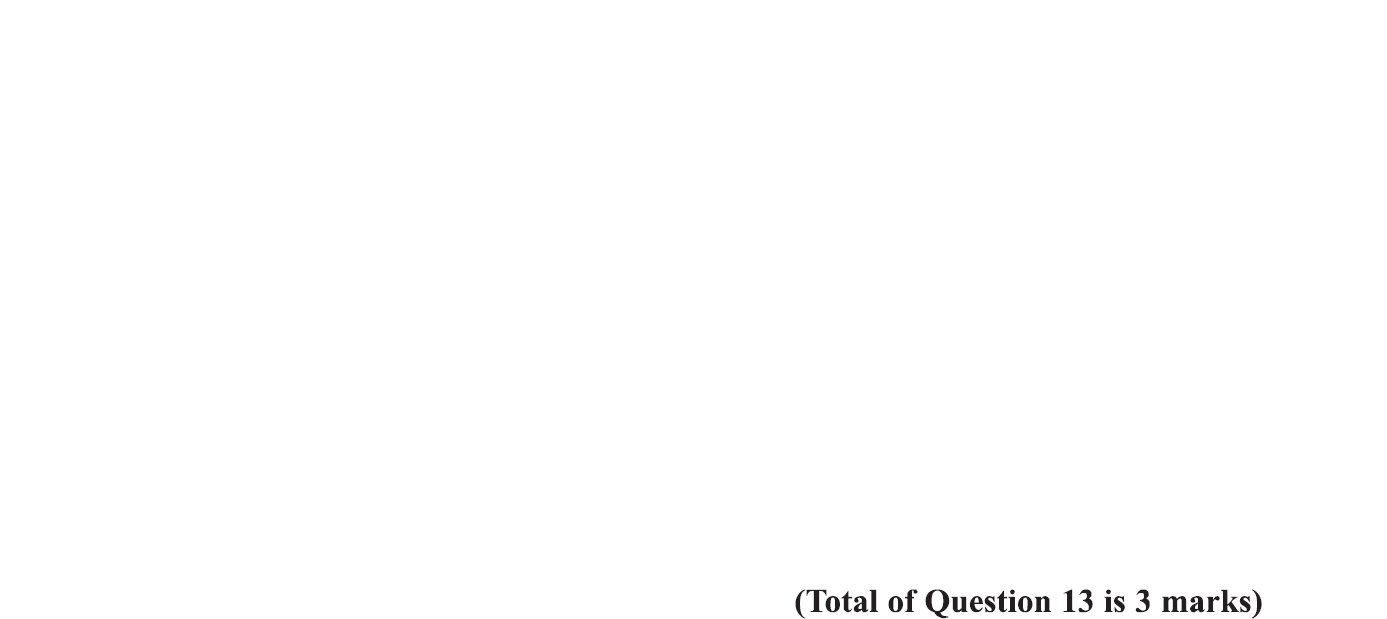 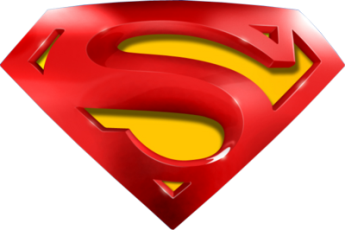 Specimen Set 1 2H Q13
Show that…/ Proof
A
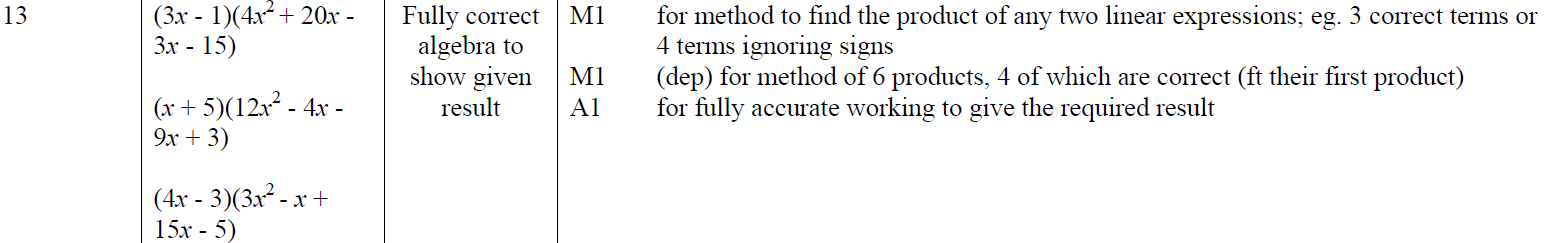 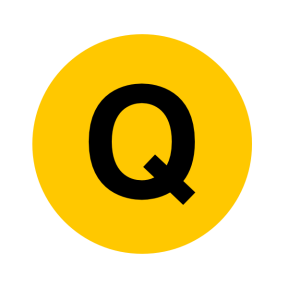 Specimen Set 1 2H Q24
Show that…/ Proof
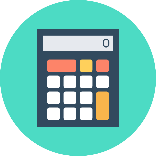 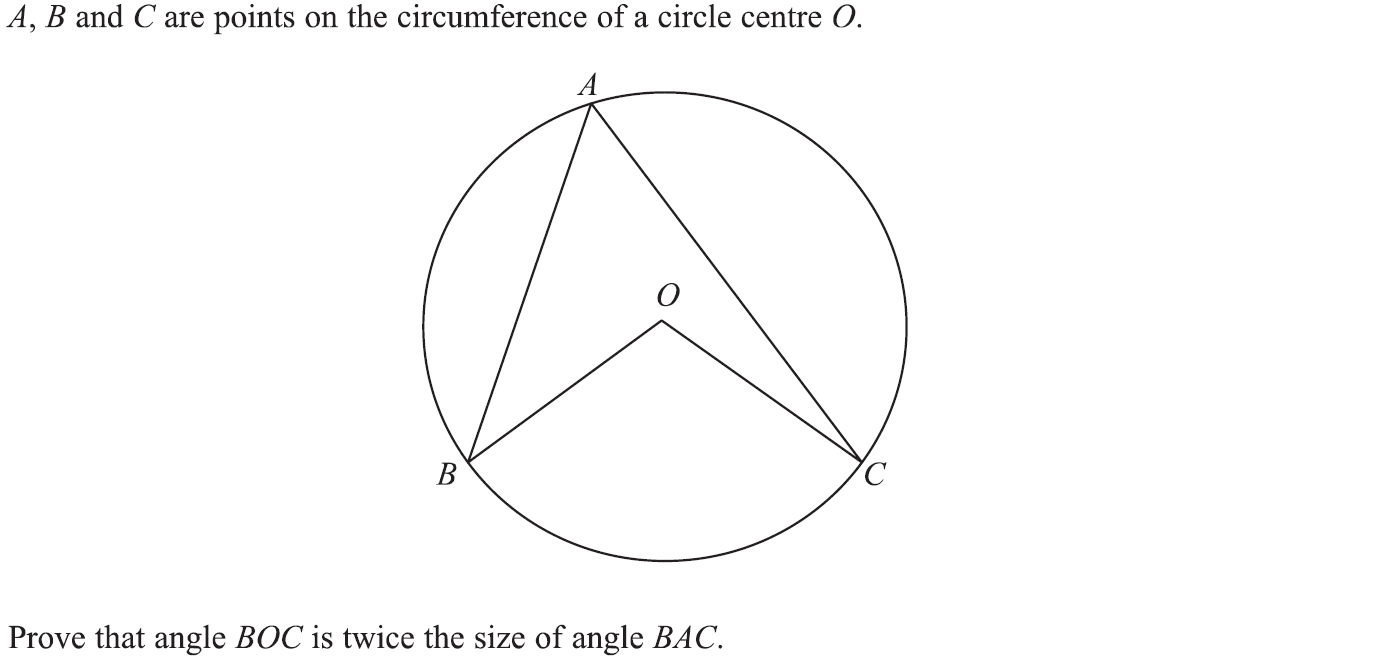 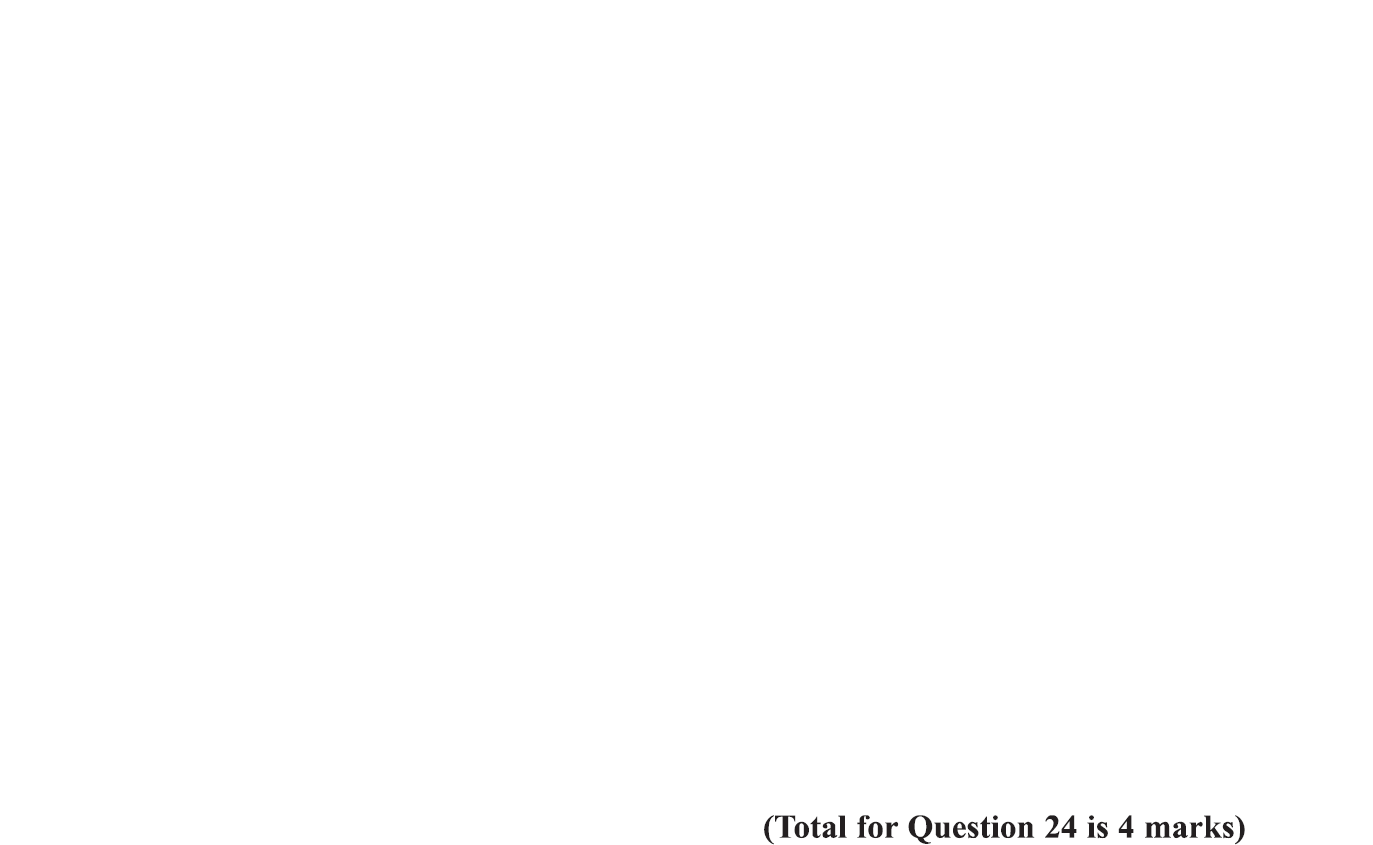 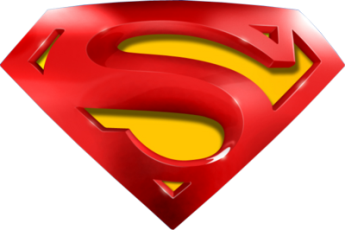 Specimen Set 1 2H Q24
Show that…/ Proof
A
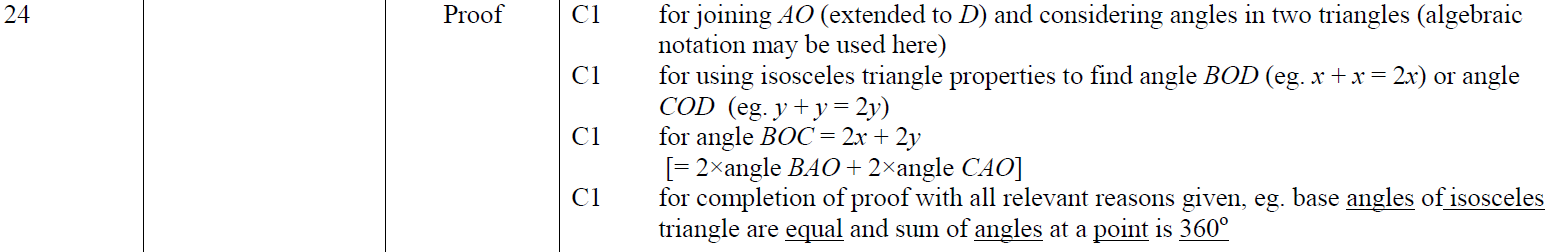 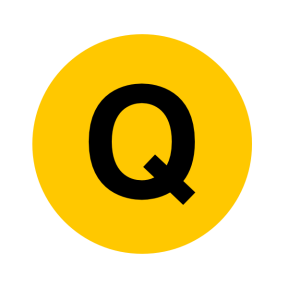 Specimen Set 1 3H Q22
Show that…/ Proof
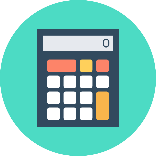 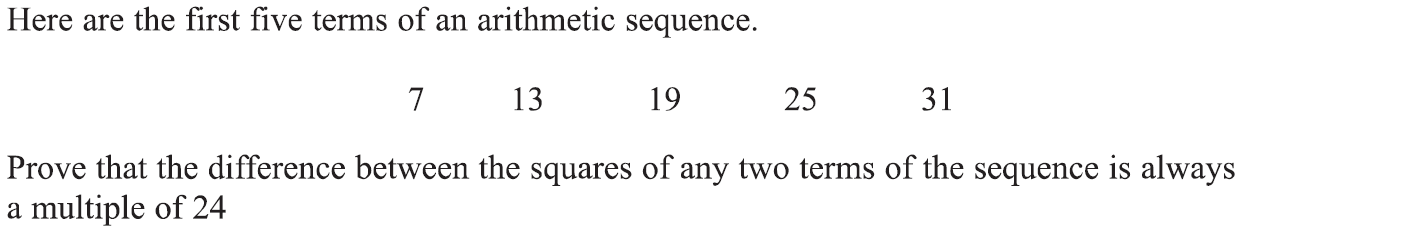 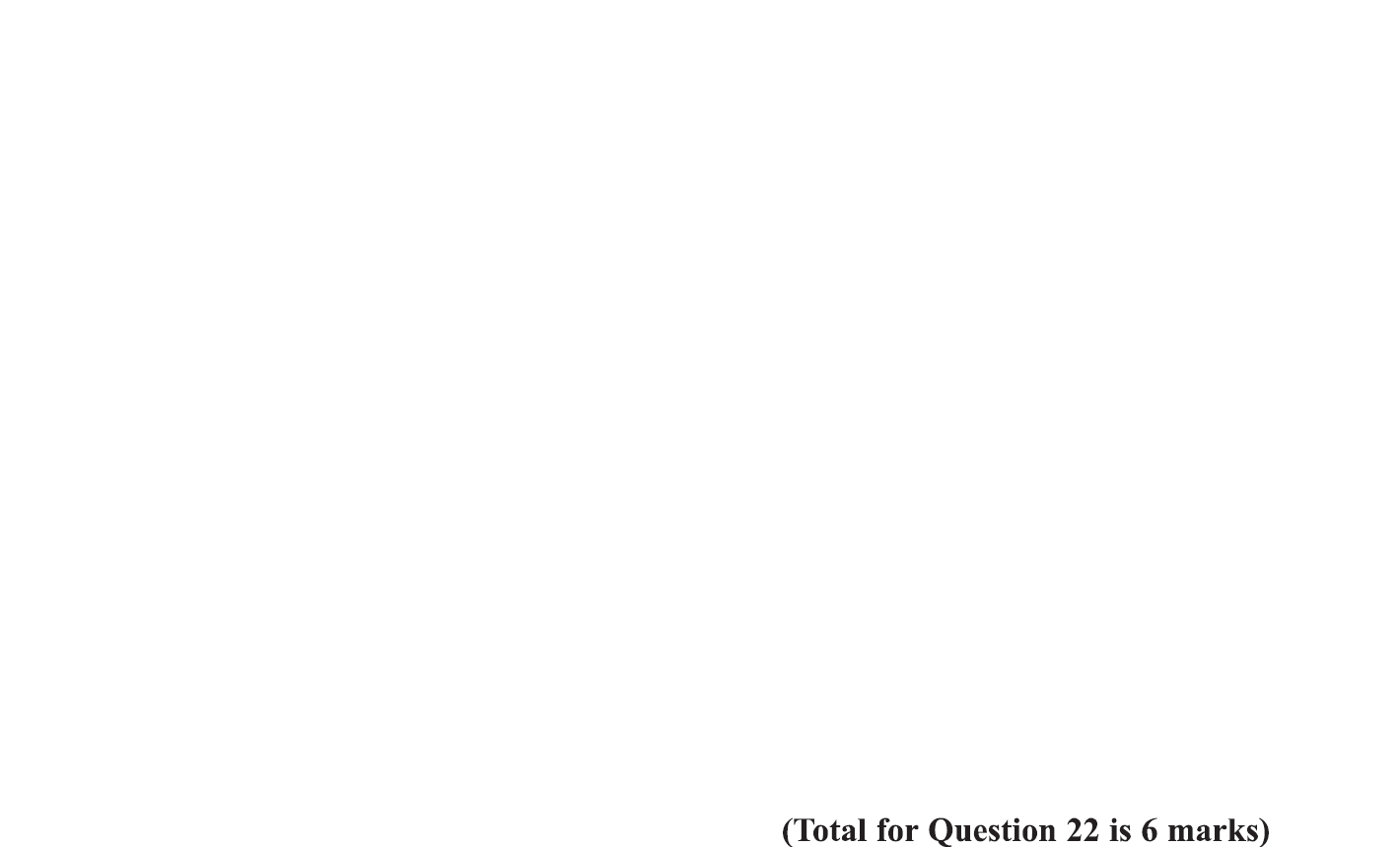 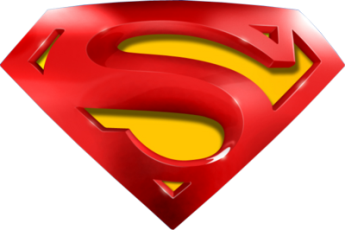 Specimen Set 1 3H Q22
Show that…/ Proof
A
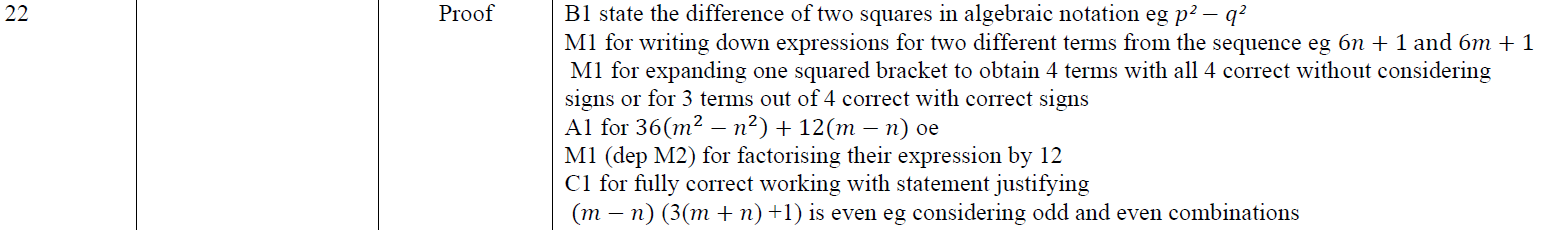 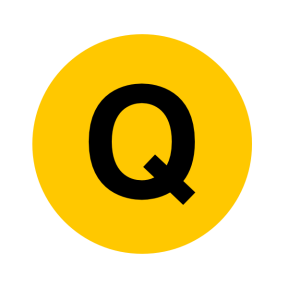 Specimen Set 2 1H Q9
Show that…/ Proof
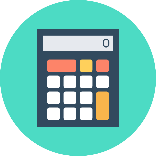 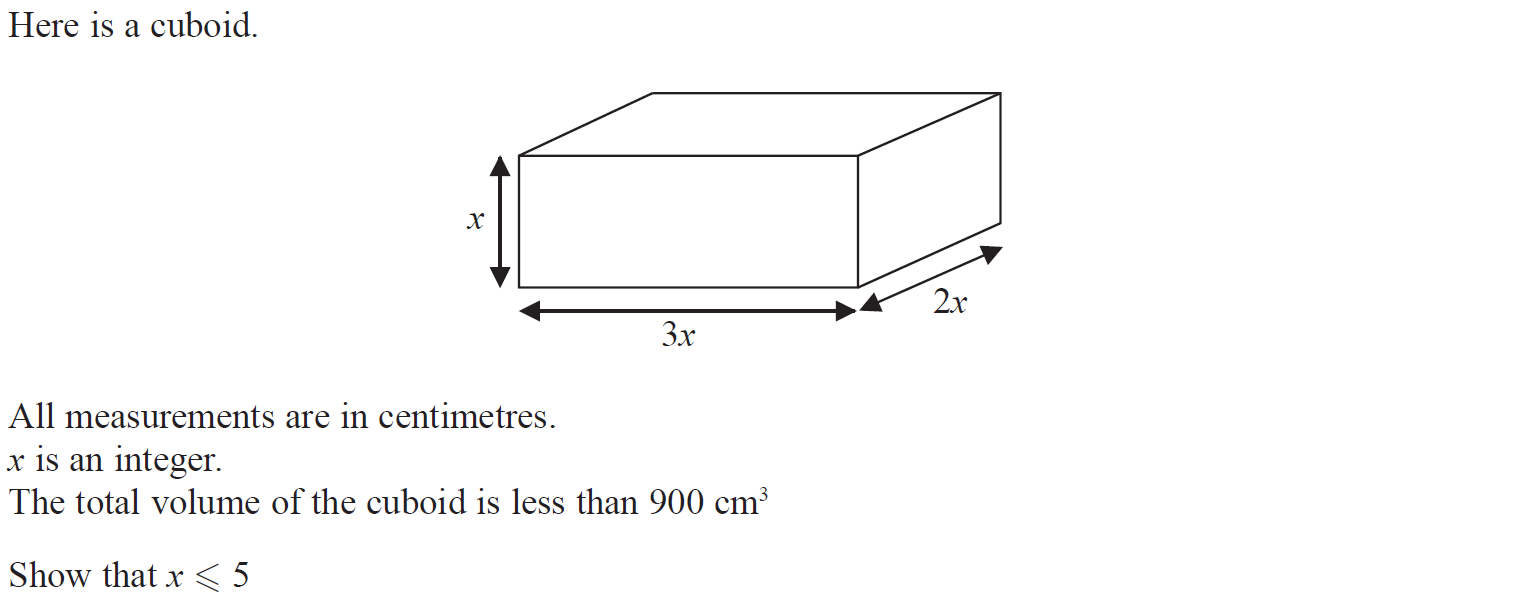 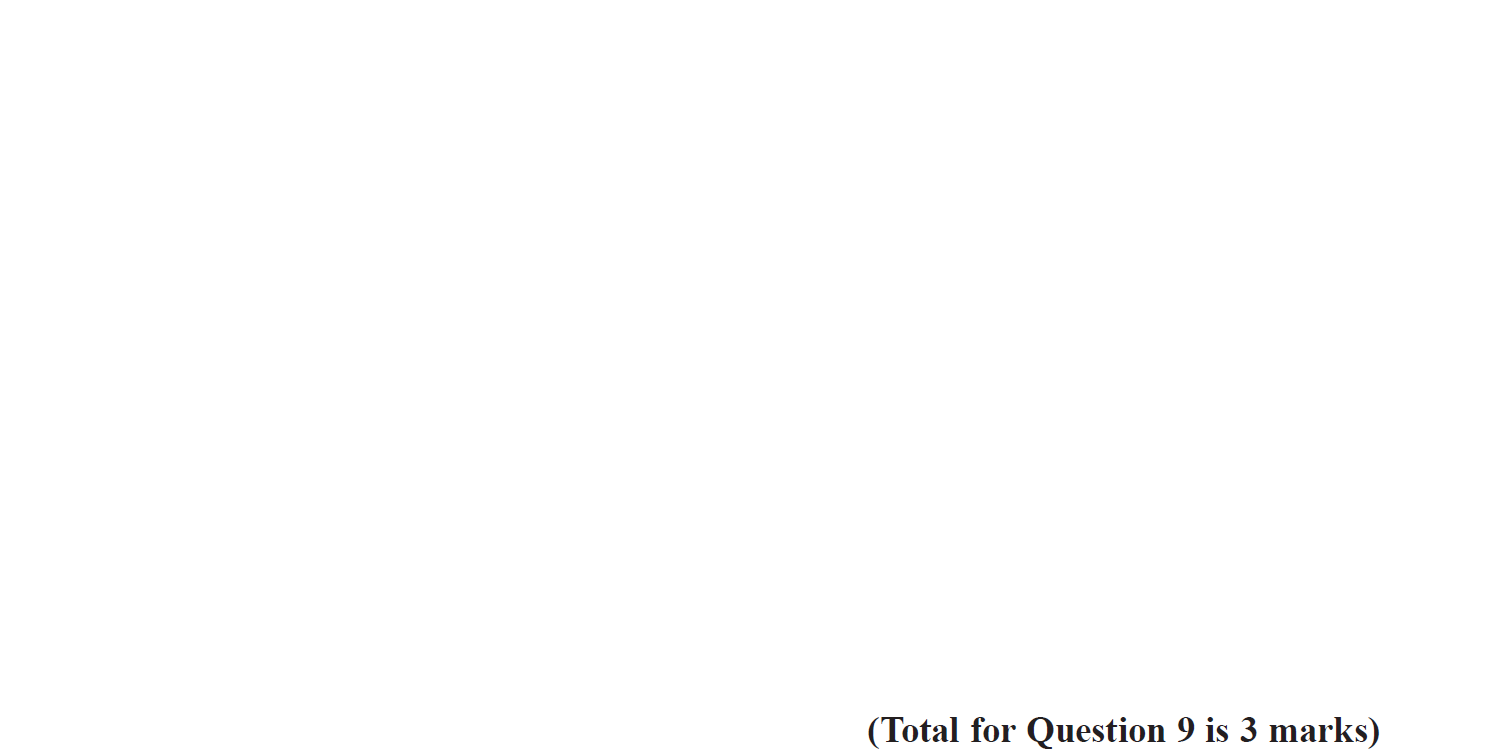 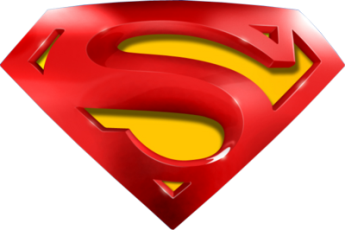 Specimen Set 2 1H Q9
Show that…/ Proof
A
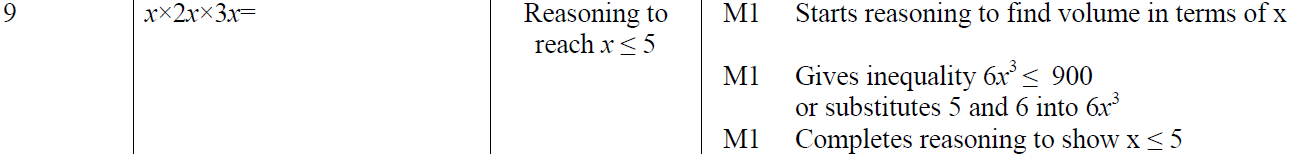 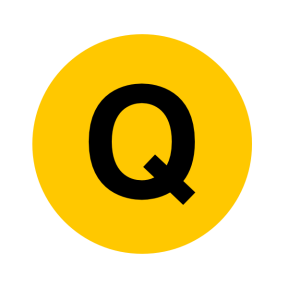 Specimen Set 2 1H Q20
Show that…/ Proof
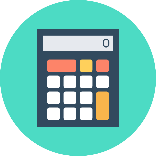 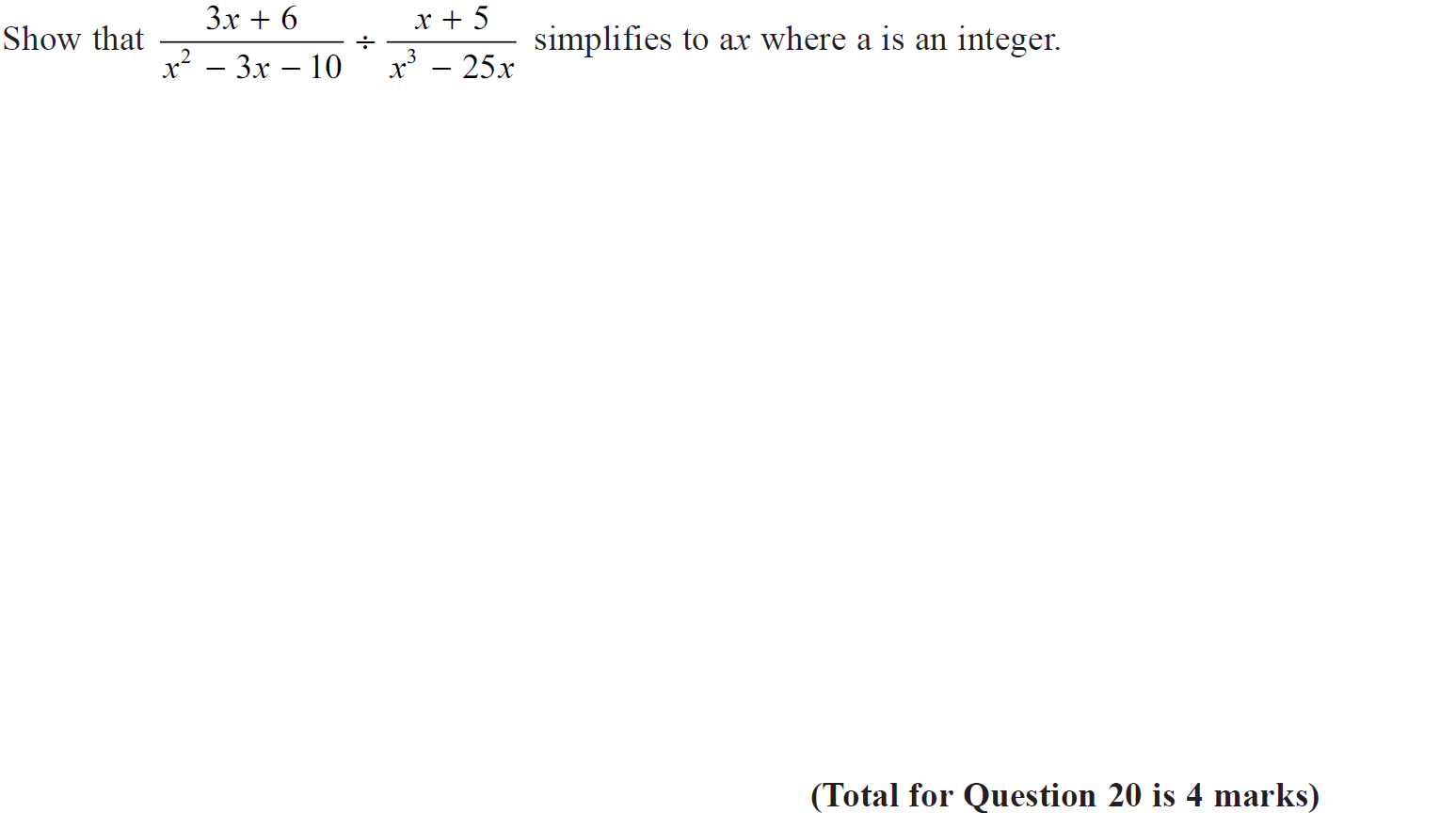 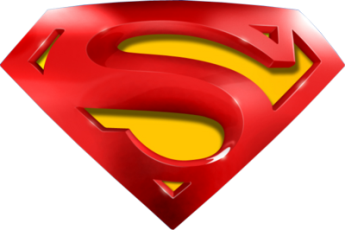 Specimen Set 2 1H Q20
Show that…/ Proof
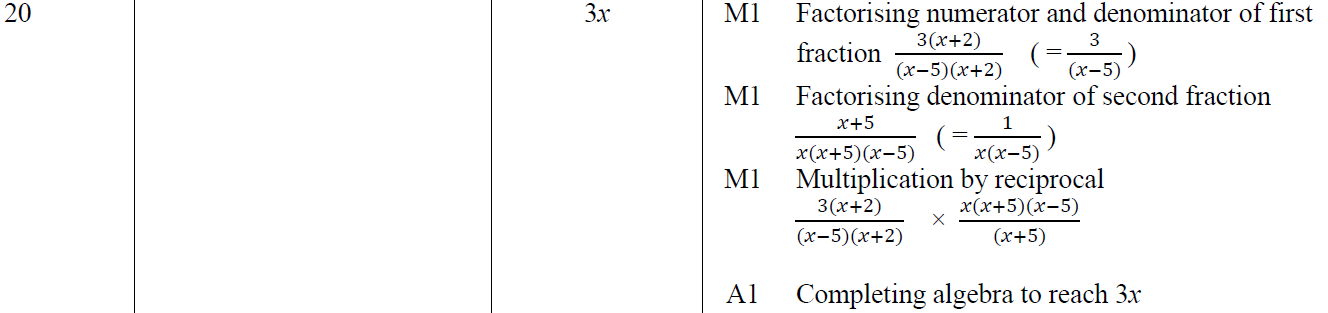 A
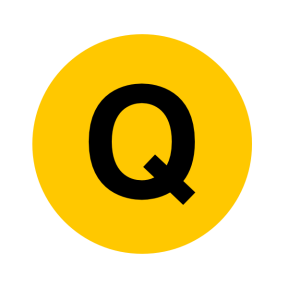 Specimen Set 2 3H Q7
Show that…/ Proof
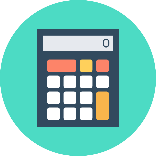 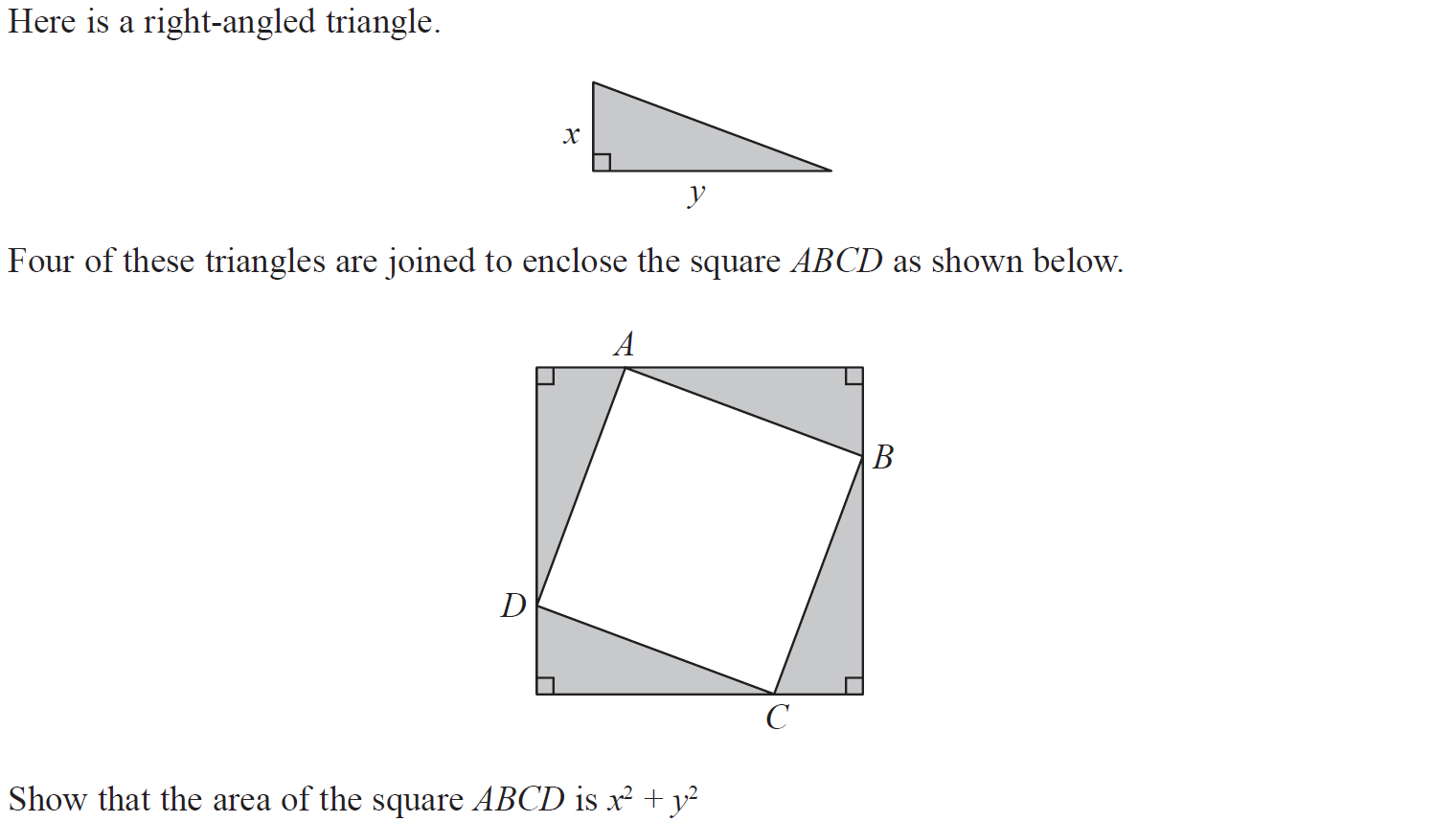 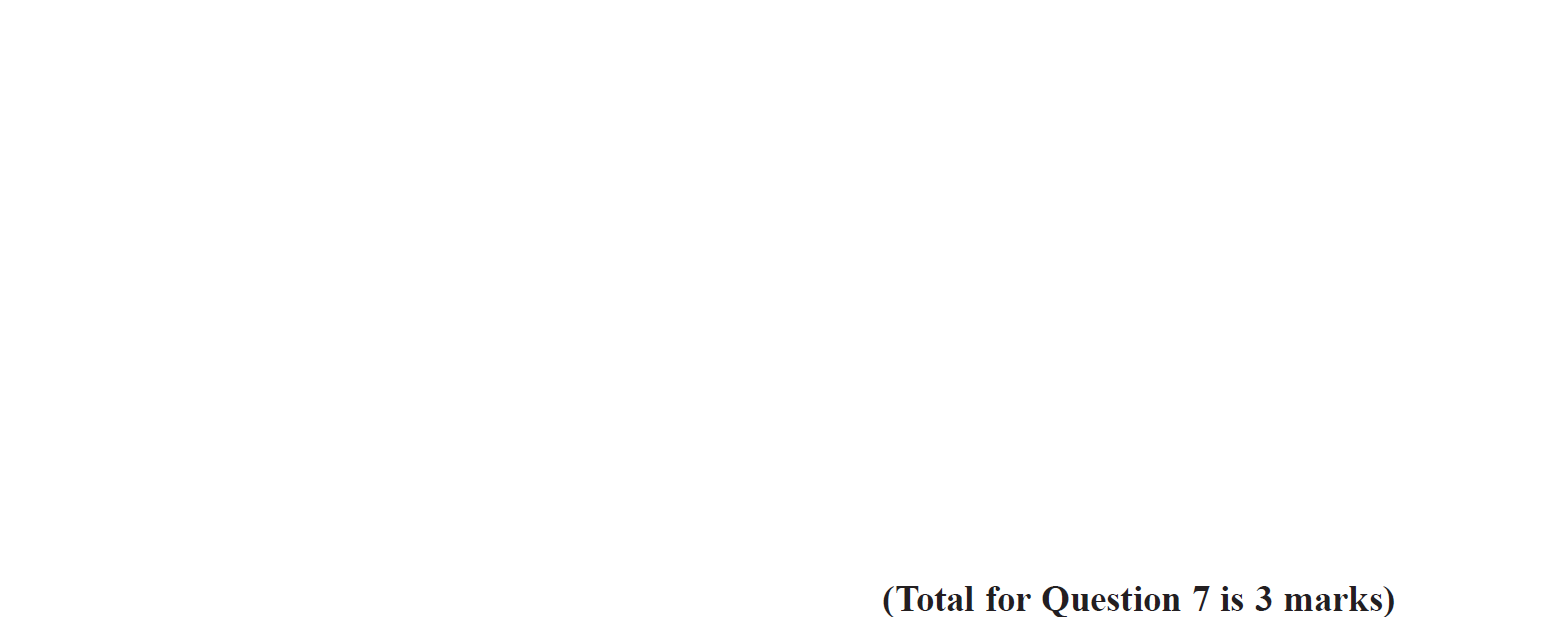 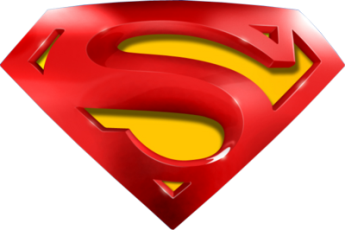 Specimen Set 2 3H Q7
Show that…/ Proof
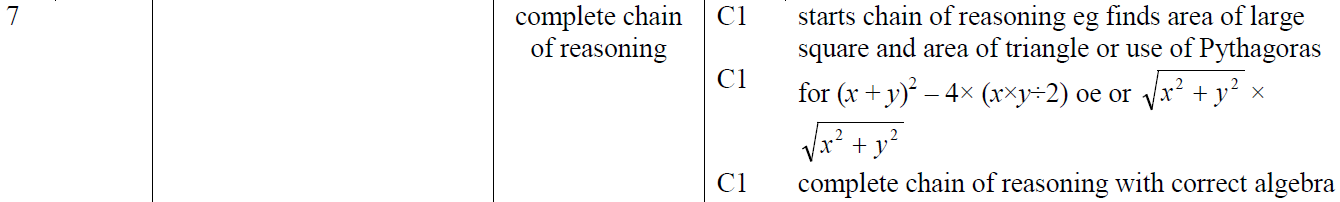 A
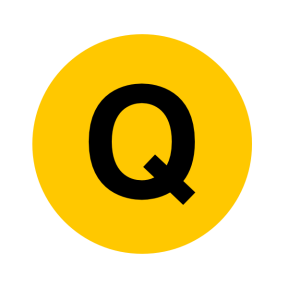 Specimen Set 2 3H Q17
Show that…/ Proof
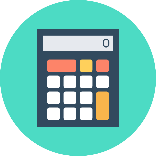 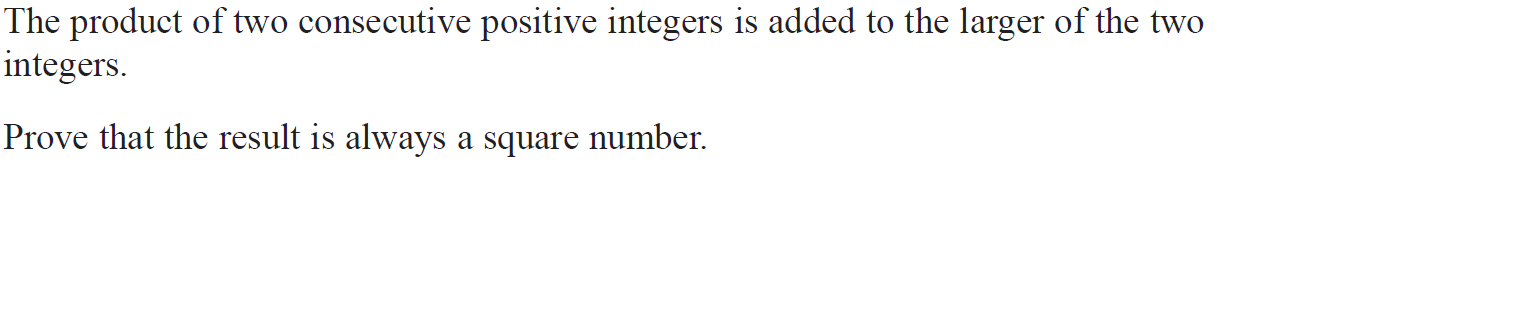 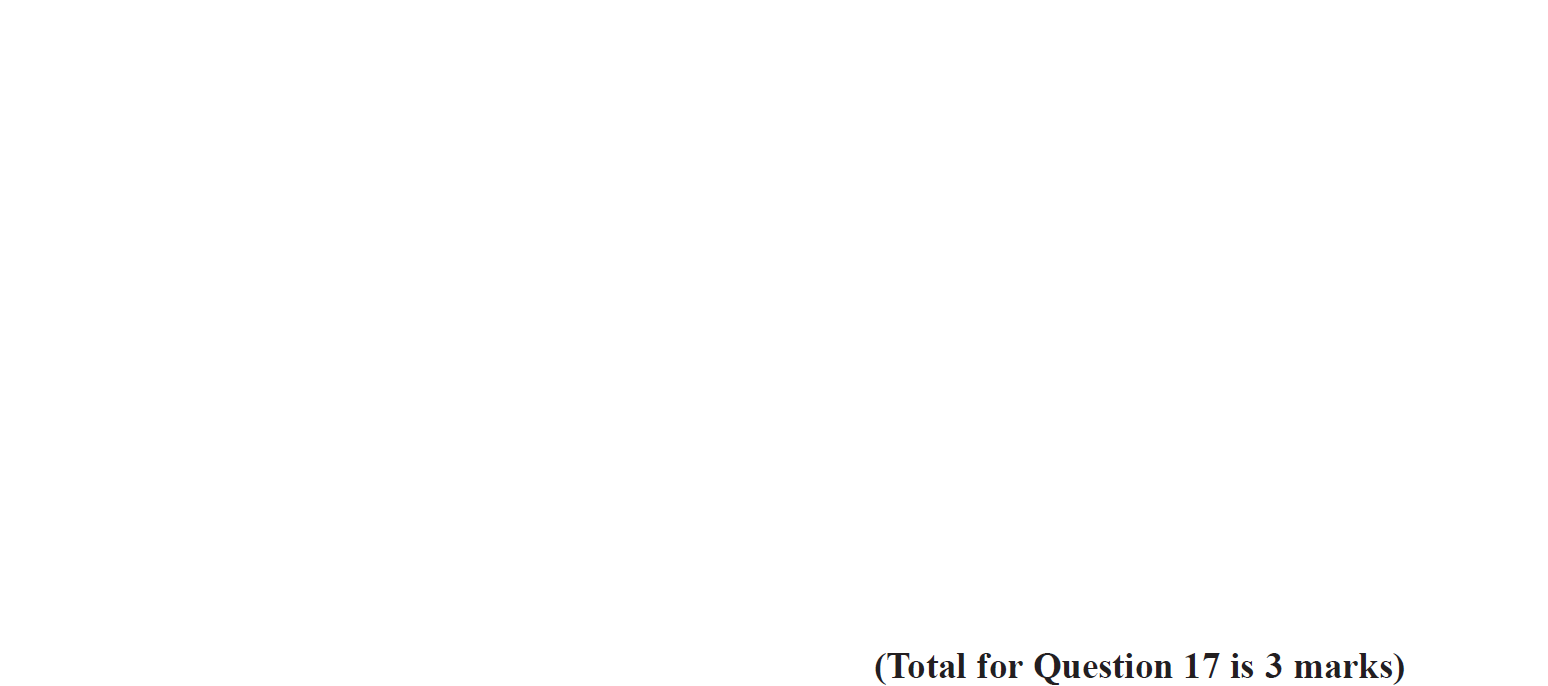 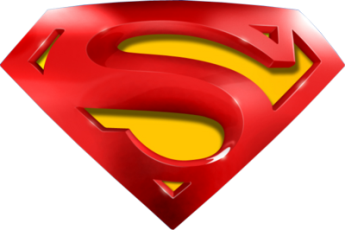 Specimen Set 2 3H Q17
Show that…/ Proof
A
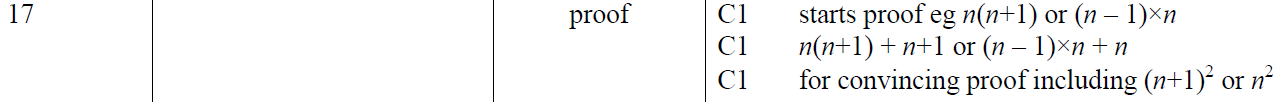 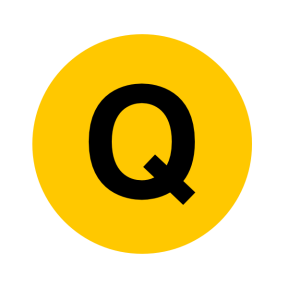 May 2017 1H Q4
Show that…/ Proof
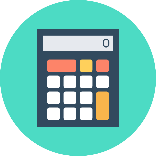 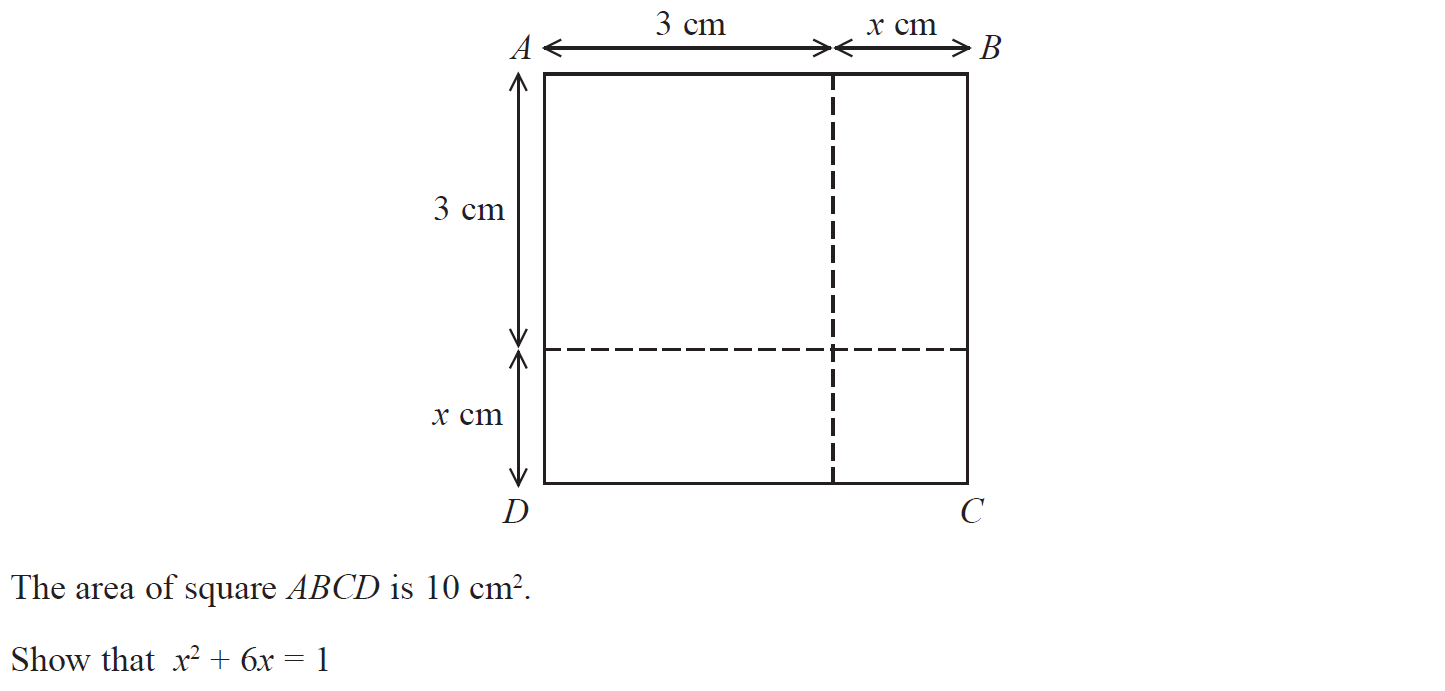 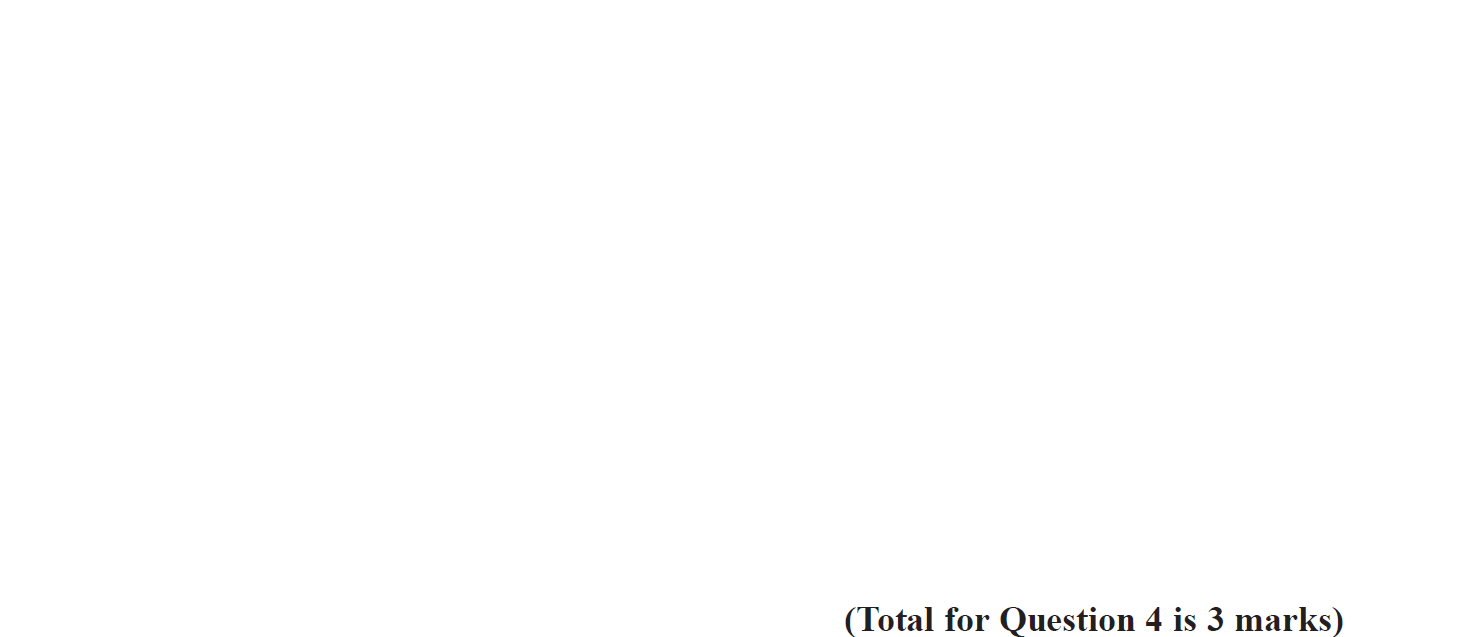 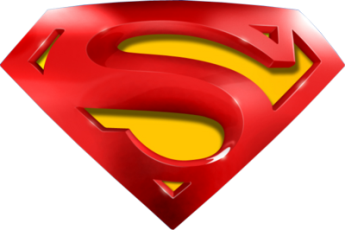 May 2017 1H Q4
Show that…/ Proof
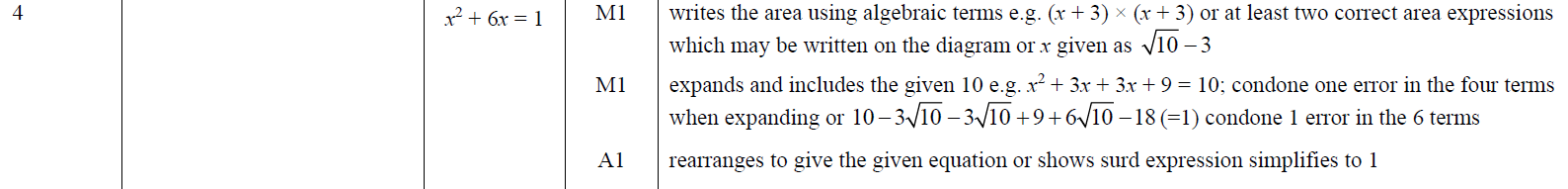 A
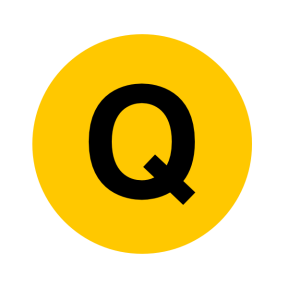 May 2017 1H Q6
Show that…/ Proof
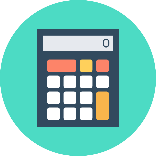 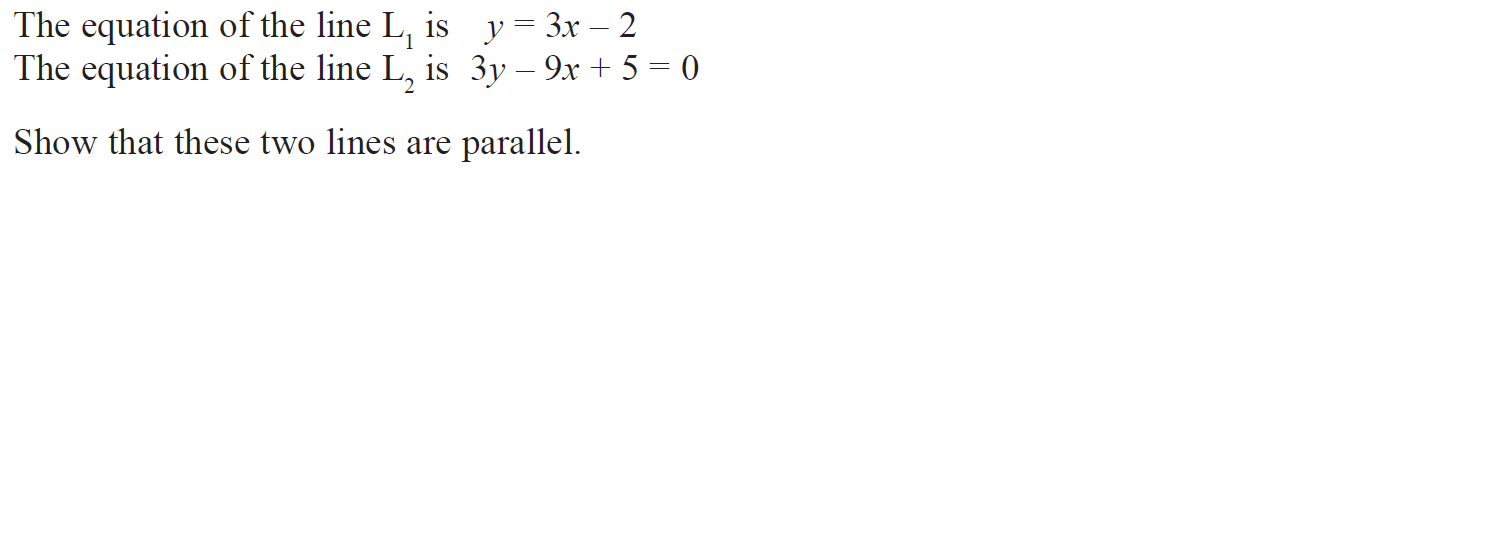 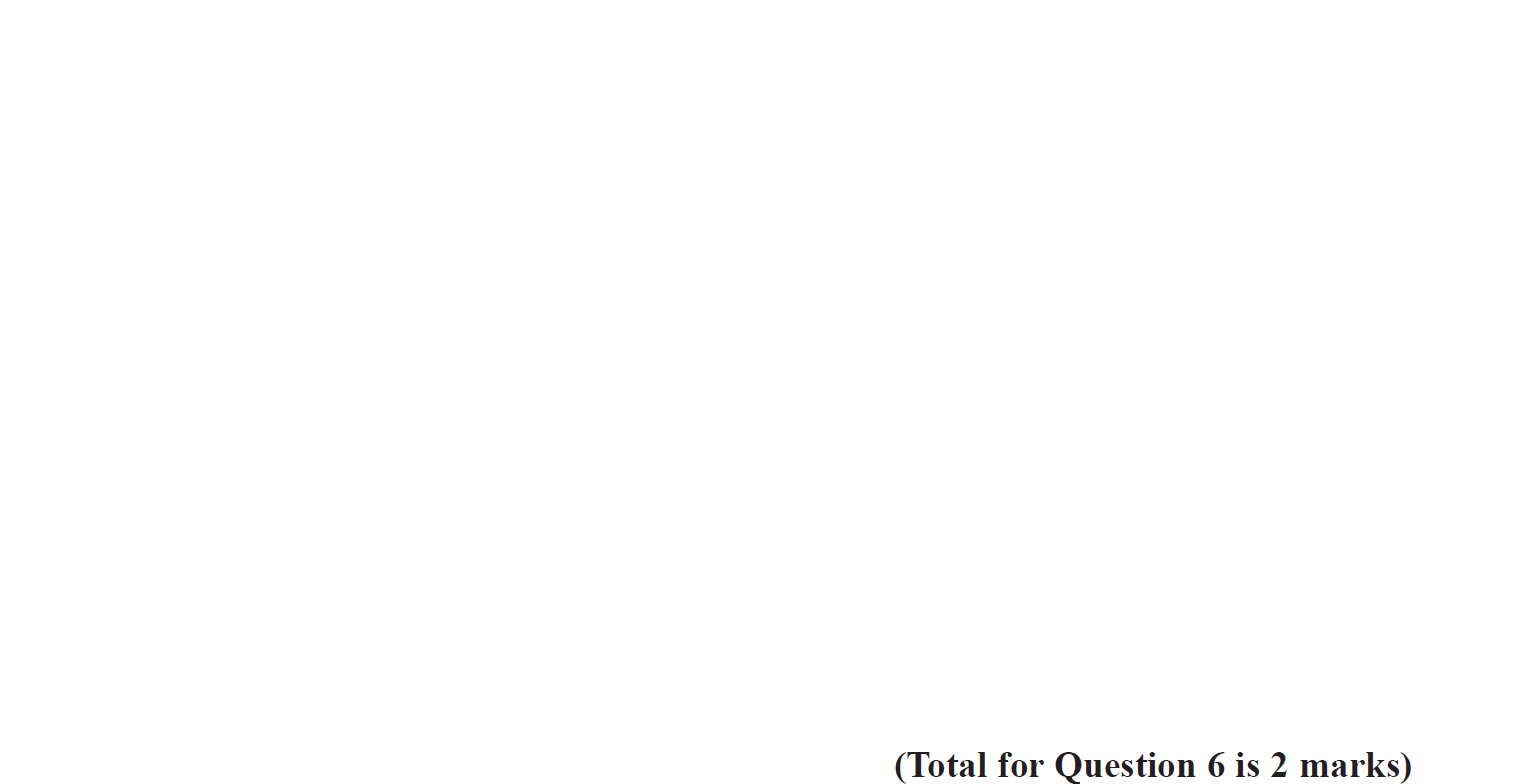 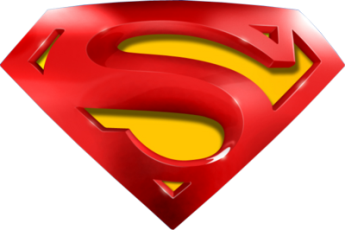 May 2017 1H Q6
Show that…/ Proof
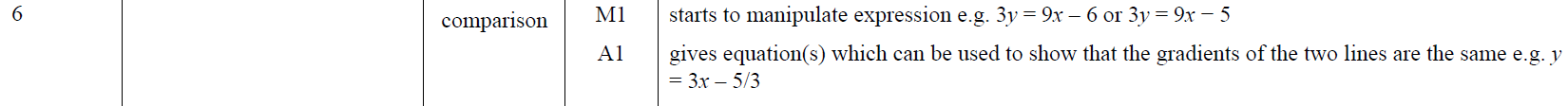 A
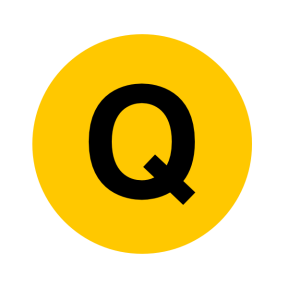 May 2017 1H Q10
Show that…/ Proof
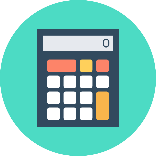 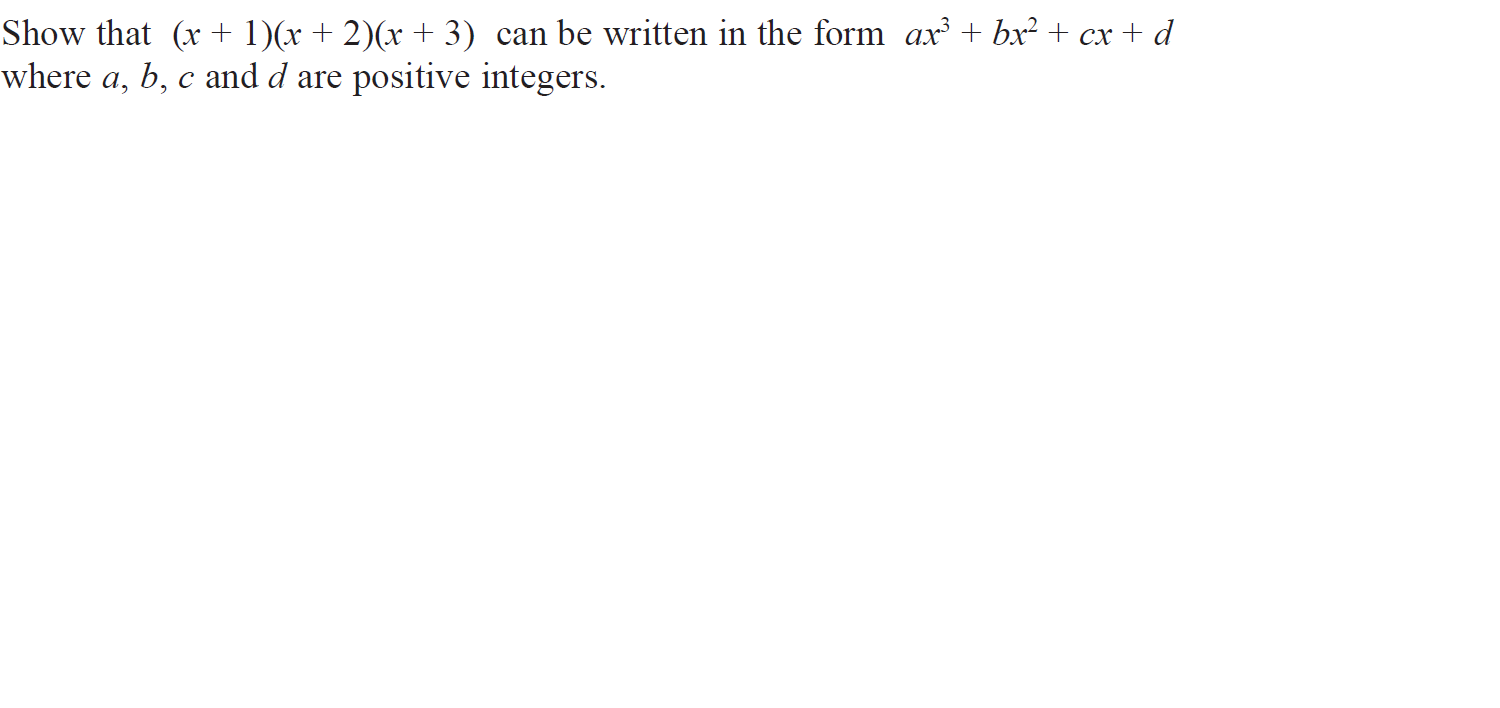 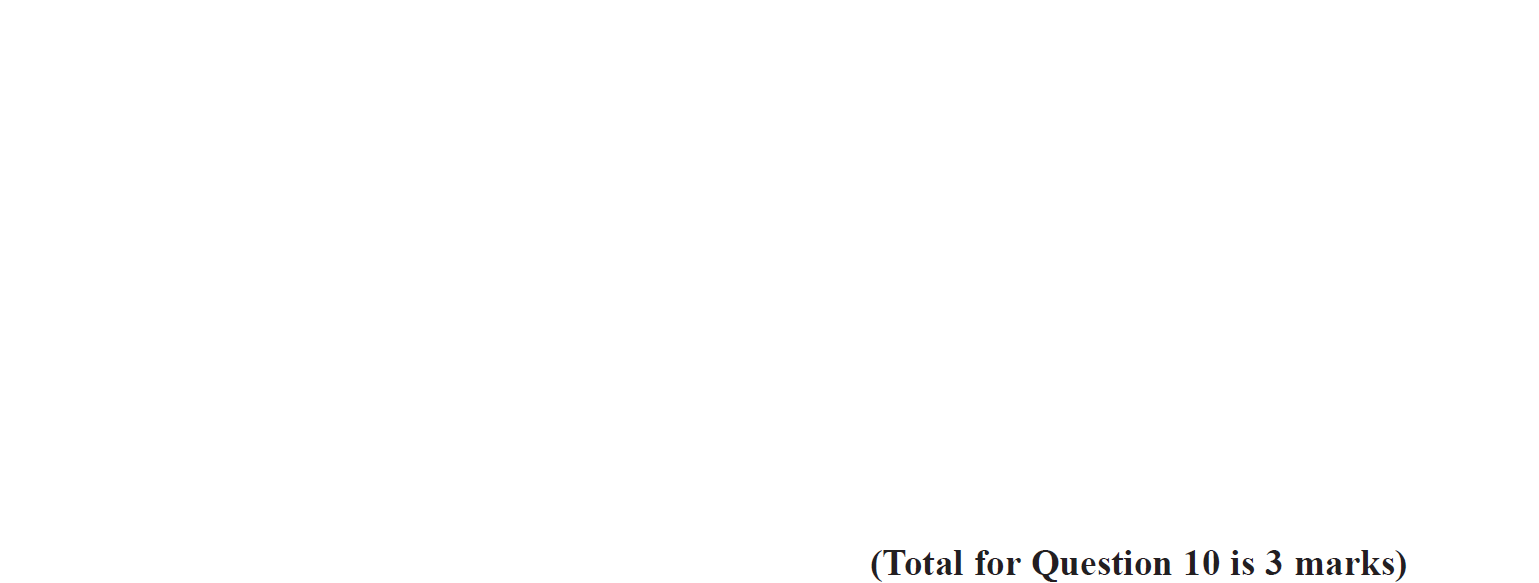 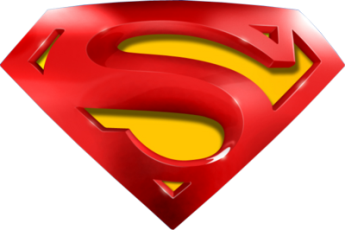 May 2017 1H Q10
Show that…/ Proof
A
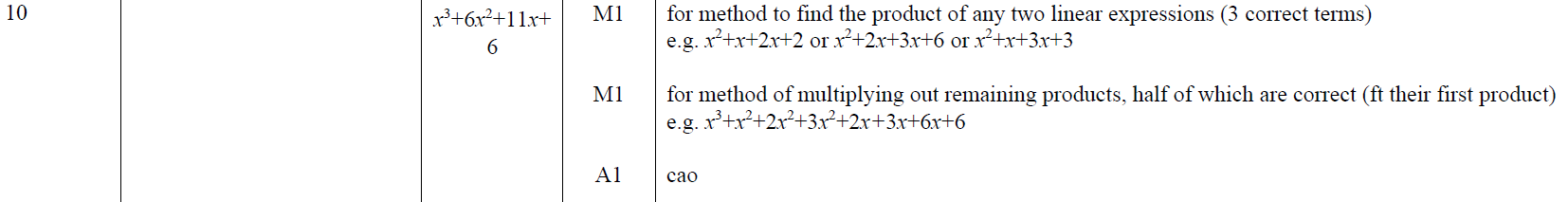 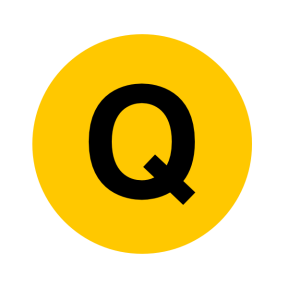 May 2017 1H Q16
Show that…/ Proof
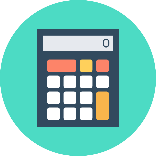 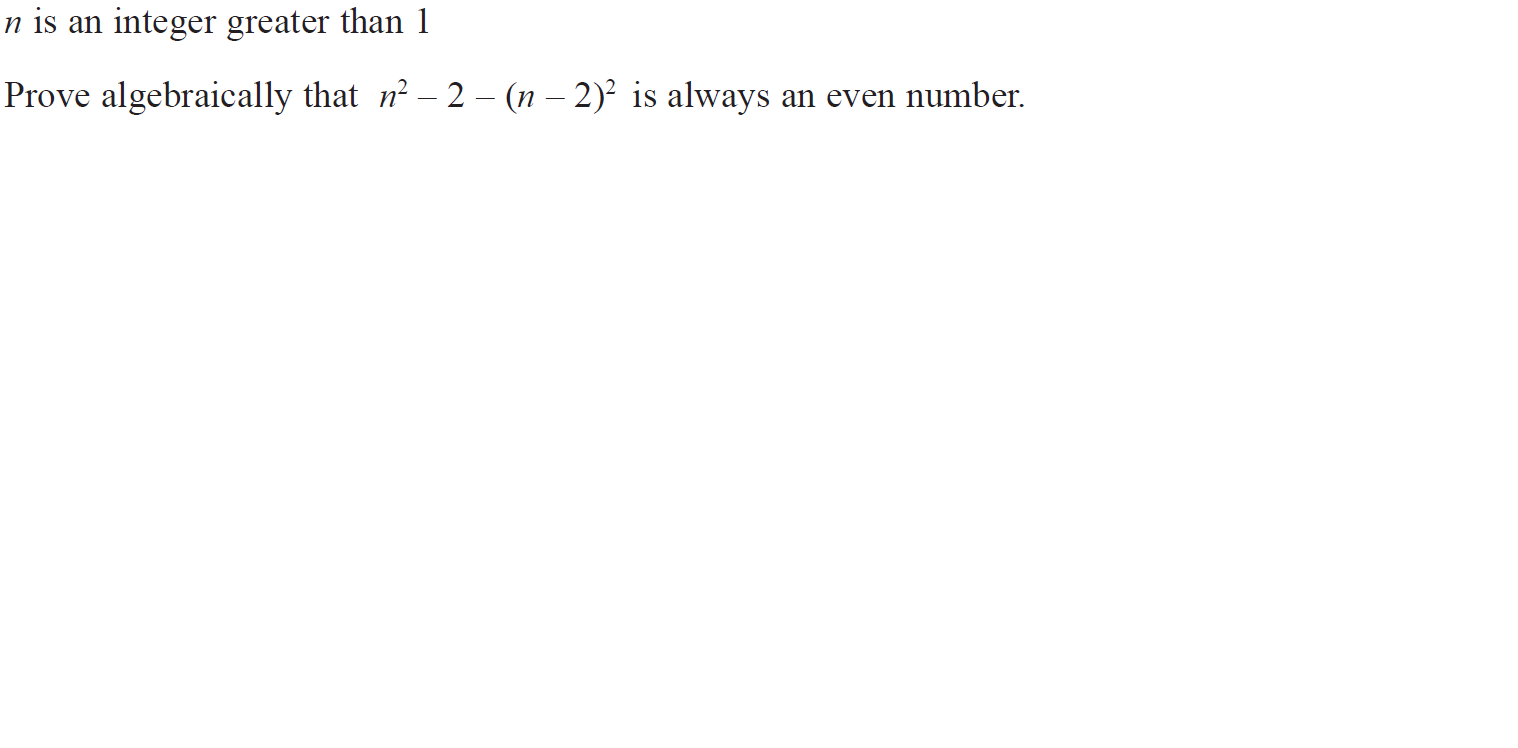 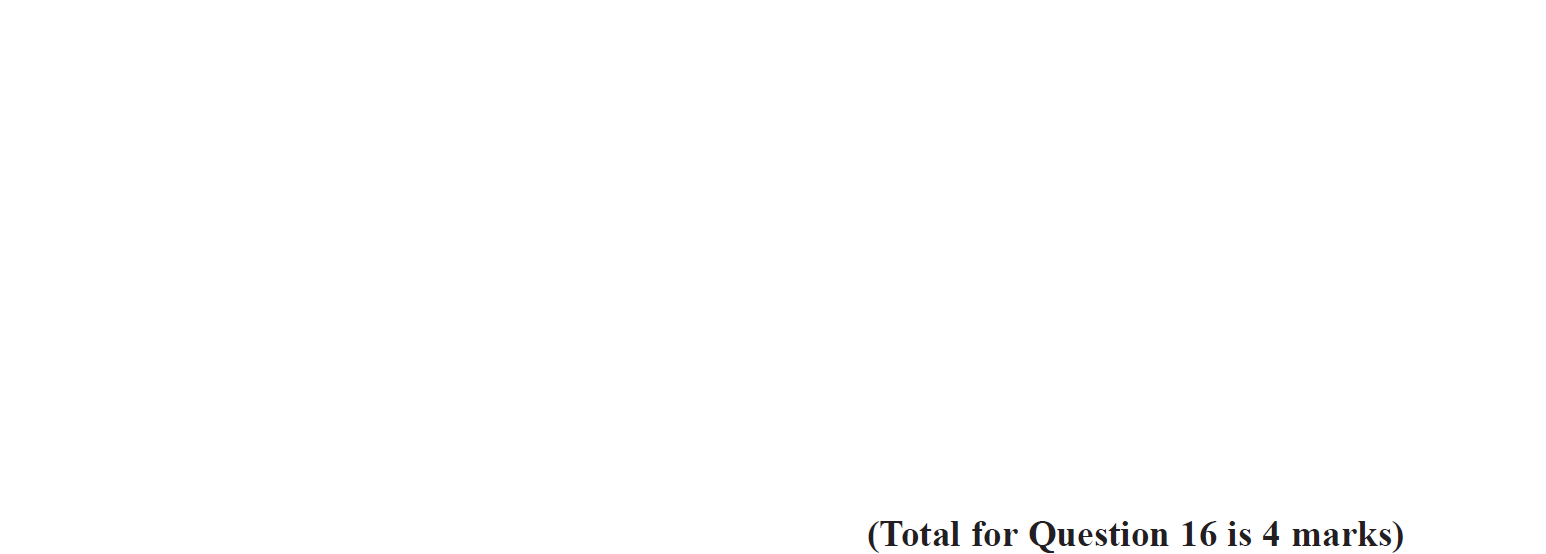 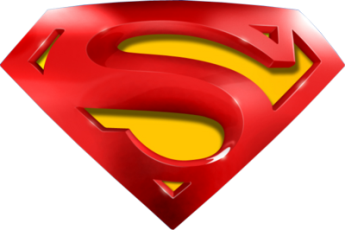 May 2017 1H Q16
Show that…/ Proof
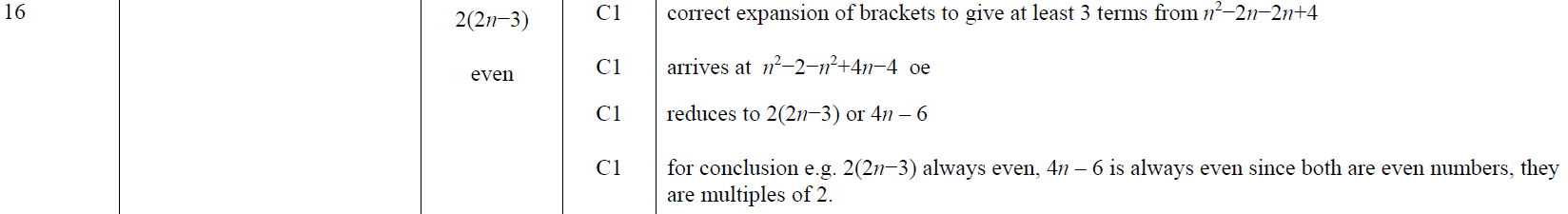 A
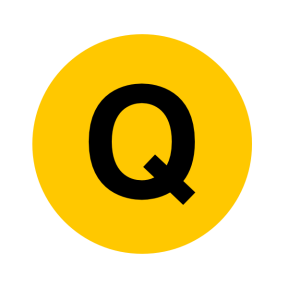 May 2017 1H Q22
Show that…/ Proof
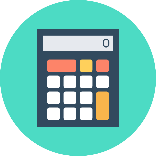 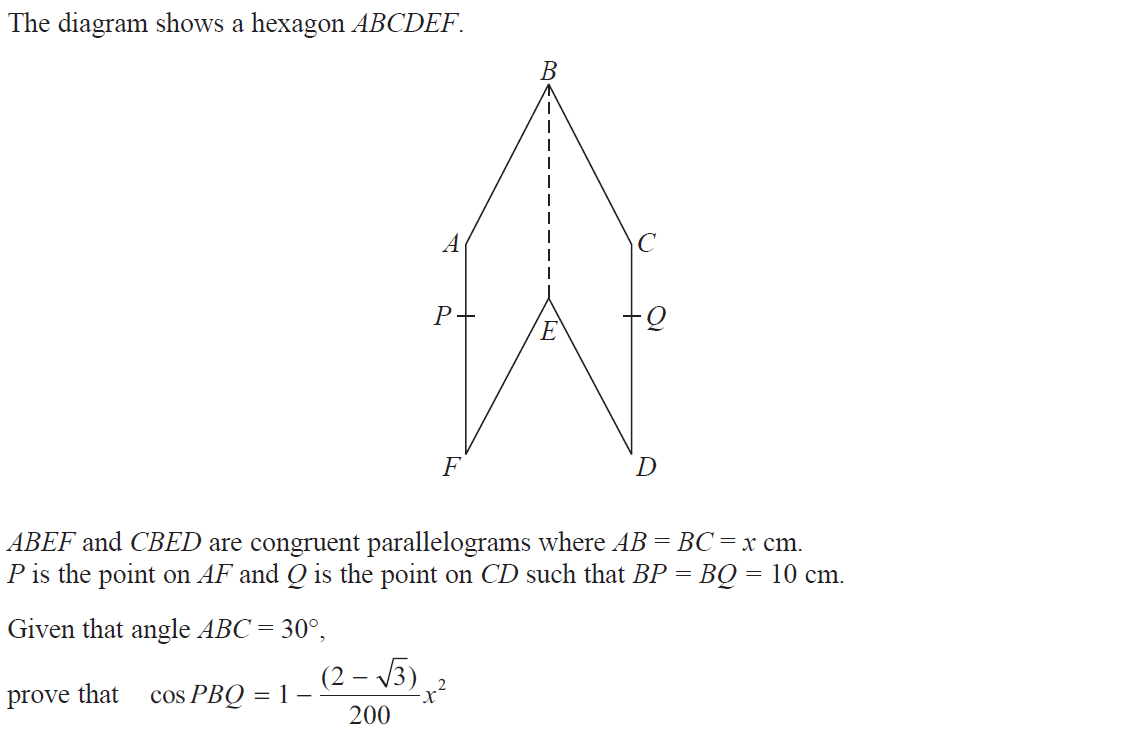 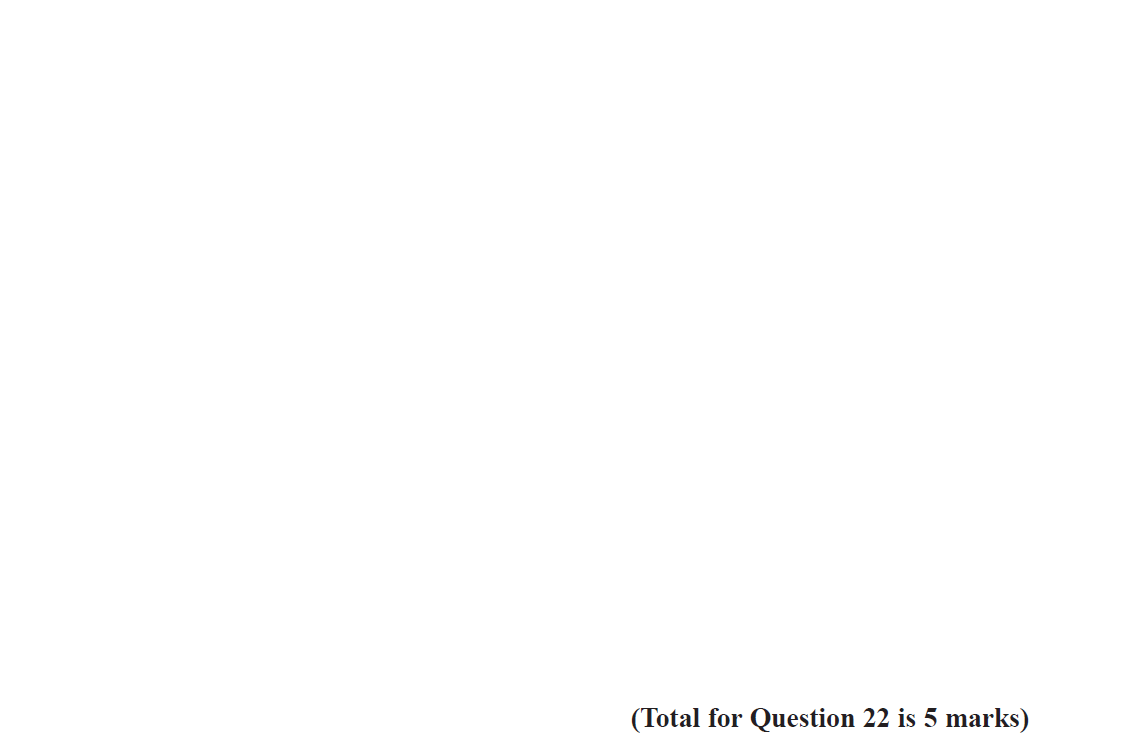 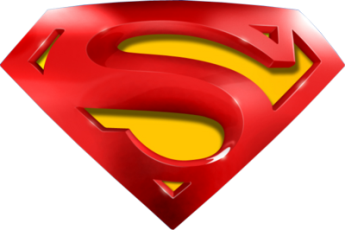 May 2017 1H Q22
Show that…/ Proof
A
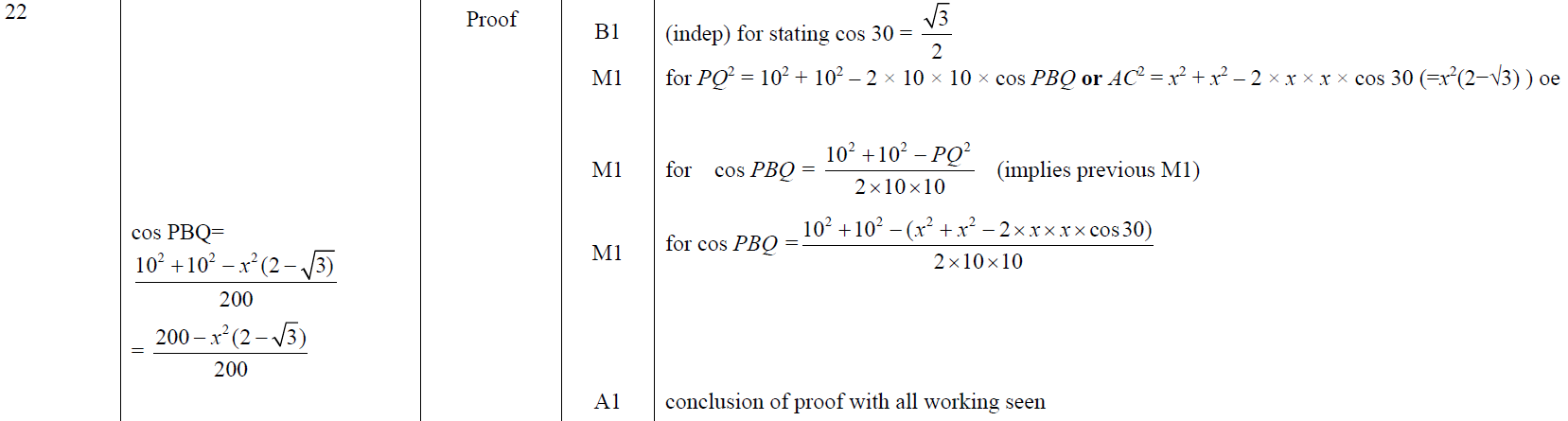 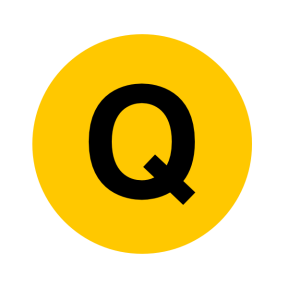 June 2017 2H Q15
Show that…/ Proof
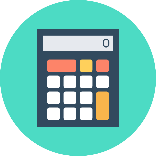 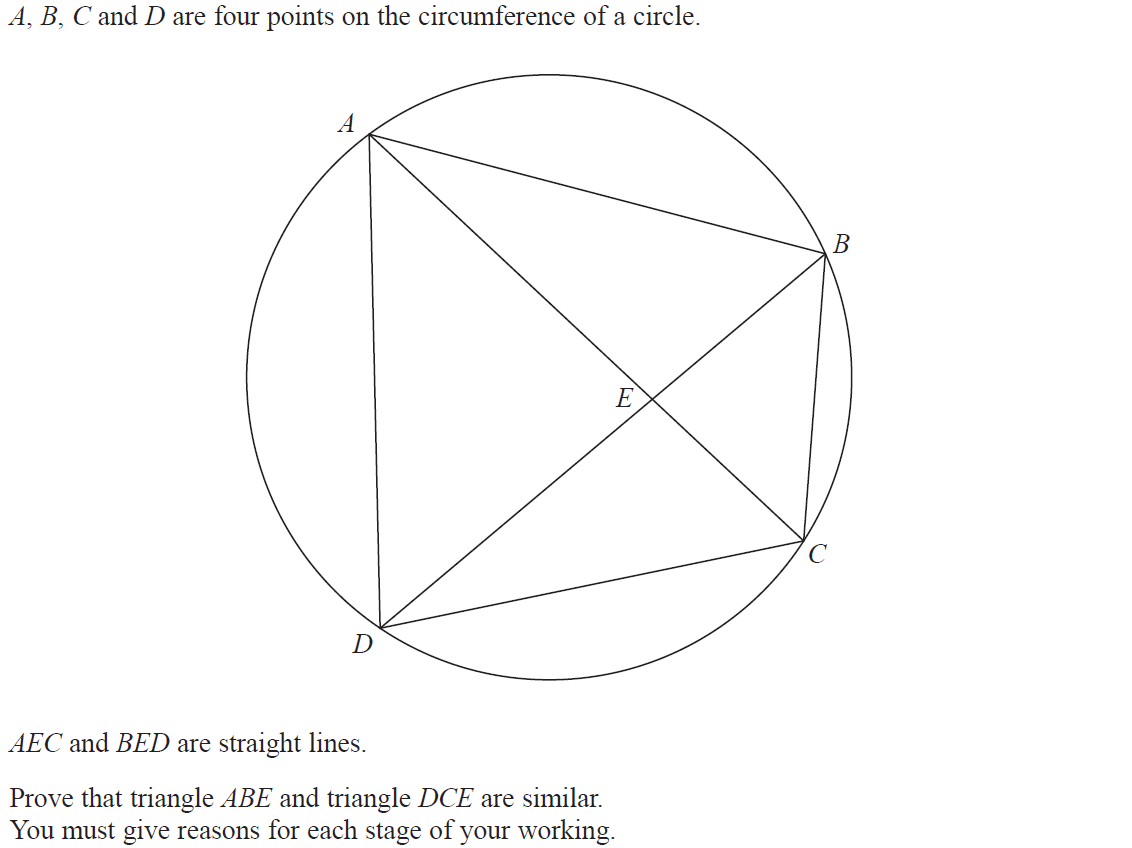 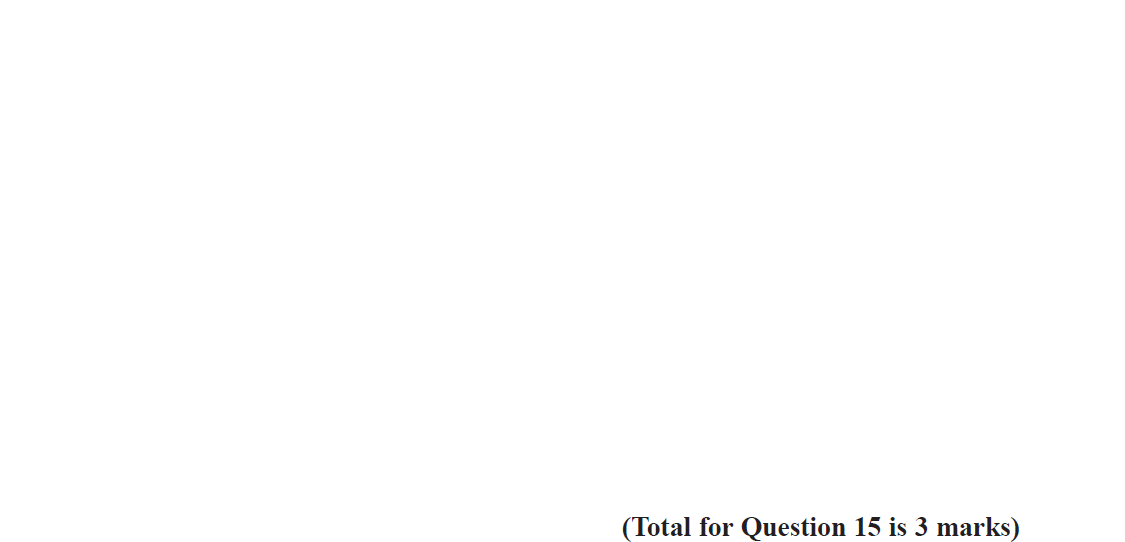 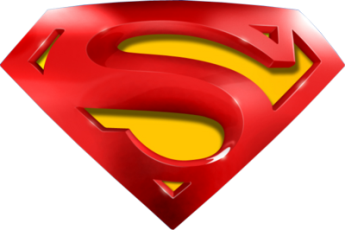 June 2017 2H Q15
Show that…/ Proof
A
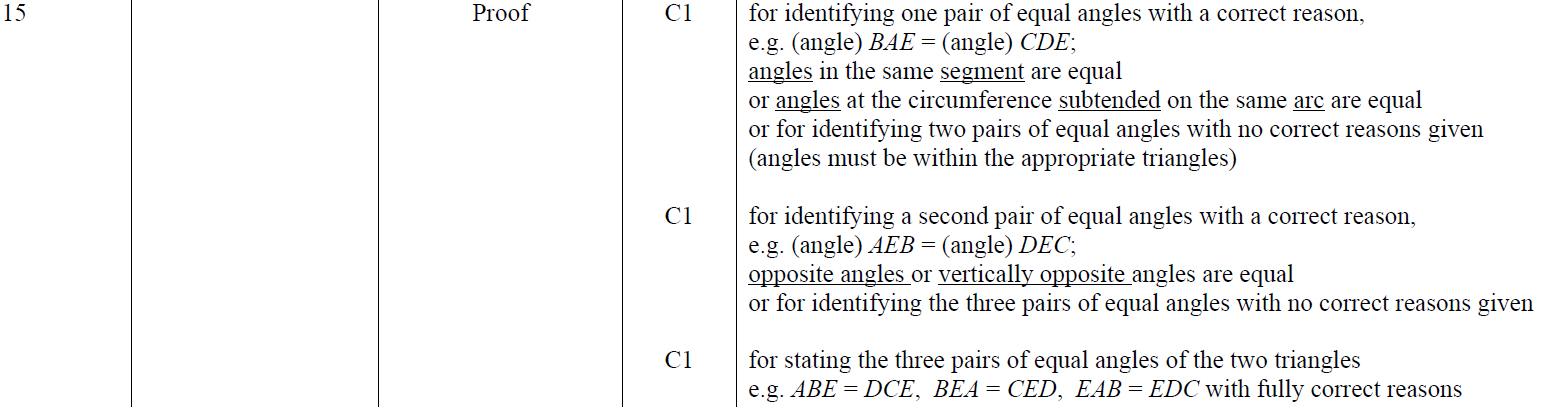 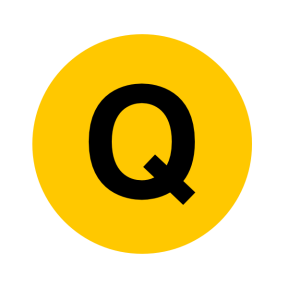 June 2017 3H Q5
Show that…/ Proof
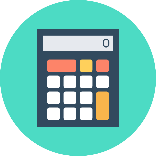 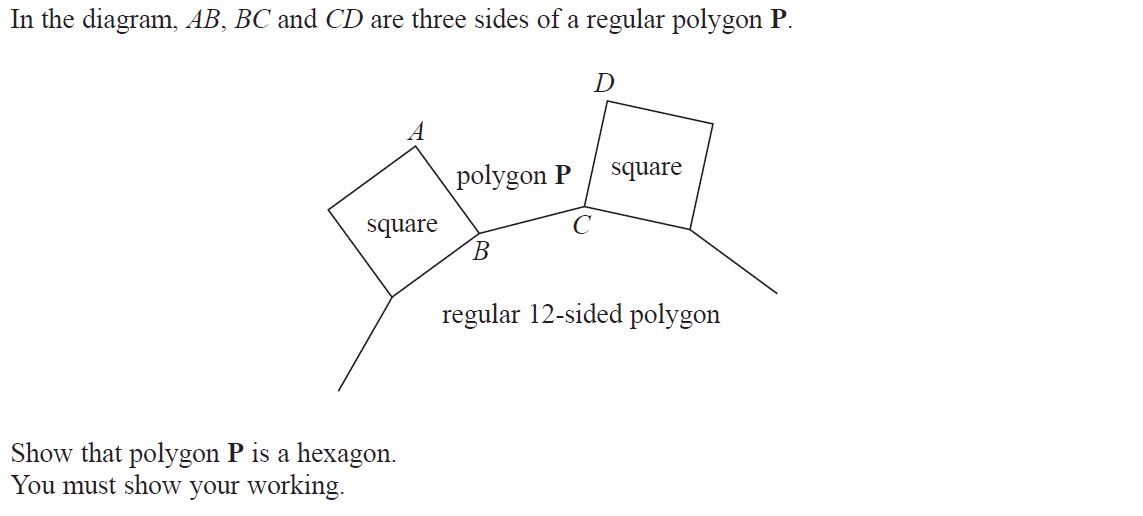 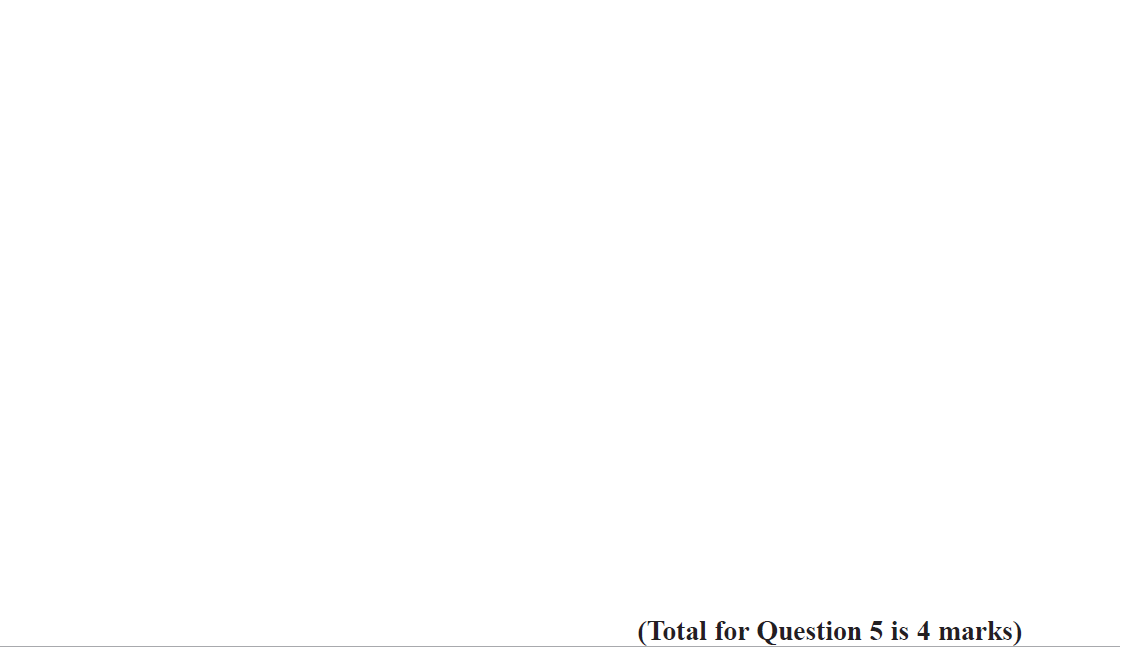 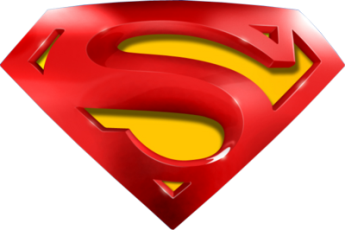 June 2017 3H Q5
Show that…/ Proof
A
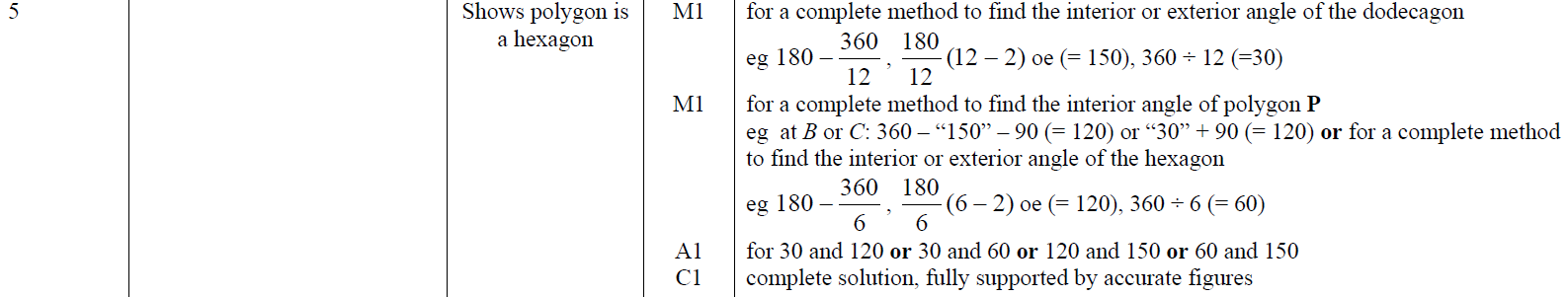 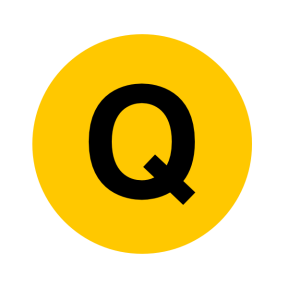 Nov 2017 1H Q3
Show that…/ Proof
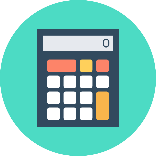 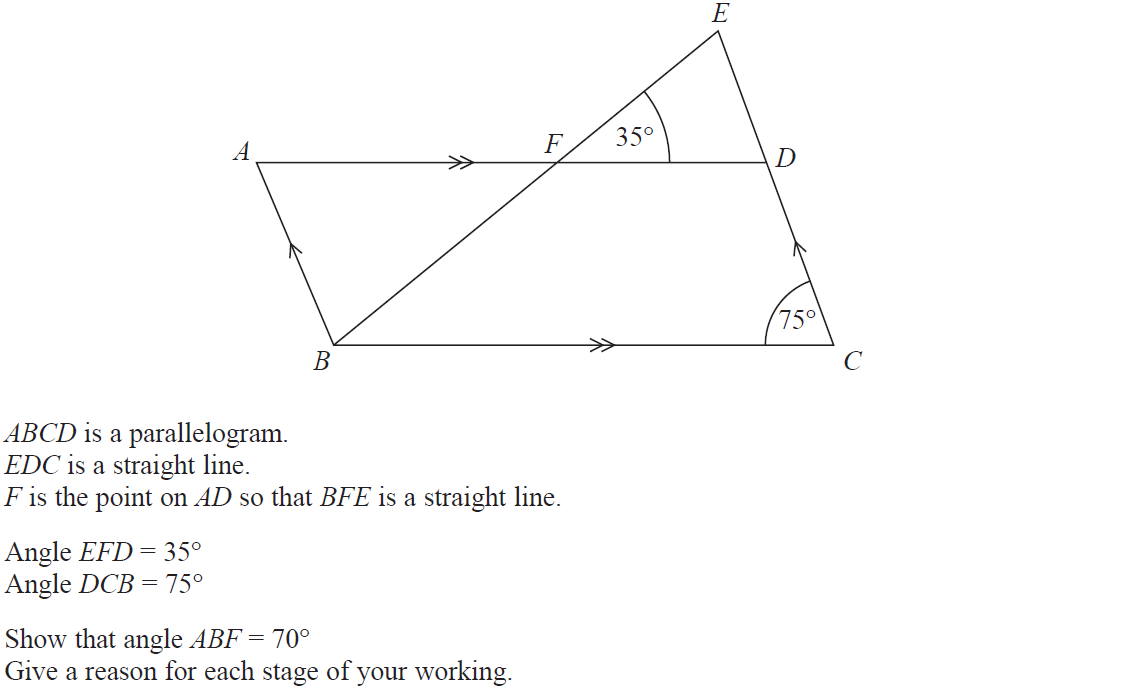 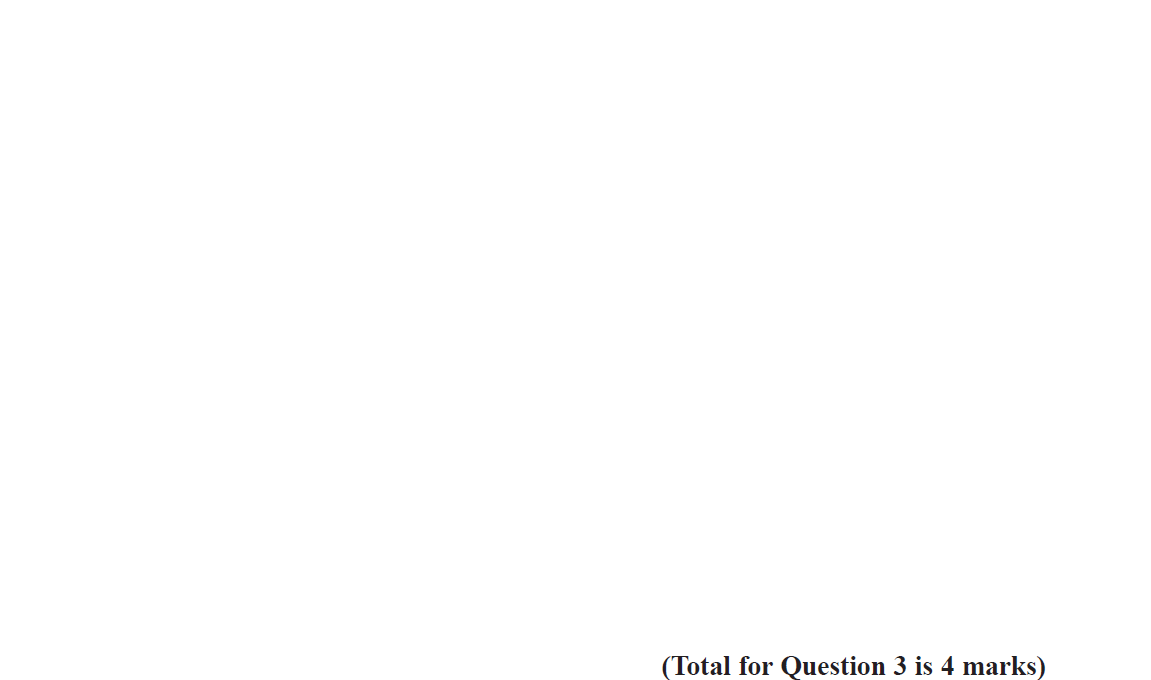 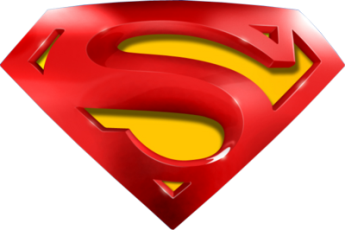 Nov 2017 1H Q3
Show that…/ Proof
A
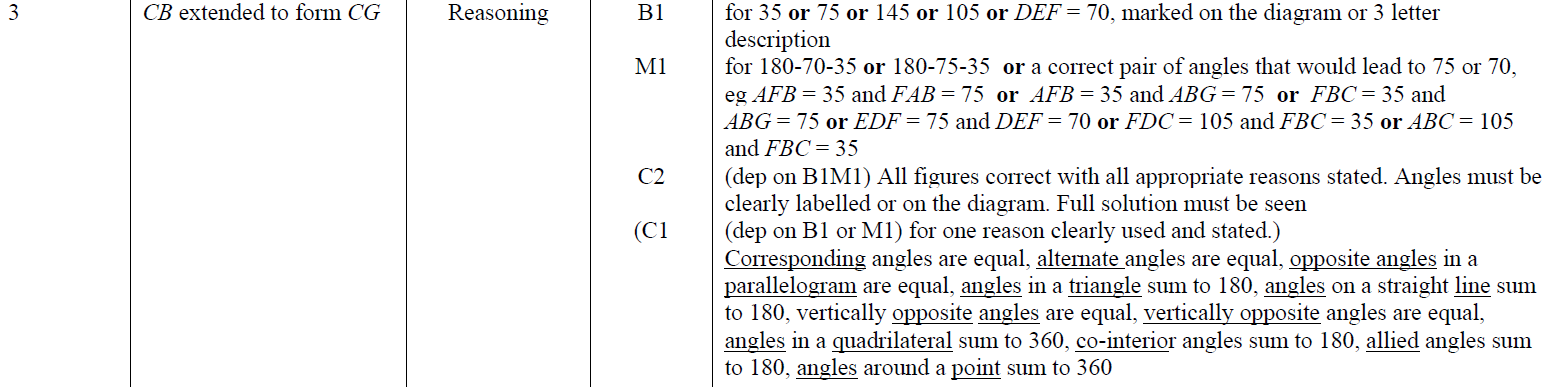 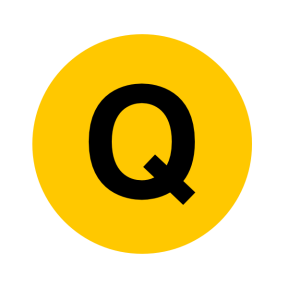 Nov 2017 1H Q6
Show that…/ Proof
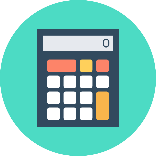 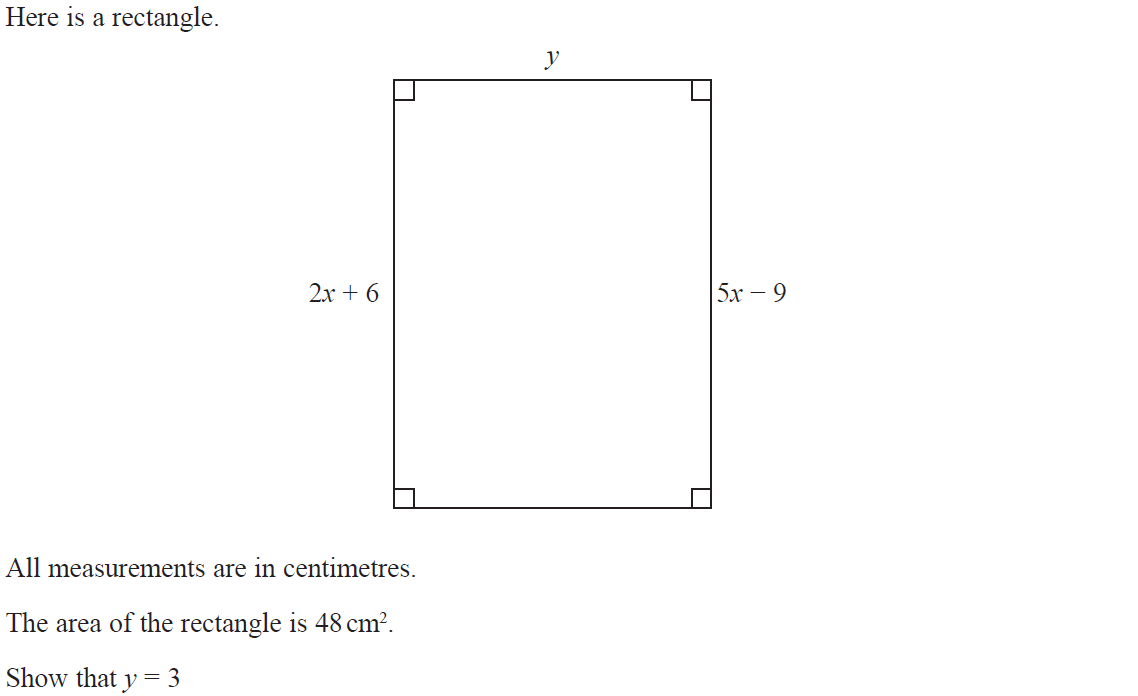 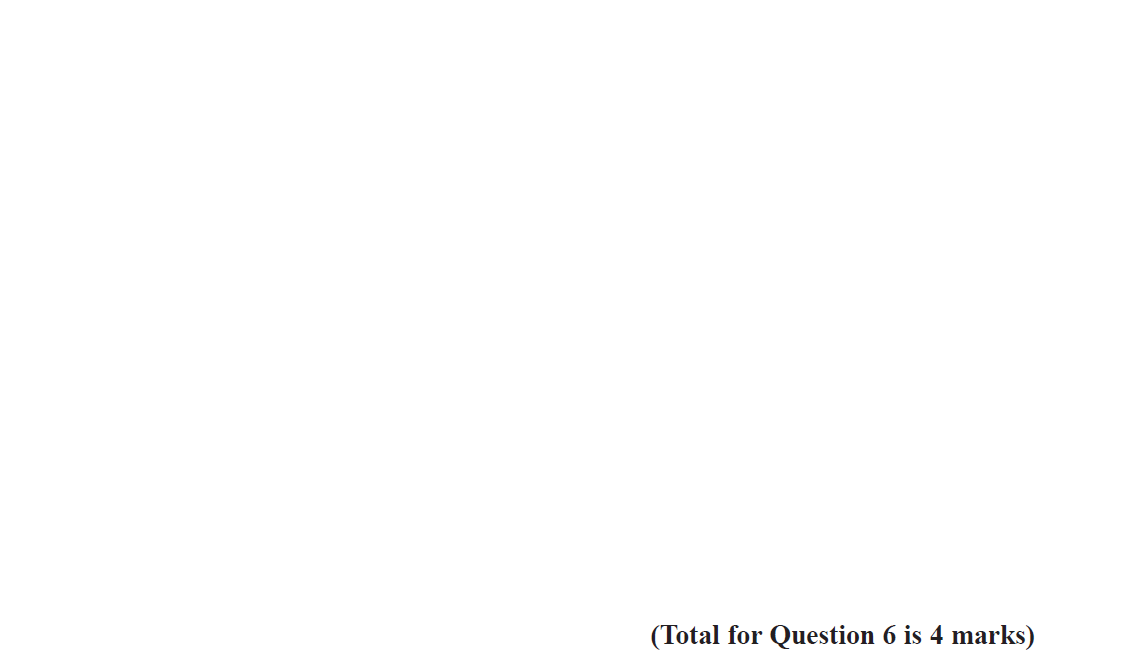 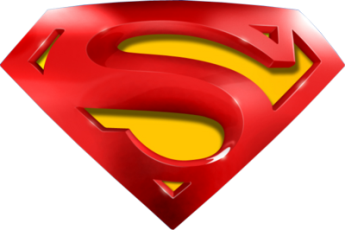 Nov 2017 1H Q6
Show that…/ Proof
A
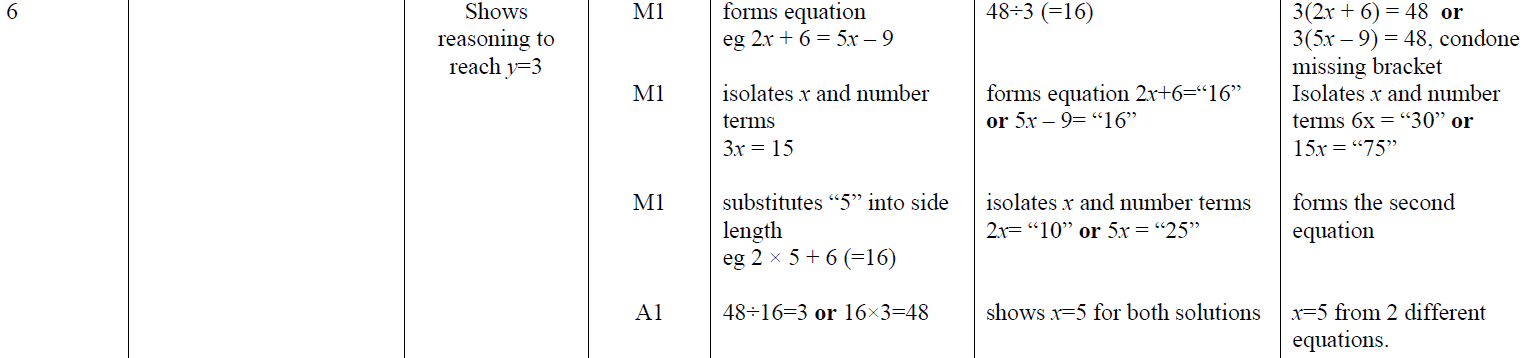 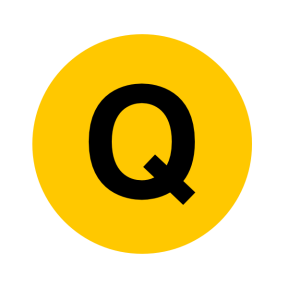 Nov 2017 1H Q14
Show that…/ Proof
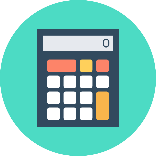 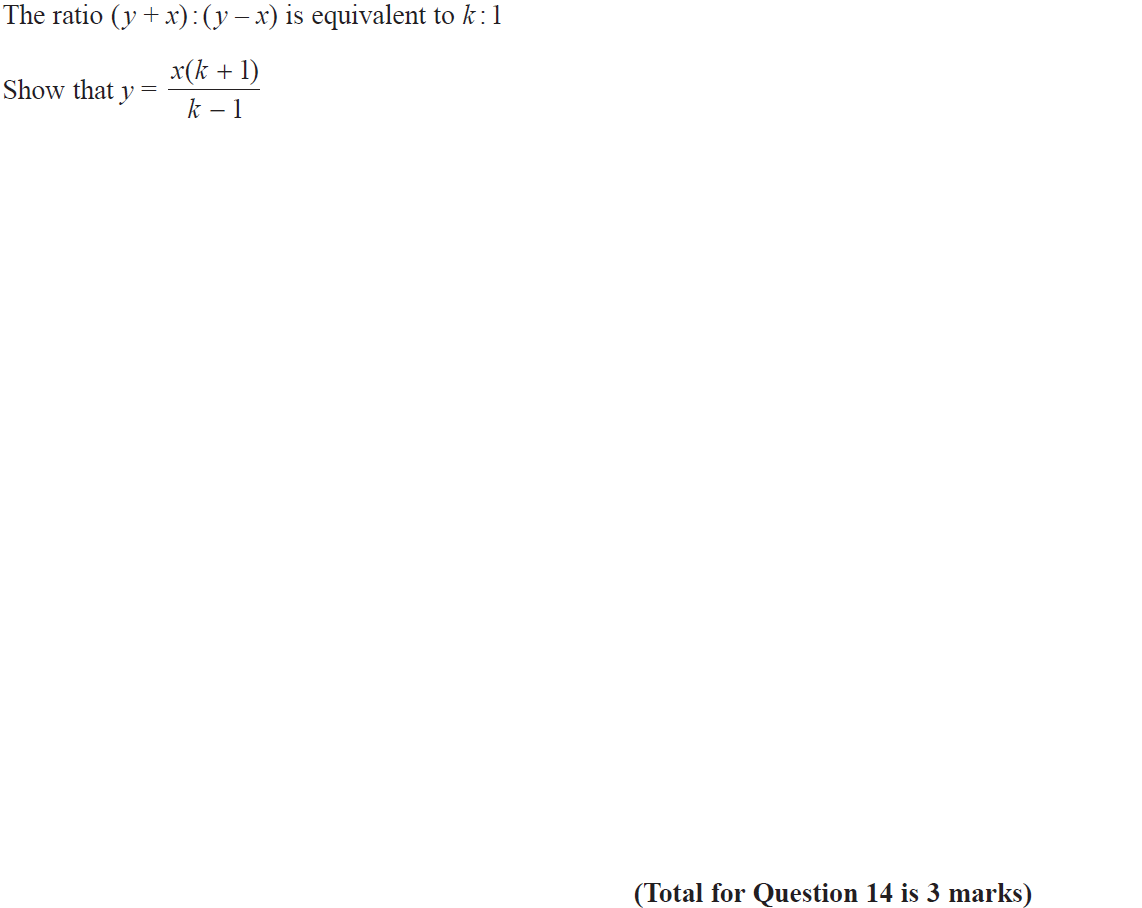 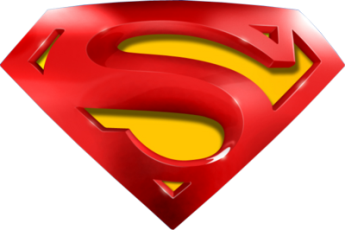 Nov 2017 1H Q14
Show that…/ Proof
A
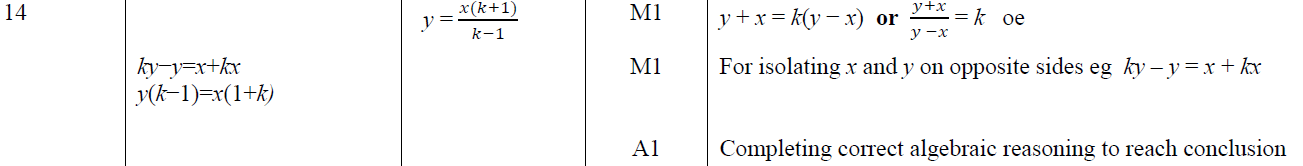 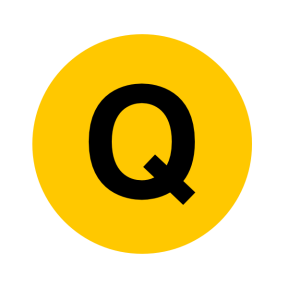 Nov 2017 1H Q17
Show that…/ Proof
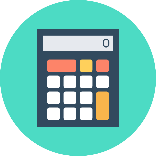 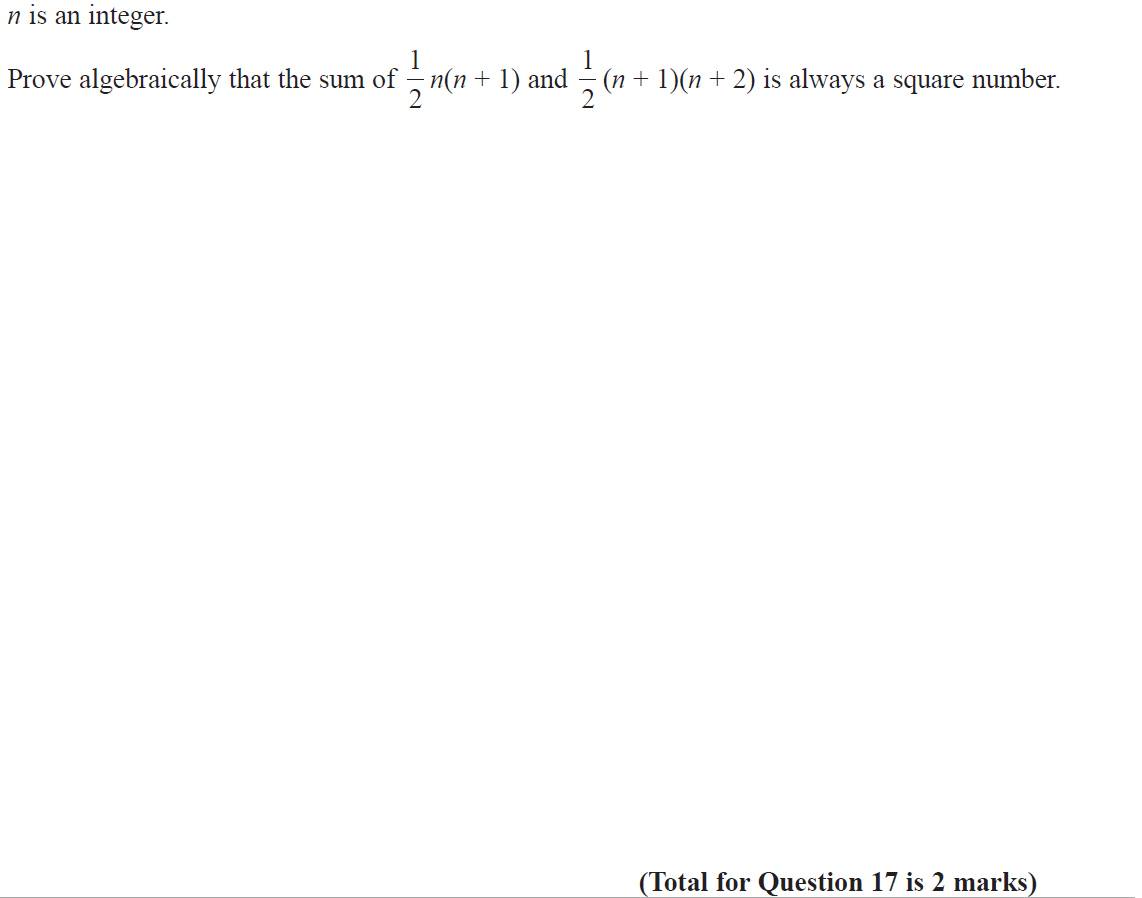 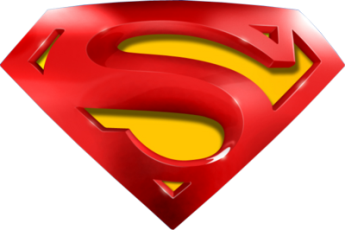 Nov 2017 1H Q17
Show that…/ Proof
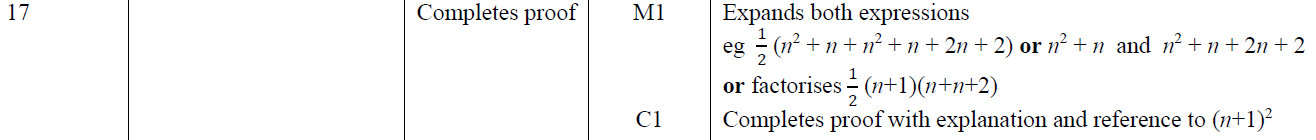 A
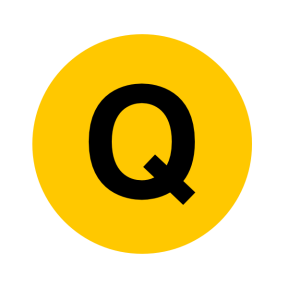 Nov 2017 3H Q11
Show that…/ Proof
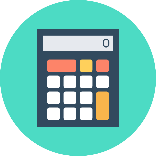 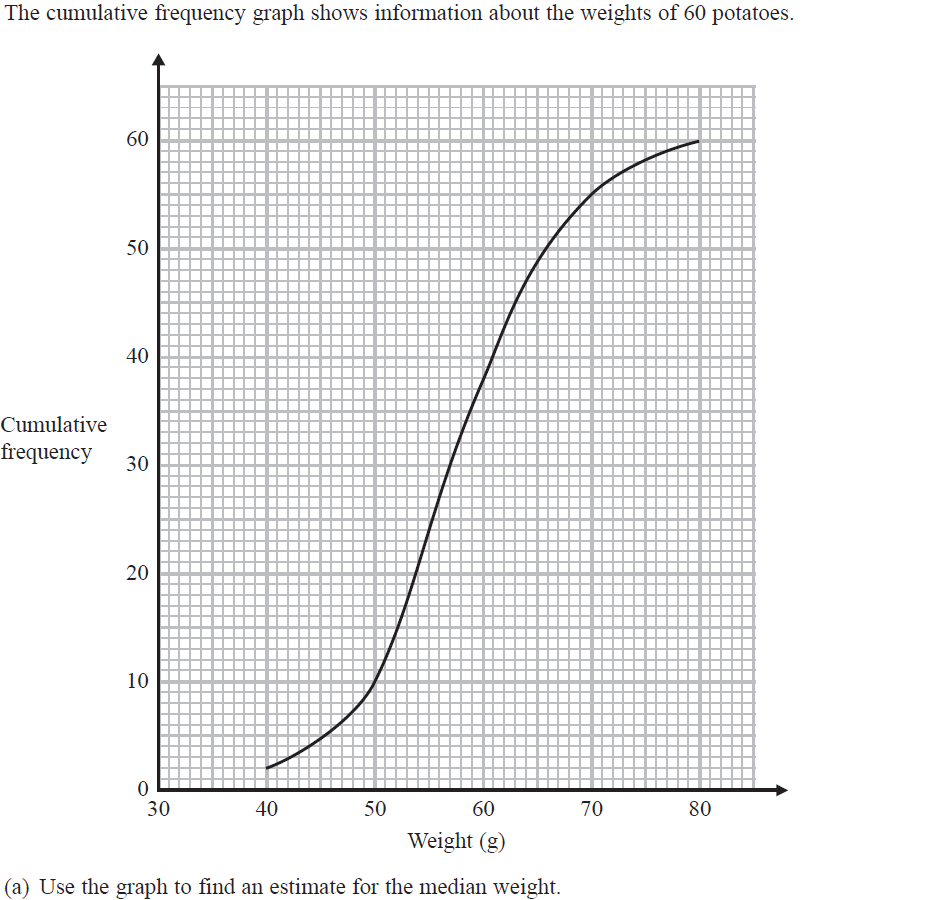 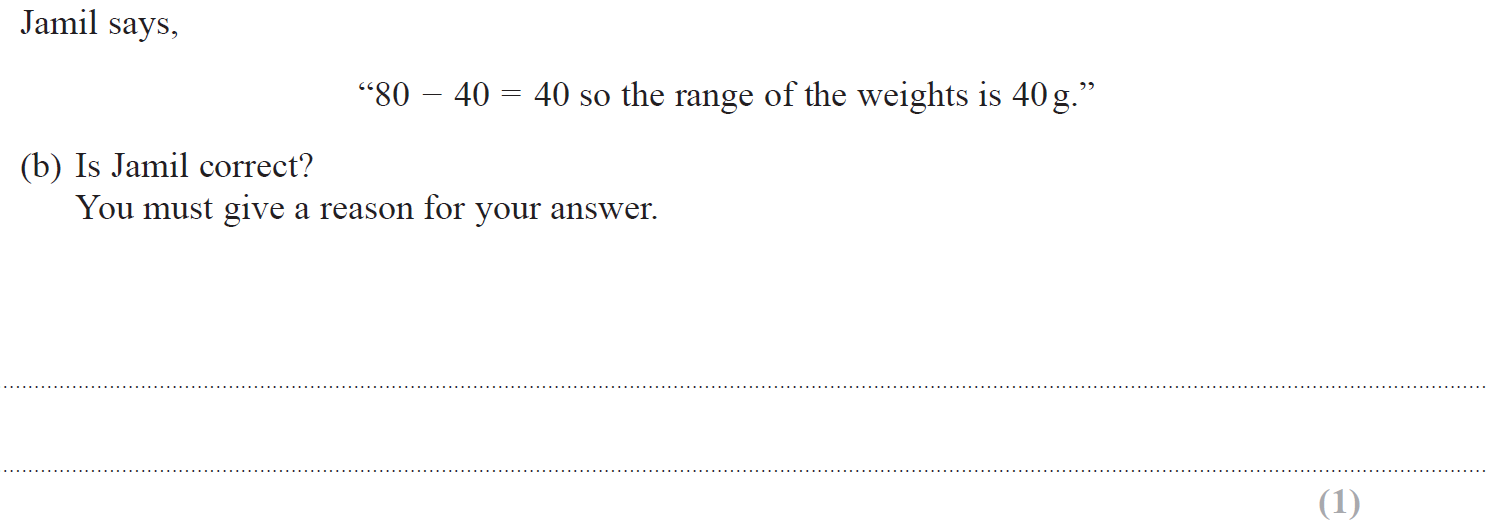 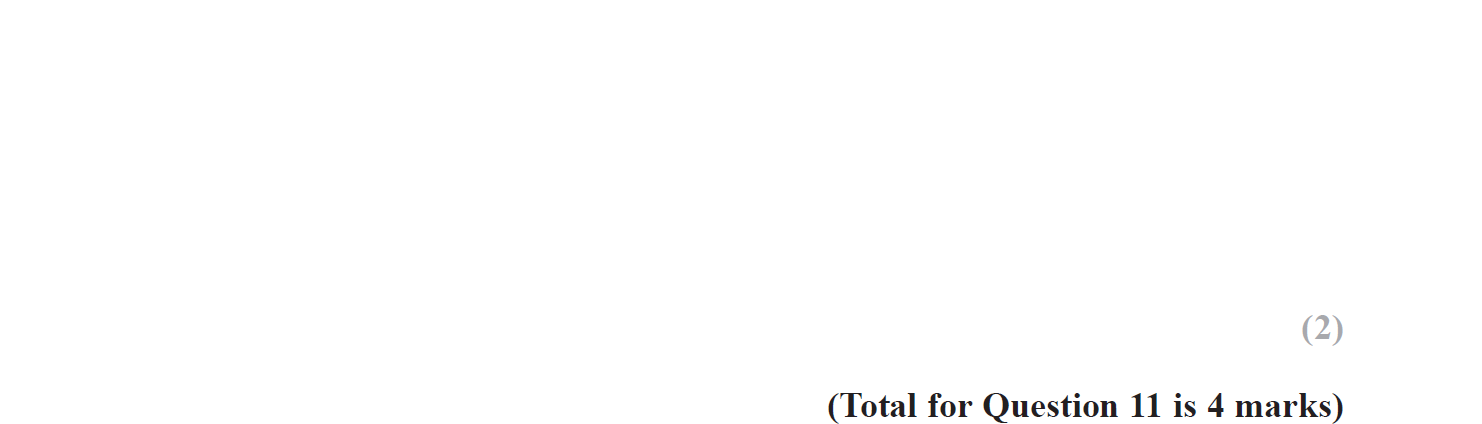 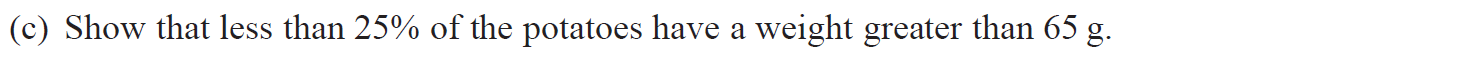 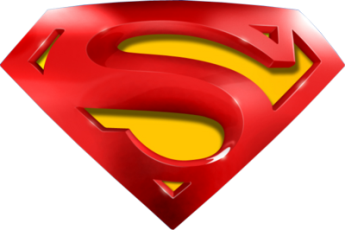 Nov 2017 3H Q11
Show that…/ Proof
A
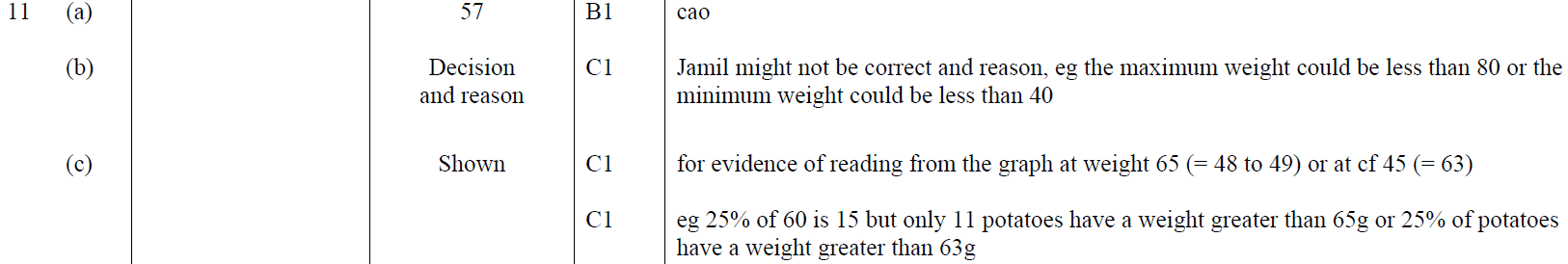 B
C
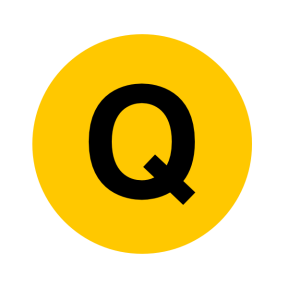 Nov 2017 3H Q14
Show that…/ Proof
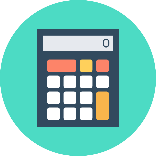 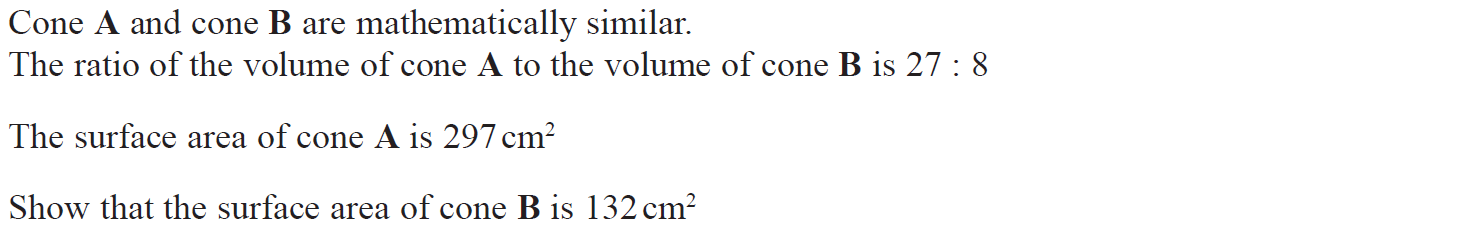 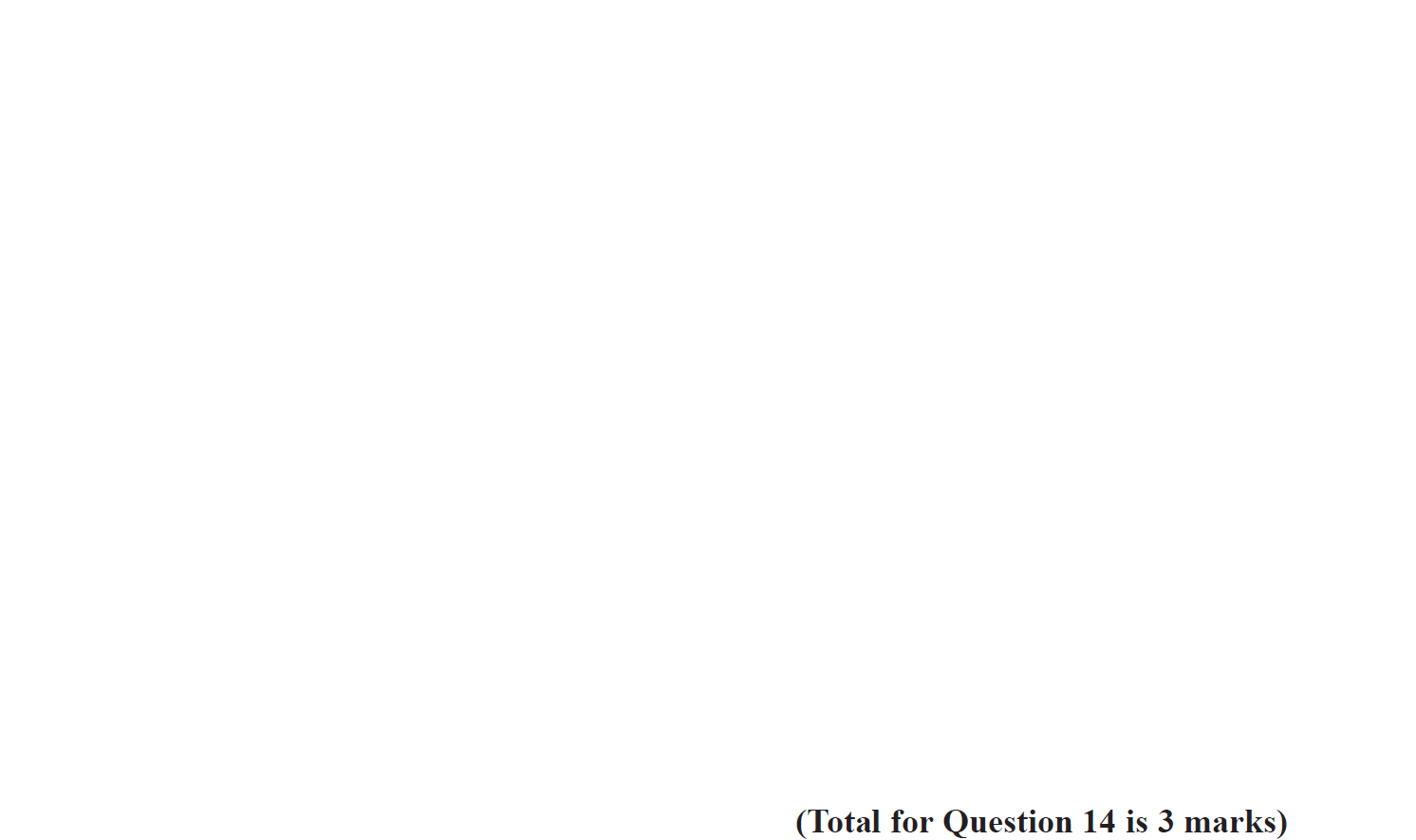 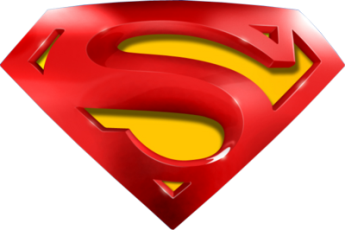 Nov 2017 3H Q14
Show that…/ Proof
A
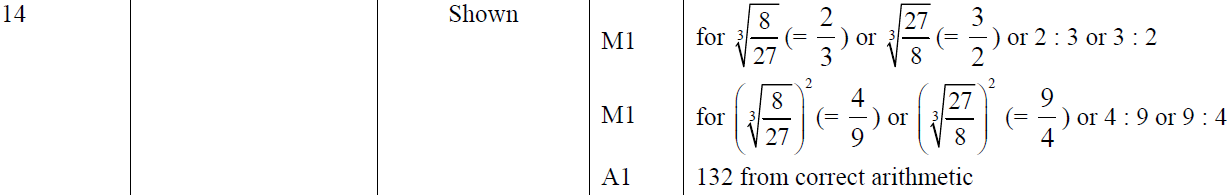 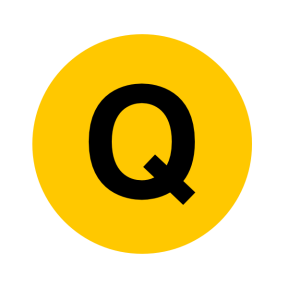 Nov 2017 3H Q19
Show that…/ Proof
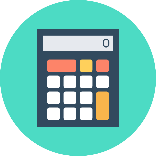 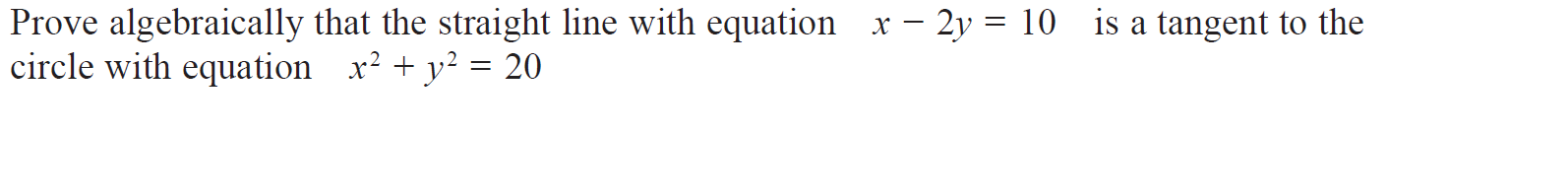 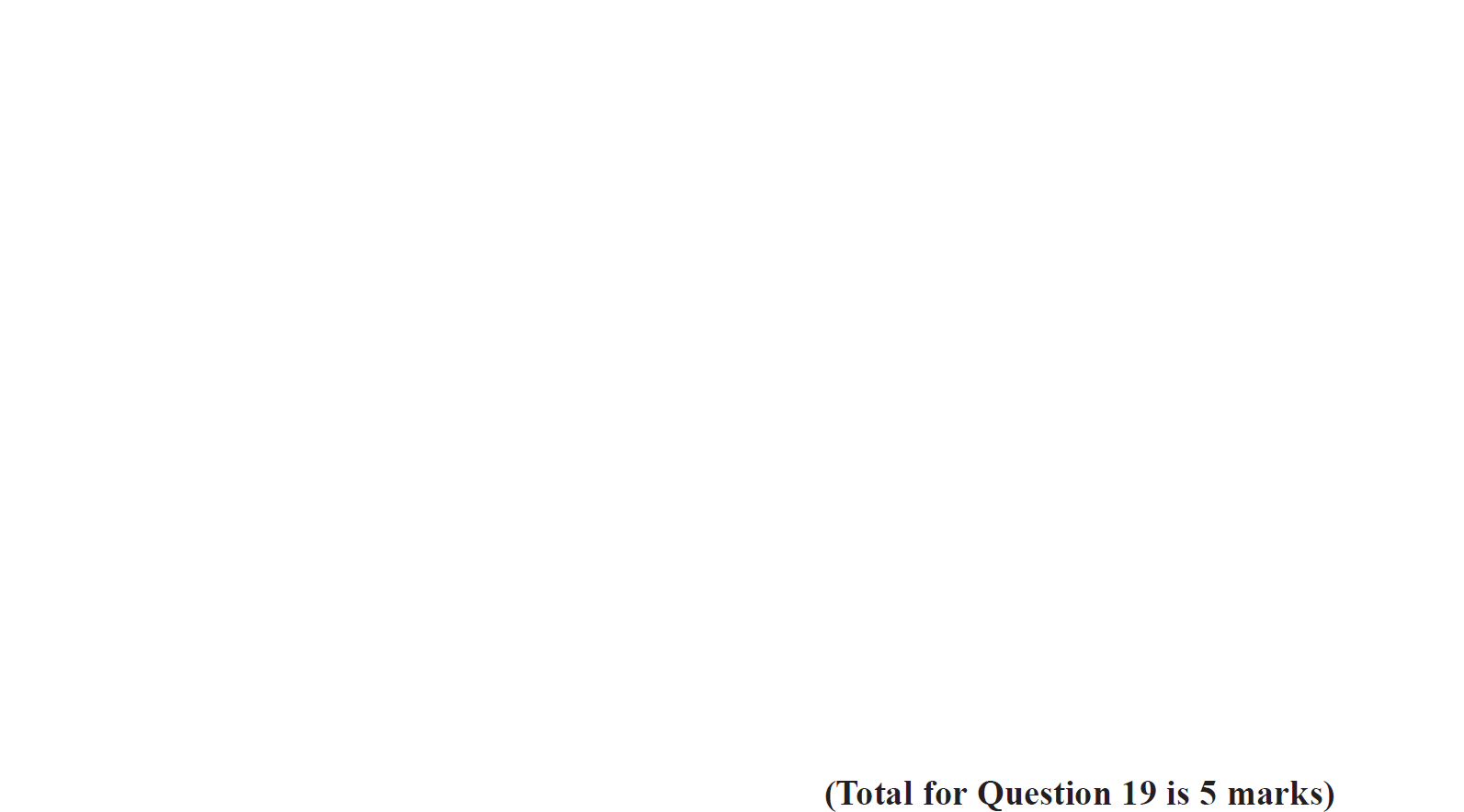 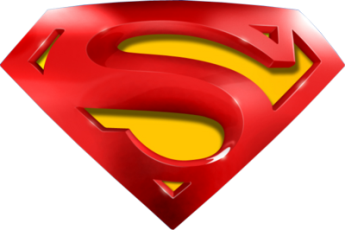 Nov 2017 3H Q19
Show that…/ Proof
A
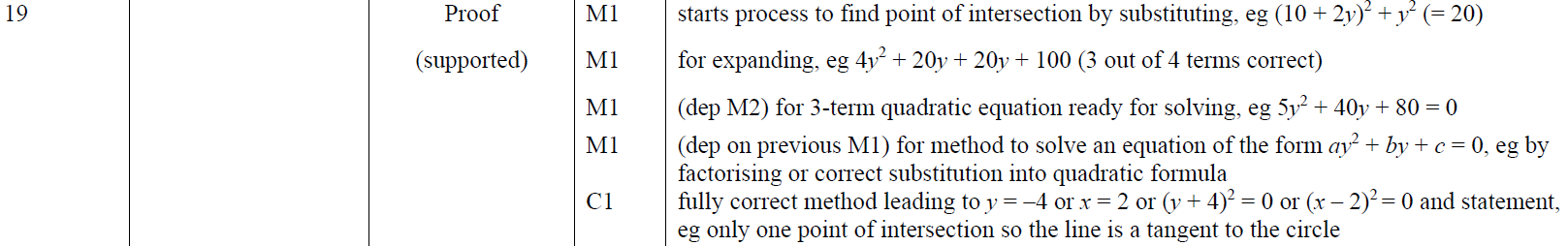 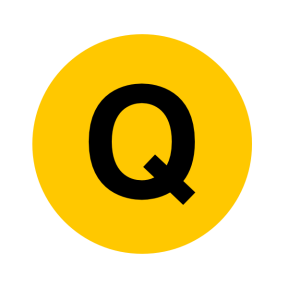 Nov 2017 3H Q20
Show that…/ Proof
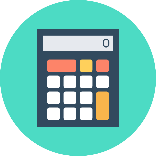 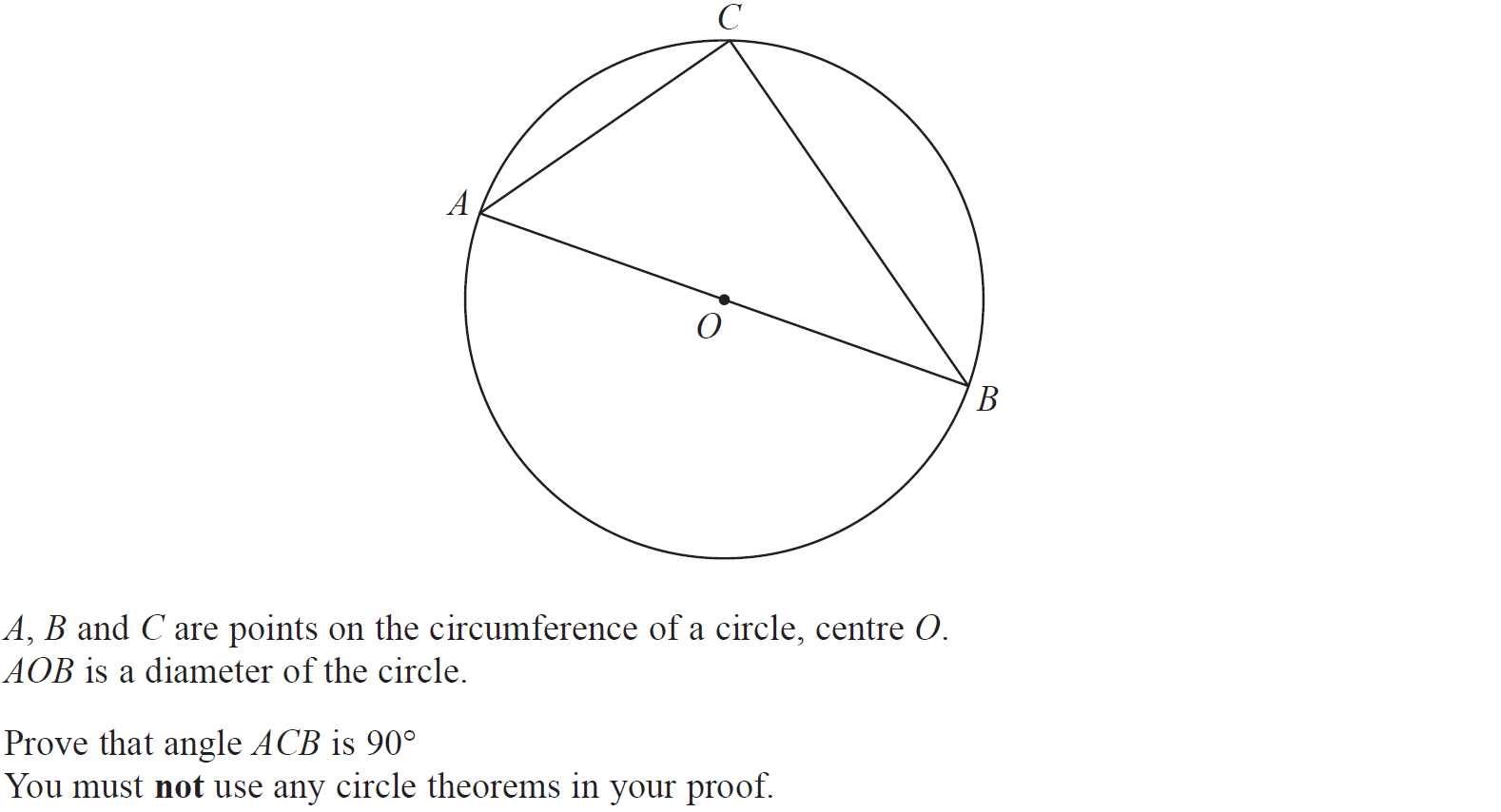 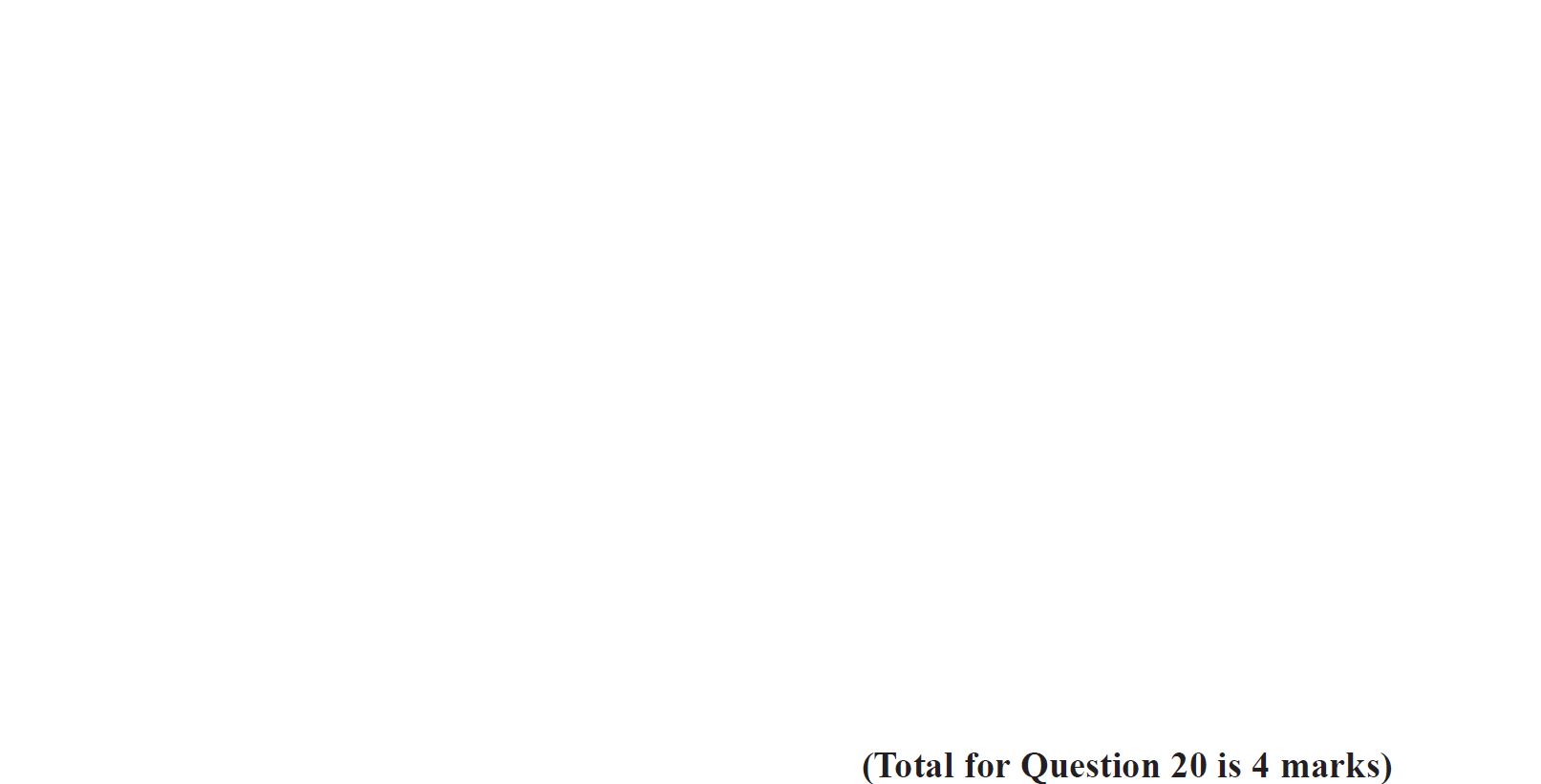 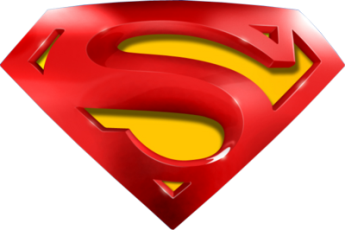 Nov 2017 3H Q20
Show that…/ Proof
A
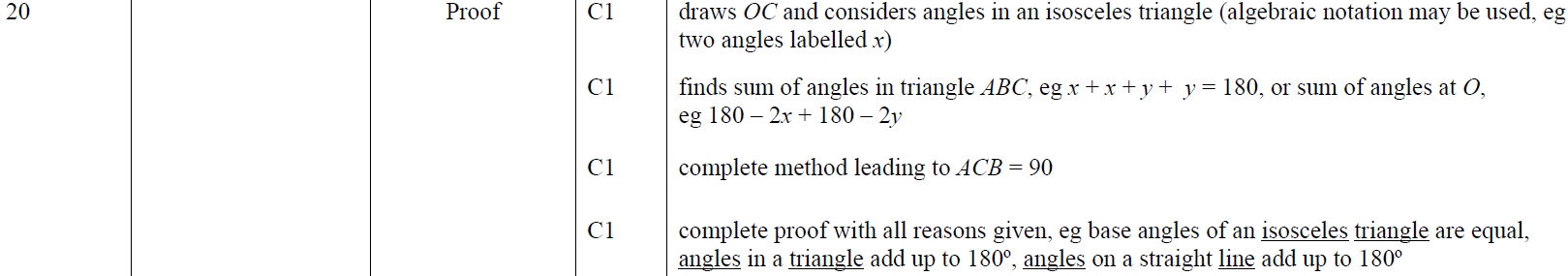 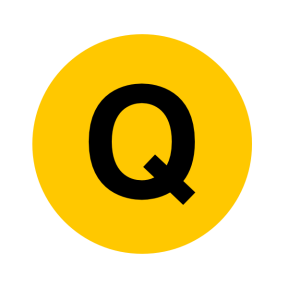 May 2018 1H Q12
Show that…/ Proof
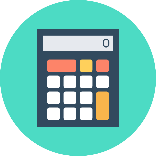 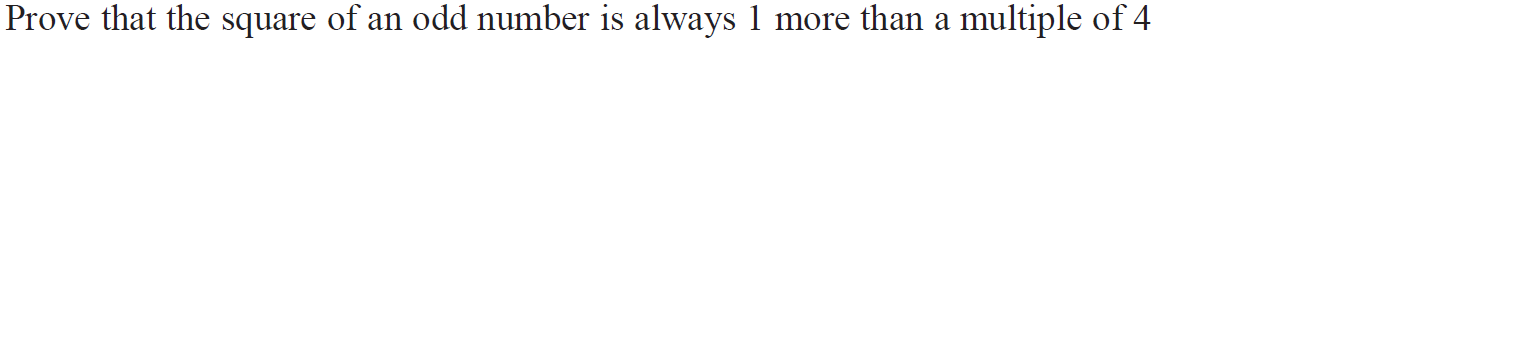 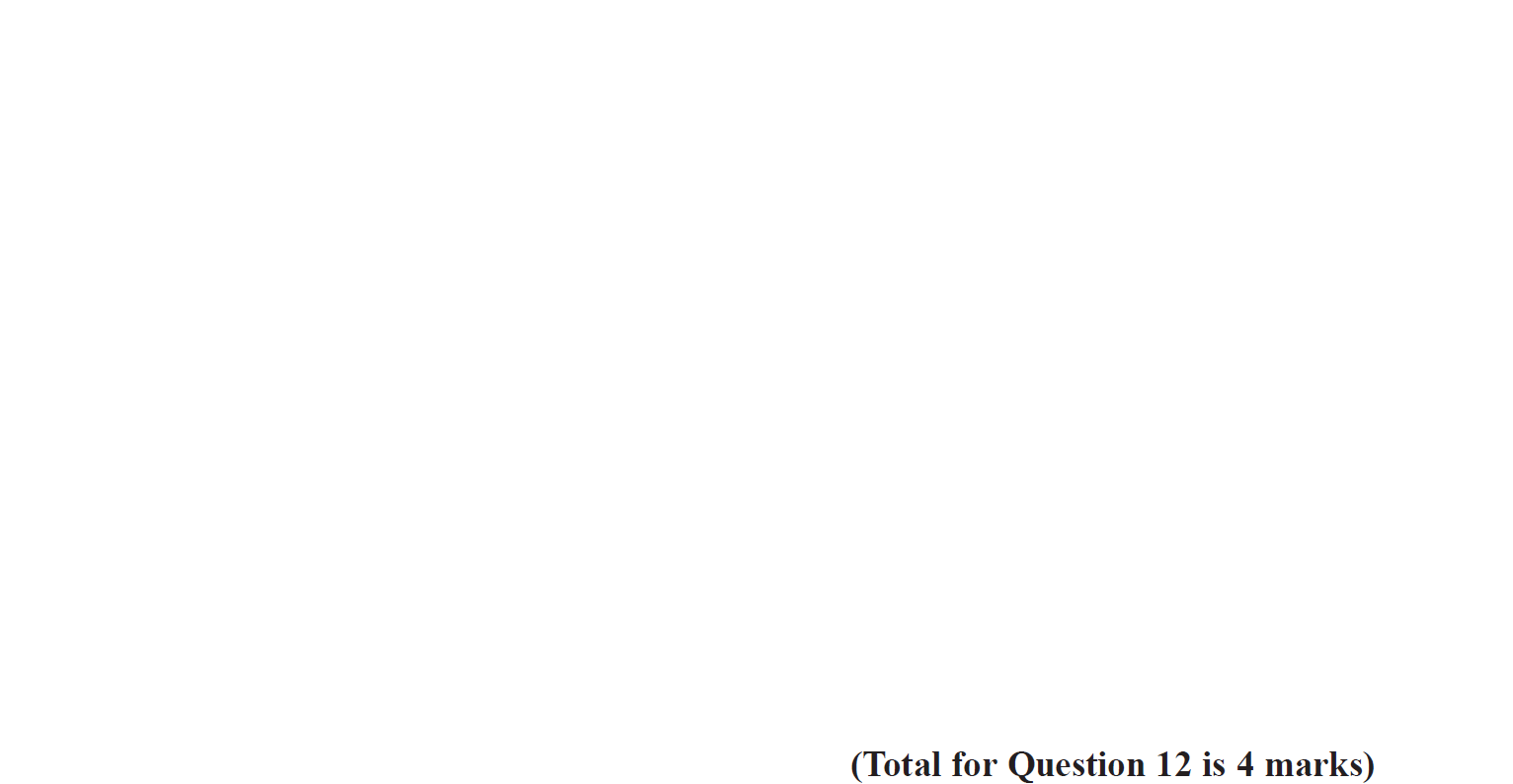 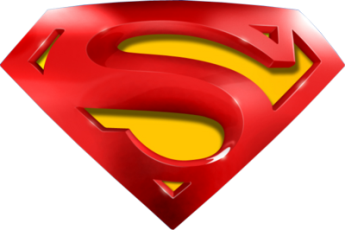 May 2018 1H Q12
Show that…/ Proof
A
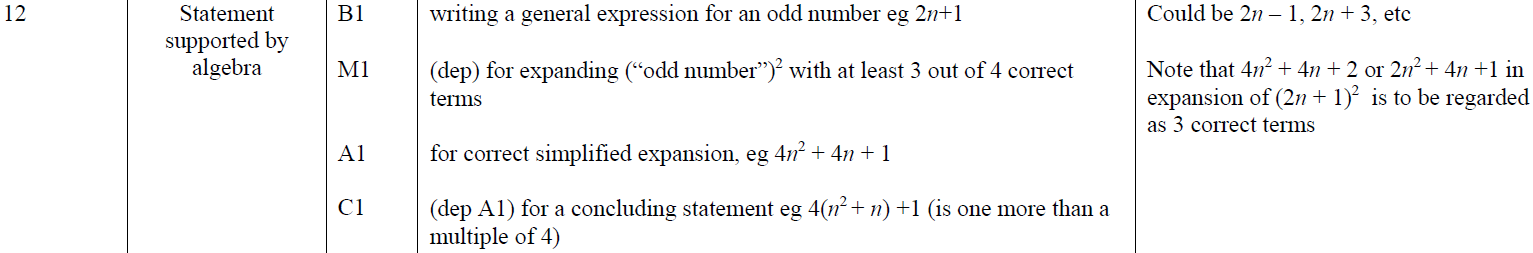 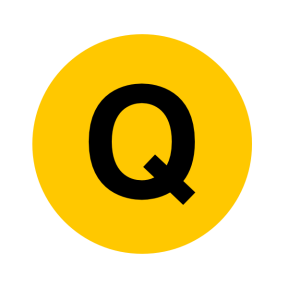 June 2018 2H Q13
Show that…/ Proof
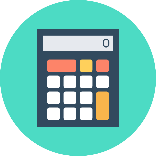 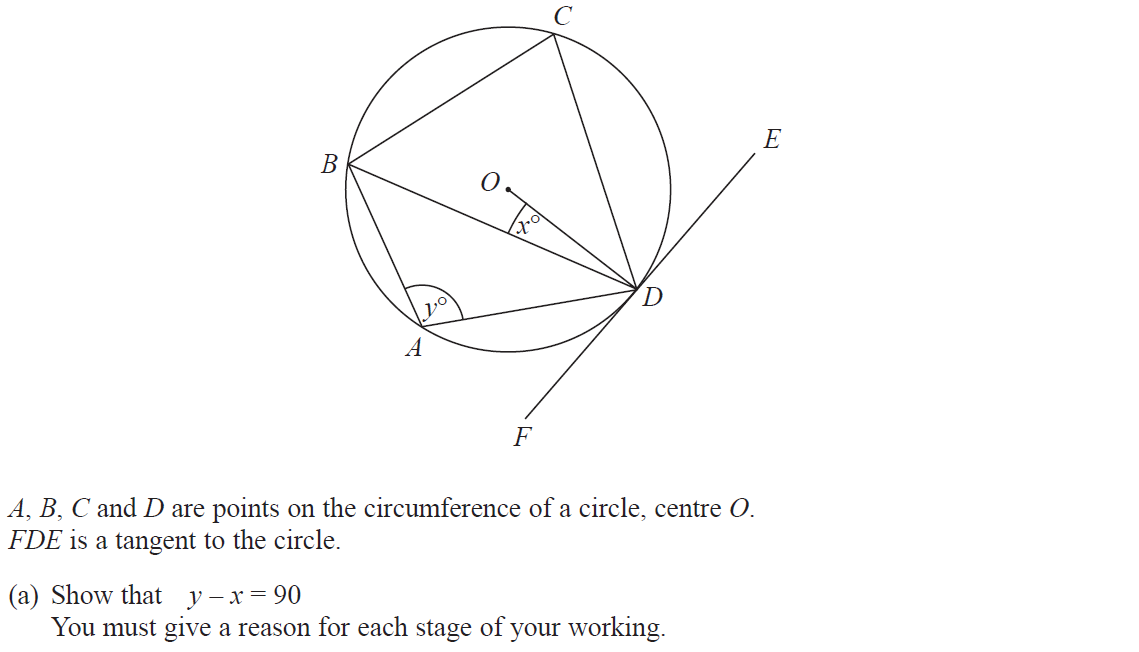 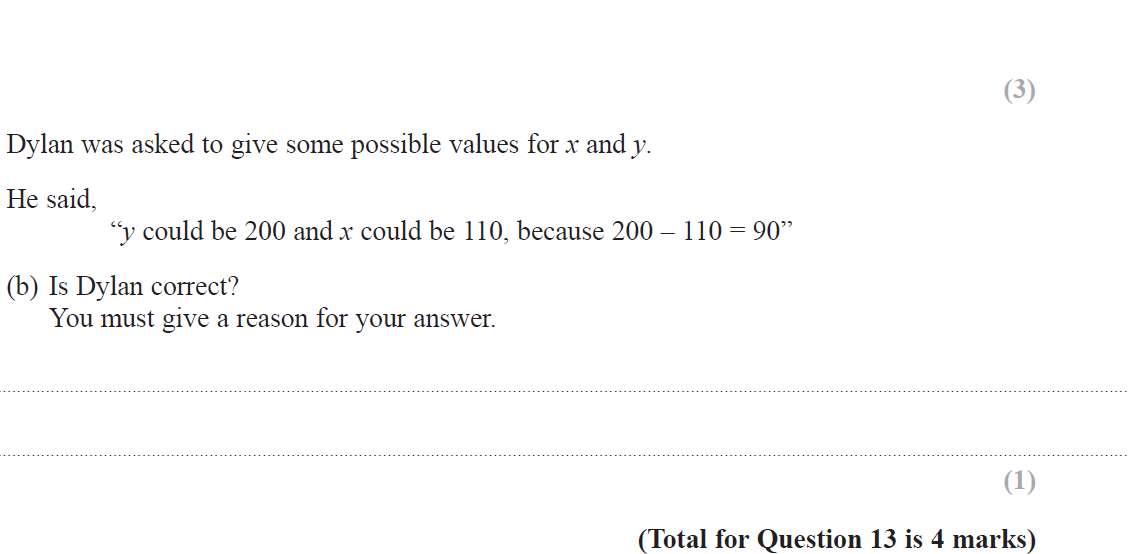 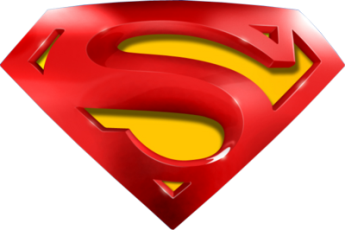 June 2018 2H Q13
Show that…/ Proof
A
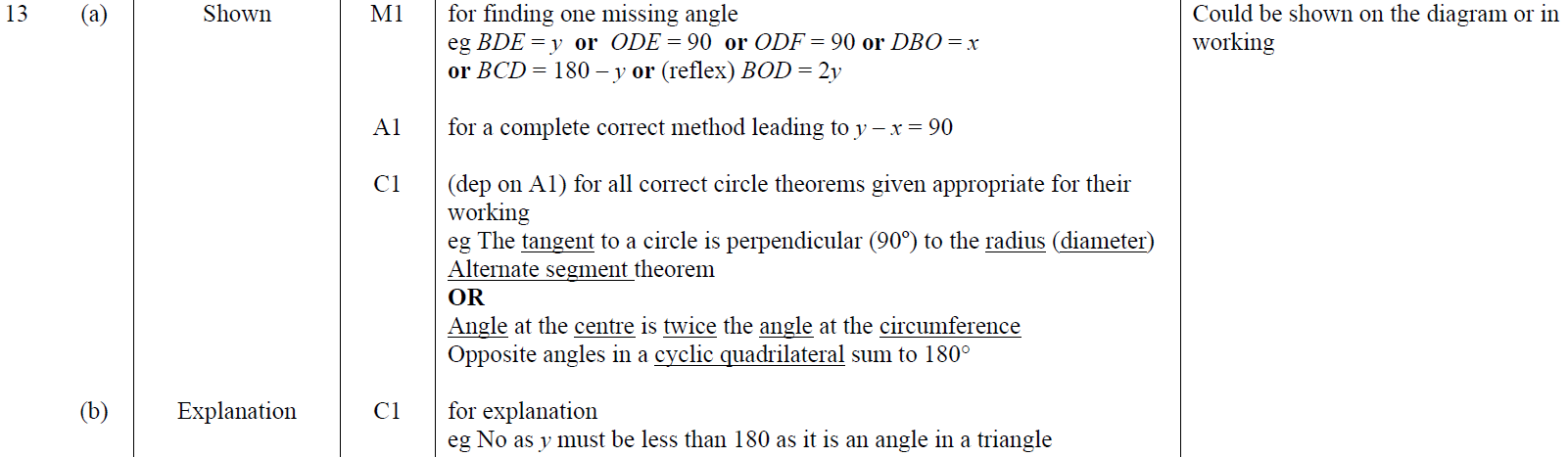 B
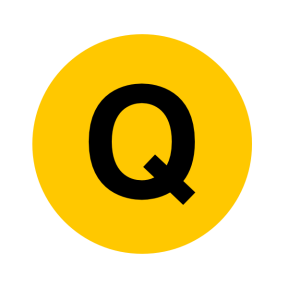 Nov 2018 1H Q7
Show that…/ Proof
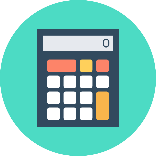 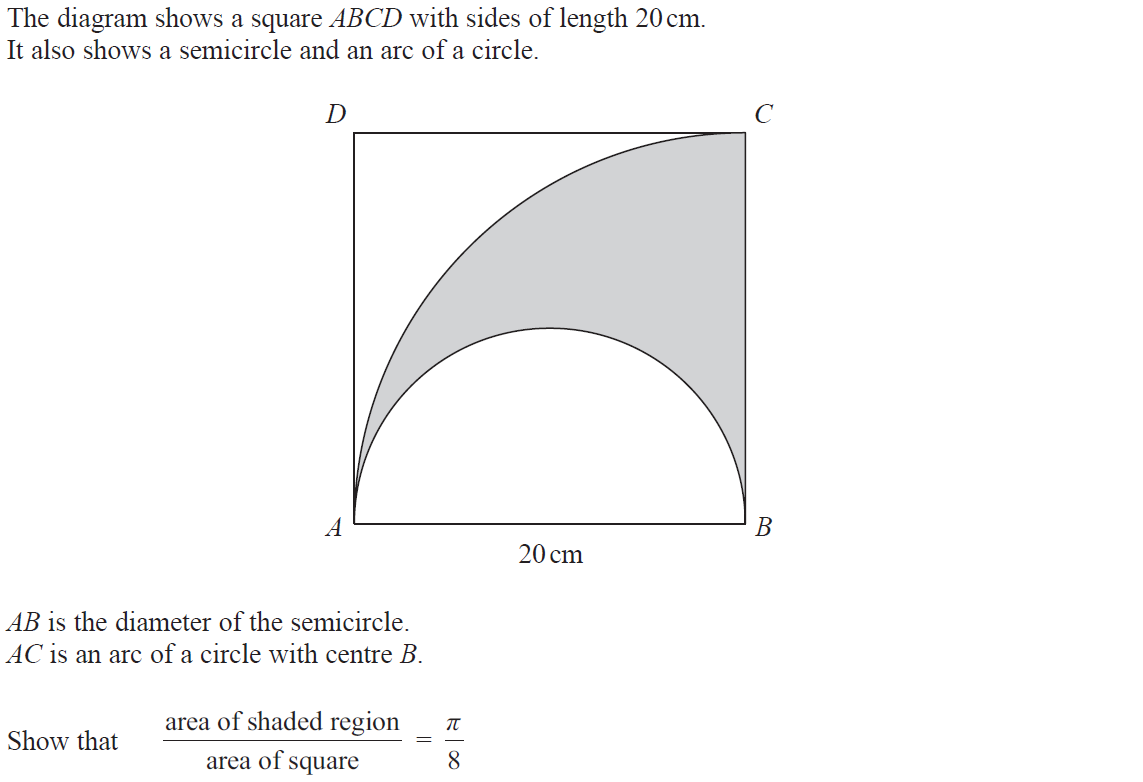 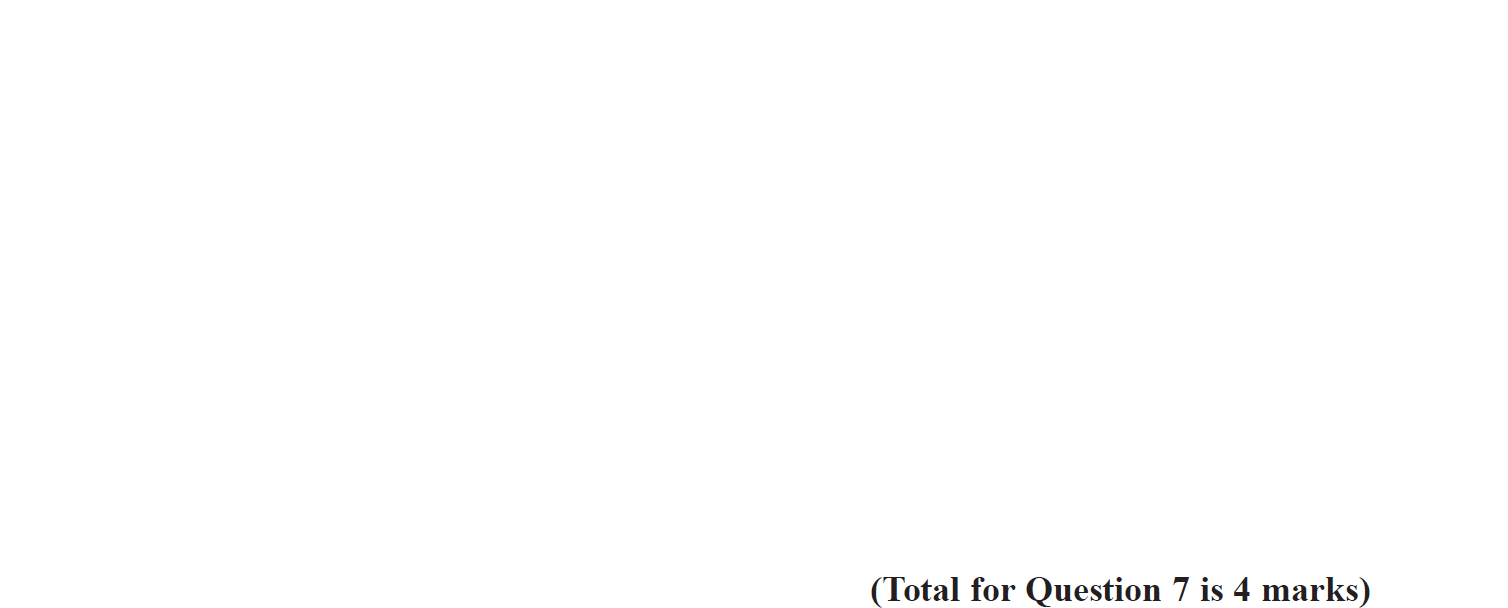 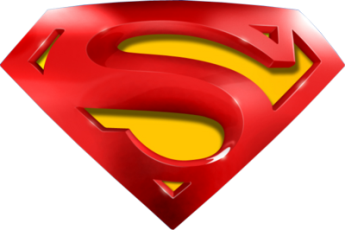 Nov 2018 1H Q7
Show that…/ Proof
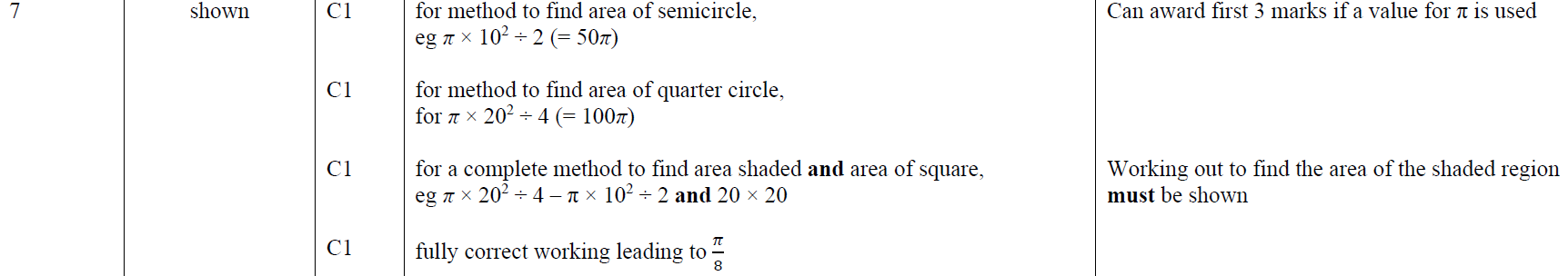 A
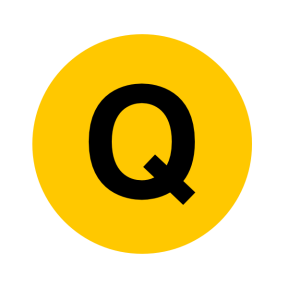 Nov 2018 2H Q11
Show that…/ Proof
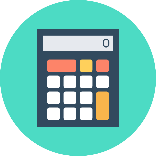 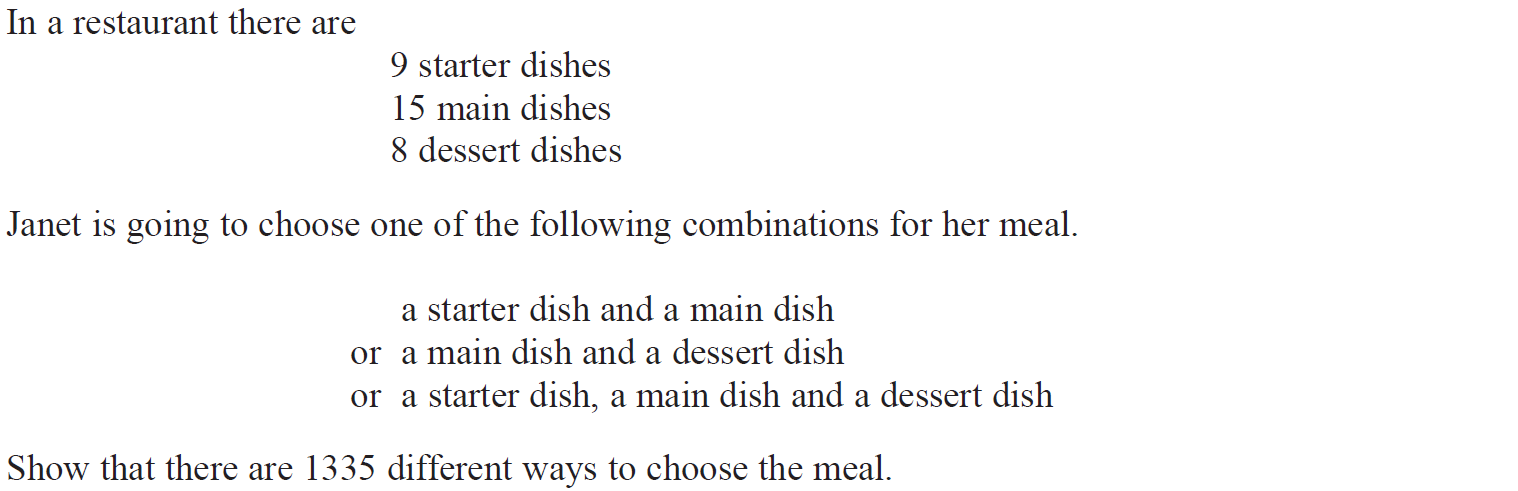 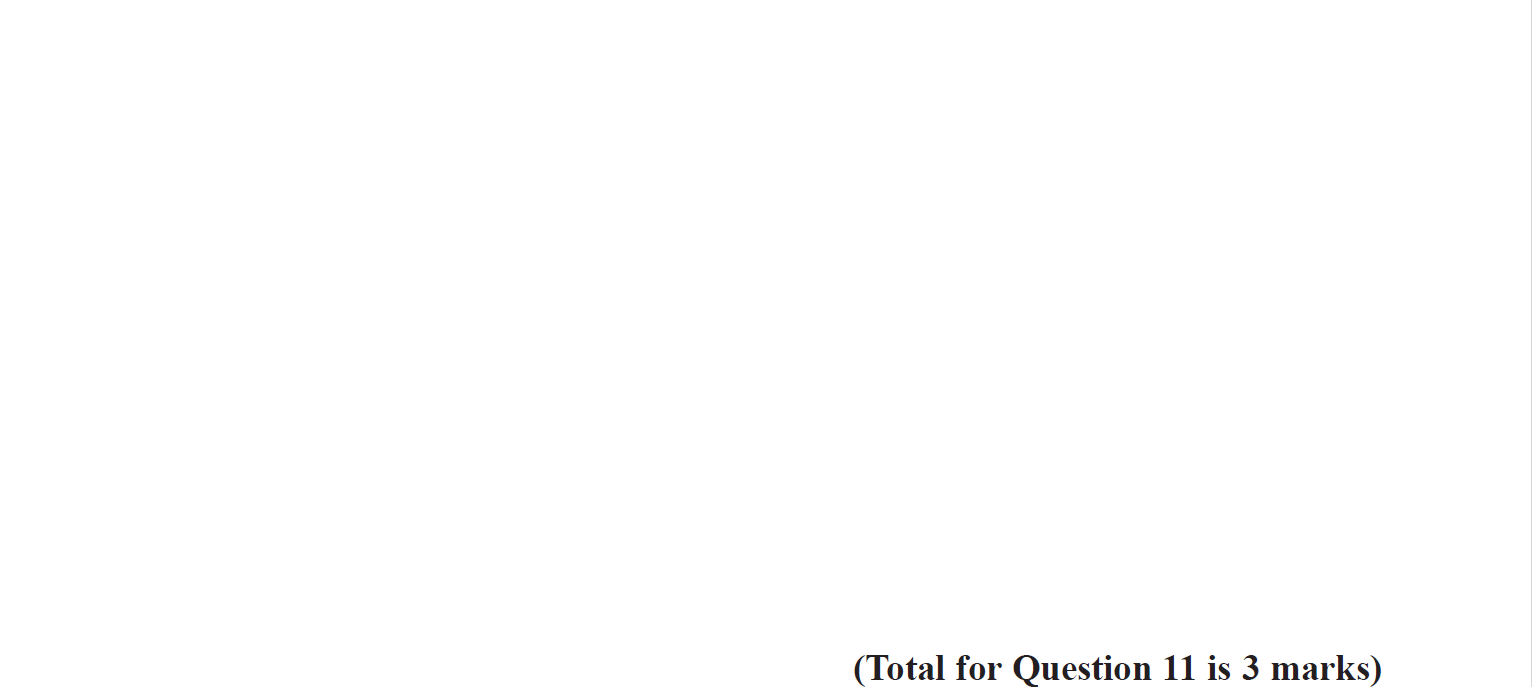 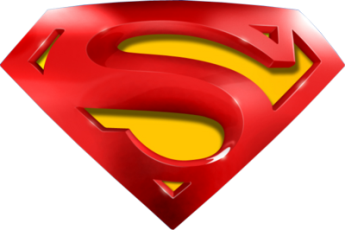 Nov 2018 2H Q11
Show that…/ Proof
A
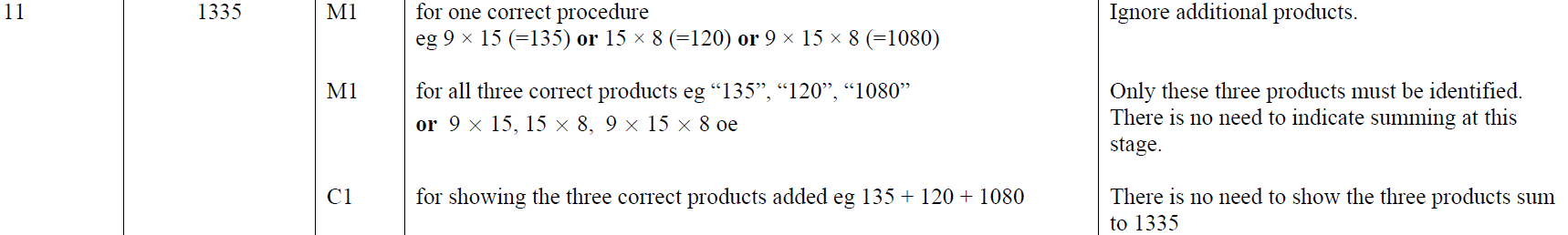 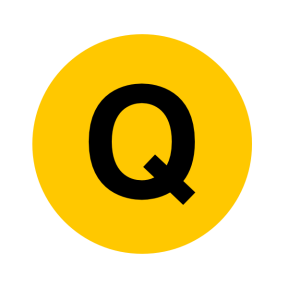 Nov 2018 2H Q21
Show that…/ Proof
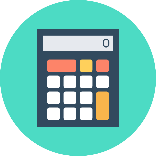 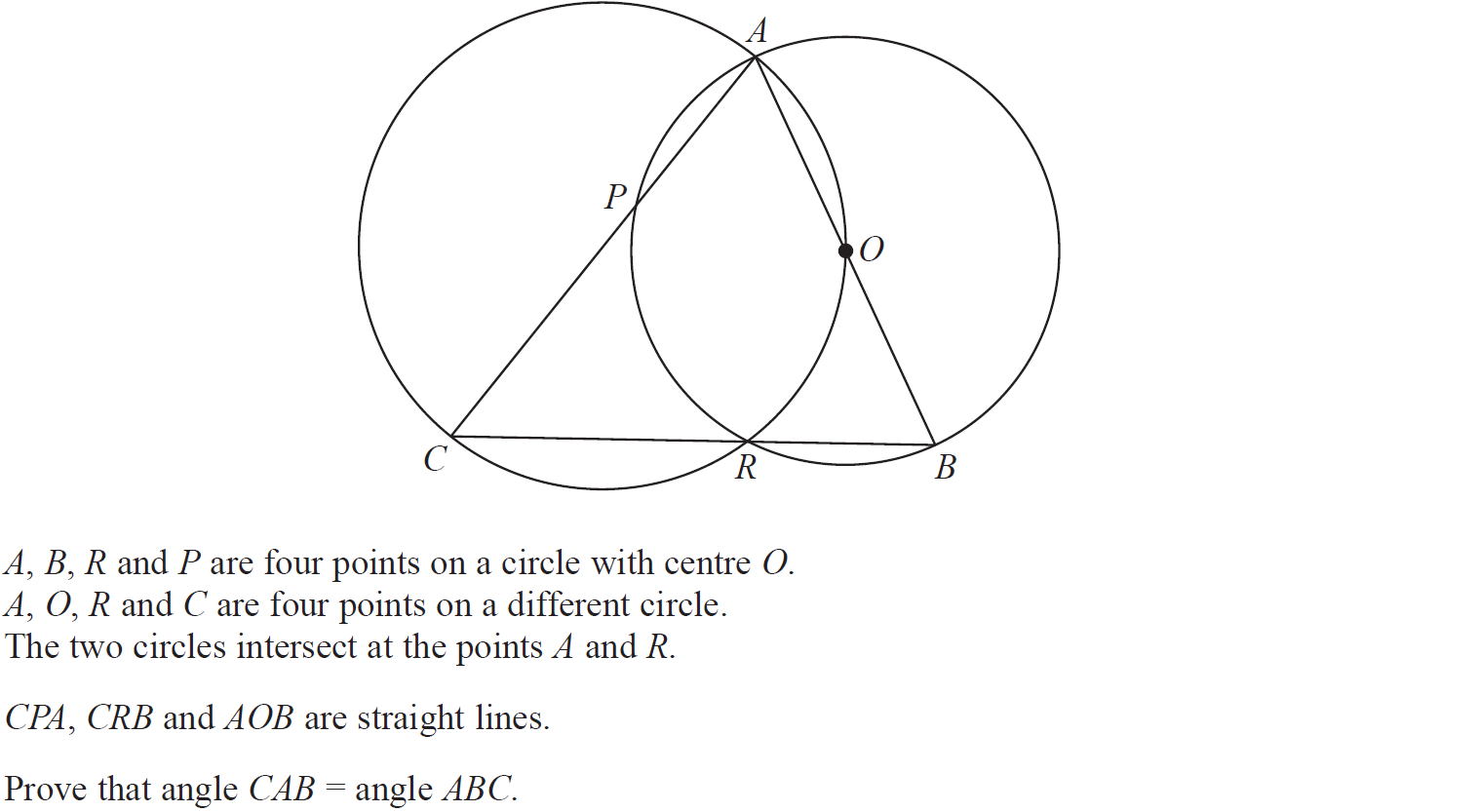 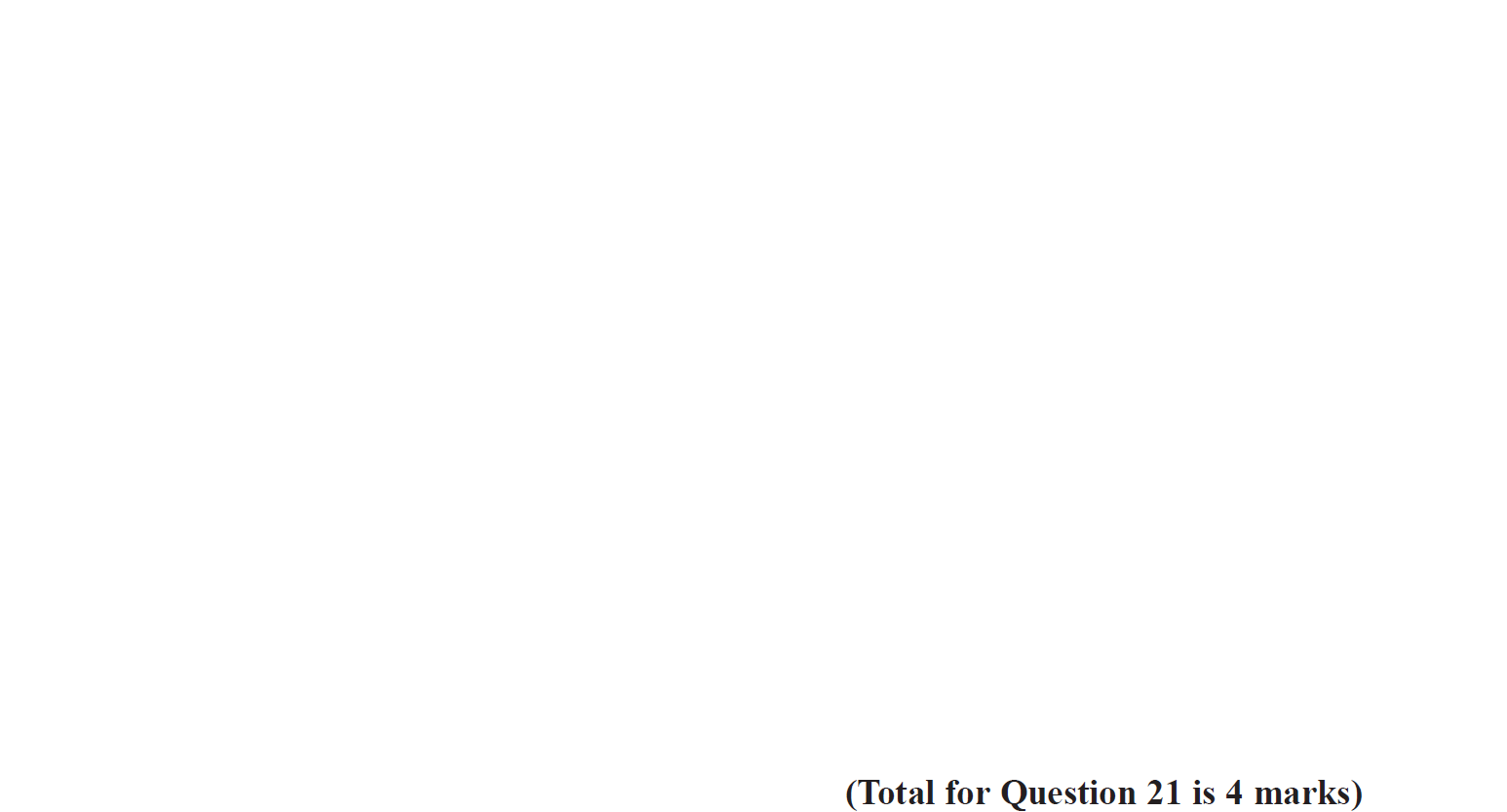 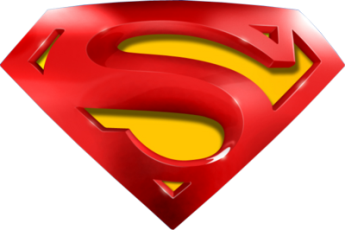 Nov 2018 2H Q21
Show that…/ Proof
A
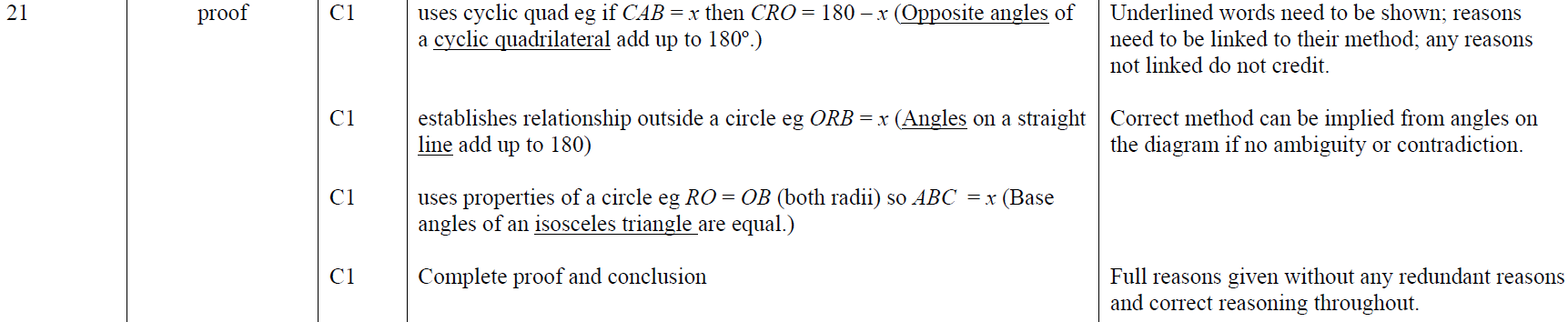 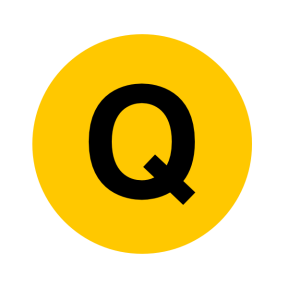 Nov 2018 3H Q4
Show that…/ Proof
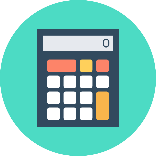 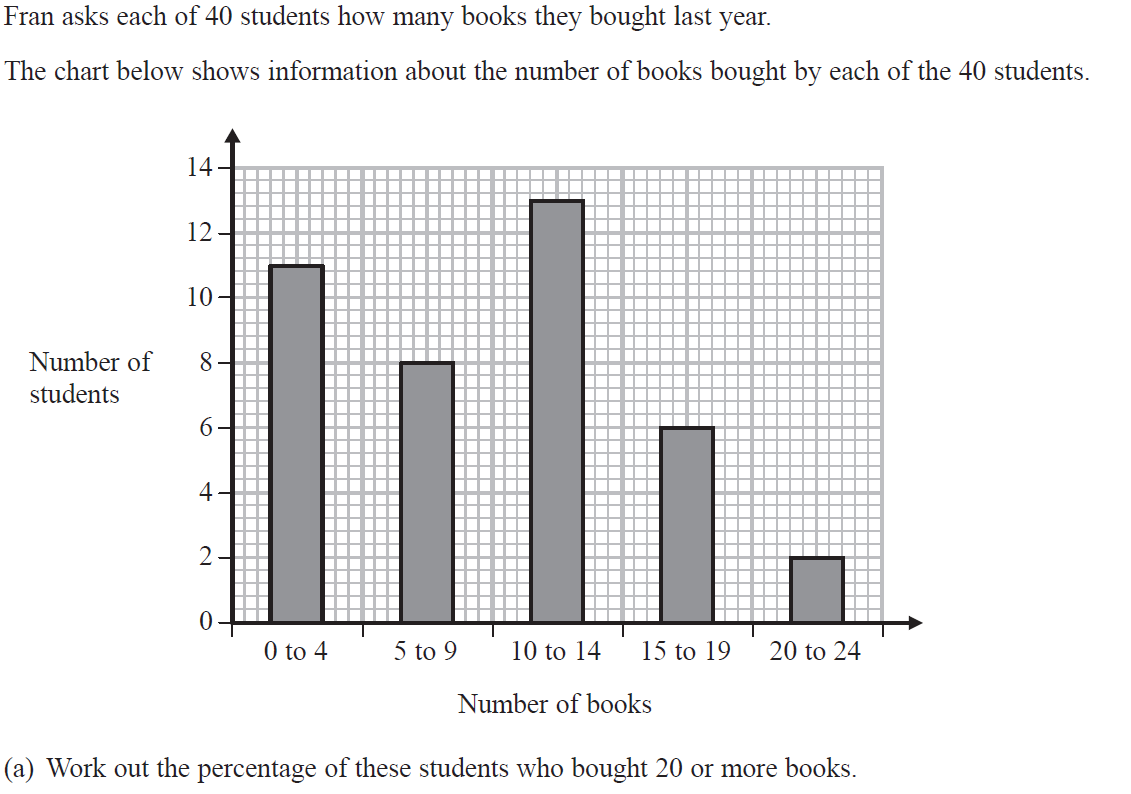 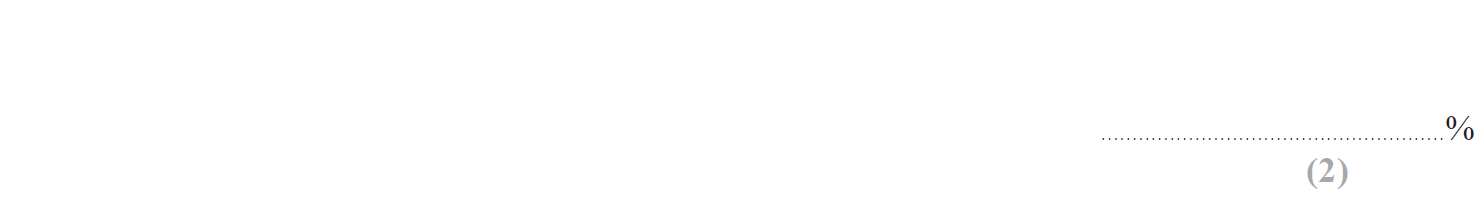 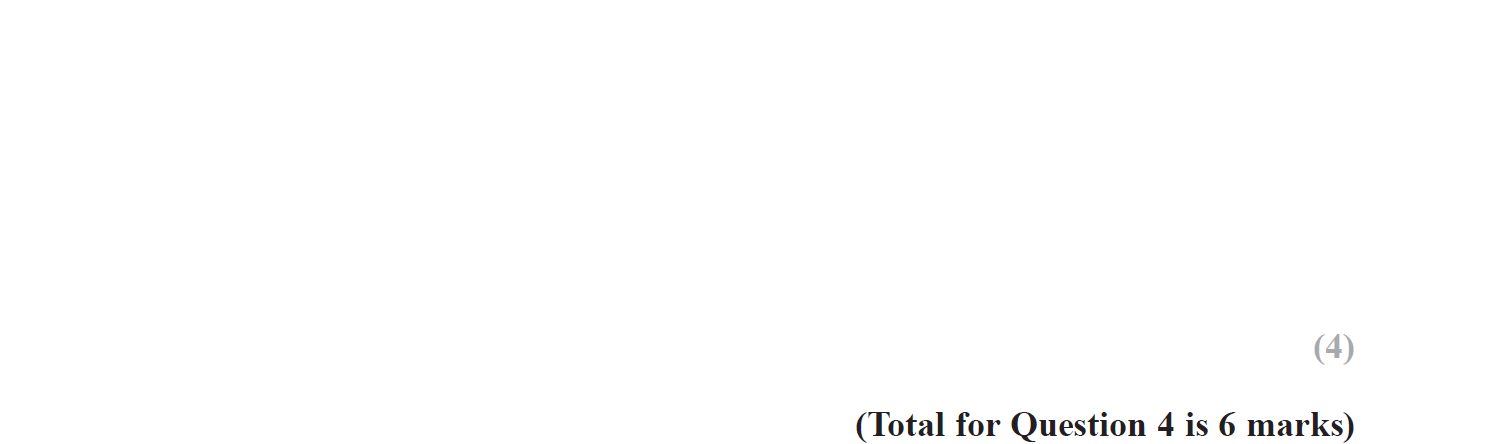 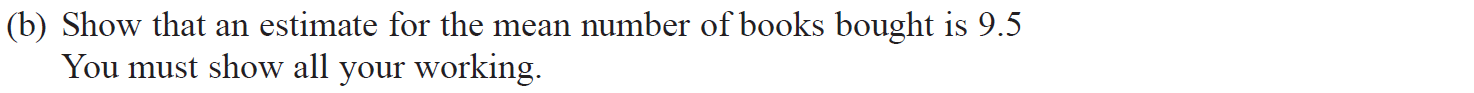 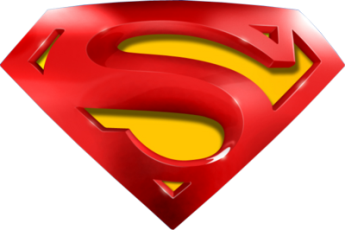 Nov 2018 3H Q4
Show that…/ Proof
A
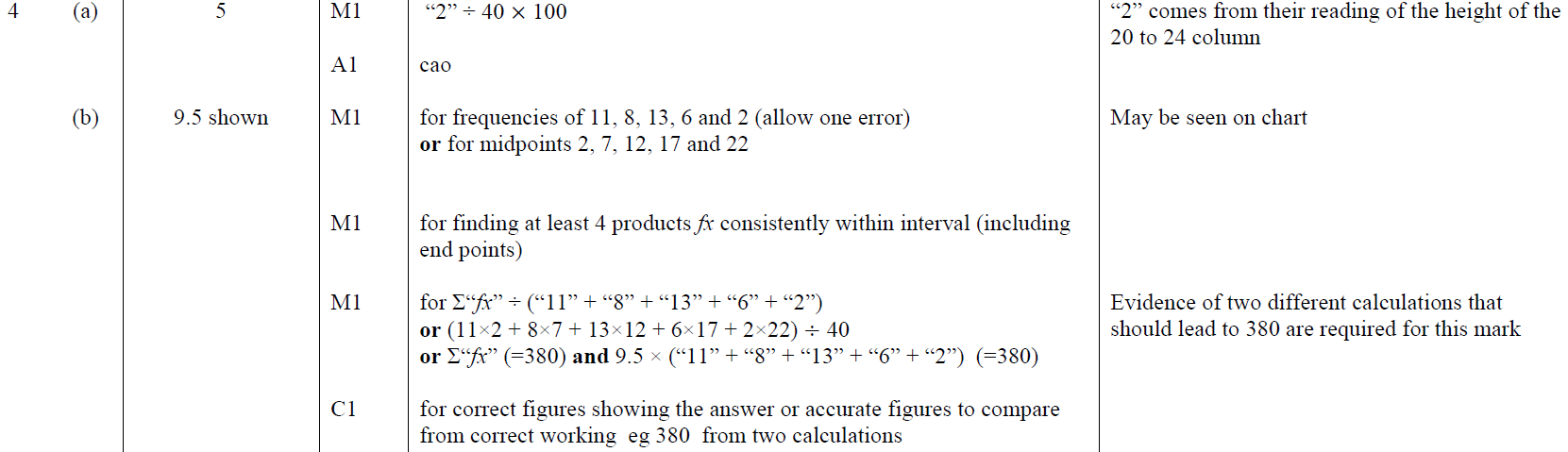 B
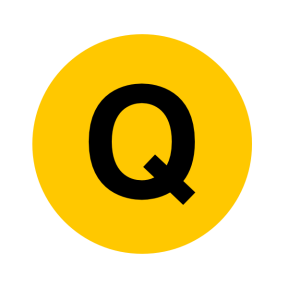 Nov 2018 3H Q14
Show that…/ Proof
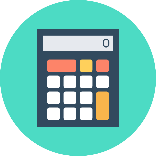 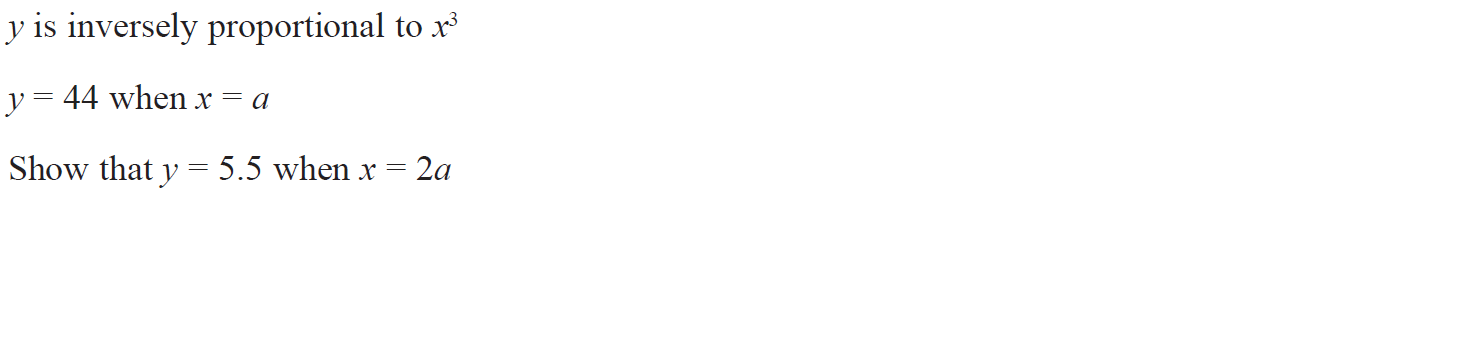 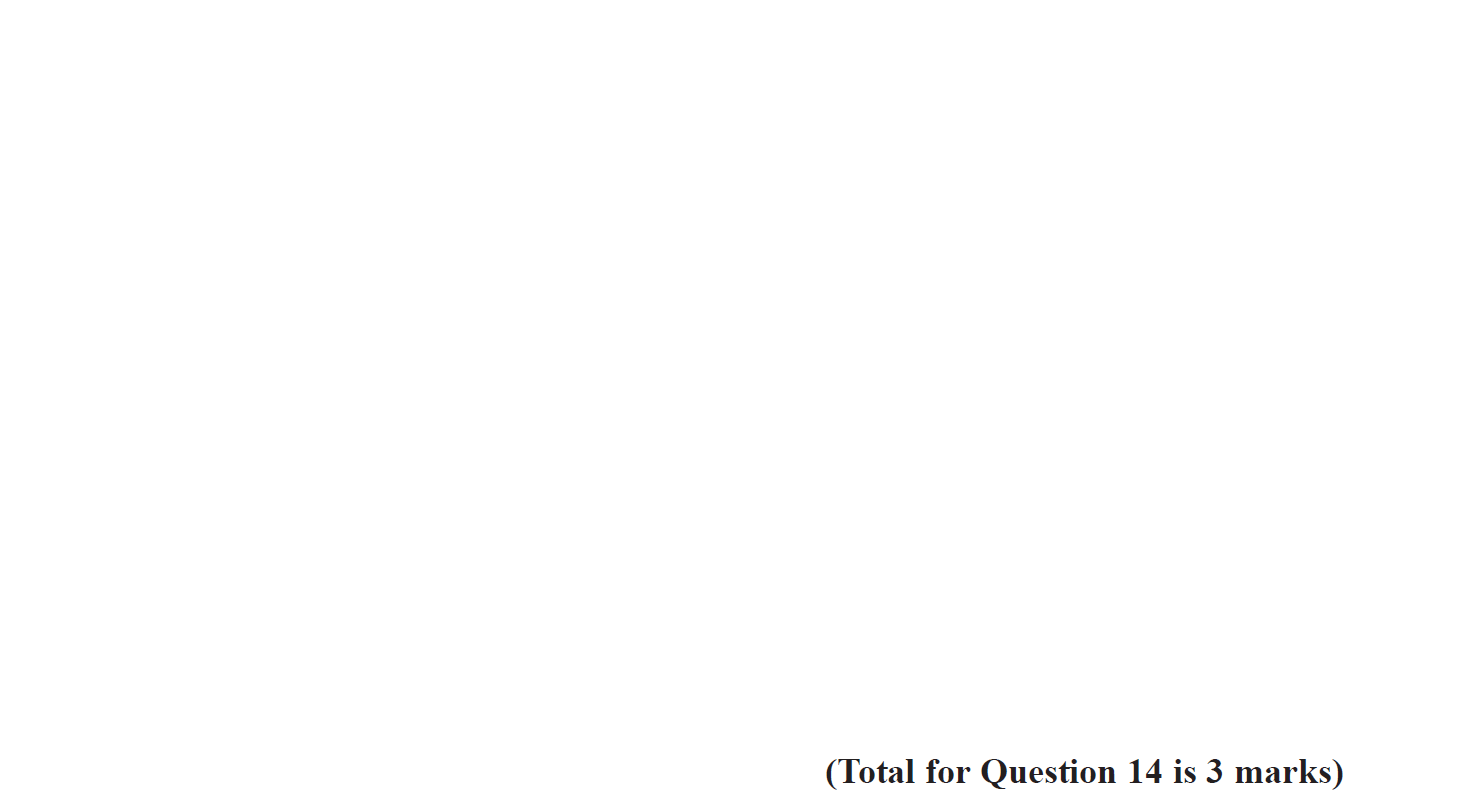 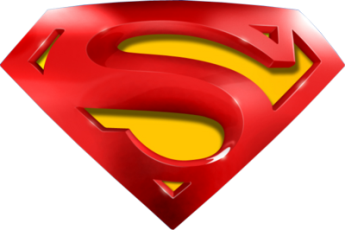 Nov 2018 3H Q14
Show that…/ Proof
A
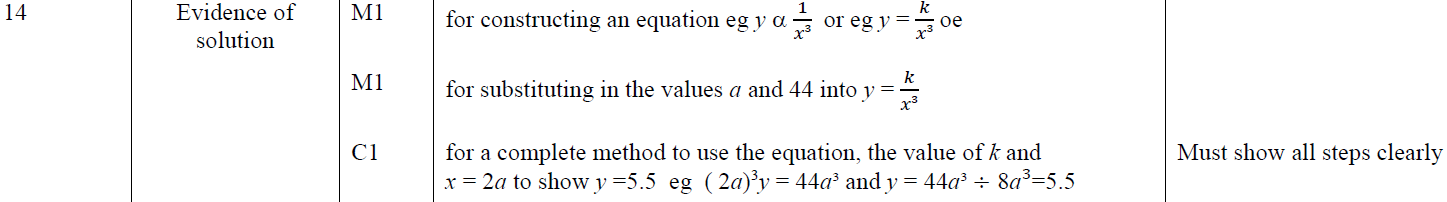 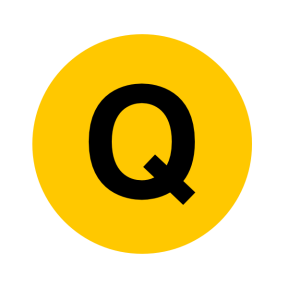 Nov 2018 3H Q15
Show that…/ Proof
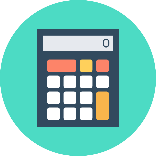 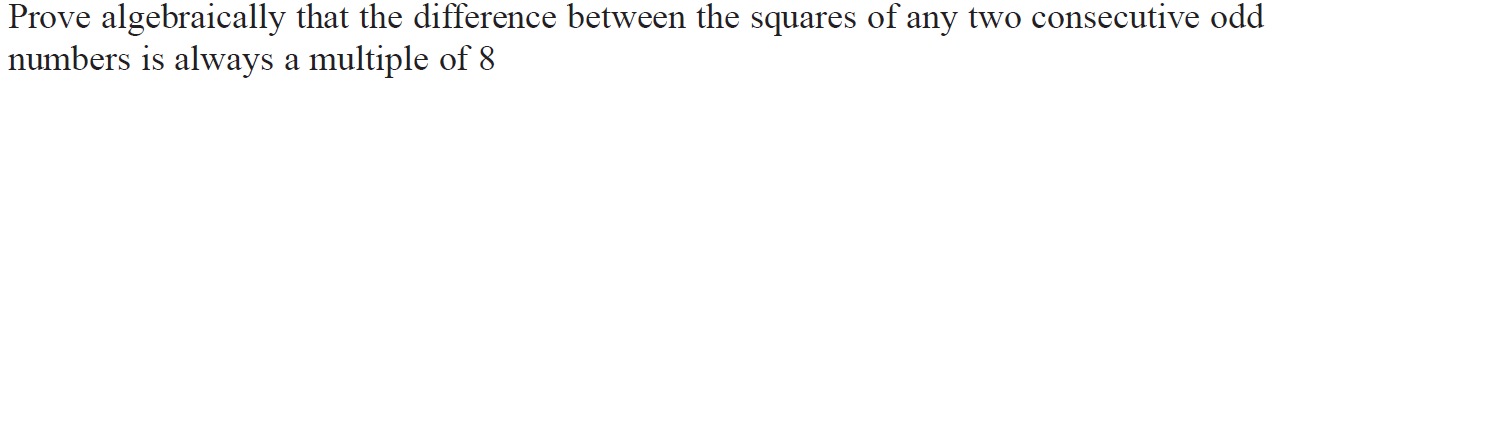 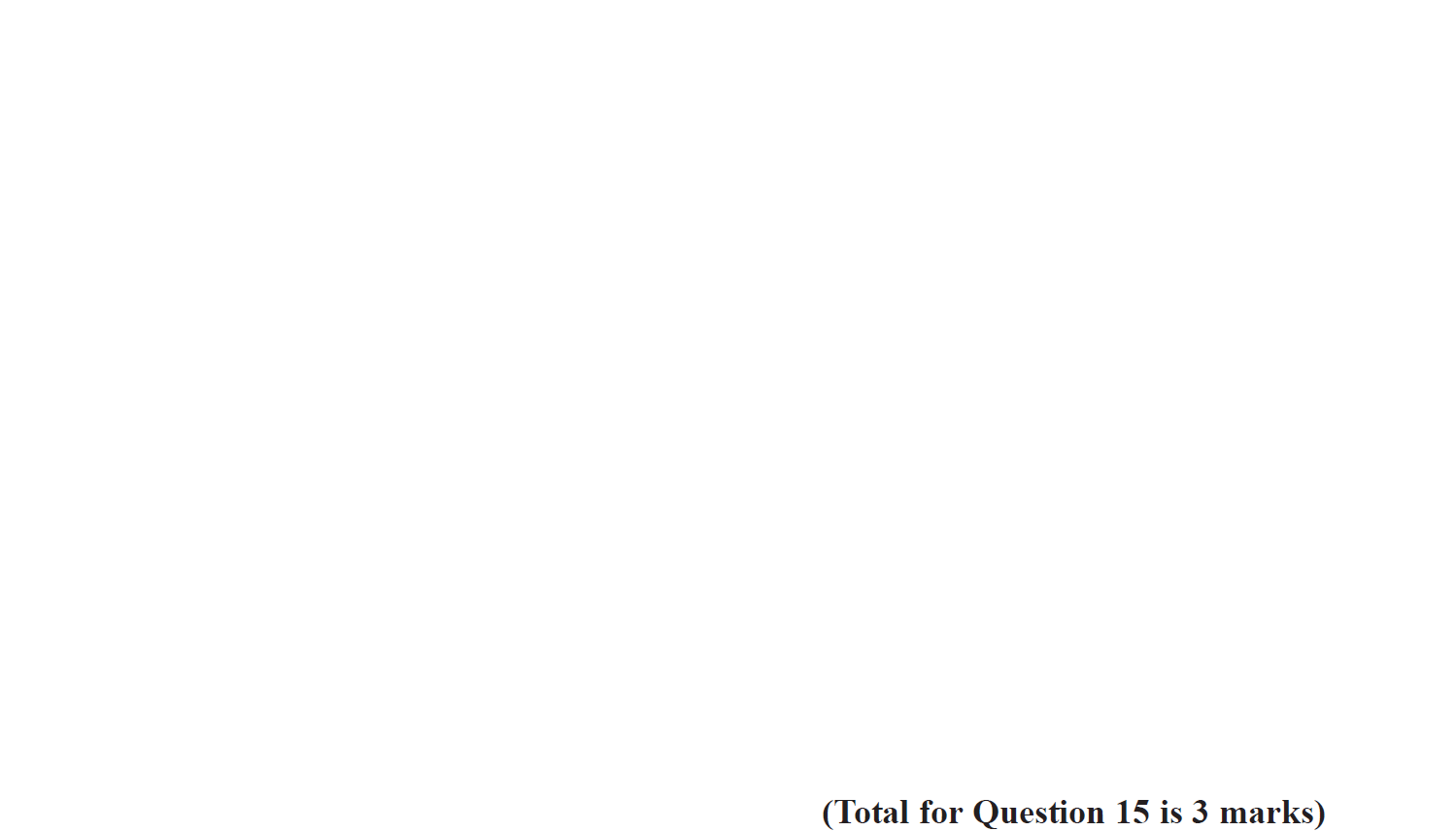 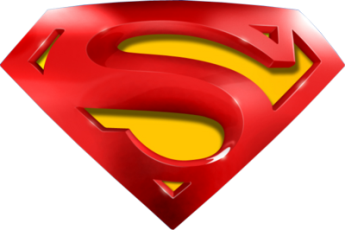 Nov 2018 3H Q15
Show that…/ Proof
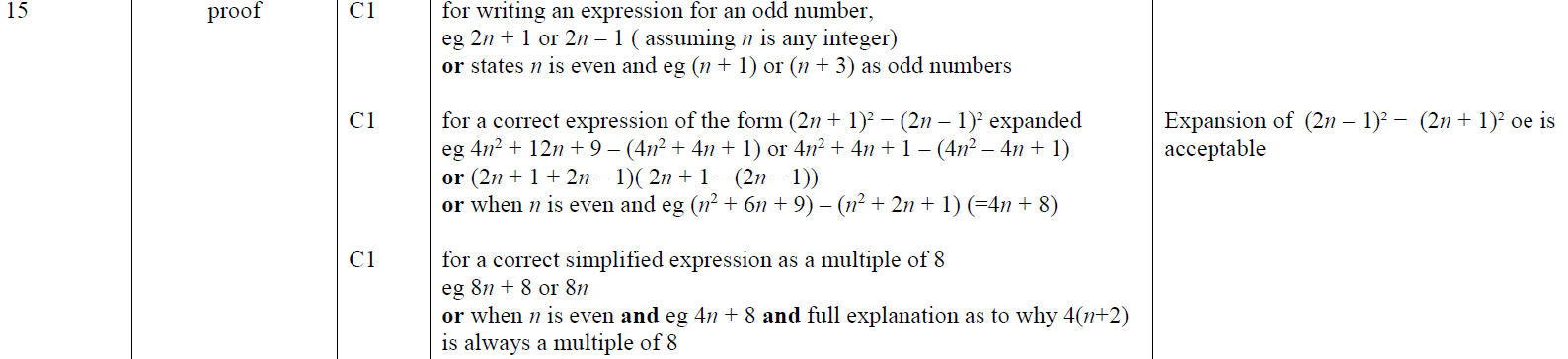 A
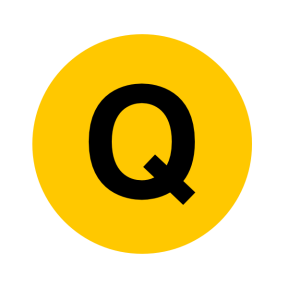 May 2019 1H Q13
Show that…/ Proof
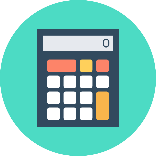 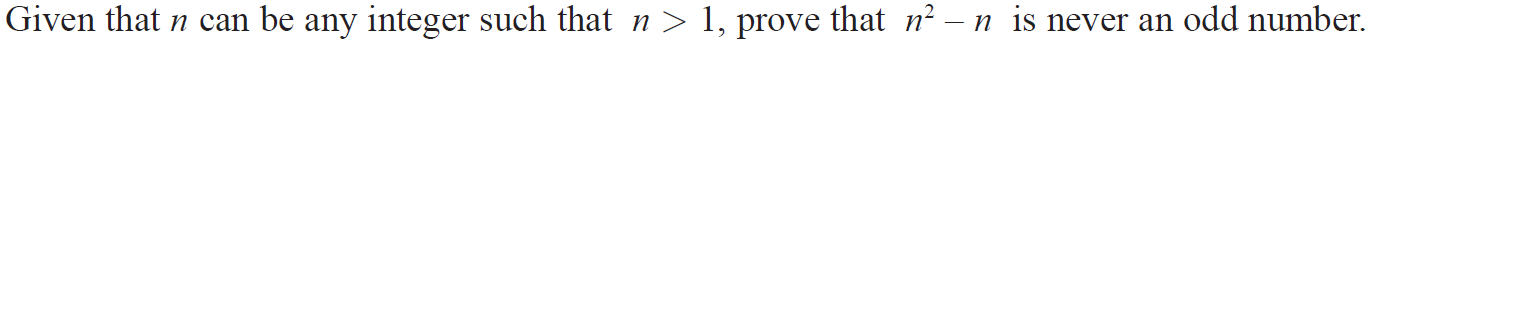 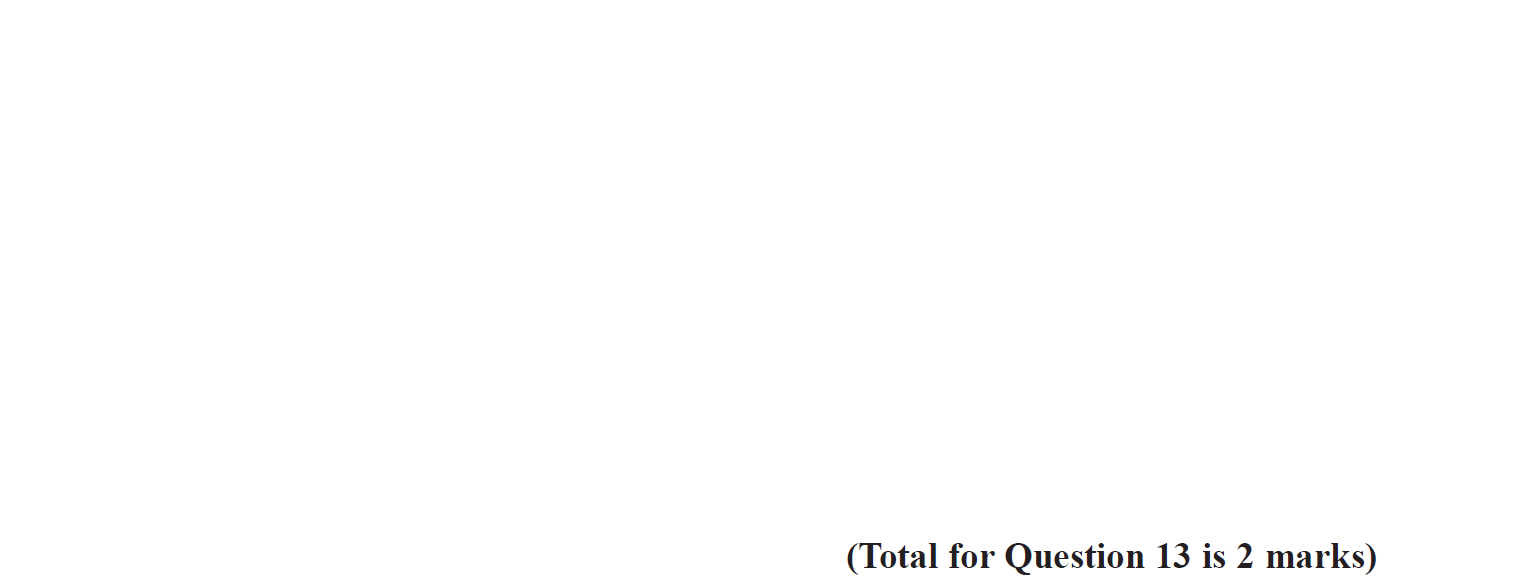 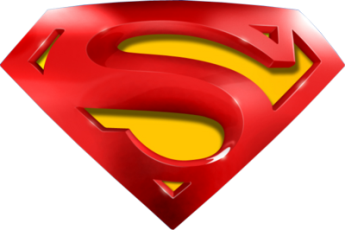 Nov 2018 3H Q15
Show that…/ Proof
A
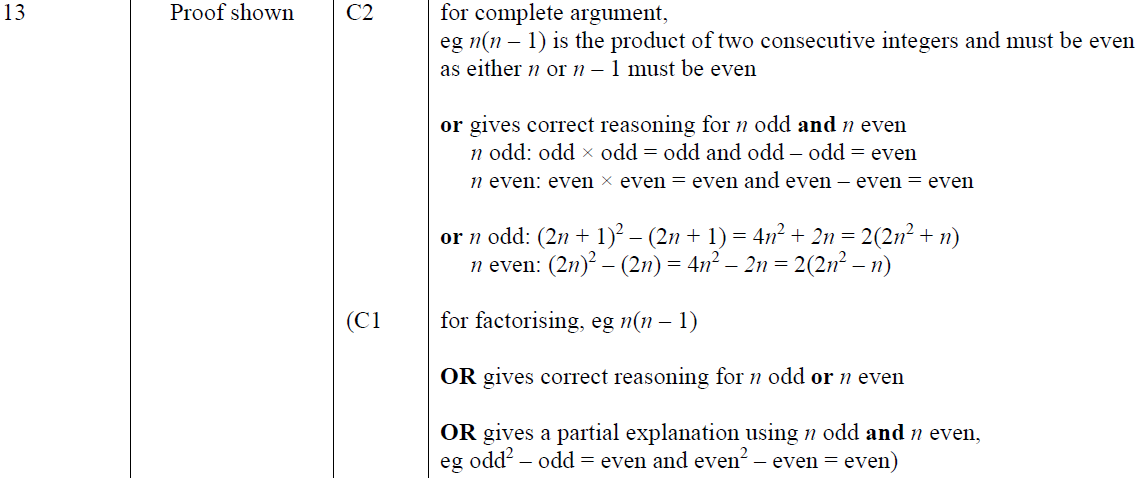 A SF
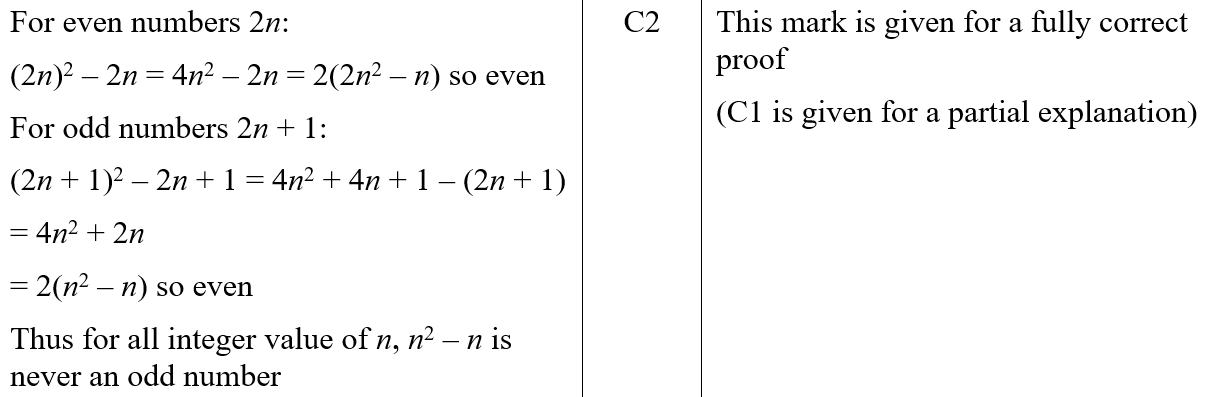 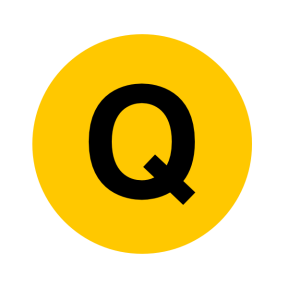 May 2019 1H Q21
Show that…/ Proof
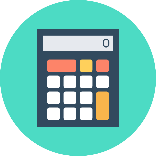 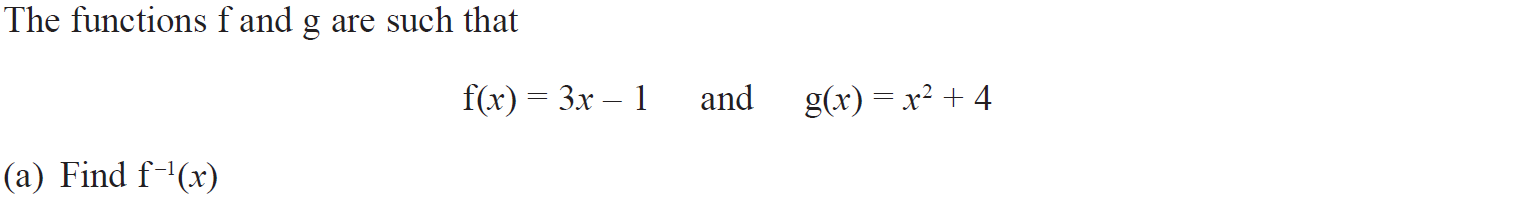 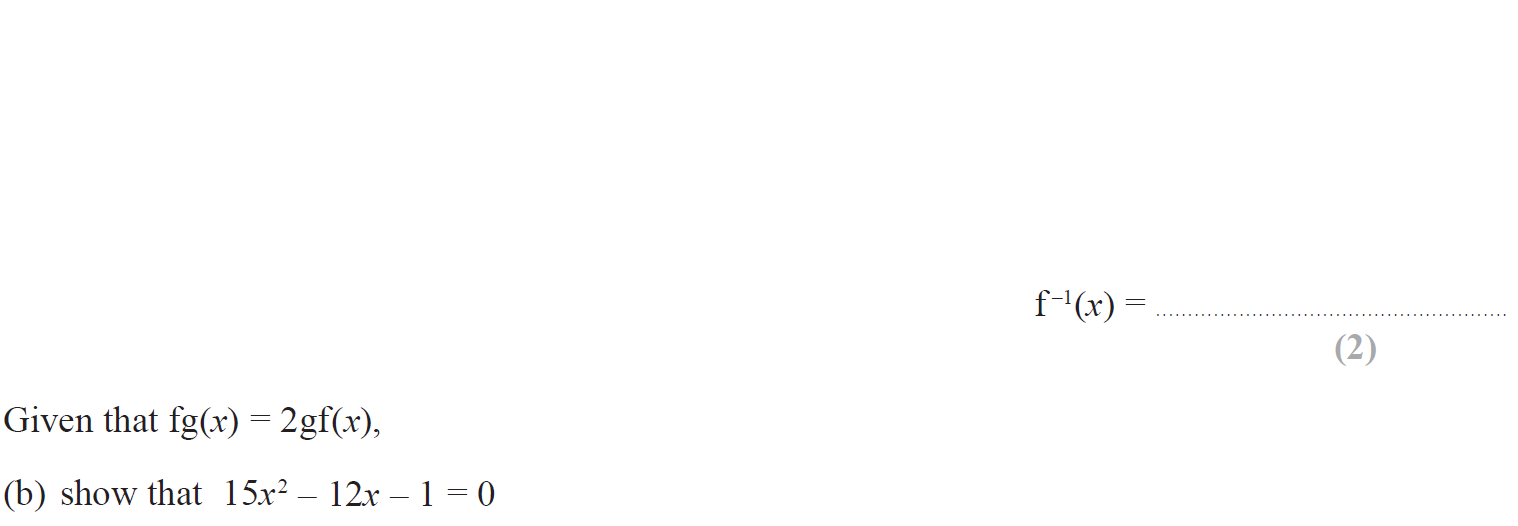 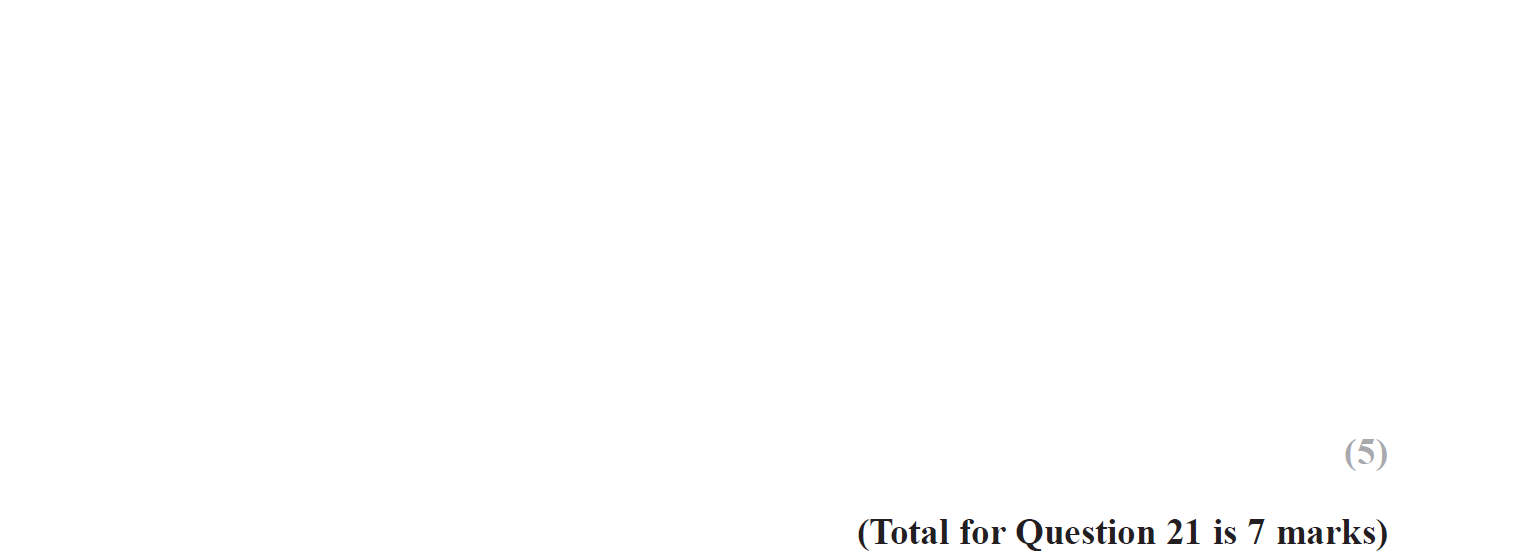 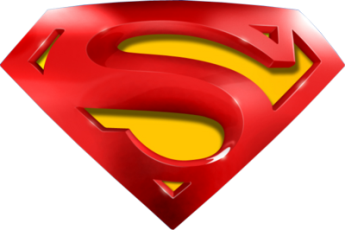 May 2019 1H Q21
Show that…/ Proof
A
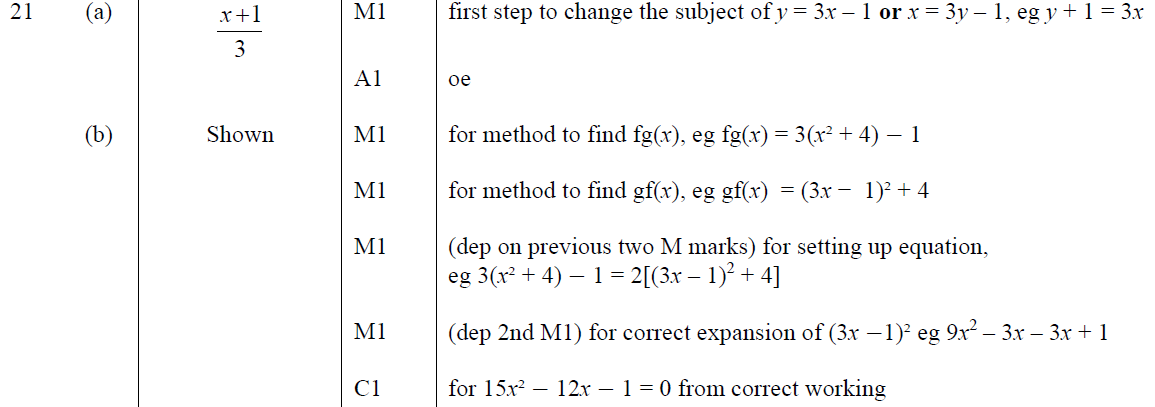 B
A SF
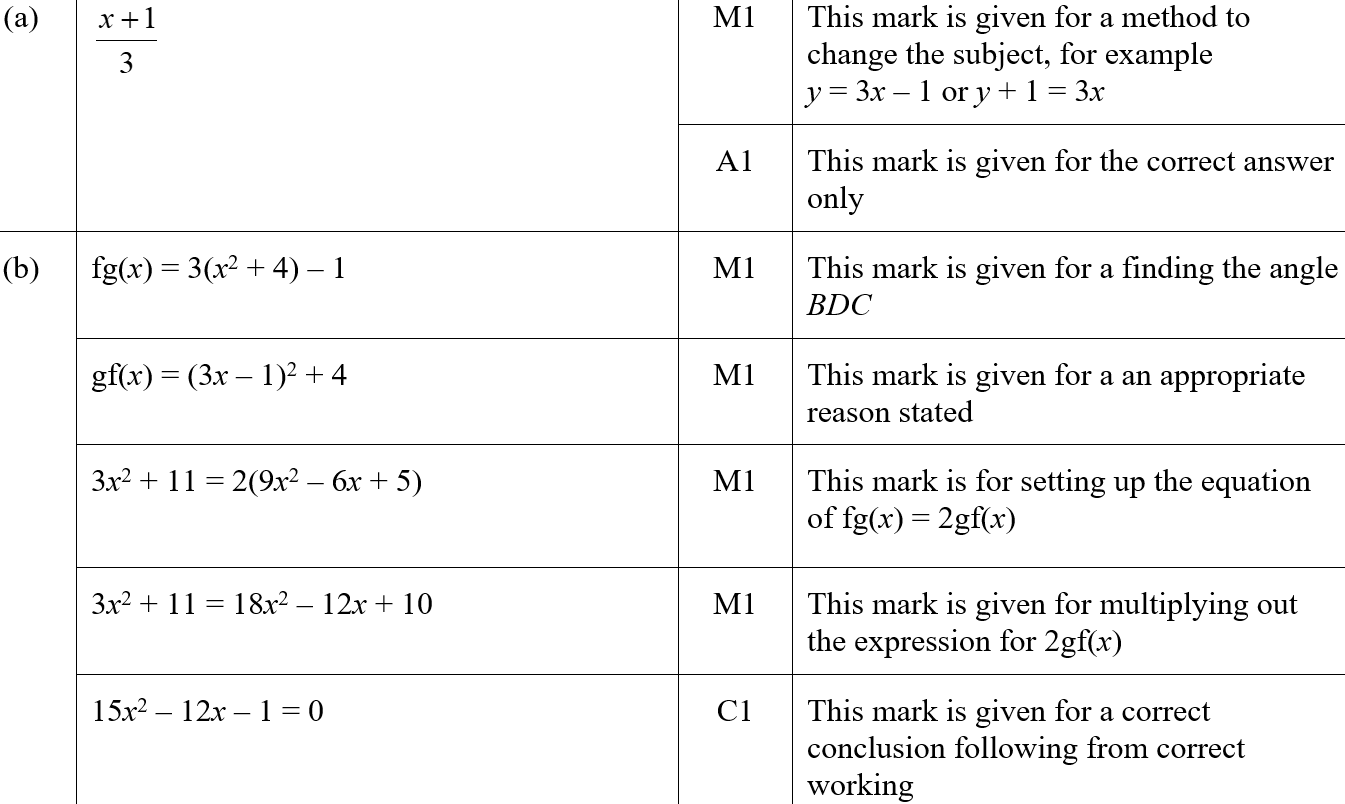 B SF
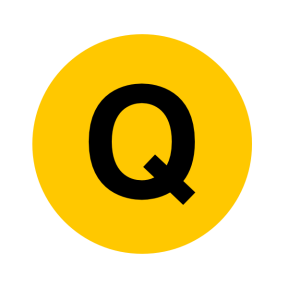 June 2019 3H Q18
Show that…/ Proof
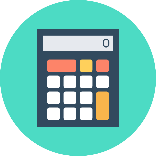 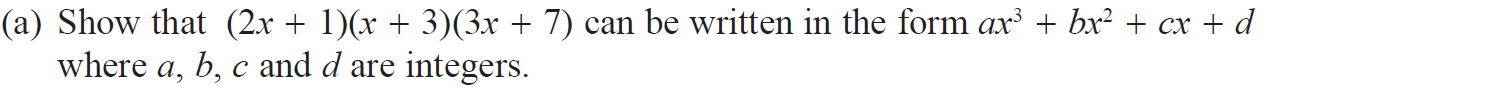 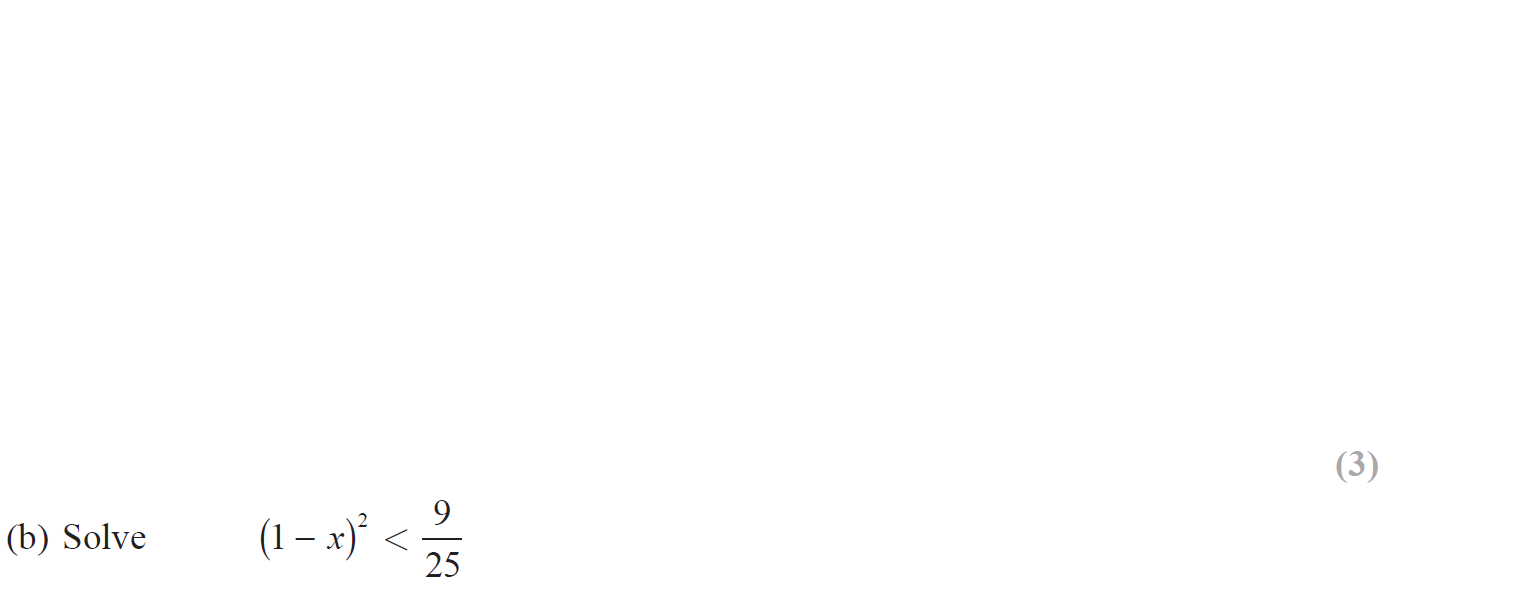 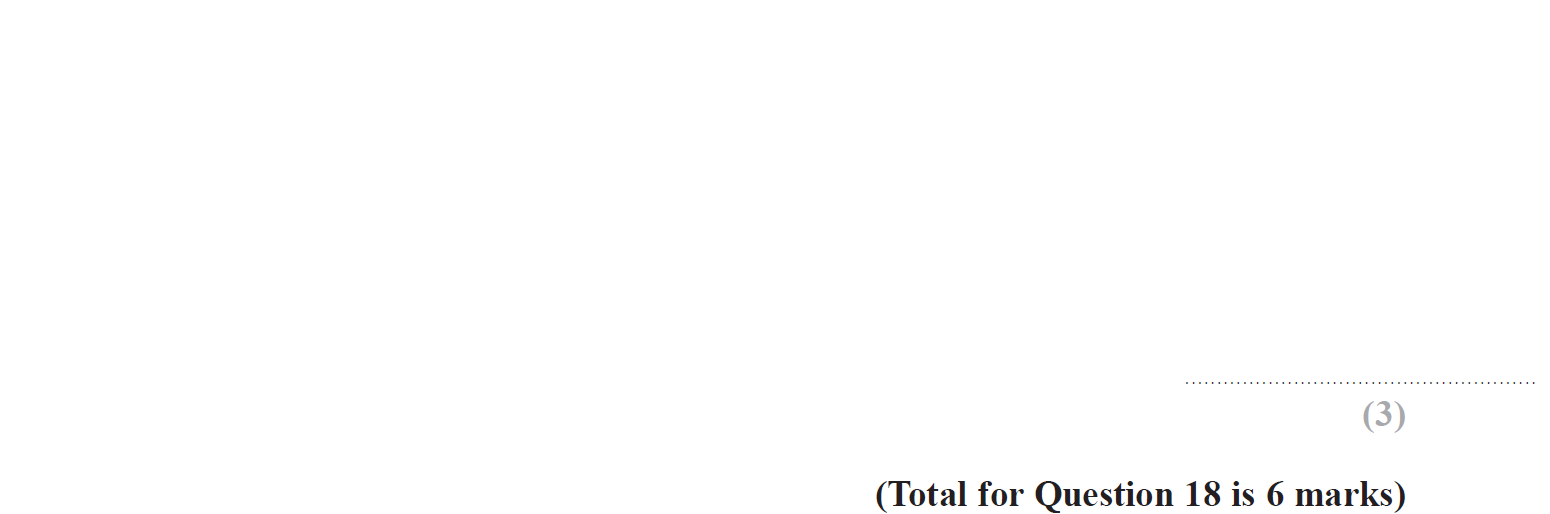 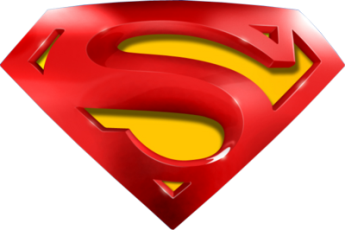 June 2019 3H Q18
Show that…/ Proof
A
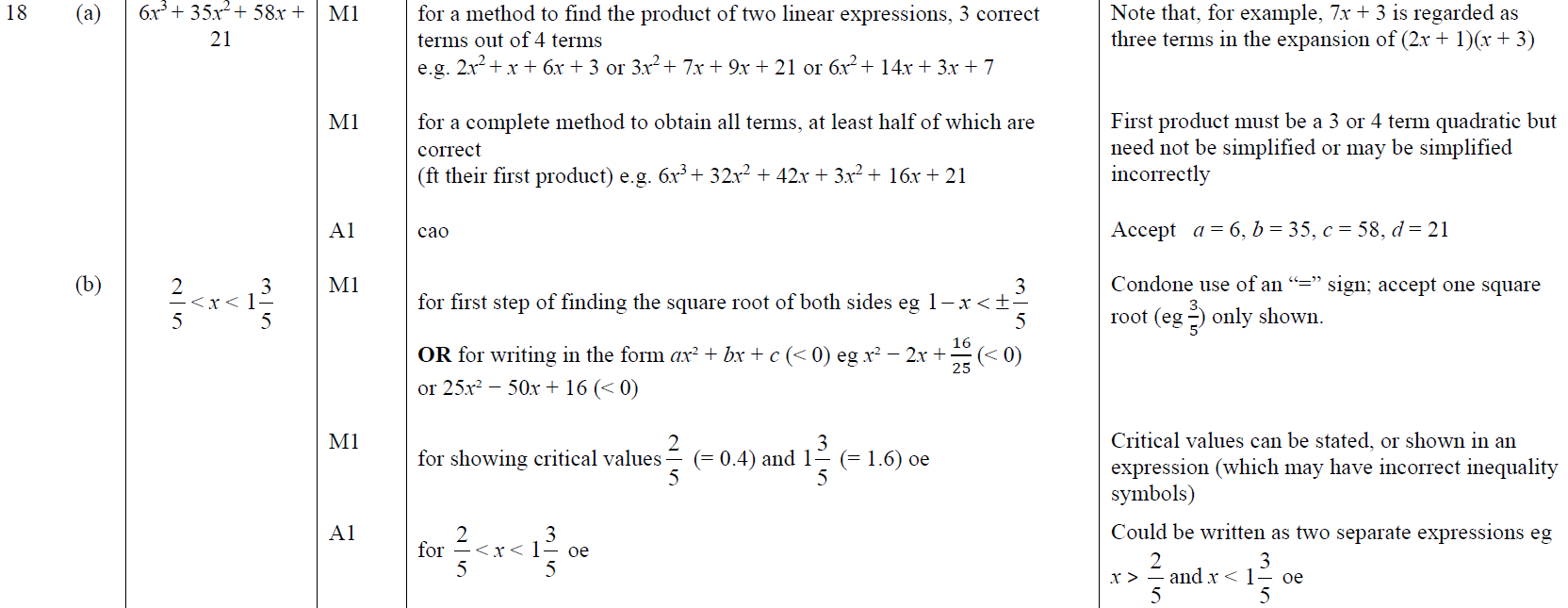 B
A SF
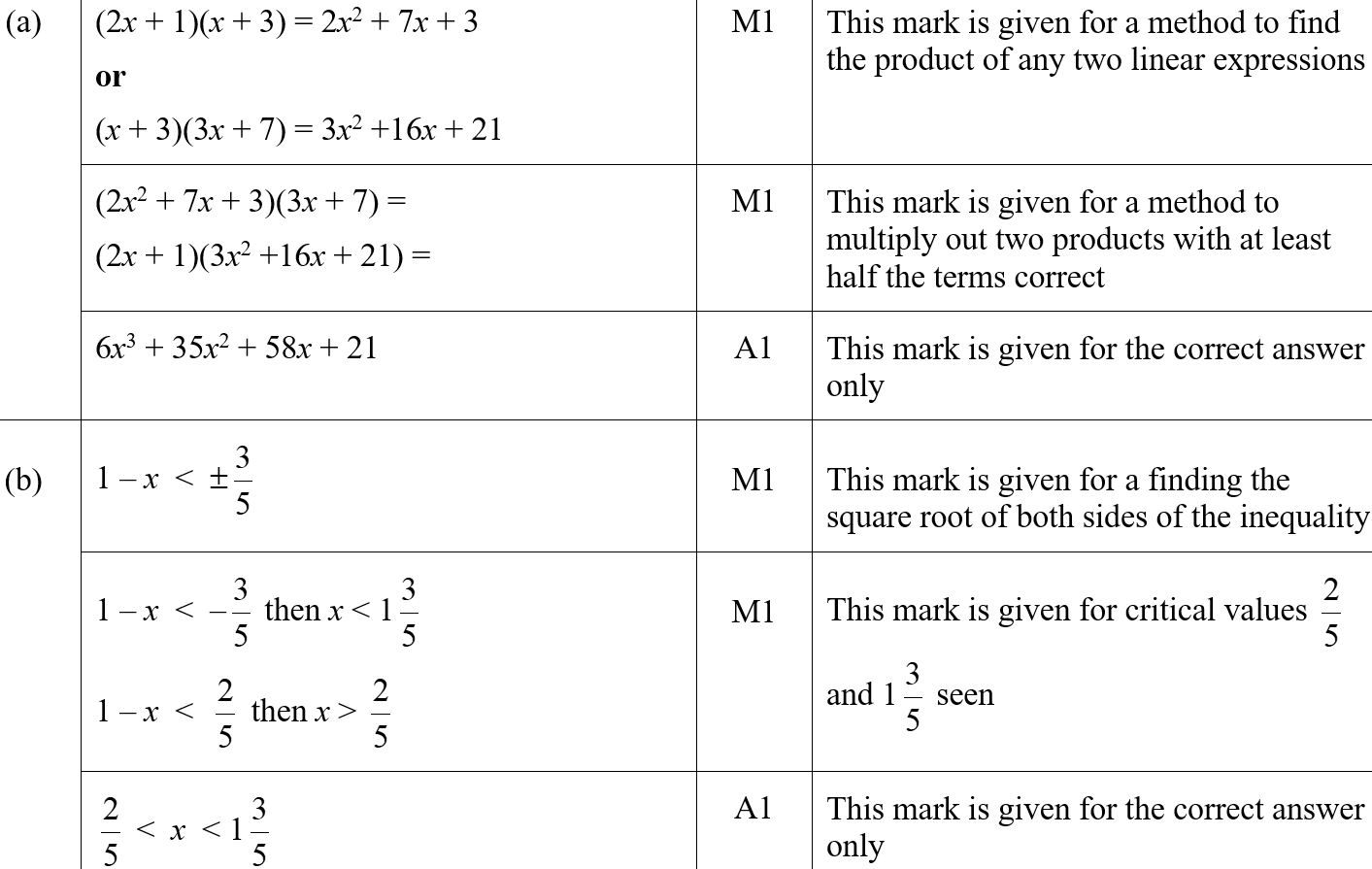 B SF
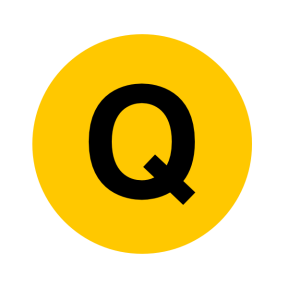 SAM 1H Q12
Show that…
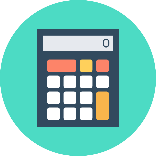 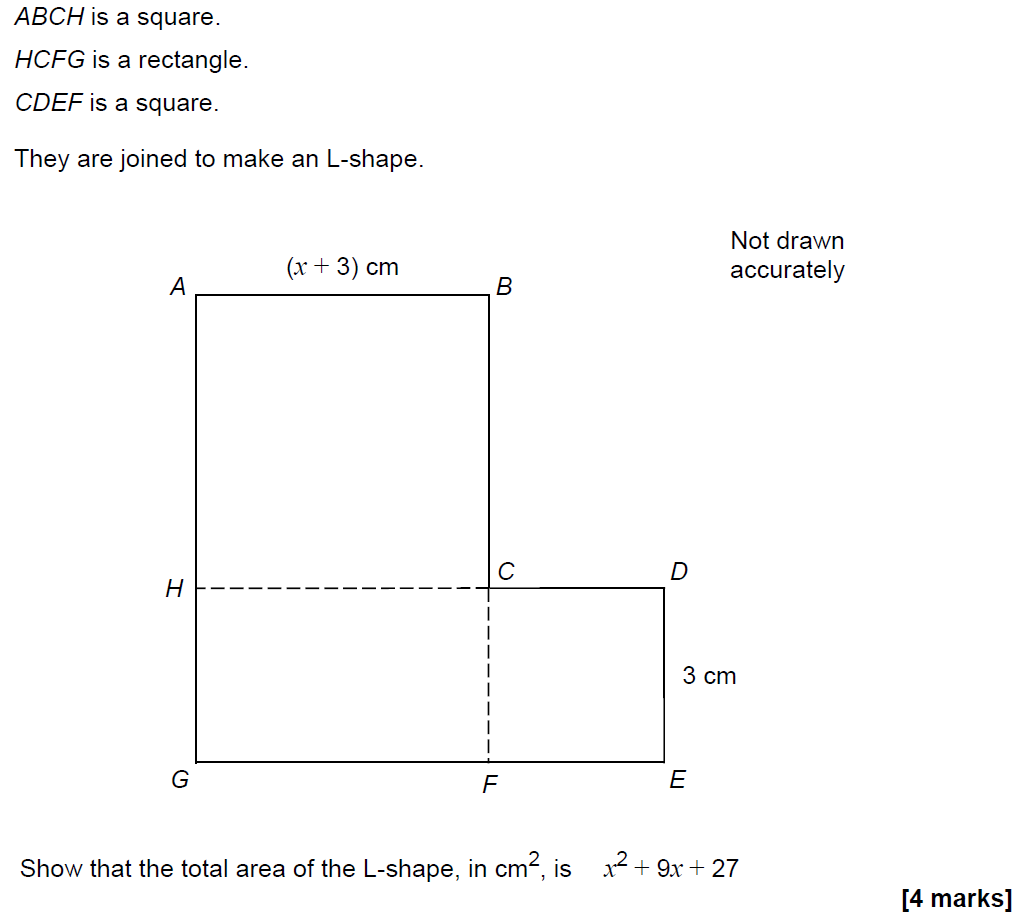 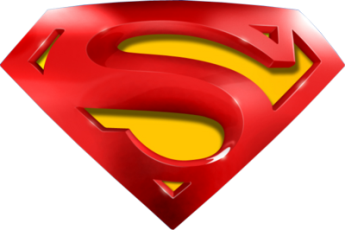 SAM 1H Q12
Show that…
A
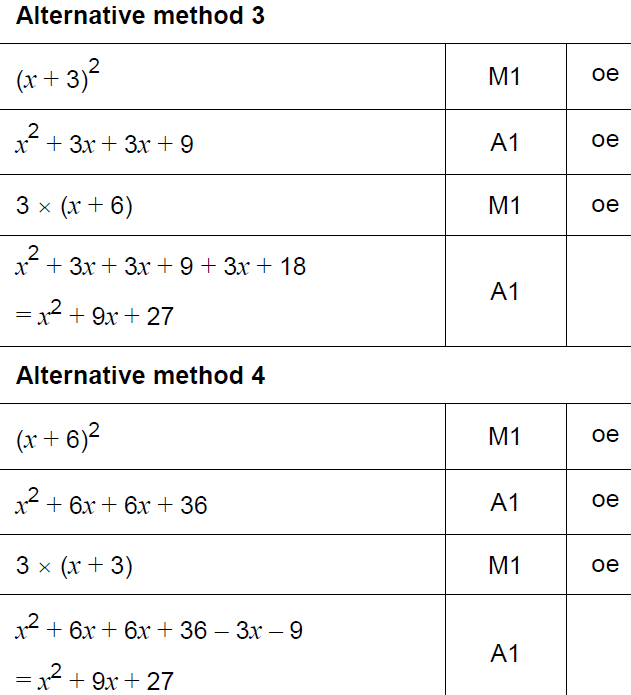 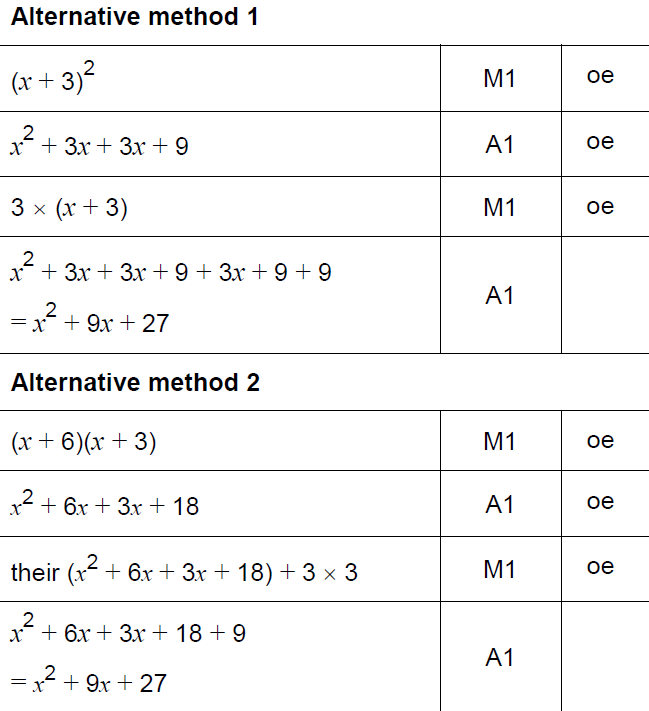 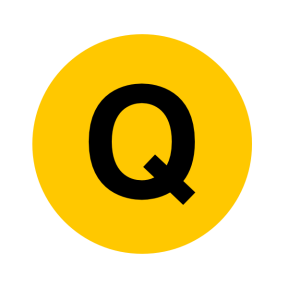 SAM 1H Q16
Show that…
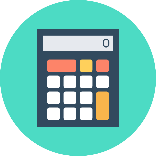 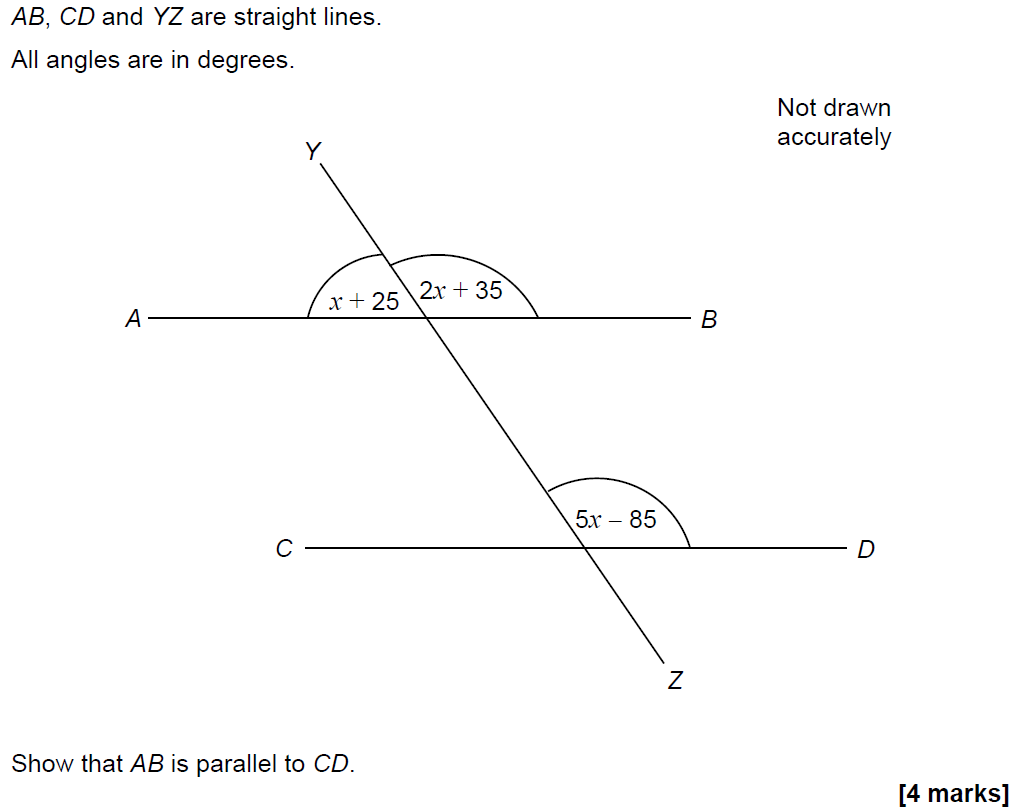 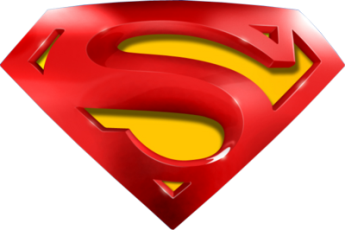 SAM 1H Q16
Show that…
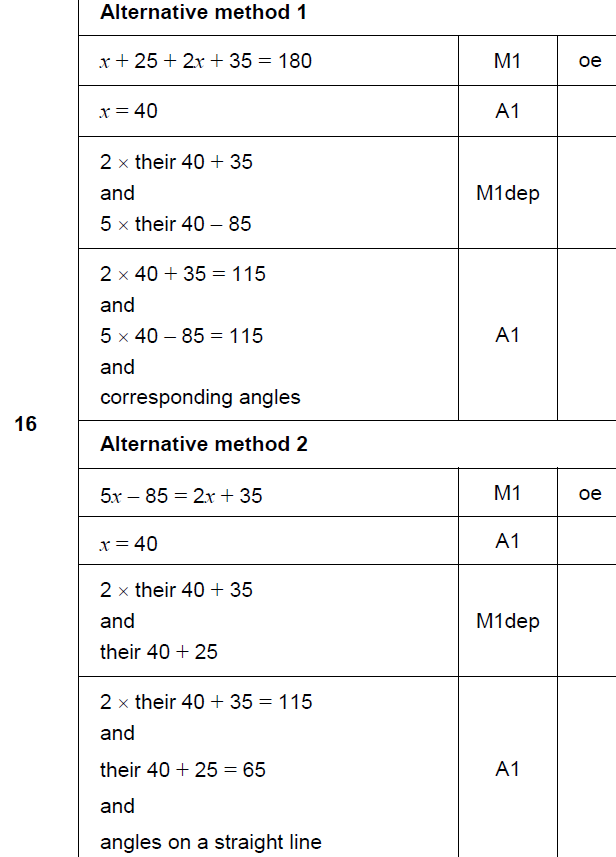 A
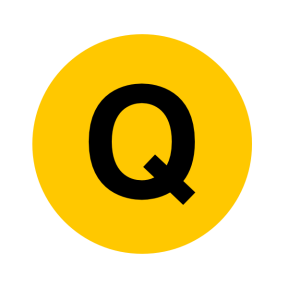 SAM 2H Q16
Show that…
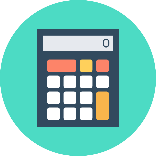 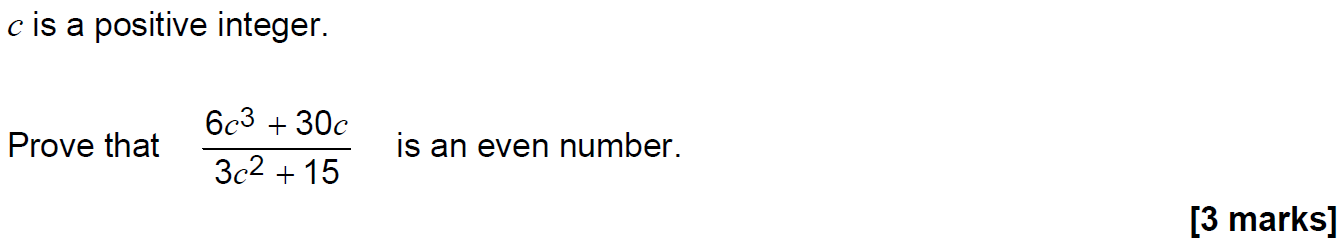 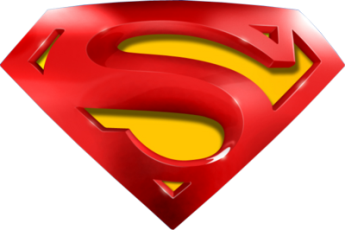 SAM 2H Q16
Show that…
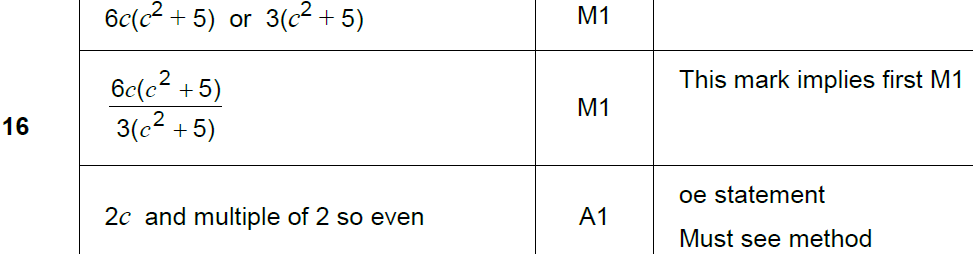 A
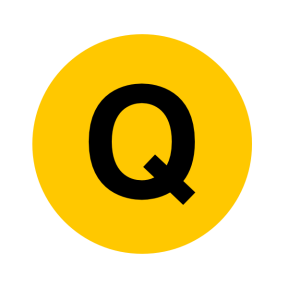 SAM 2H Q24
Show that…
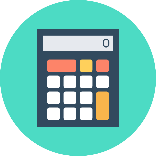 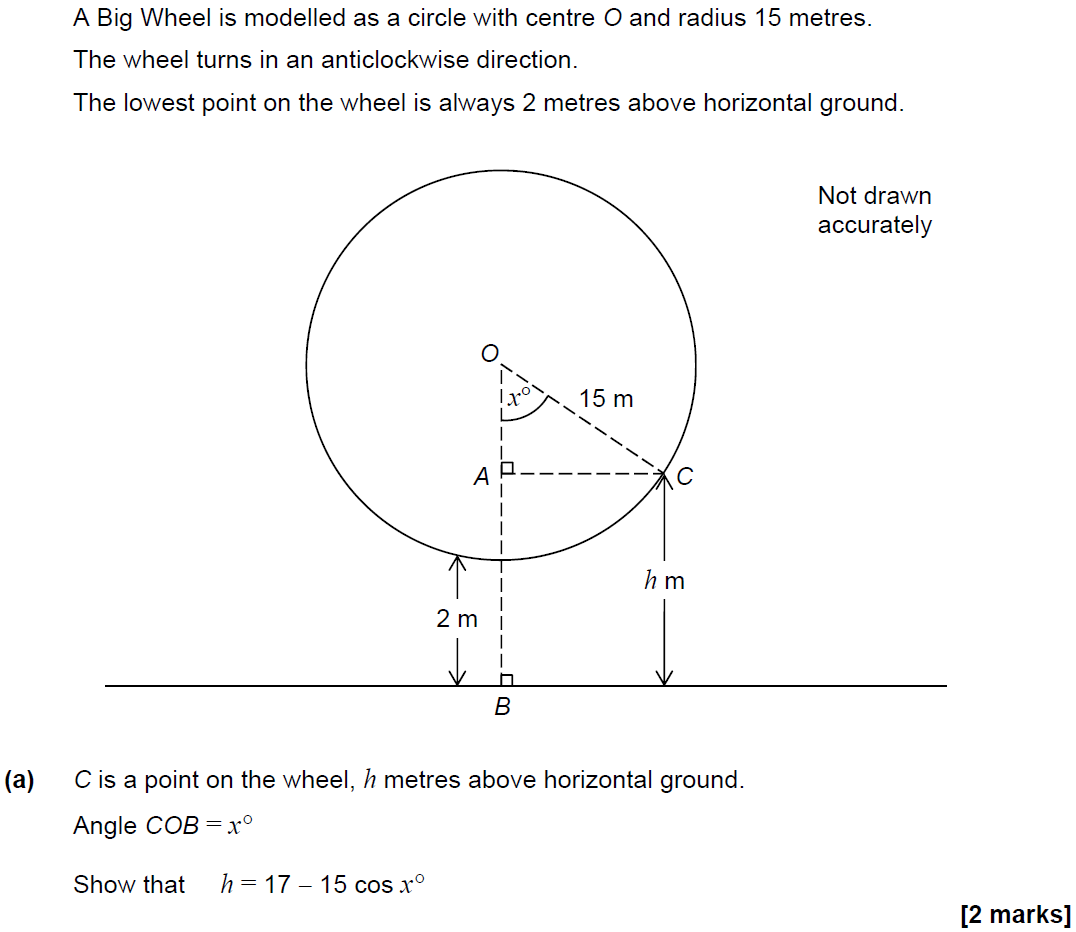 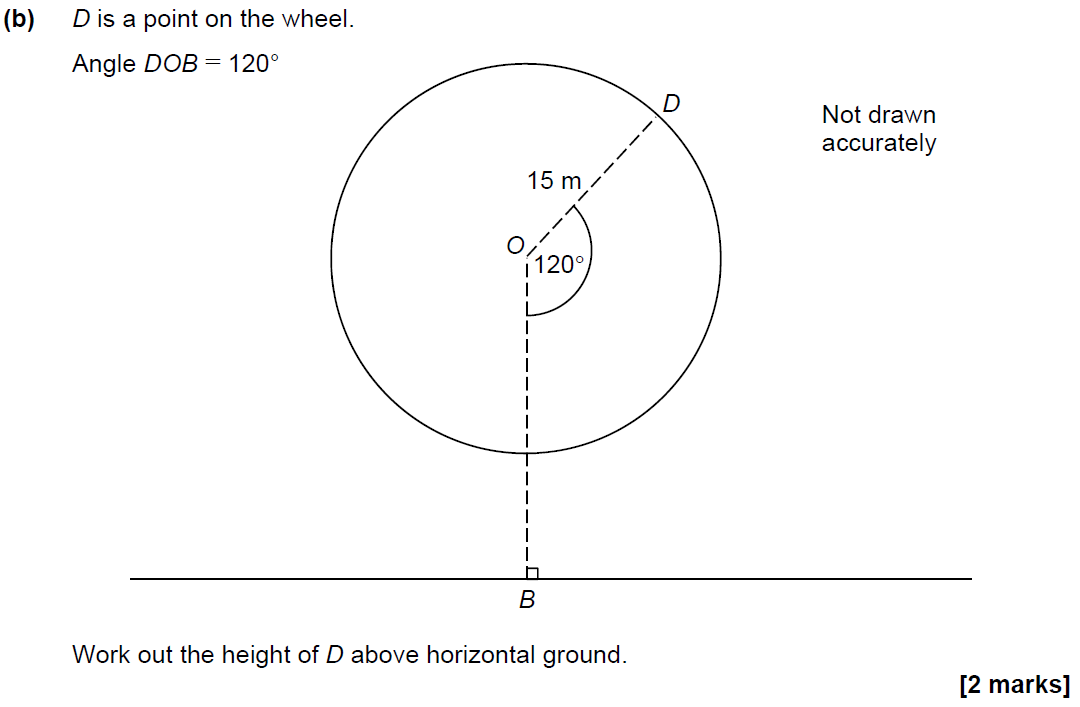 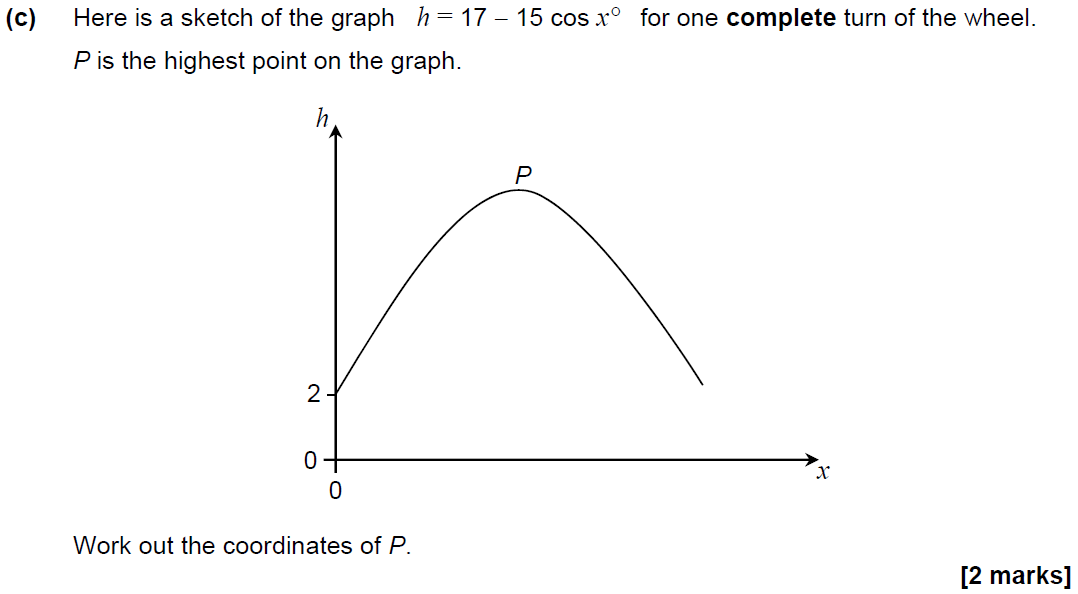 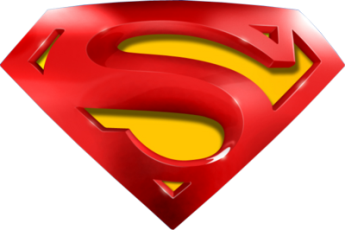 SAM 2H Q24
Show that…
A
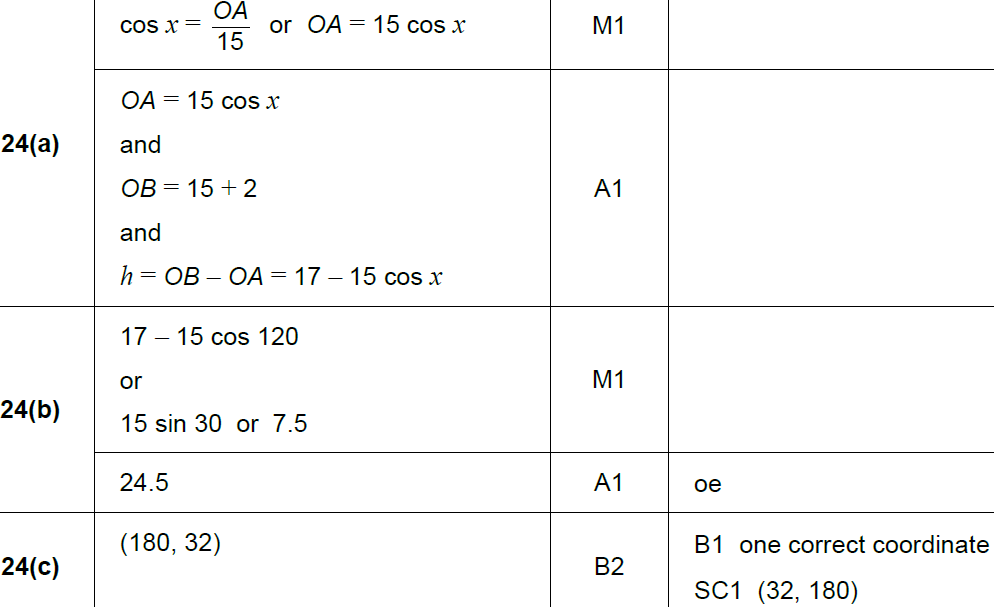 B
C
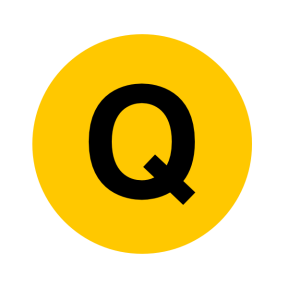 May 2017 1H Q17
Show that…
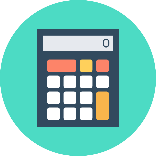 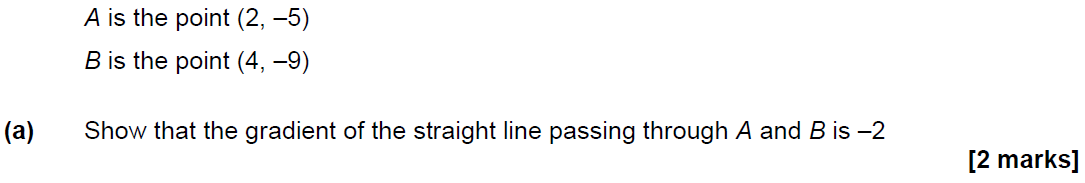 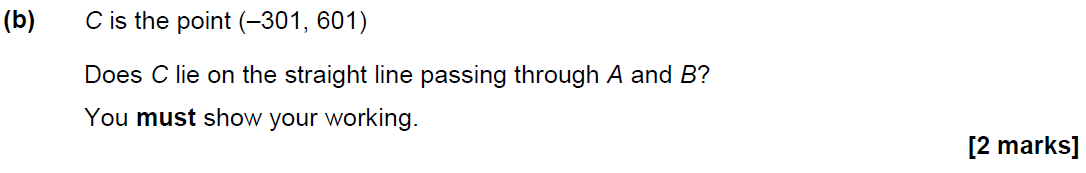 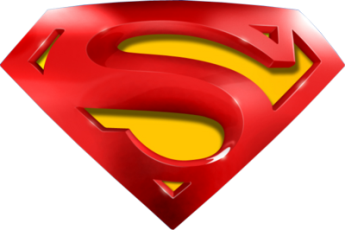 May 2017 1H Q17
Show that…
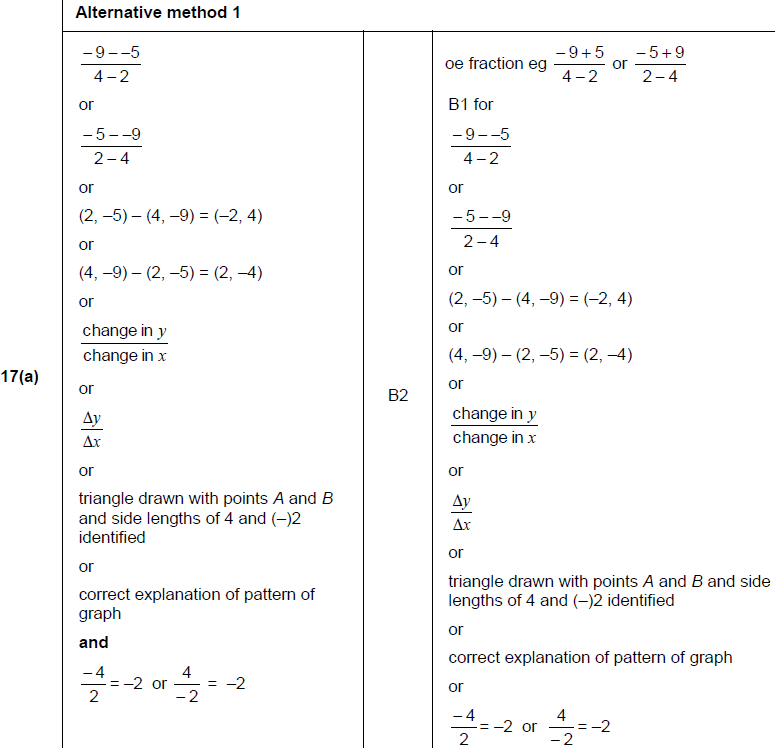 A
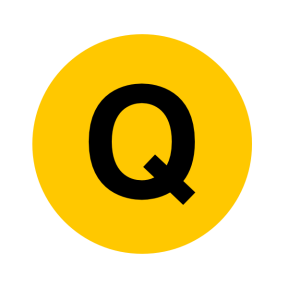 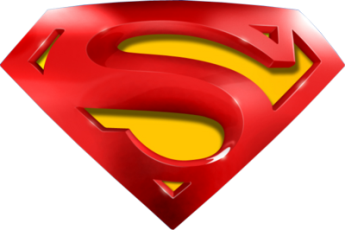 May 2017 1H Q17
Show that…
A Alternatives
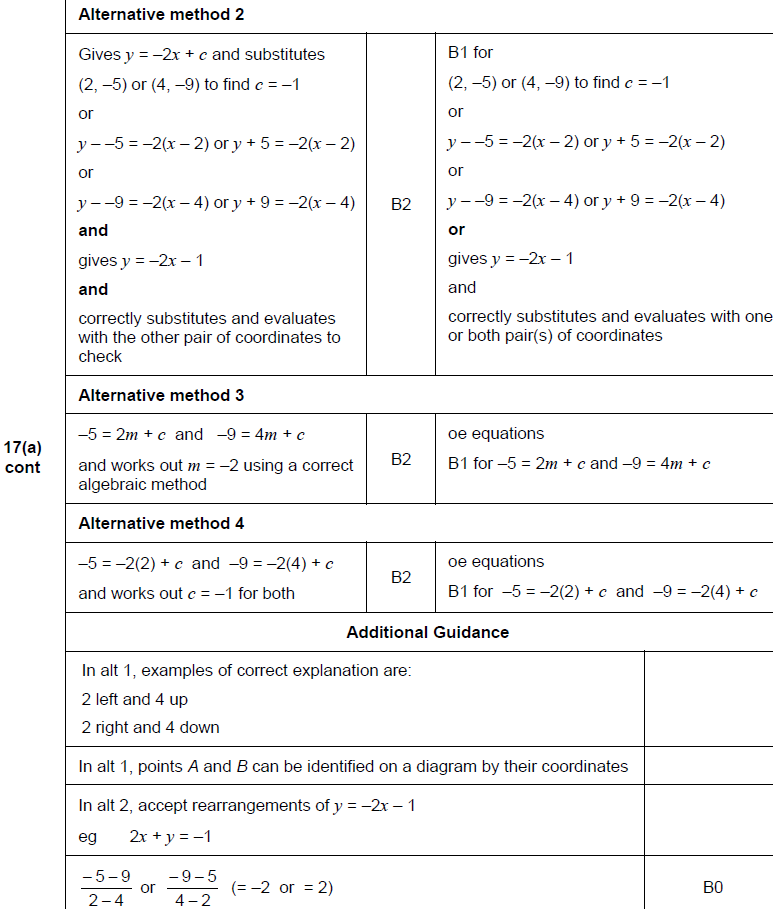 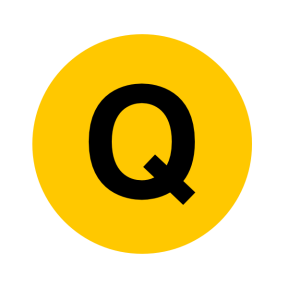 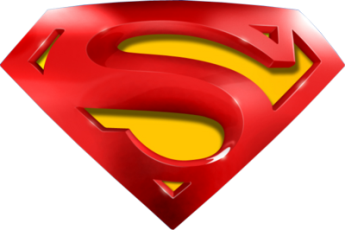 May 2017 1H Q17
Show that…
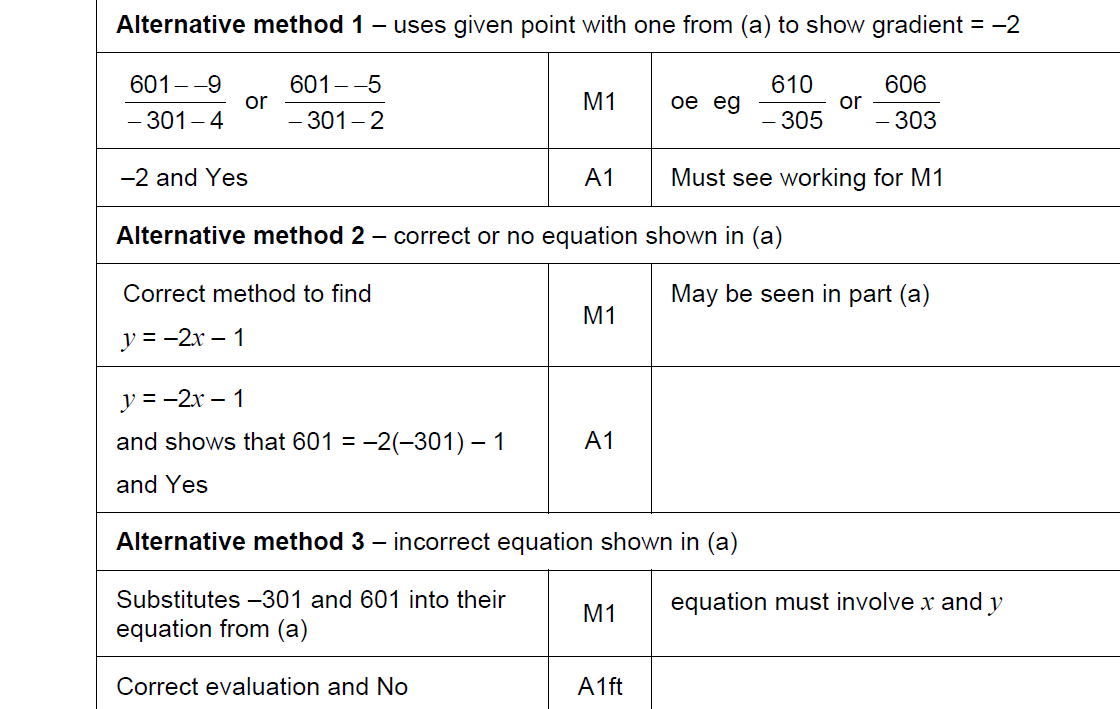 B
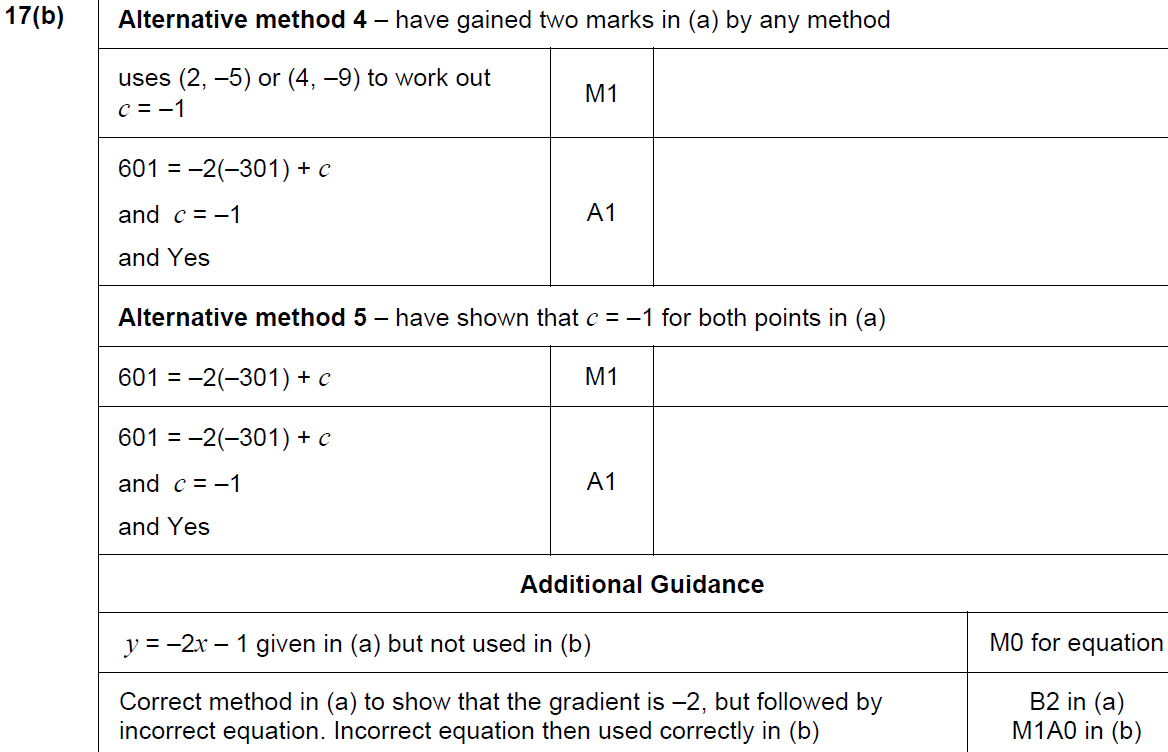 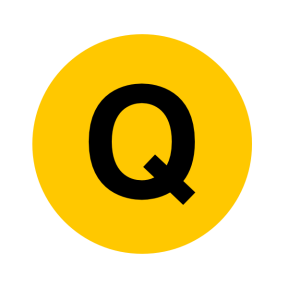 June 2017 2H Q25
Show that…
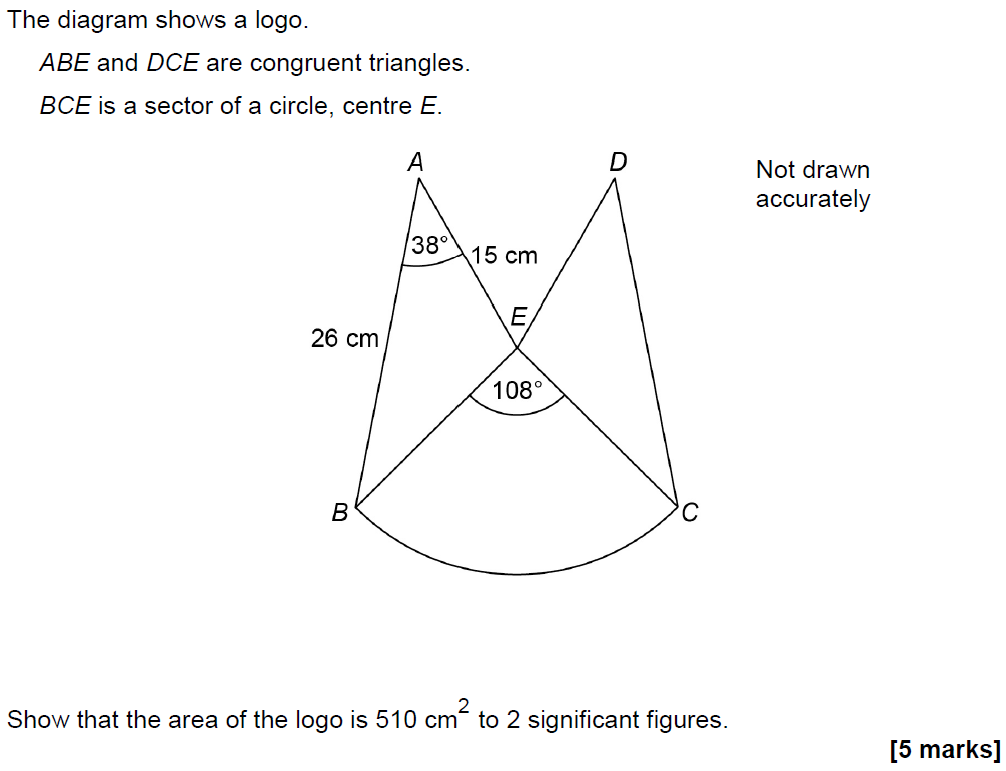 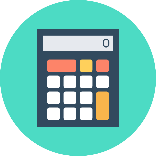 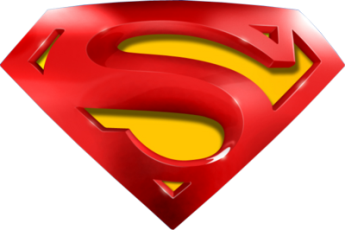 June 2017 2H Q25
Show that…
A
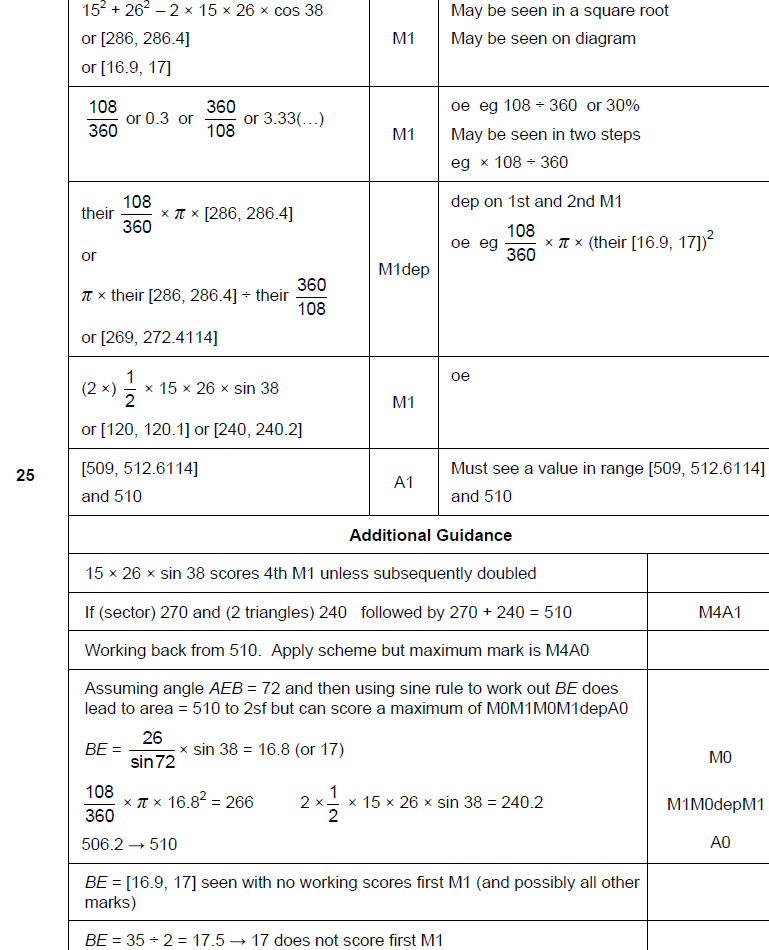 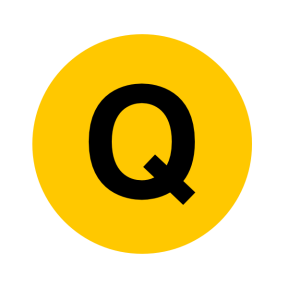 June 2017 3H Q17
Show that…
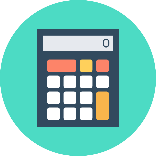 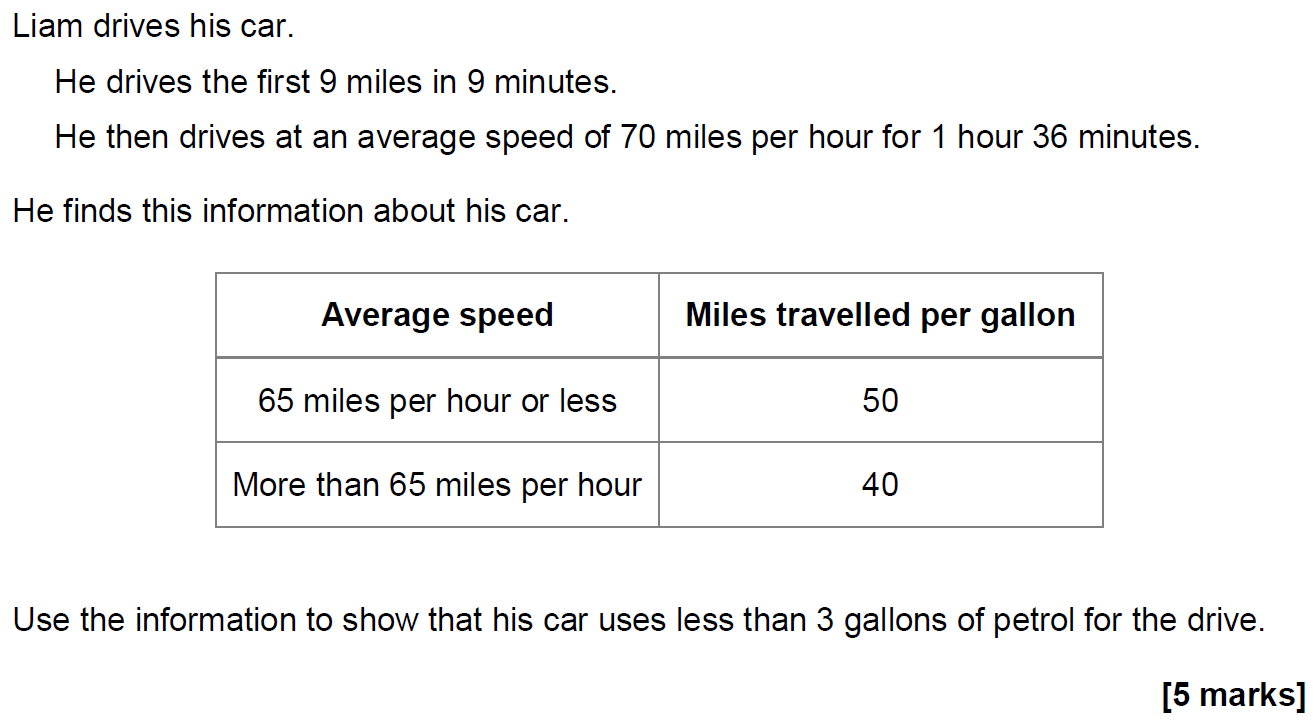 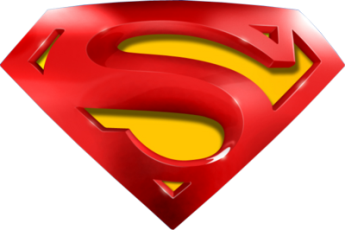 June 2017 3H Q17
Show that…
A
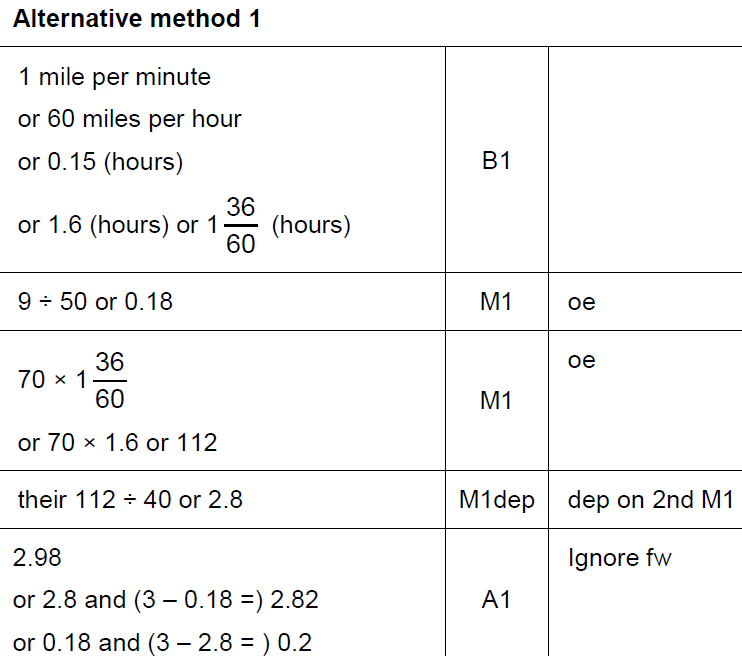 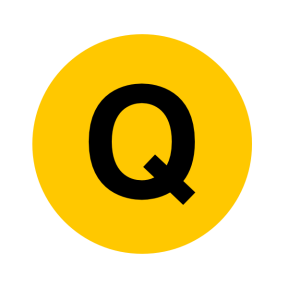 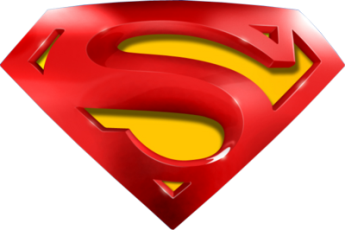 June 2017 3H Q17
Show that…
A Alternative 1
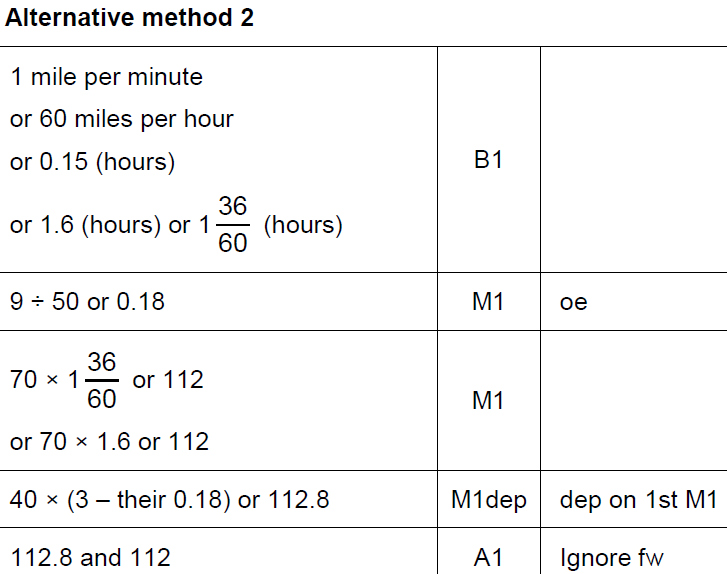 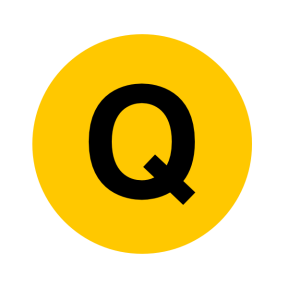 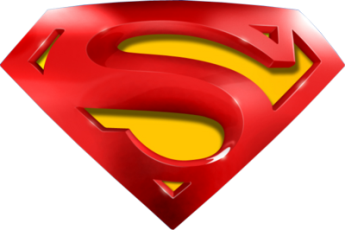 June 2017 3H Q17
Show that…
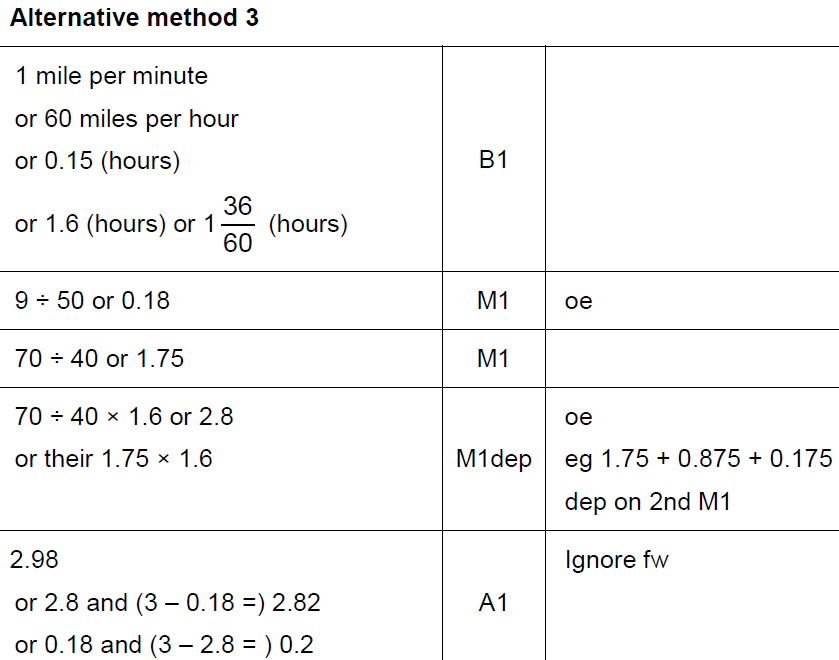 A Alternative 2
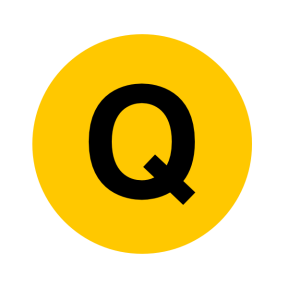 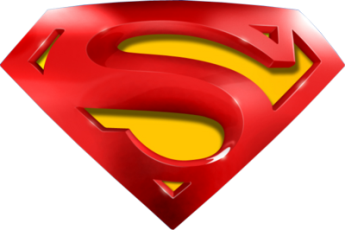 June 2017 3H Q17
Show that…
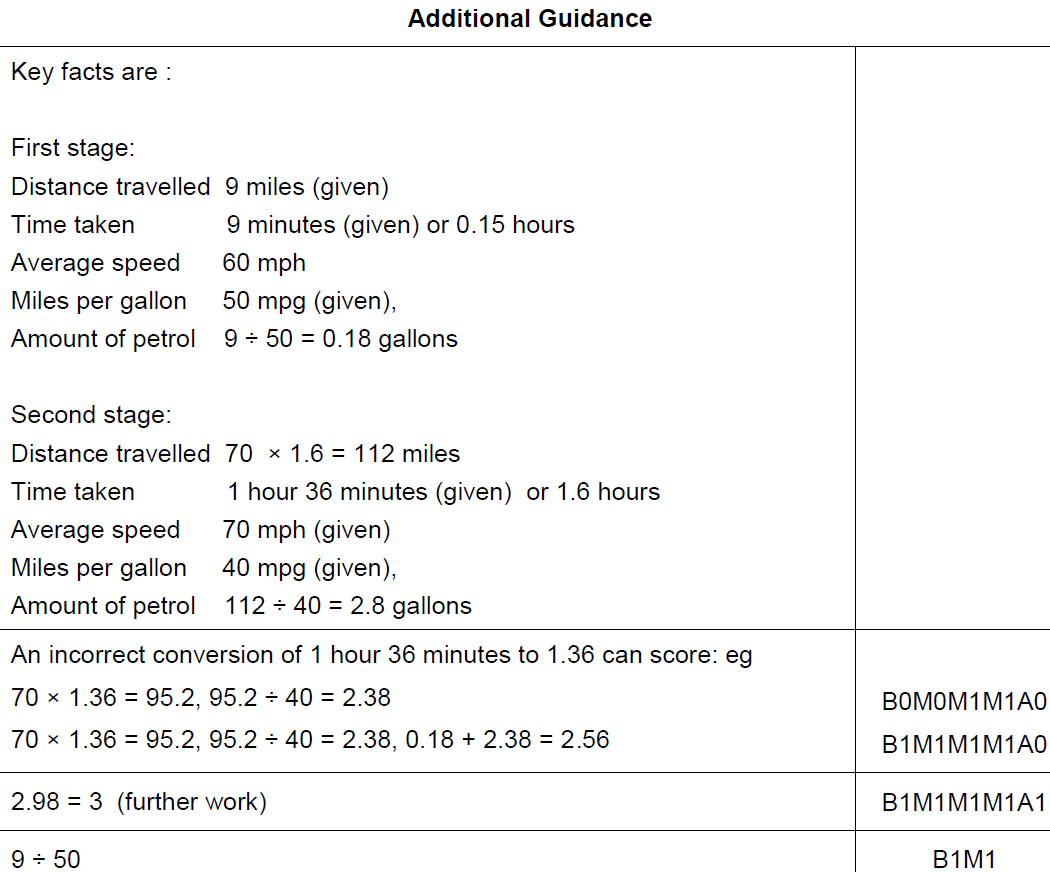 A notes
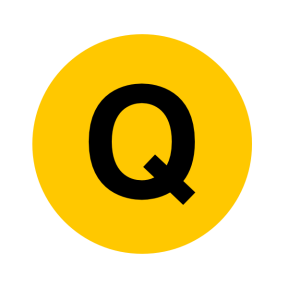 June 2017 3H Q25
Show that…
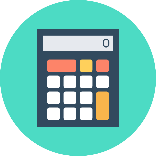 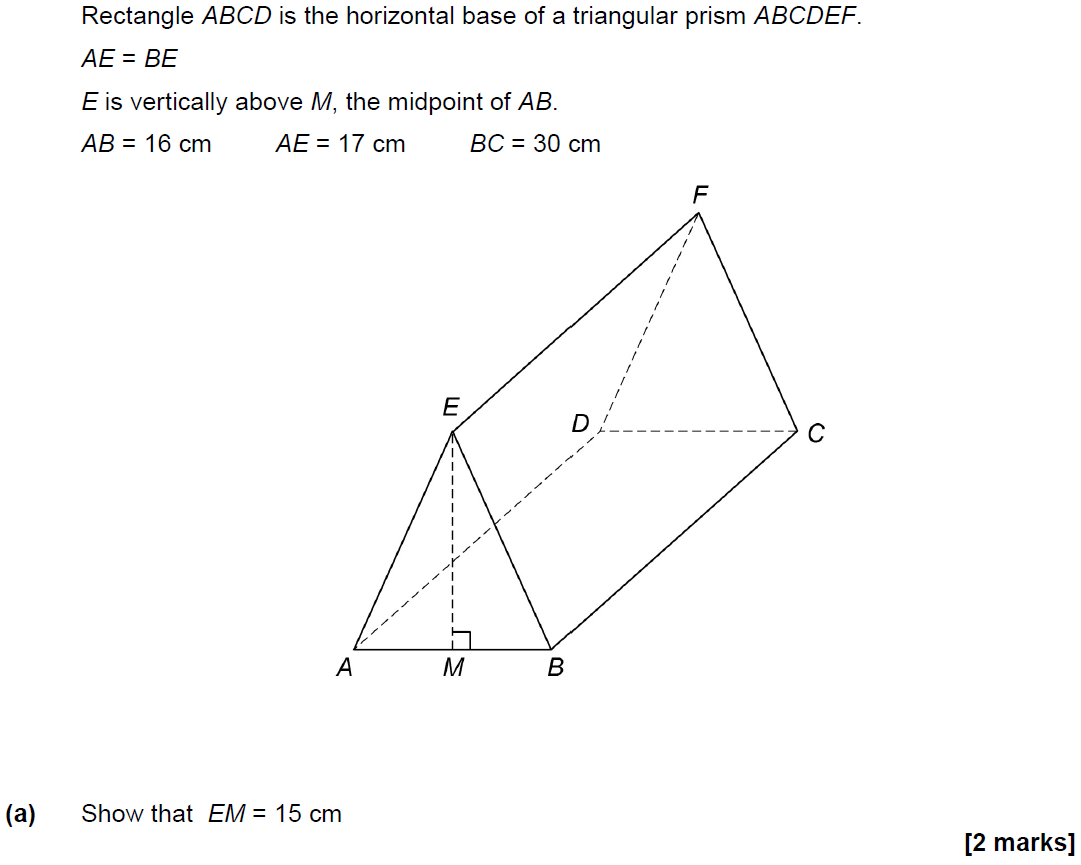 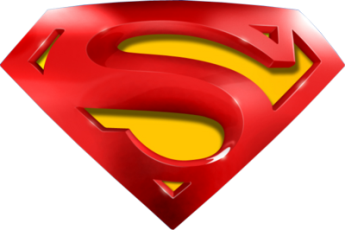 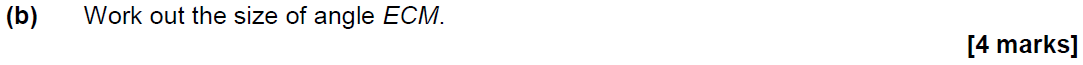 June 2017 3H Q25
Show that…
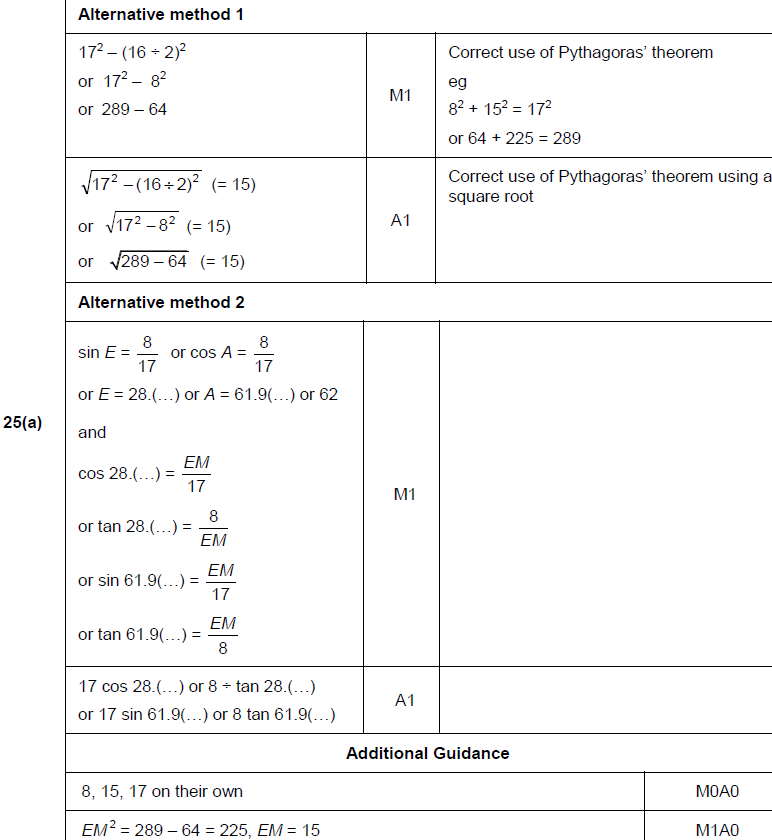 A
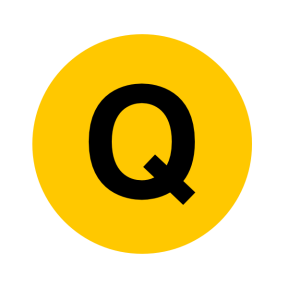 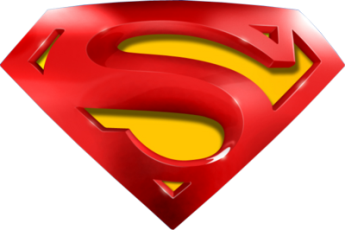 June 2017 3H Q25
Show that…
B
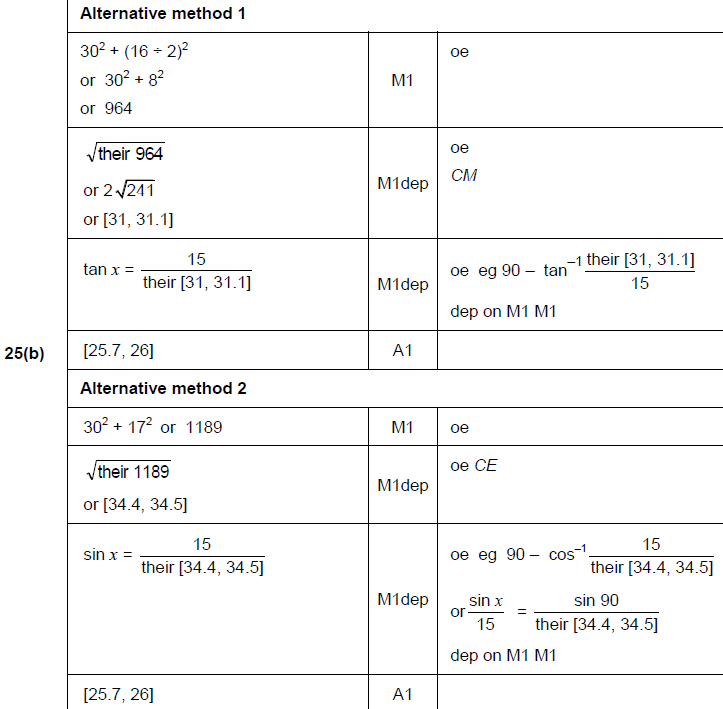 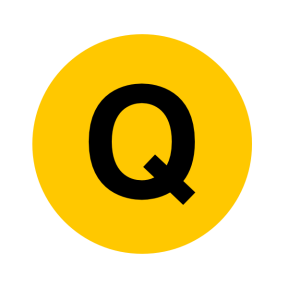 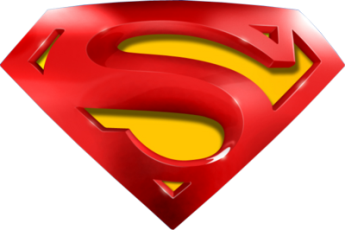 June 2017 3H Q25
Show that…
B Alternatives
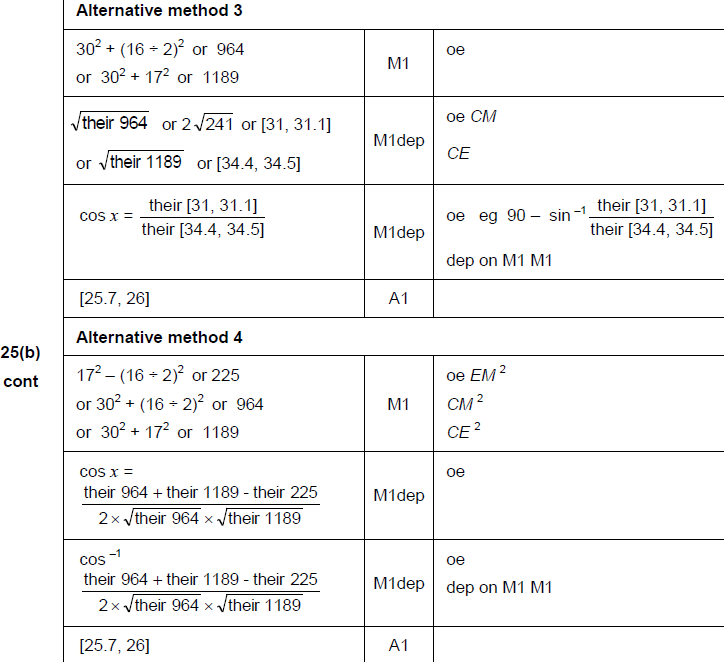 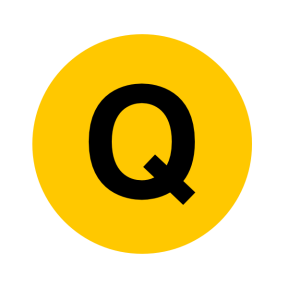 June 2017 3H Q27
Show that…
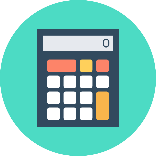 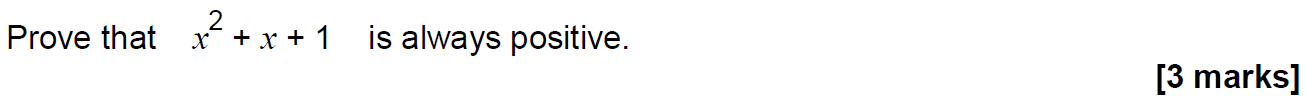 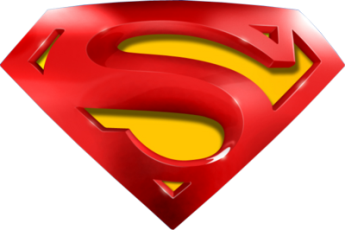 June 2017 3H Q27
Show that…
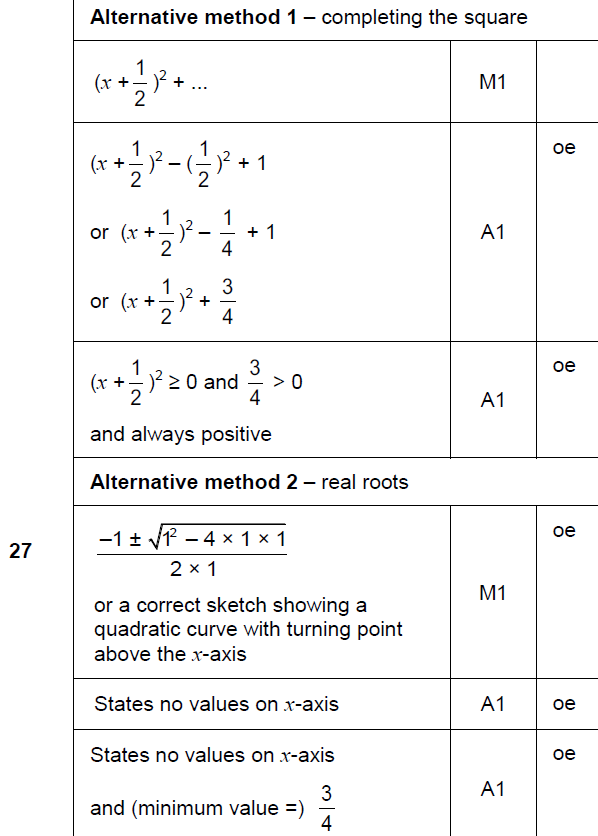 A
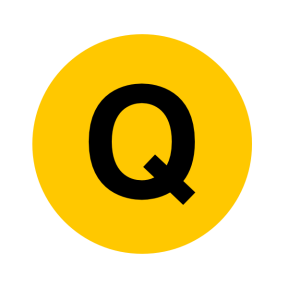 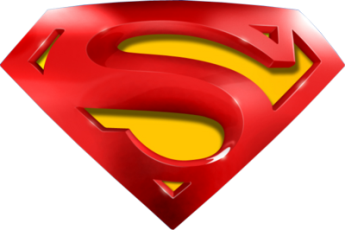 June 2017 3H Q27
Show that…
A Alternatives & notes
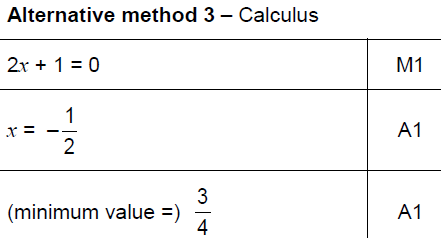 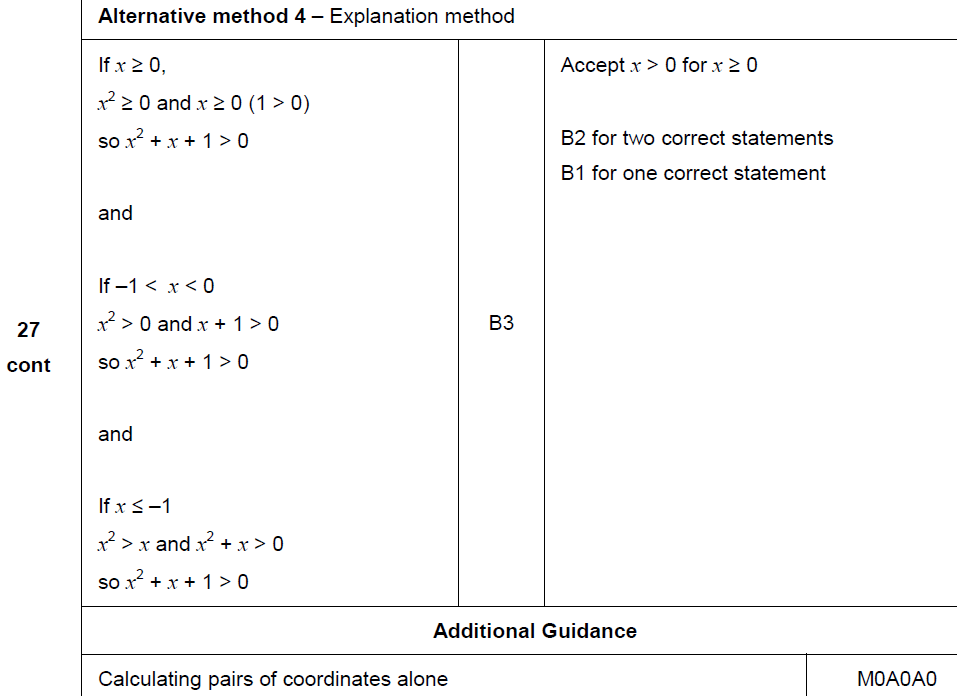 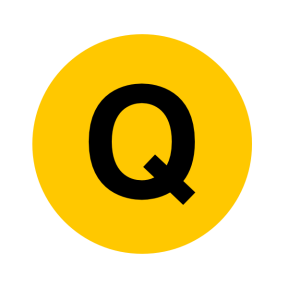 Nov 2017 1H Q19
Show that…
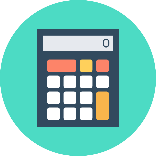 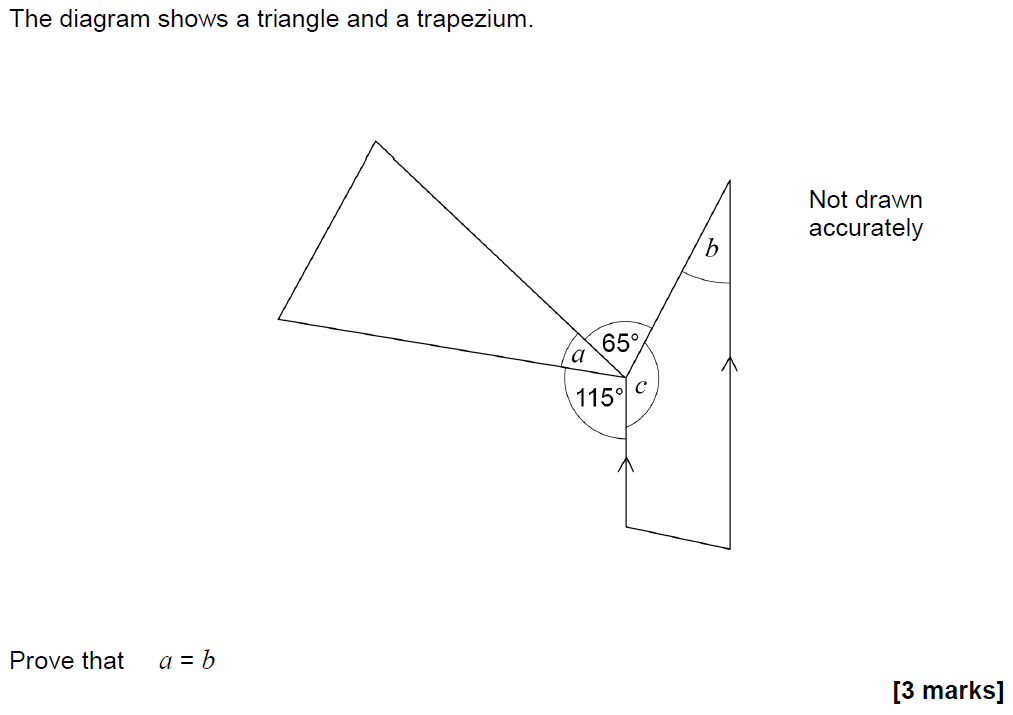 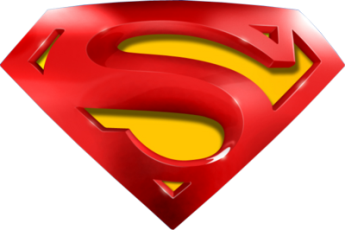 Nov 2017 1H Q19
Show that…
A
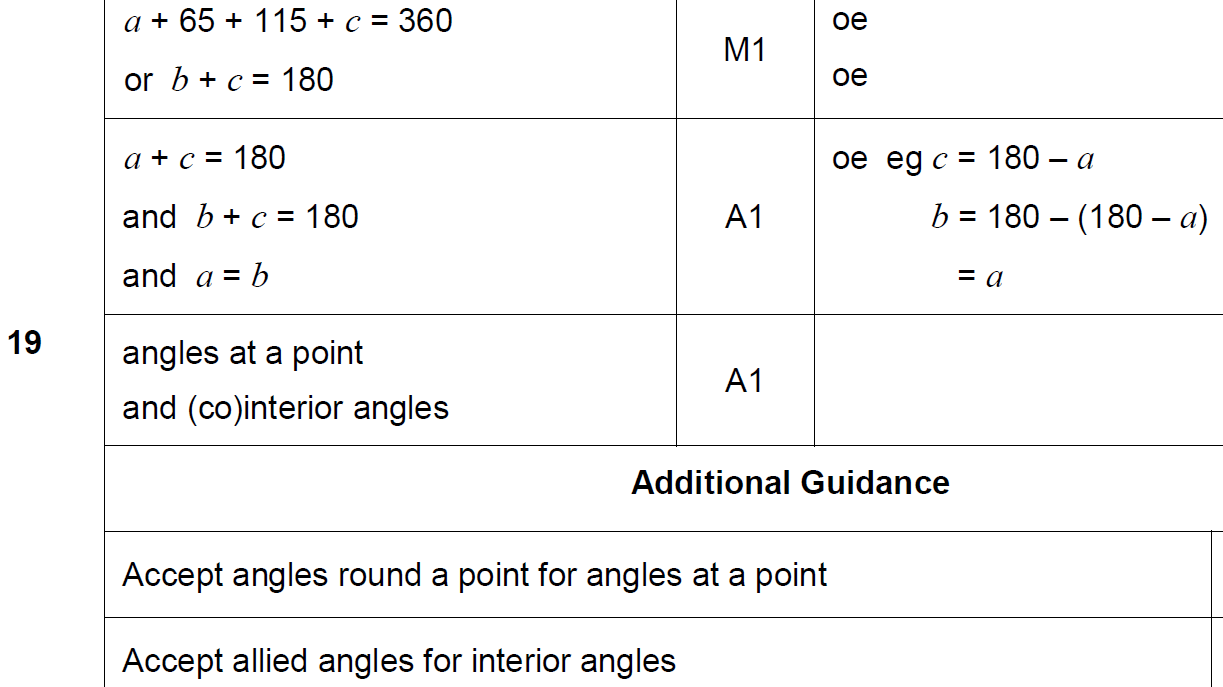 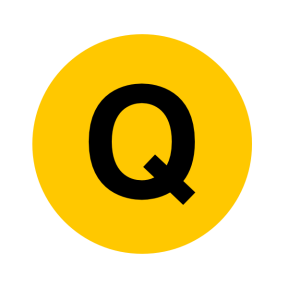 Nov 2017 3H Q6
Show that…
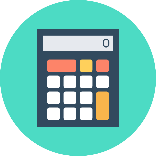 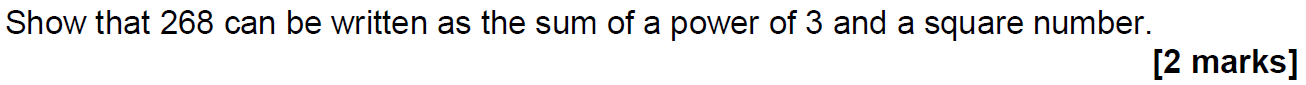 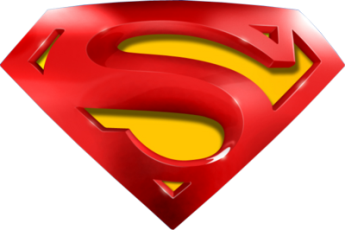 Nov 2017 3H Q6
Show that…
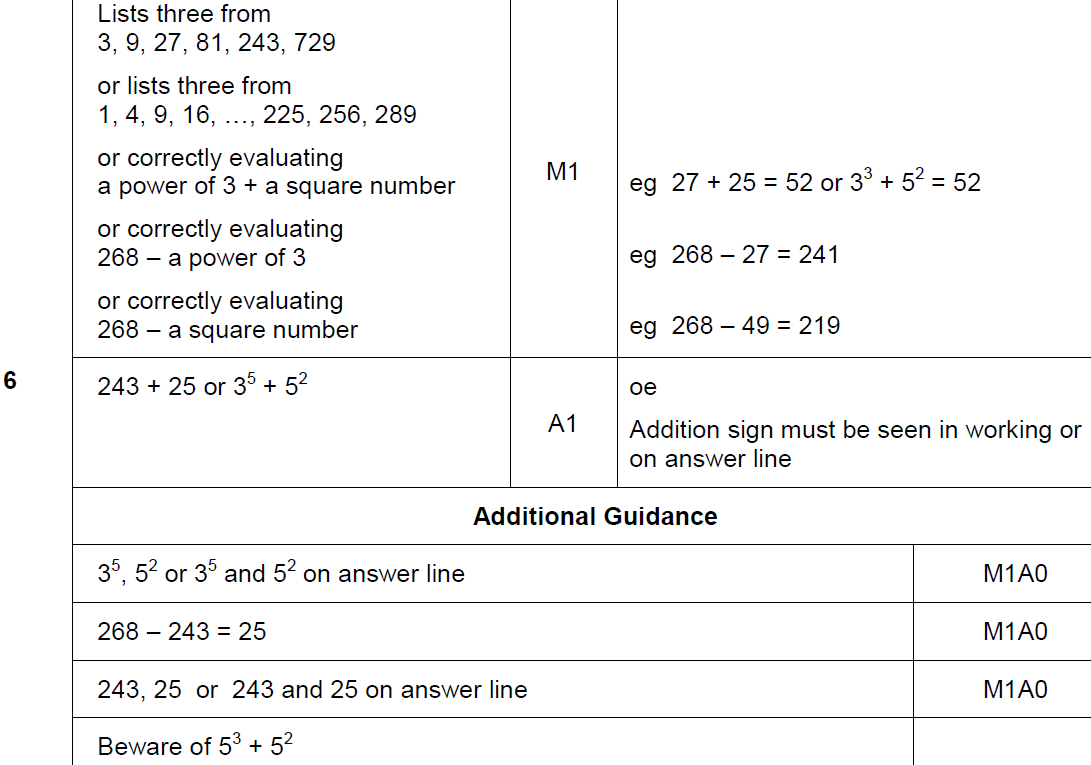 A
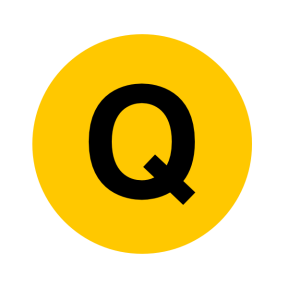 May 2018 1H Q30
Show that…
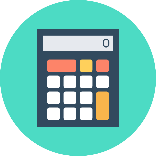 Show that the value of cos 30° × tan 60° + sin 30° is an integer. 
[3 marks]
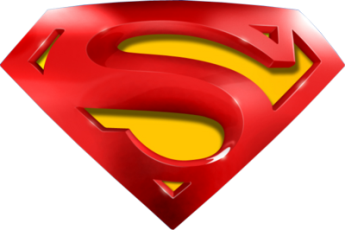 May 2018 1H Q30
Show that…
A
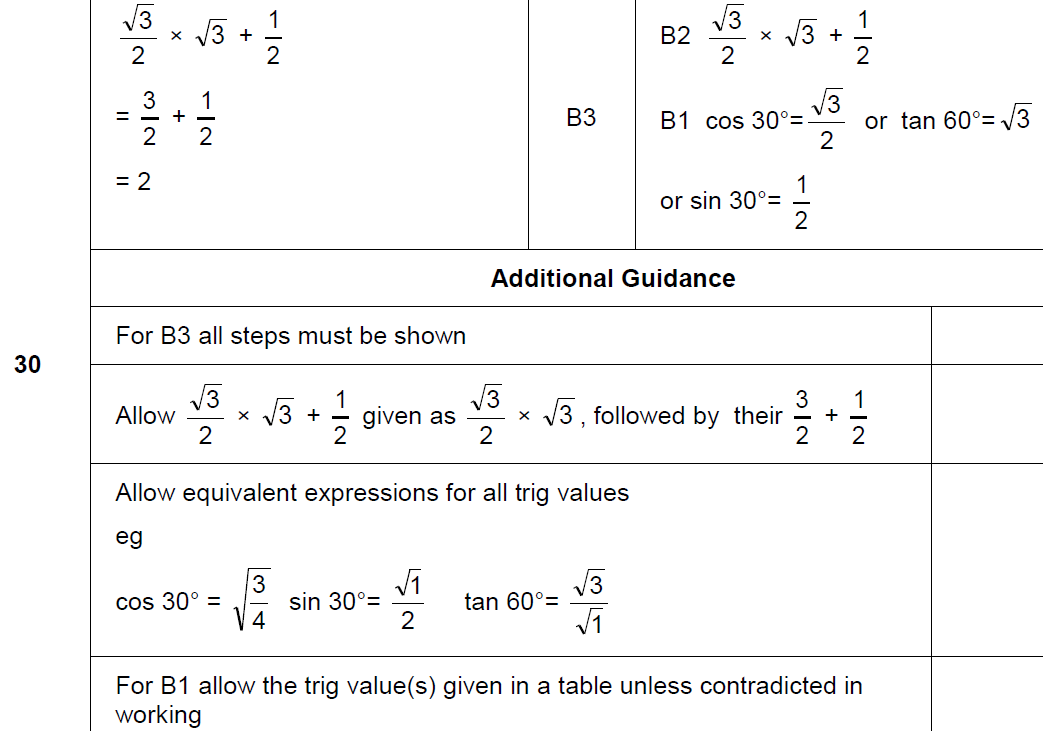 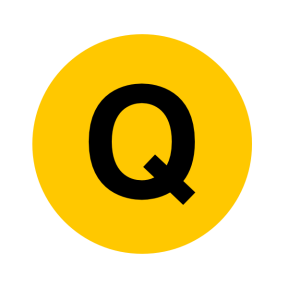 June 2018 2H Q13
Show that…
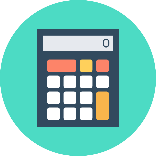 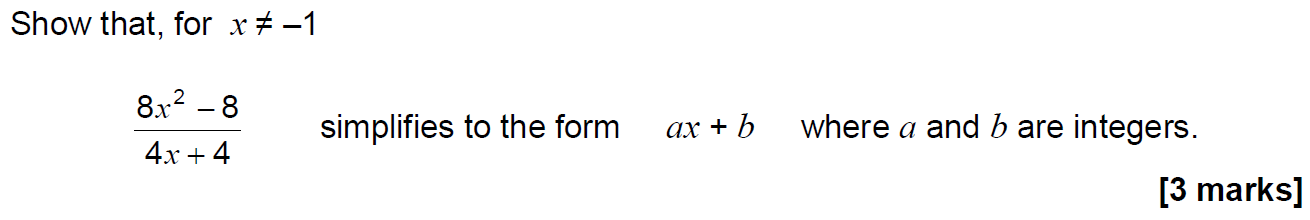 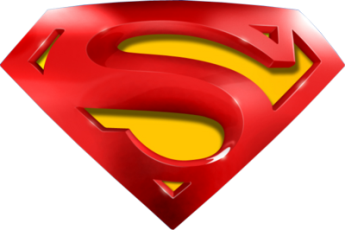 June 2018 2H Q13
Show that…
A
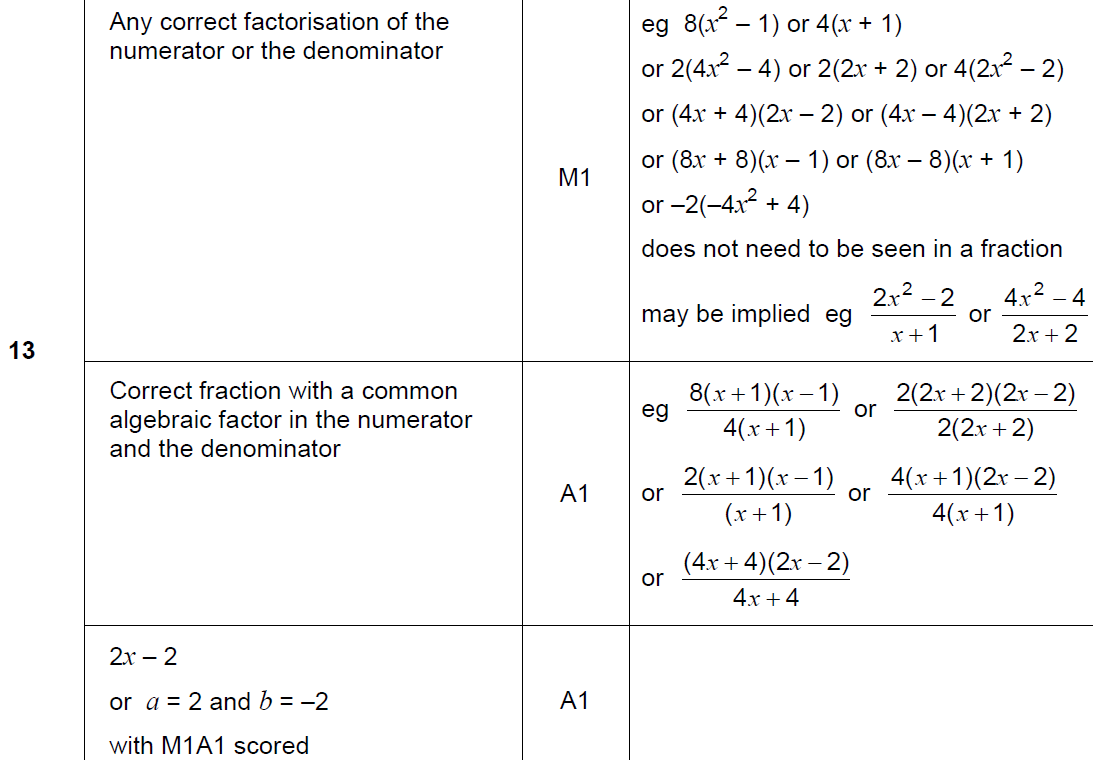 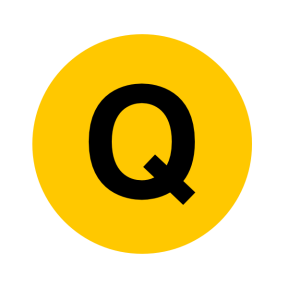 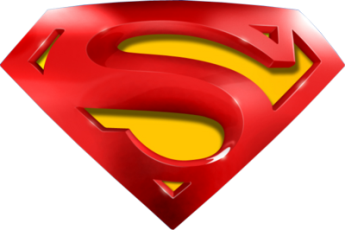 June 2018 2H Q13
Show that…
A Alternative & notes
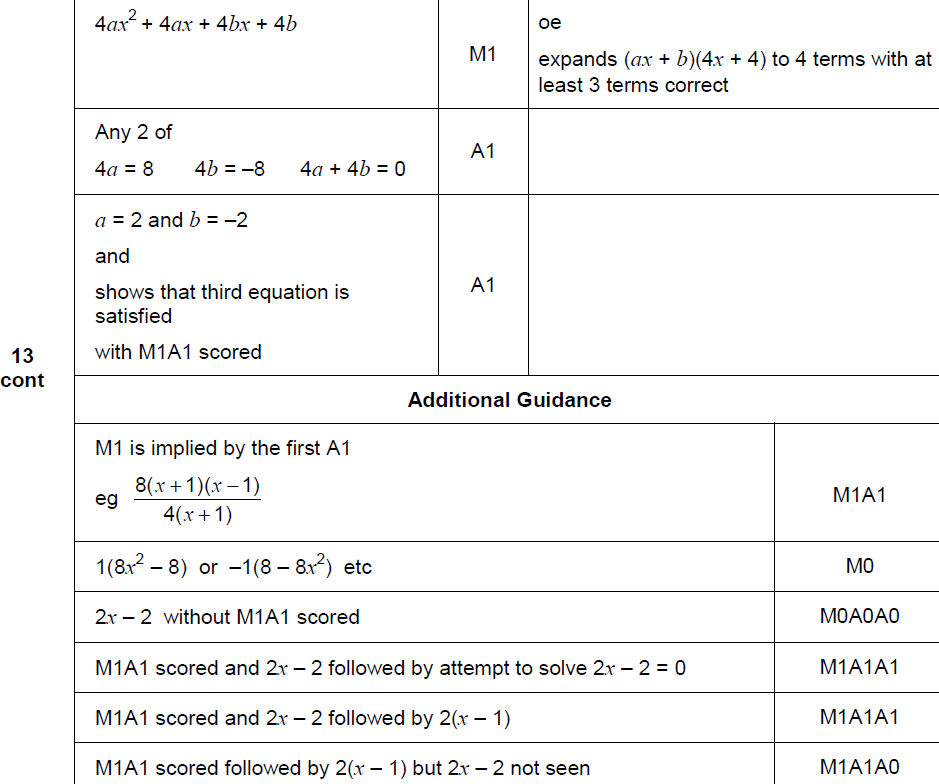 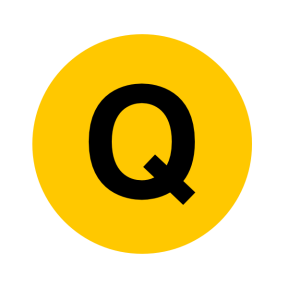 June 2018 2H Q26
Show that…
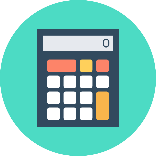 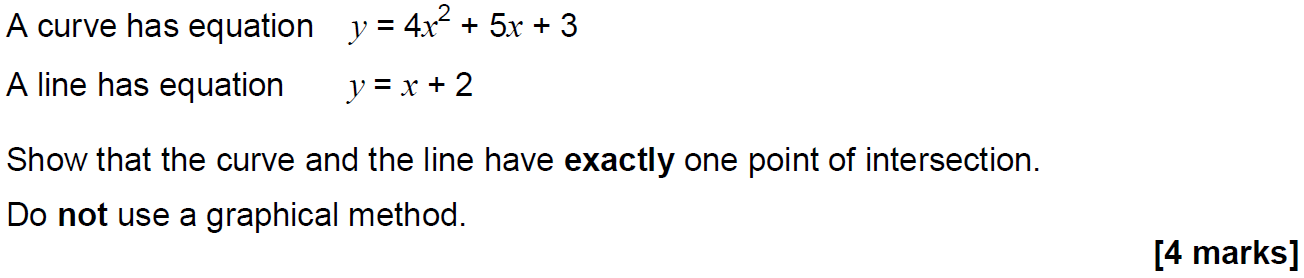 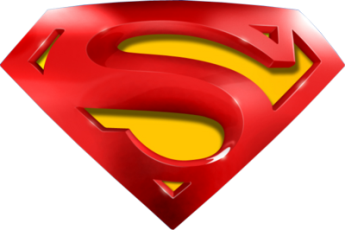 June 2018 2H Q26
Show that…
A
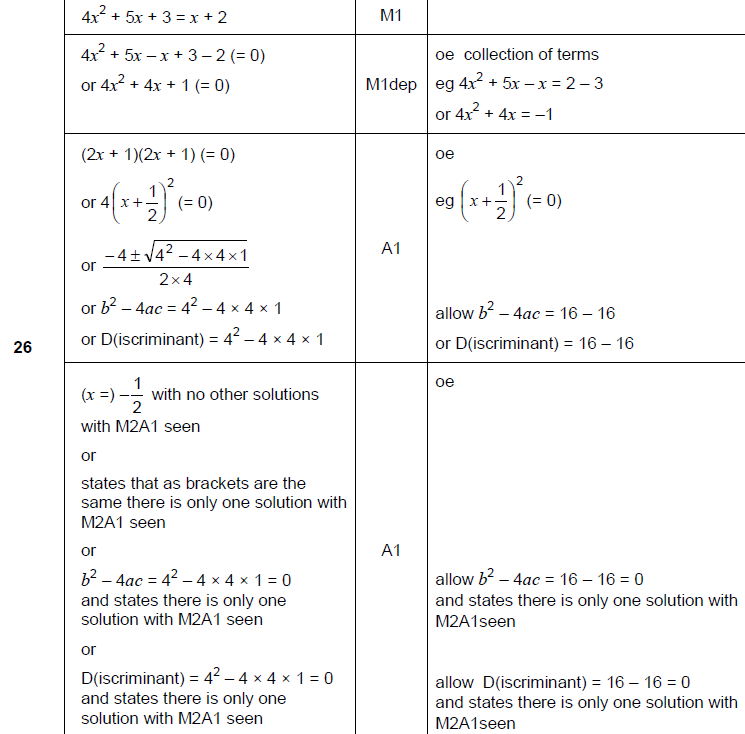 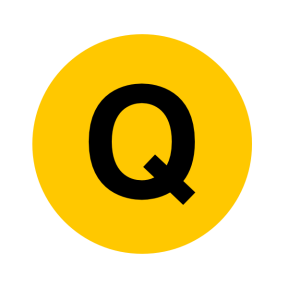 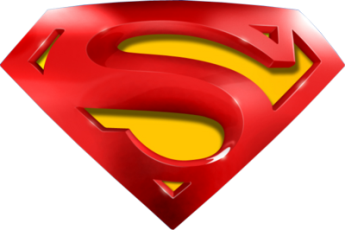 June 2018 2H Q26
Show that…
A Alternative
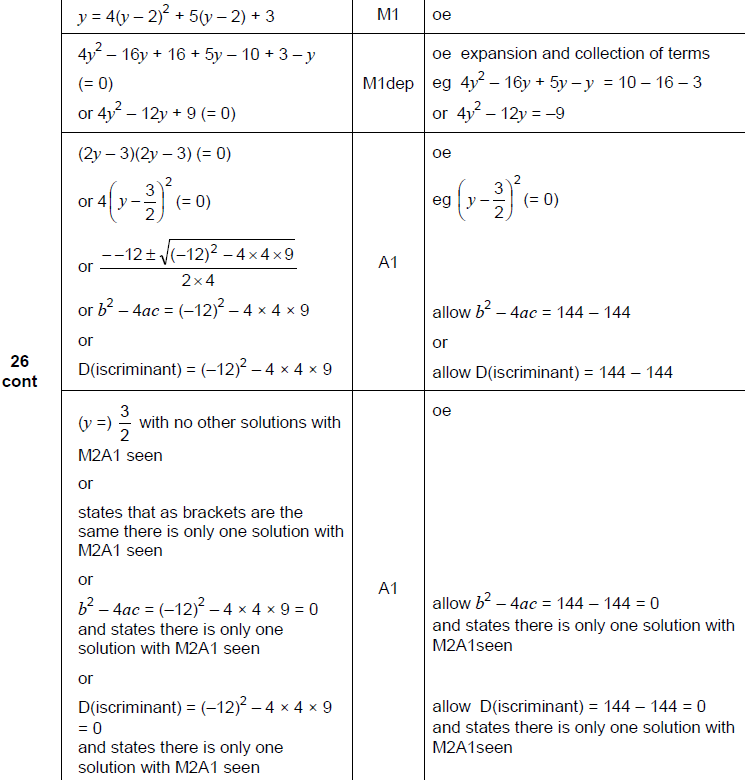 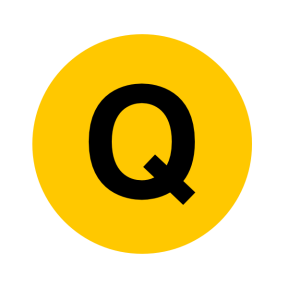 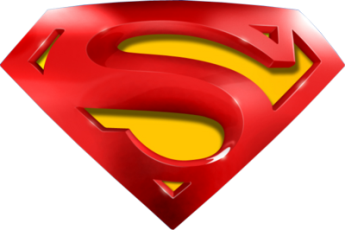 June 2018 2H Q26
Show that…
A notes
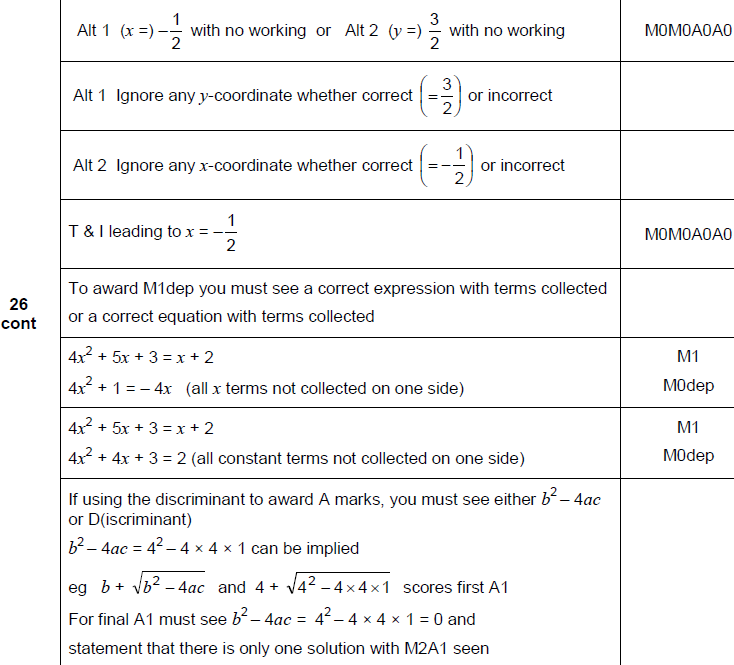 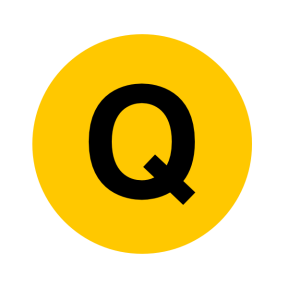 June 2018 3H Q8
Show that…
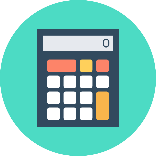 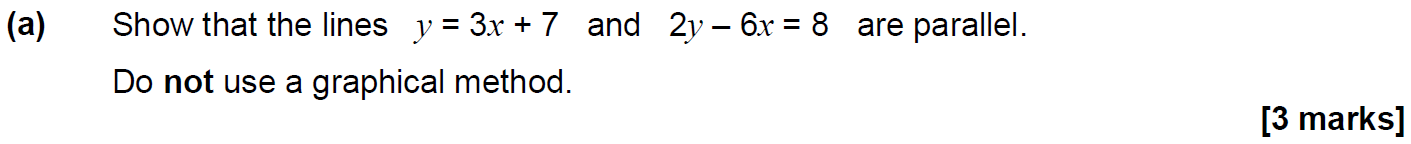 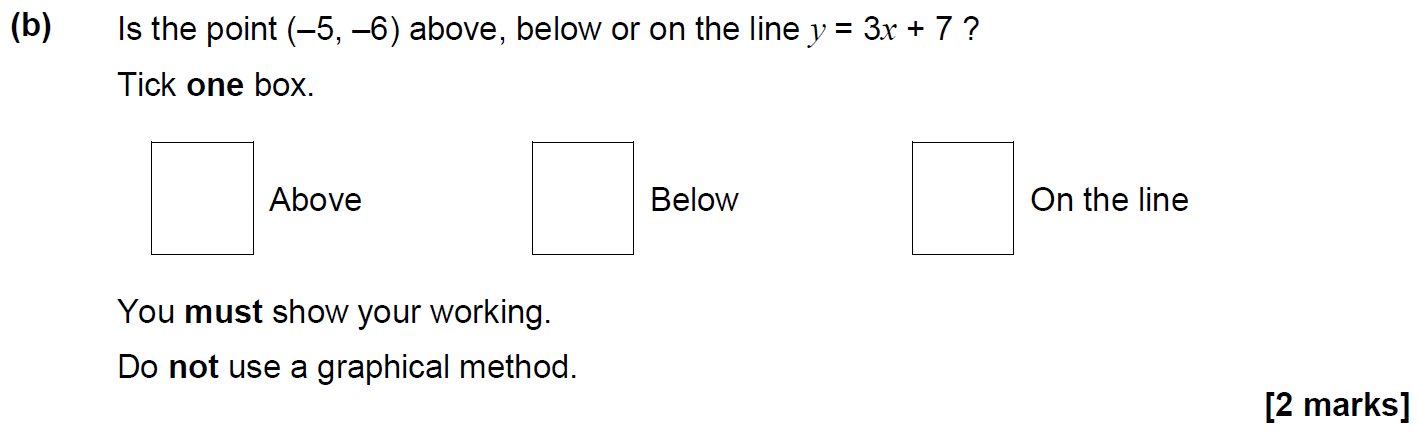 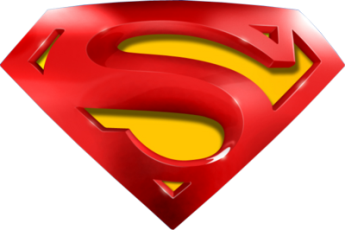 June 2018 3H Q8
Show that…
A
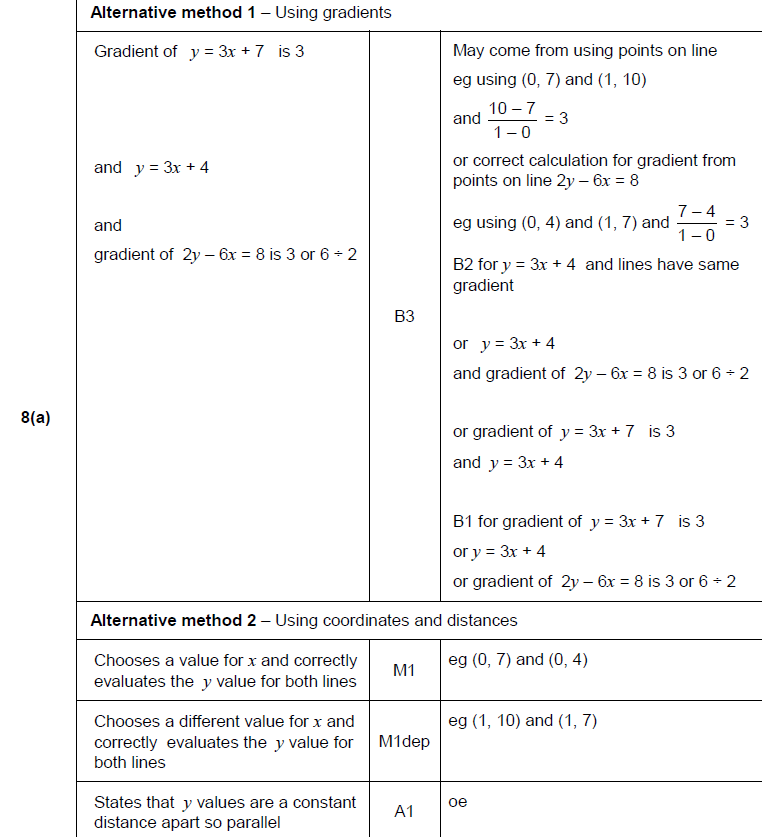 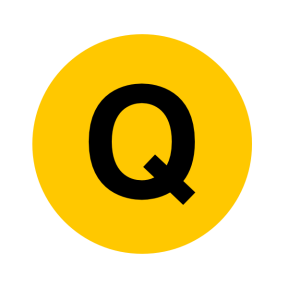 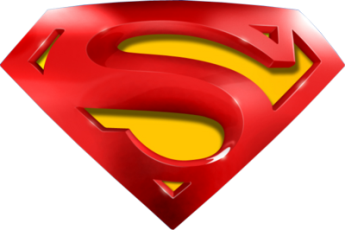 June 2018 3H Q8
Show that…
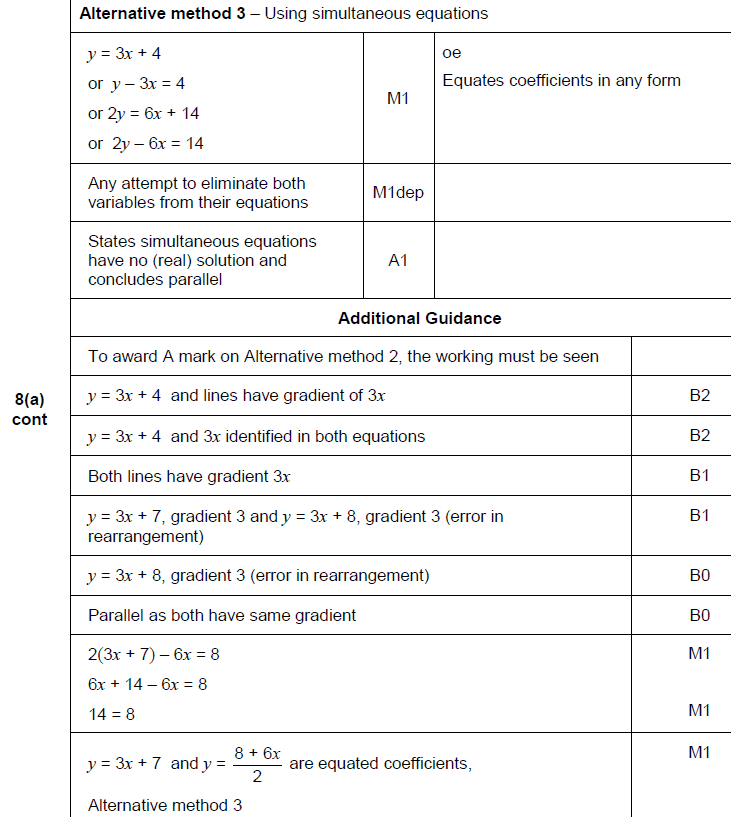 A Alternative & notes
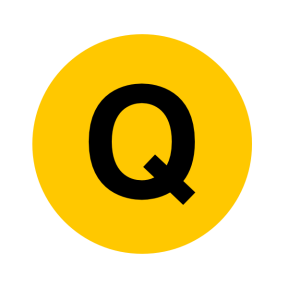 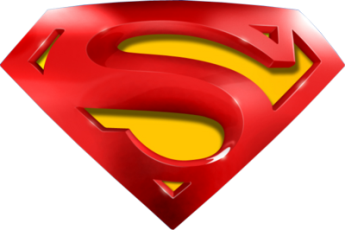 June 2018 3H Q8
Show that…
B
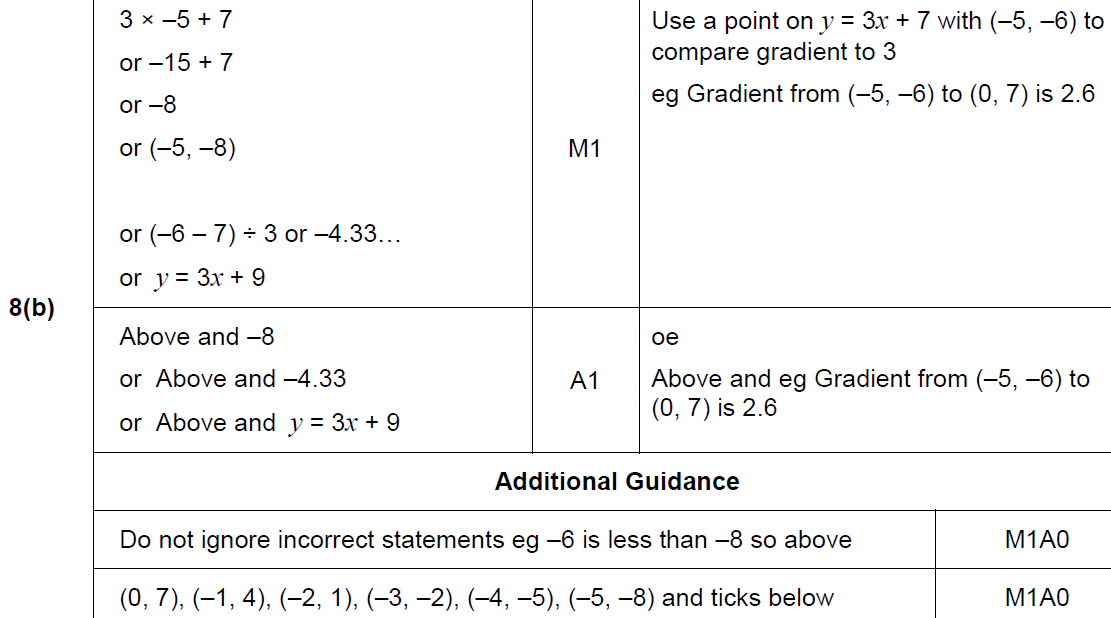 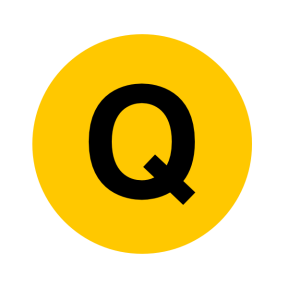 June 2018 3H Q18
Show that…
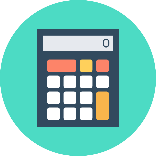 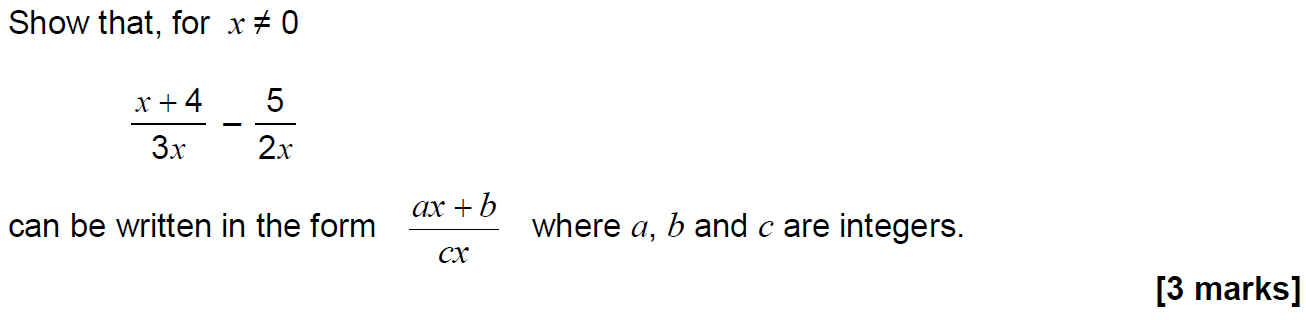 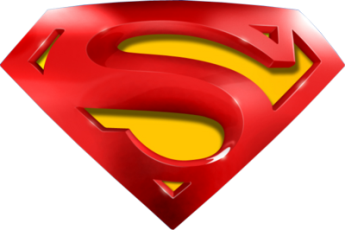 June 2018 3H Q18
Show that…
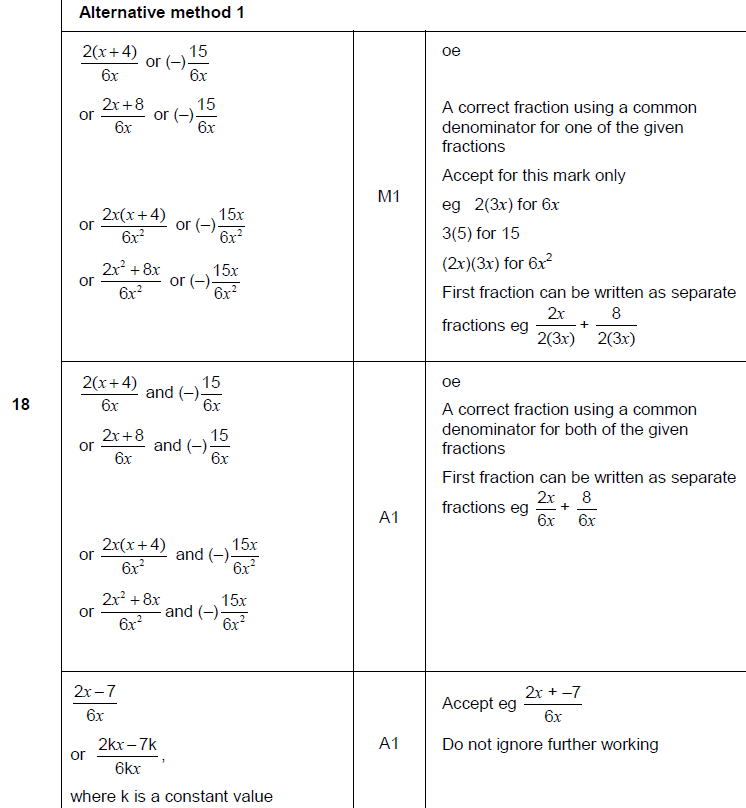 A
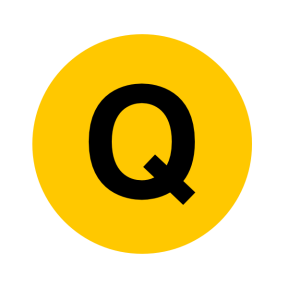 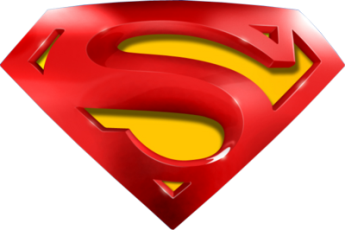 June 2018 3H Q18
Show that…
A Alternative
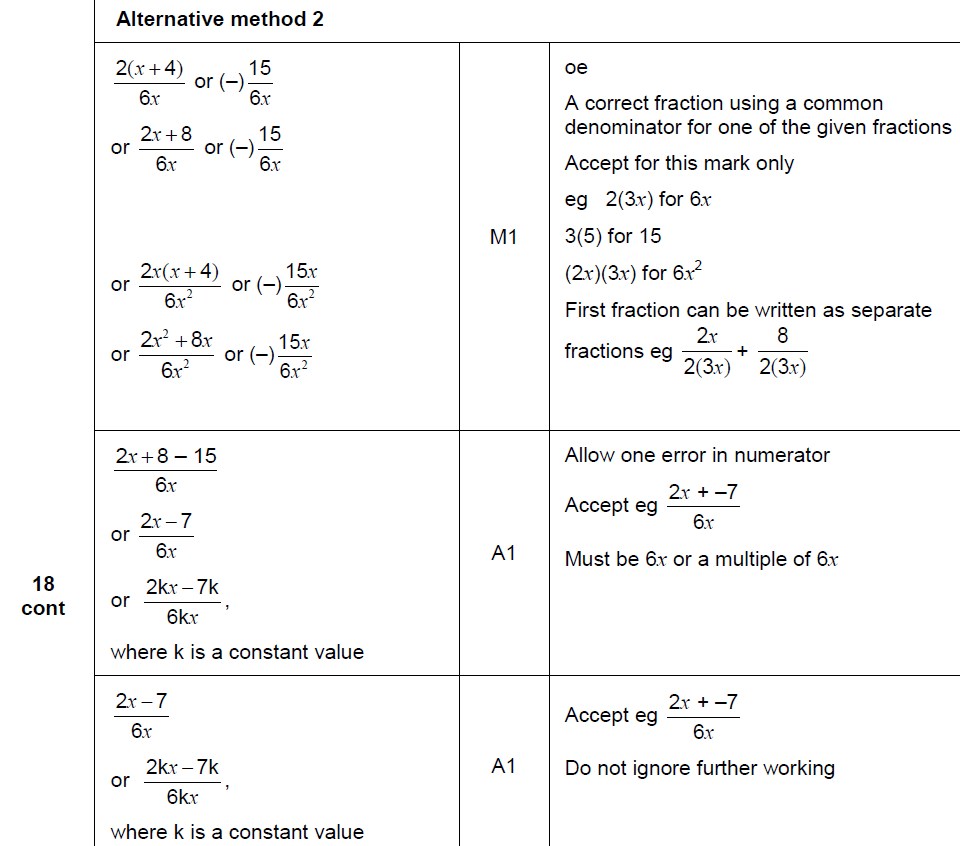 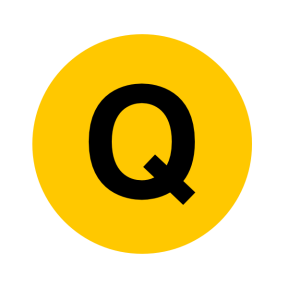 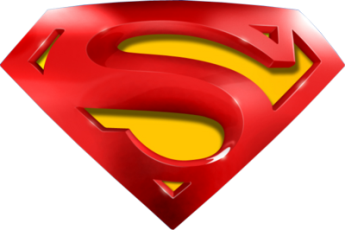 June 2018 3H Q18
Show that…
A notes
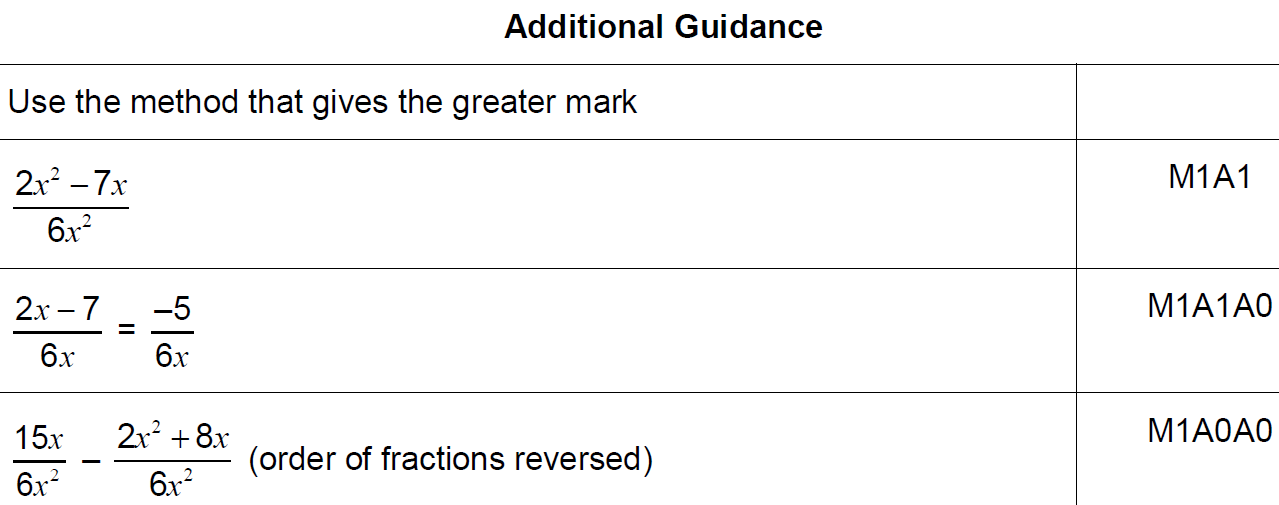 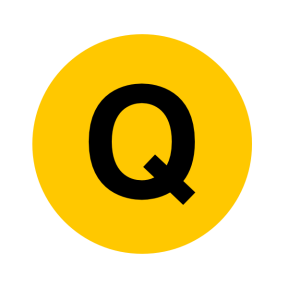 Nov 2018 1H Q19
Show that…
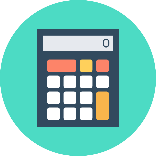 In a chess club, there are x boys and y girls.
(a) 	If 5 more boys and 8 more girls join, there would be half as many boys as 	girls. 

	Show that y = 2x + 2 
[2 marks]
(b) 	If instead, 
		10 more boys and 1 more girl join, there would be the same number 		of boys and girls. 

	Work out x and y. 
[3 marks]
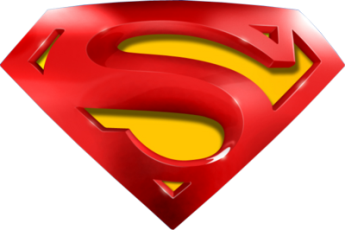 Nov 2018 1H Q19
Show that…
A
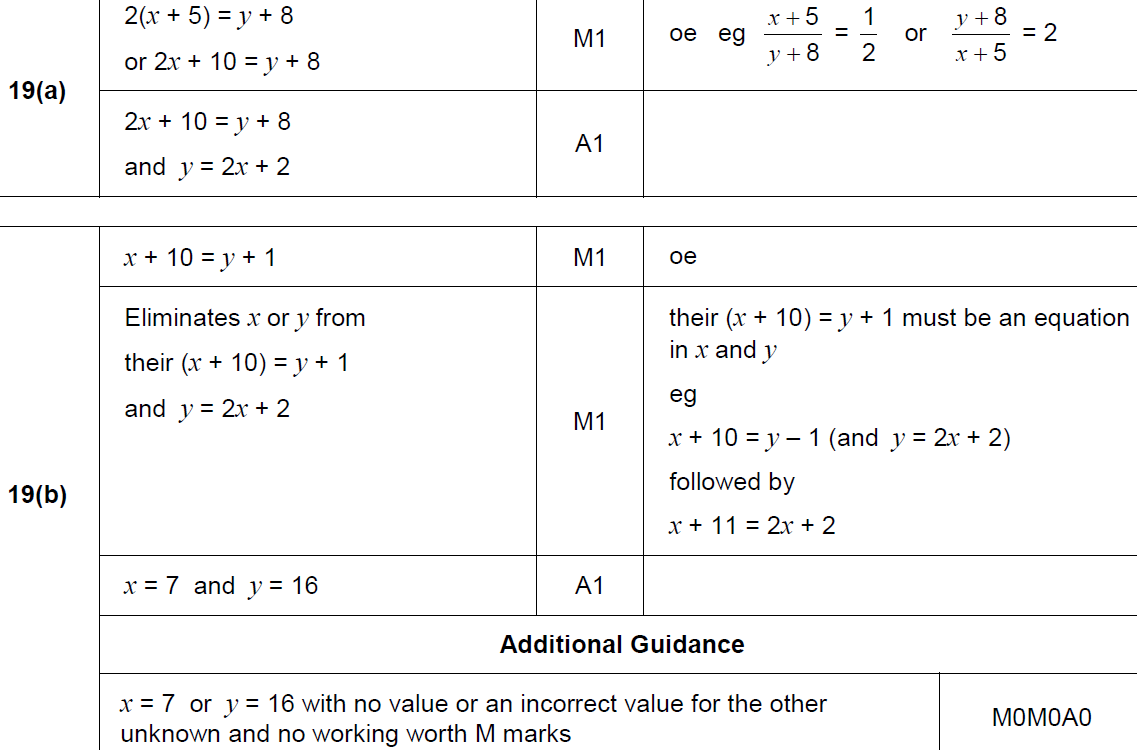 B
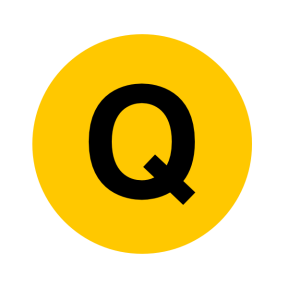 Nov 2018 2H Q20
Show that…
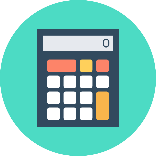 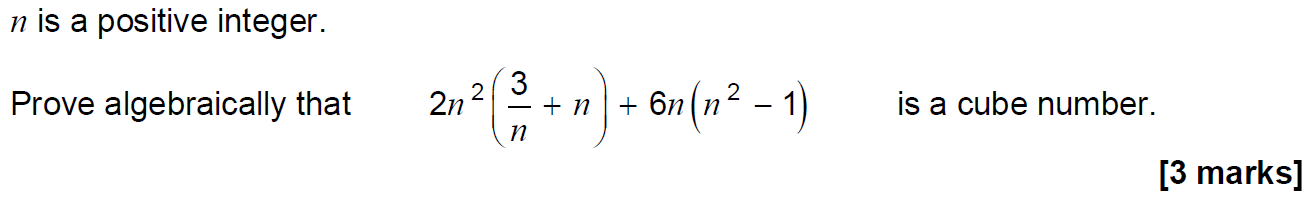 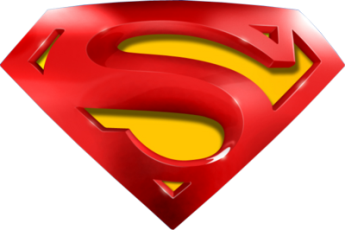 Nov 2018 2H Q20
Show that…
A
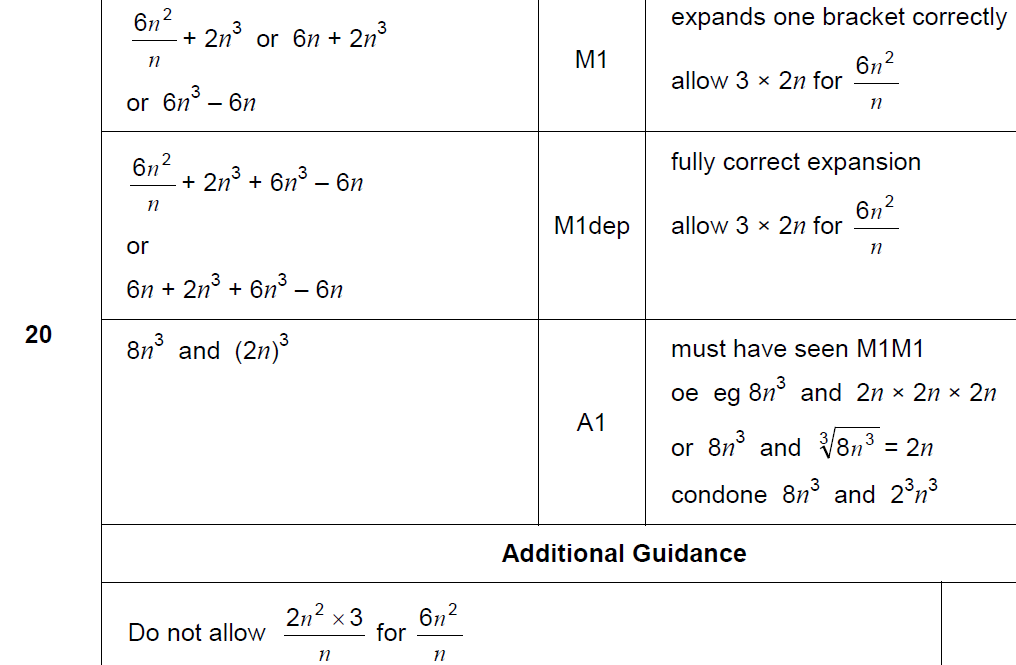 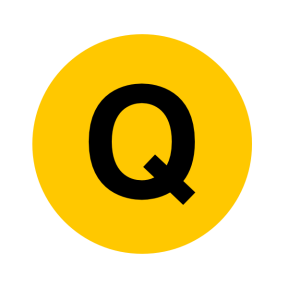 Nov 2018 3H Q7
Show that…
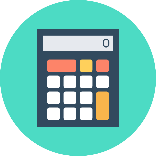 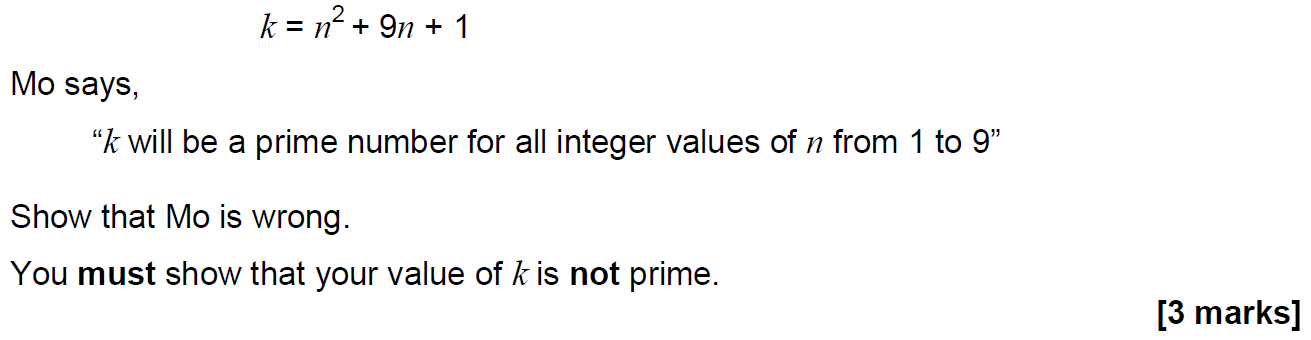 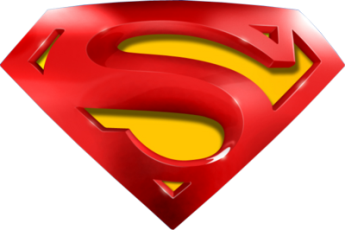 Nov 2018 3H Q7
Show that…
A
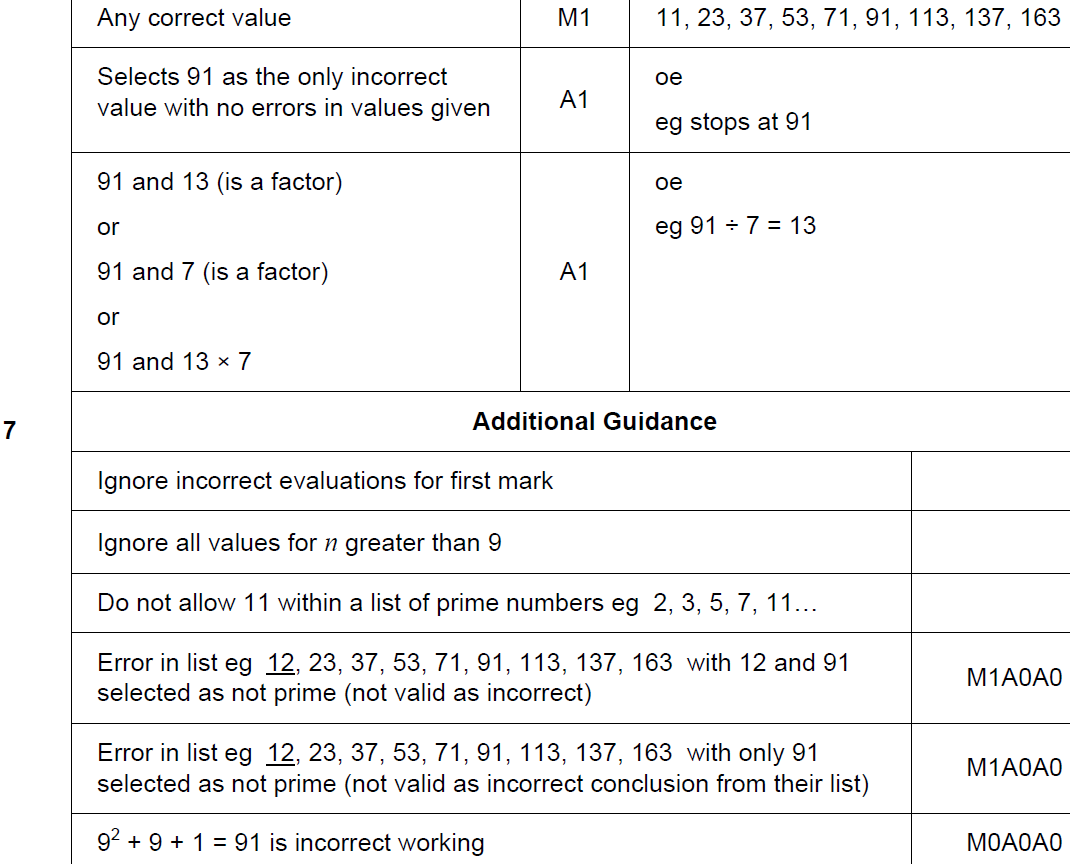 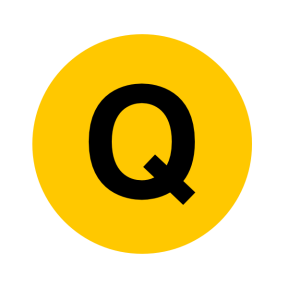 Nov 2018 3H Q16
Show that…
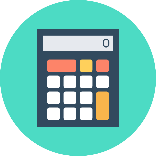 In a running club there are 50 females and 80 males. 

	If a female is chosen at random, the probability she has blue eyes is 0.38 
	If a male is chosen at random, the probability he has blue eyes is 0.6 

One person is chosen at random. 

Show that the probability the person has blue eyes is more than 0.5 
[4 marks]
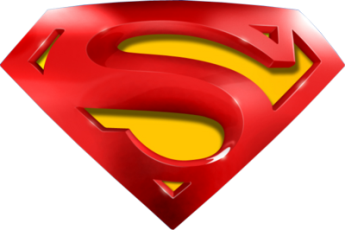 Nov 2018 3H Q16
Show that…
A
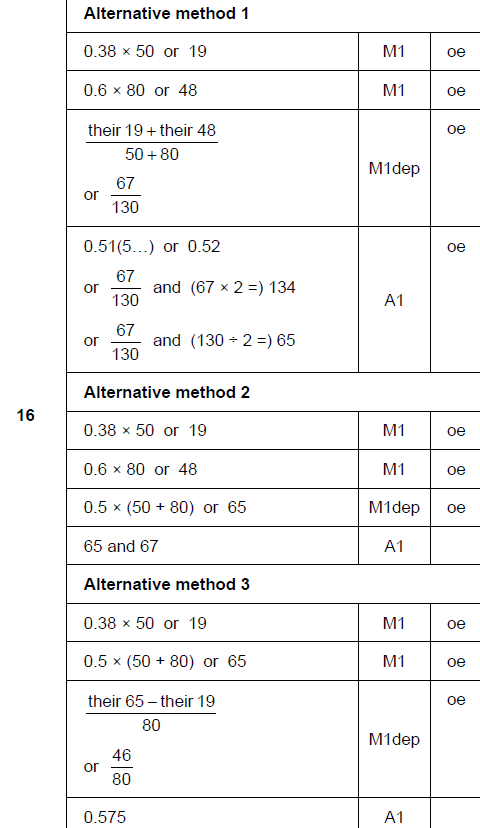 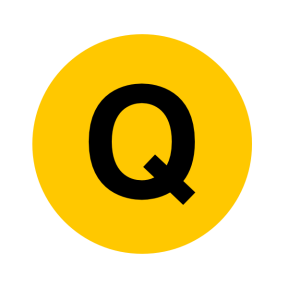 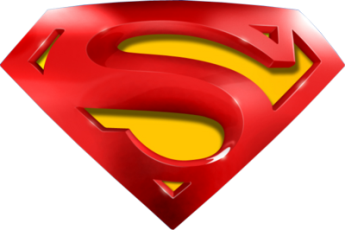 Nov 2018 3H Q16
Show that…
A Alternative 3 & 4
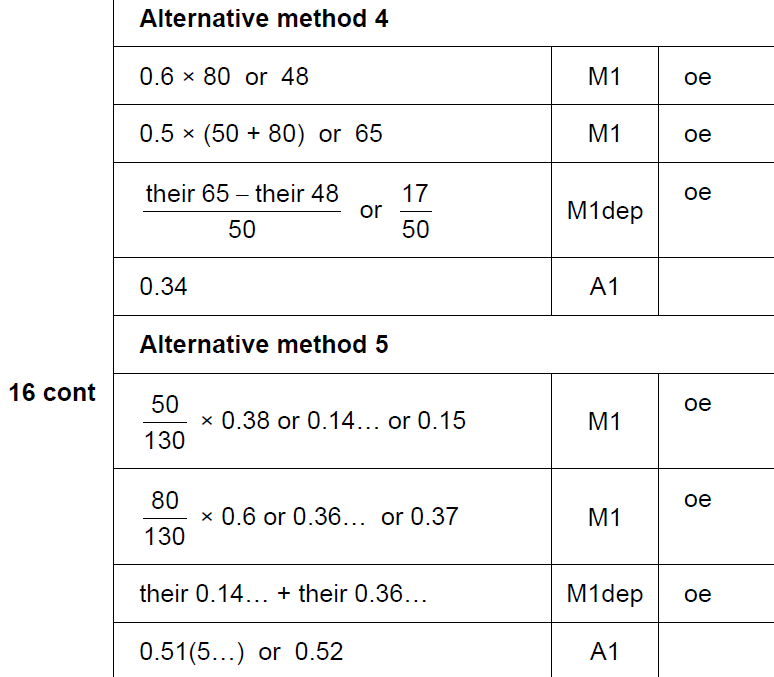 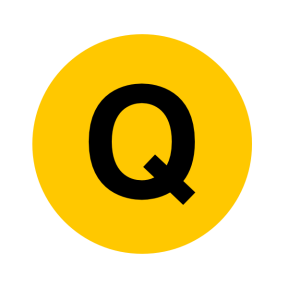 Nov 2018 3H Q27
Show that…
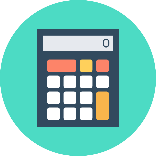 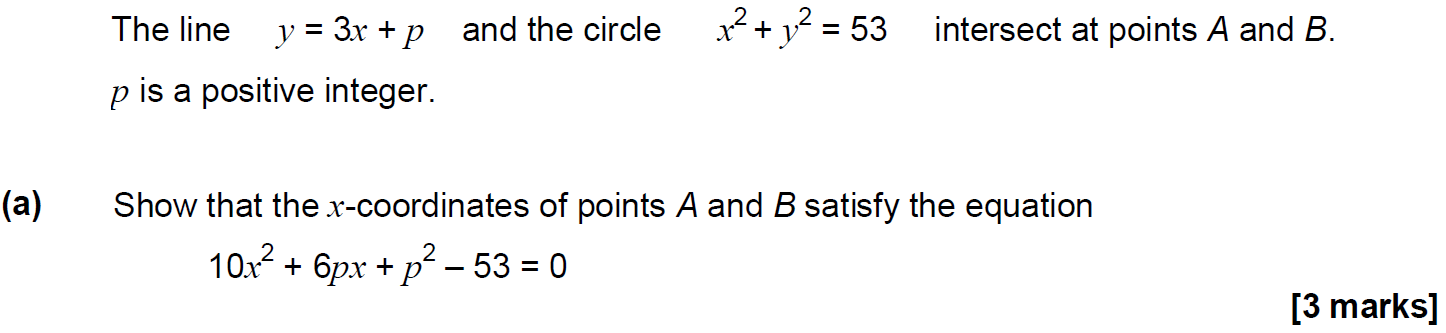 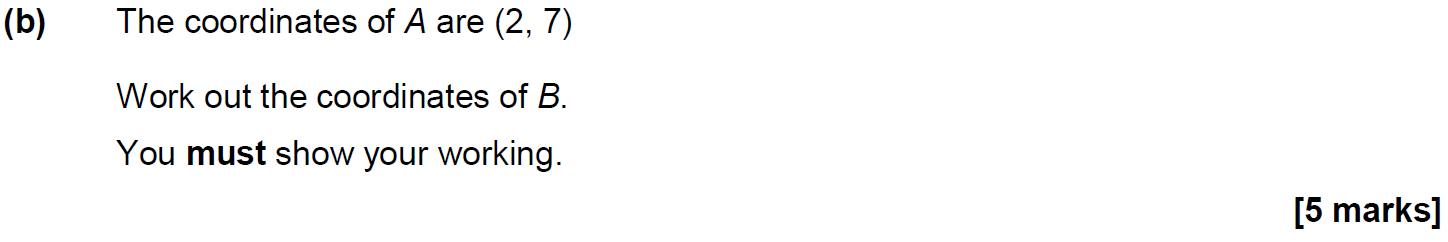 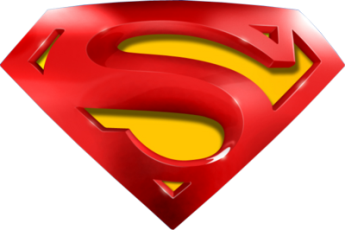 Nov 2018 3H Q27
Show that…
A
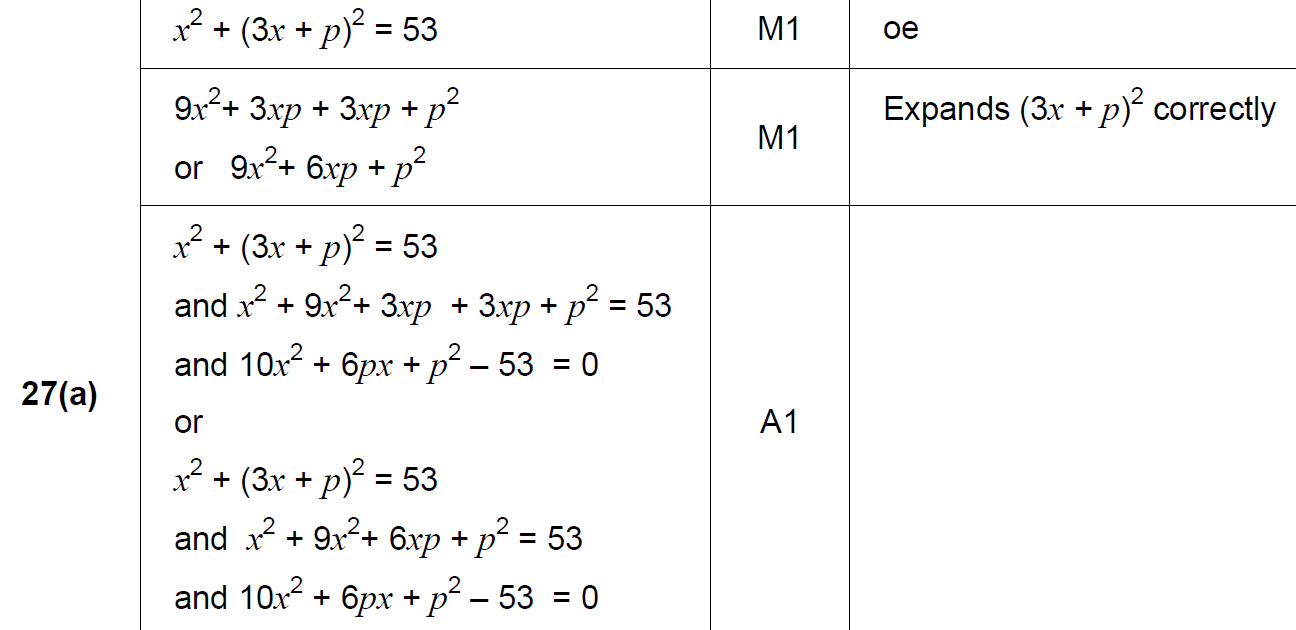 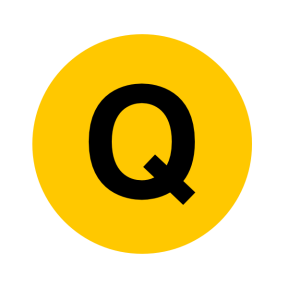 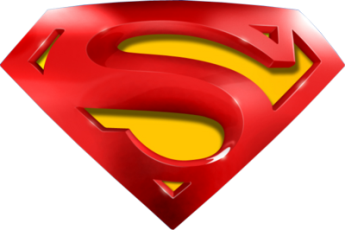 Nov 2018 3H Q27
Show that…
B
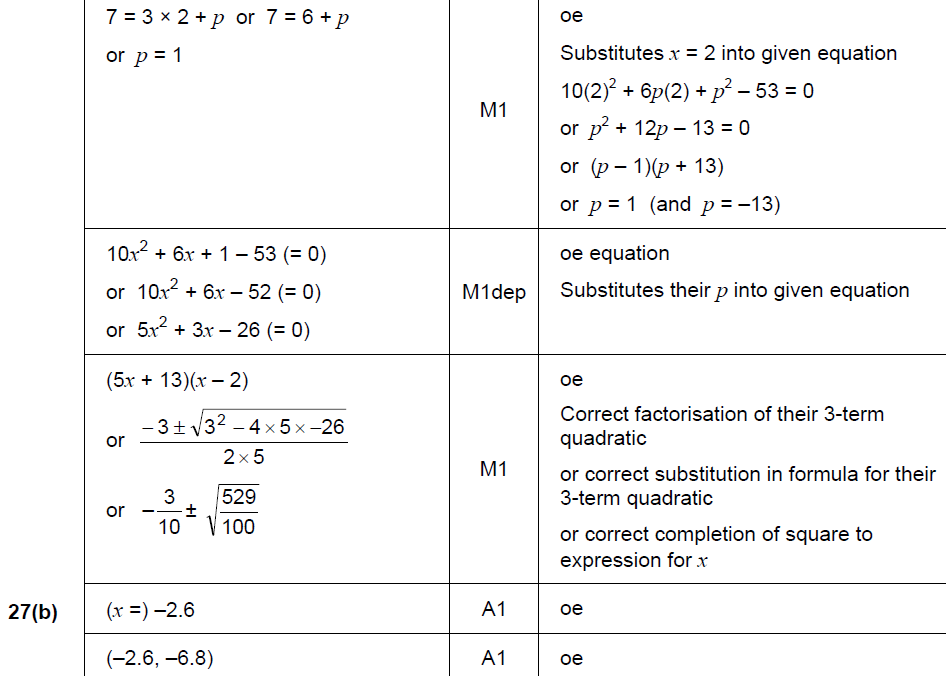 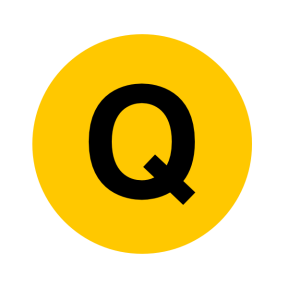 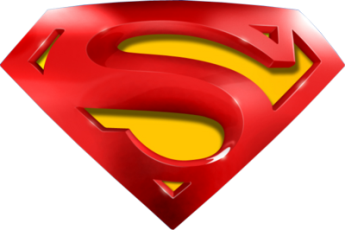 Nov 2018 3H Q27
Show that…
B notes
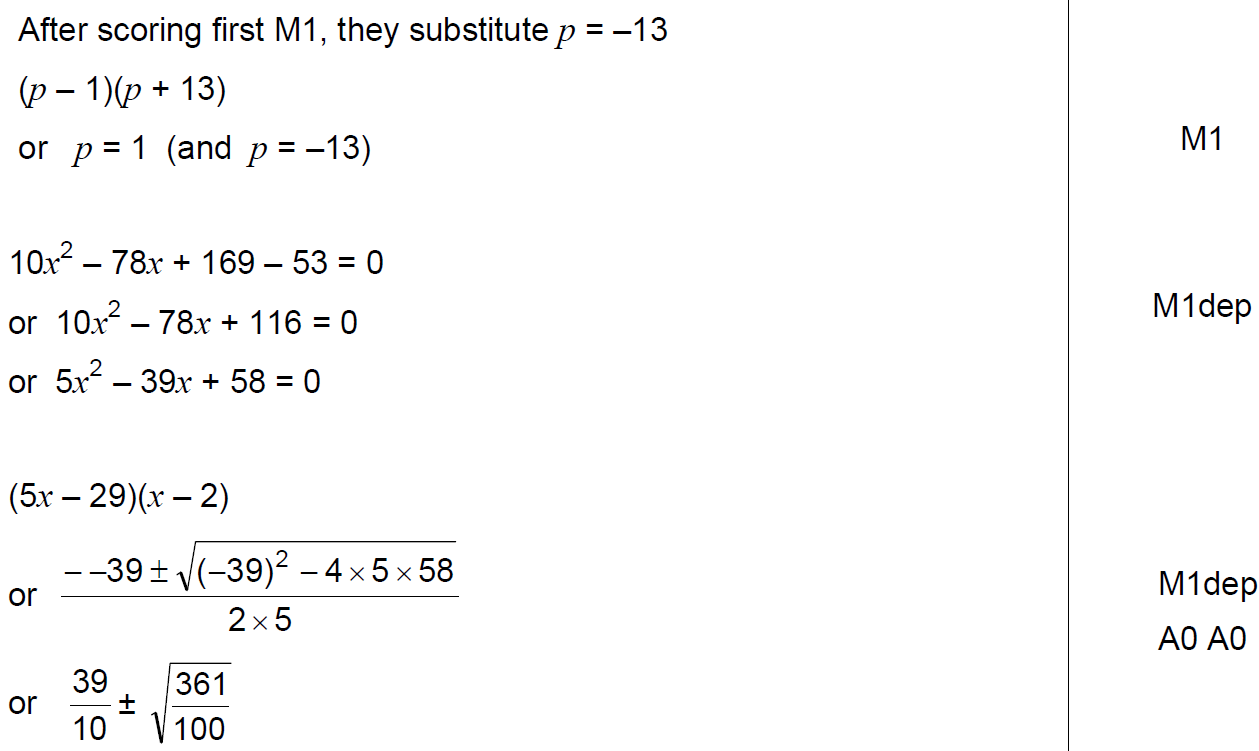 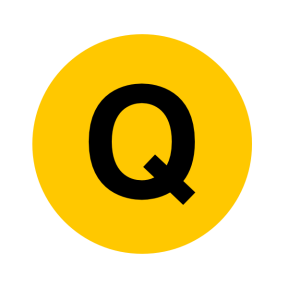 SAM 1H Q11
Show that…
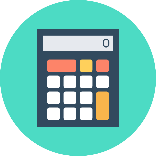 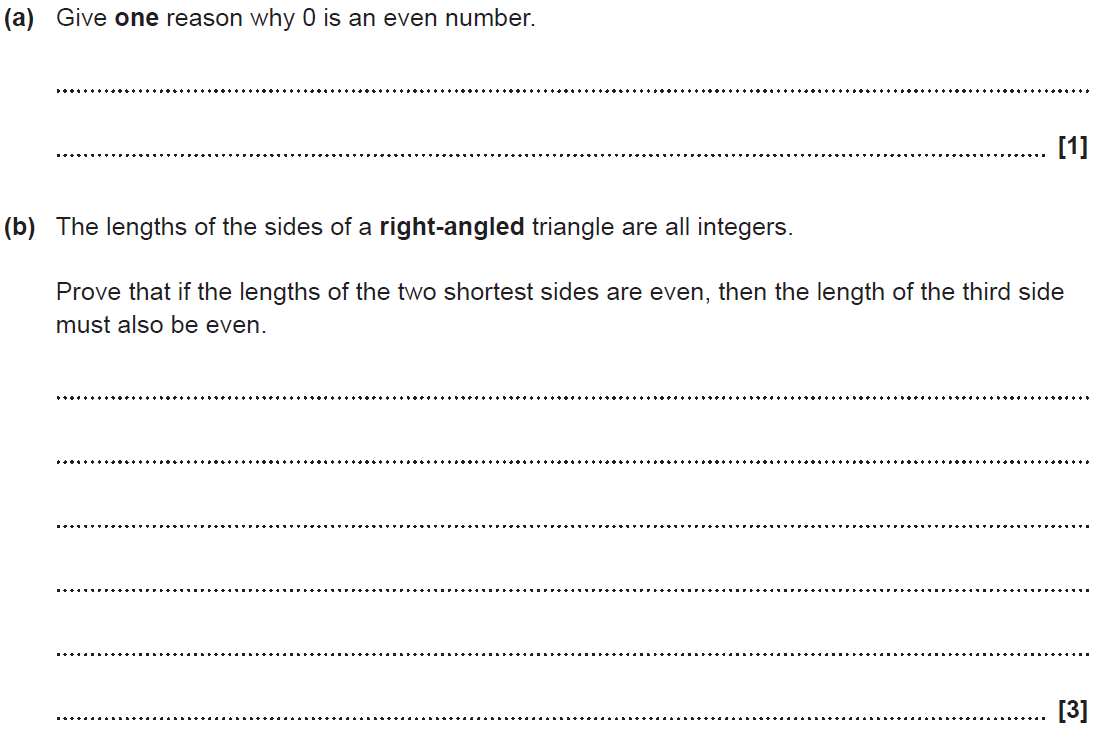 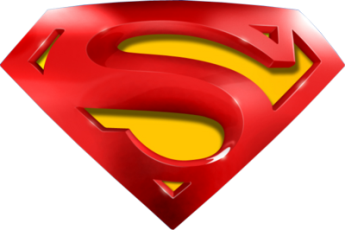 SAM 1H Q11
Show that…
A
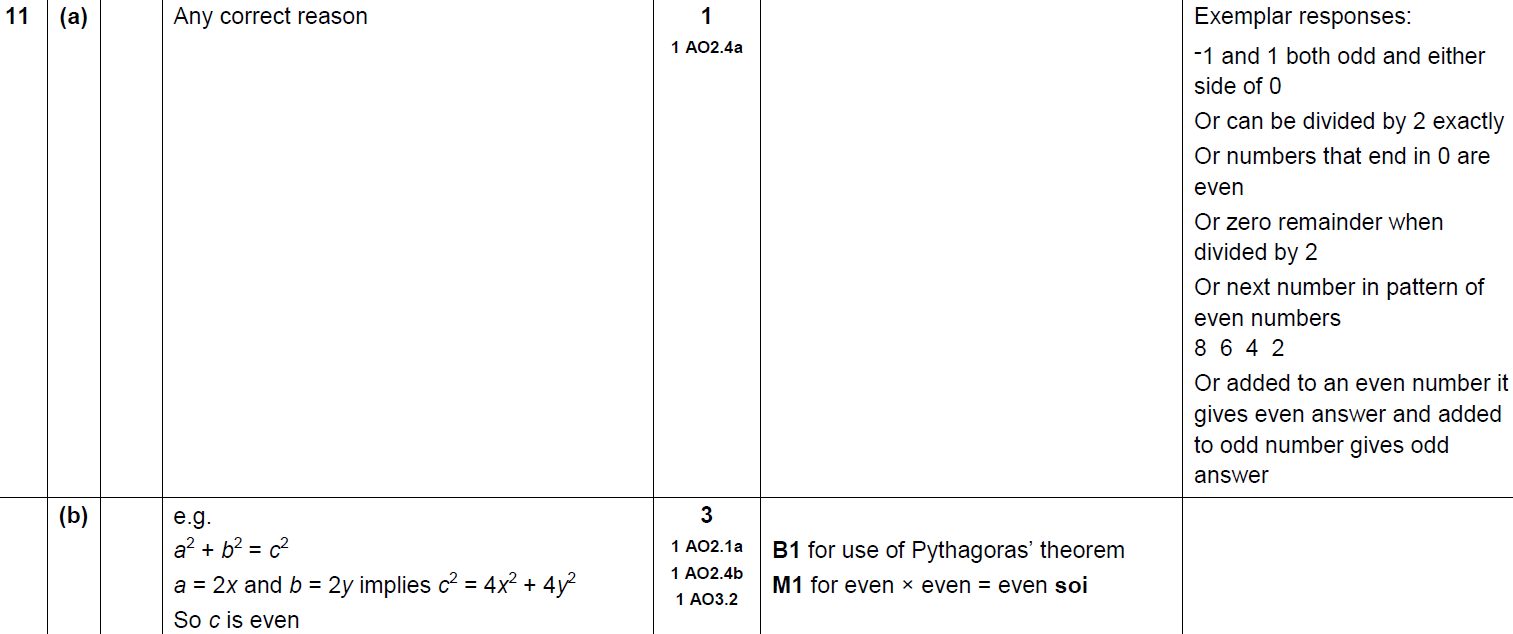 B
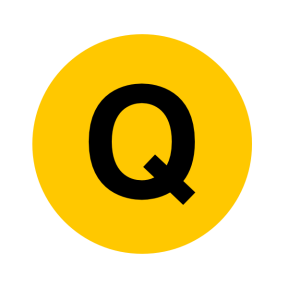 SAM 1H Q17
Show that…
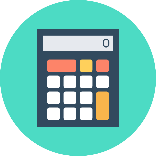 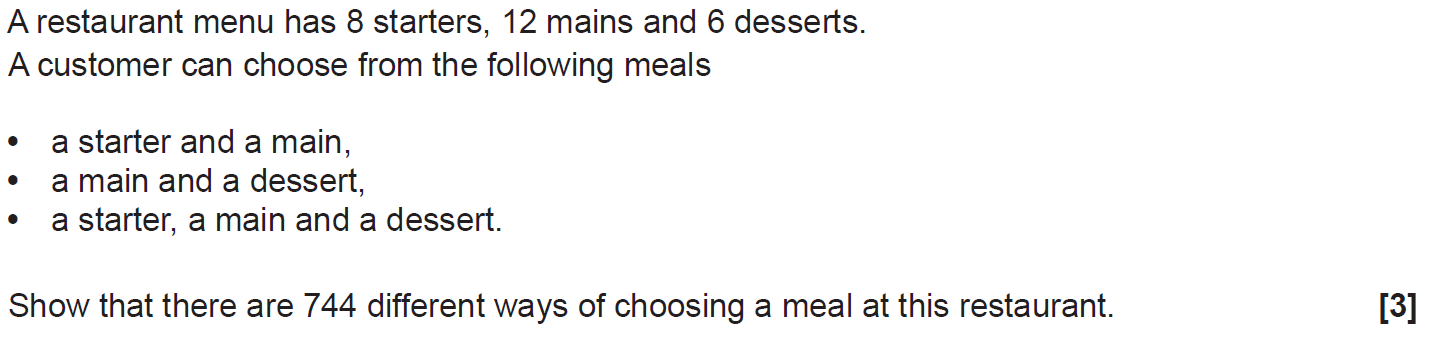 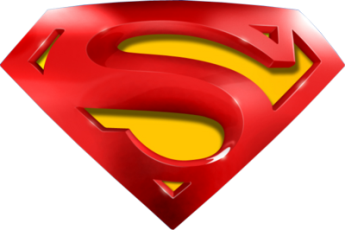 SAM 1H Q17
Show that…
A
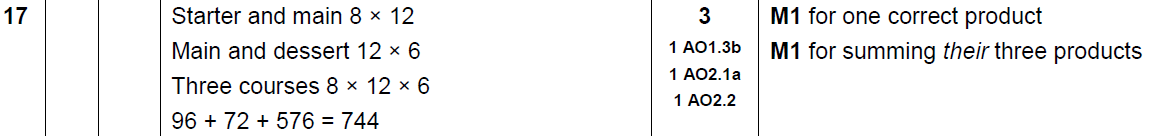 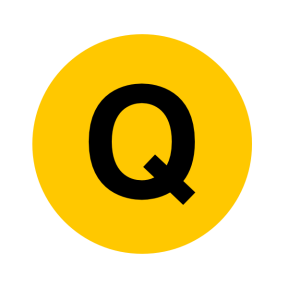 SAM 1H Q17
Show that…
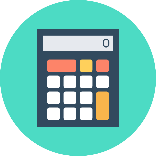 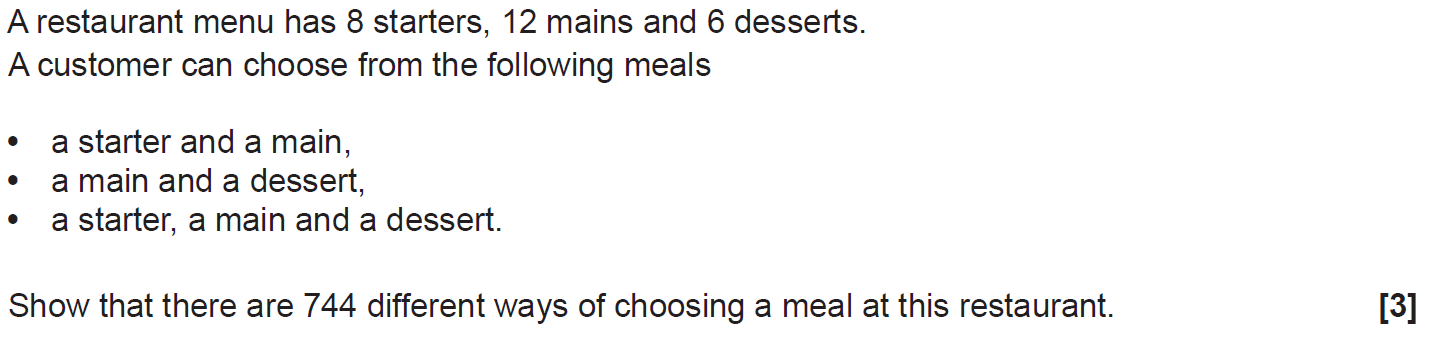 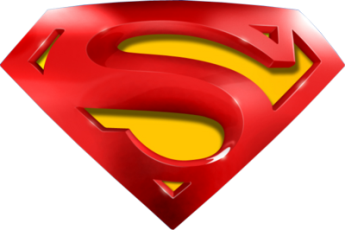 SAM 1H Q17
Show that…
A
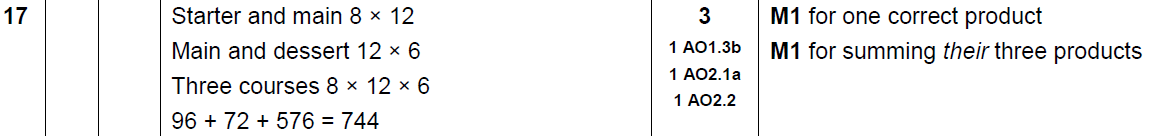 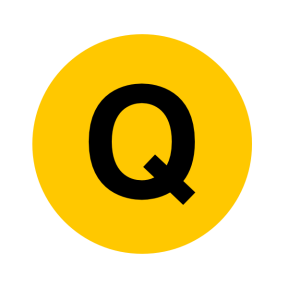 SAM 1H Q20
Show that…
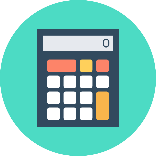 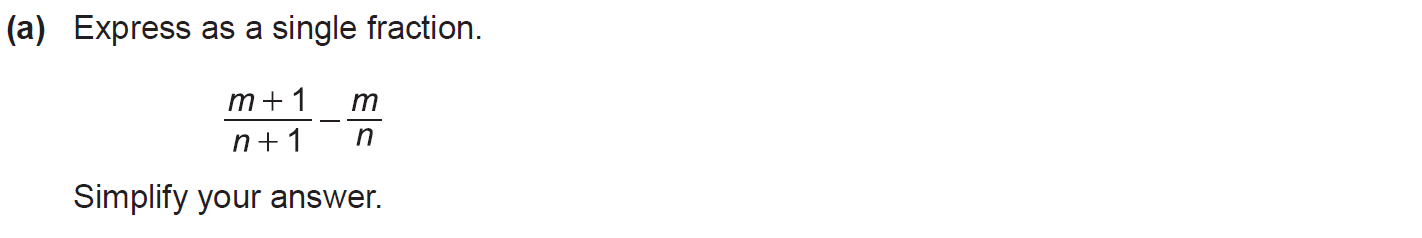 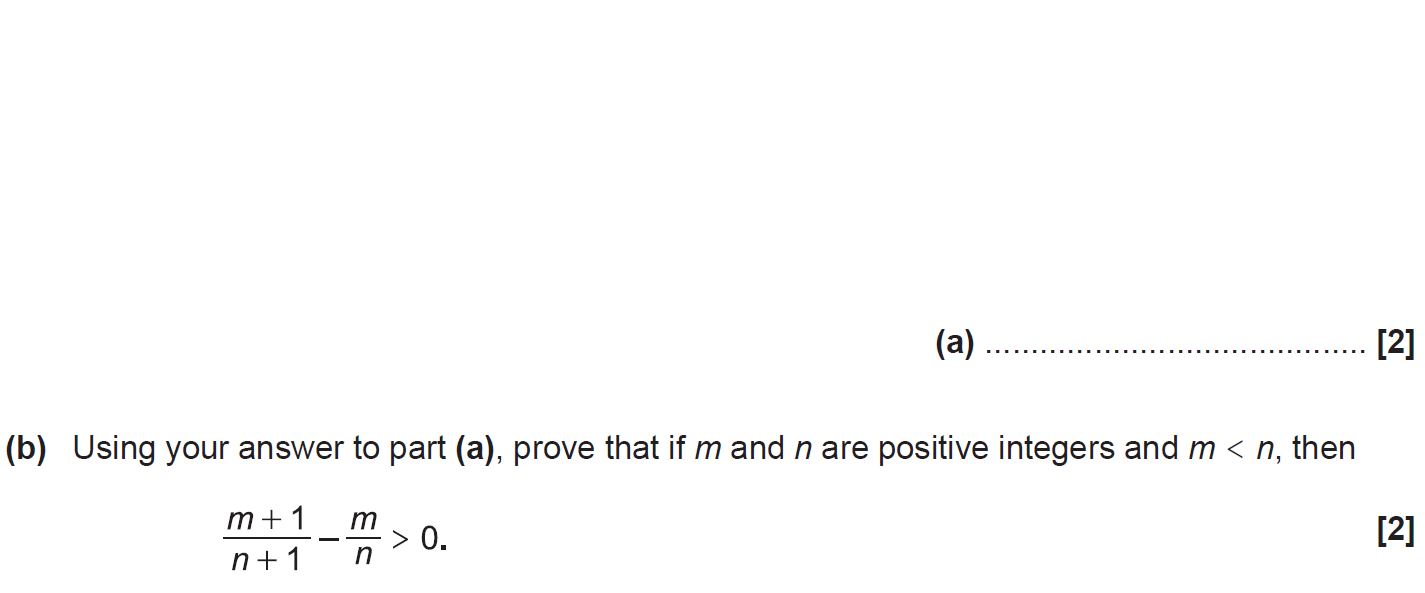 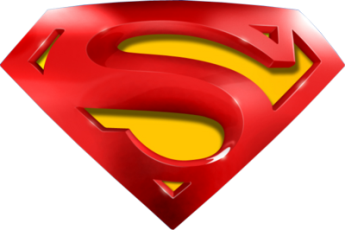 SAM 1H Q20
Show that…
A
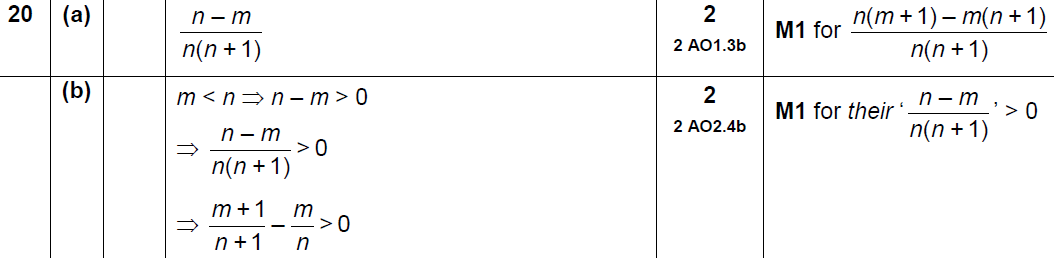 B
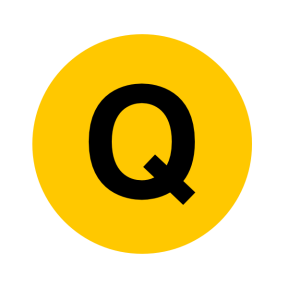 SAM 2H Q14
Show that…
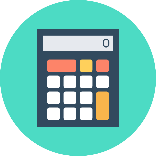 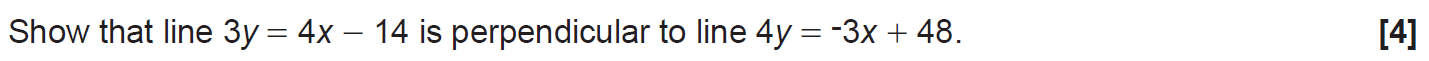 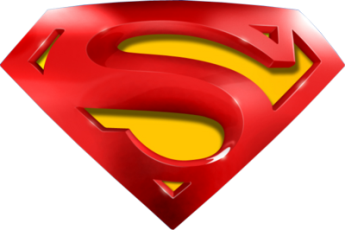 SAM 2H Q14
Show that…
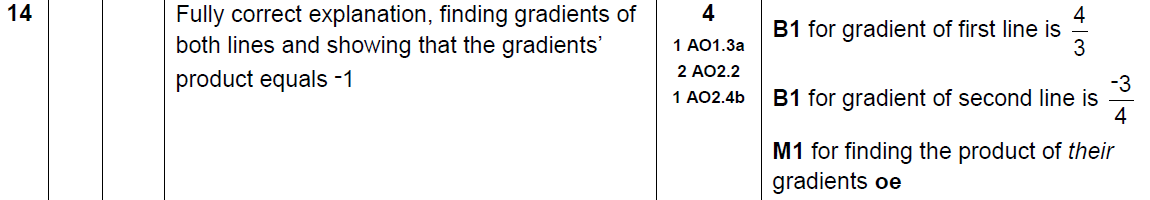 A
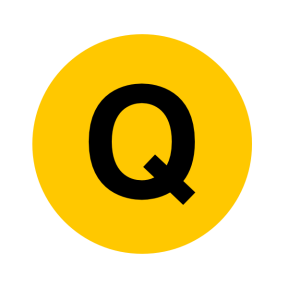 SAM 2H Q16
Show that…
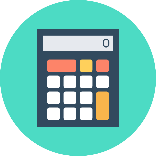 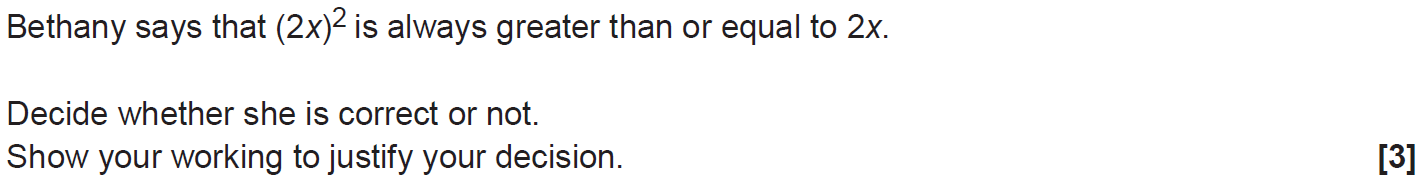 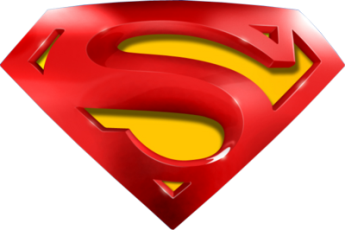 SAM 2H Q16
Show that…
A
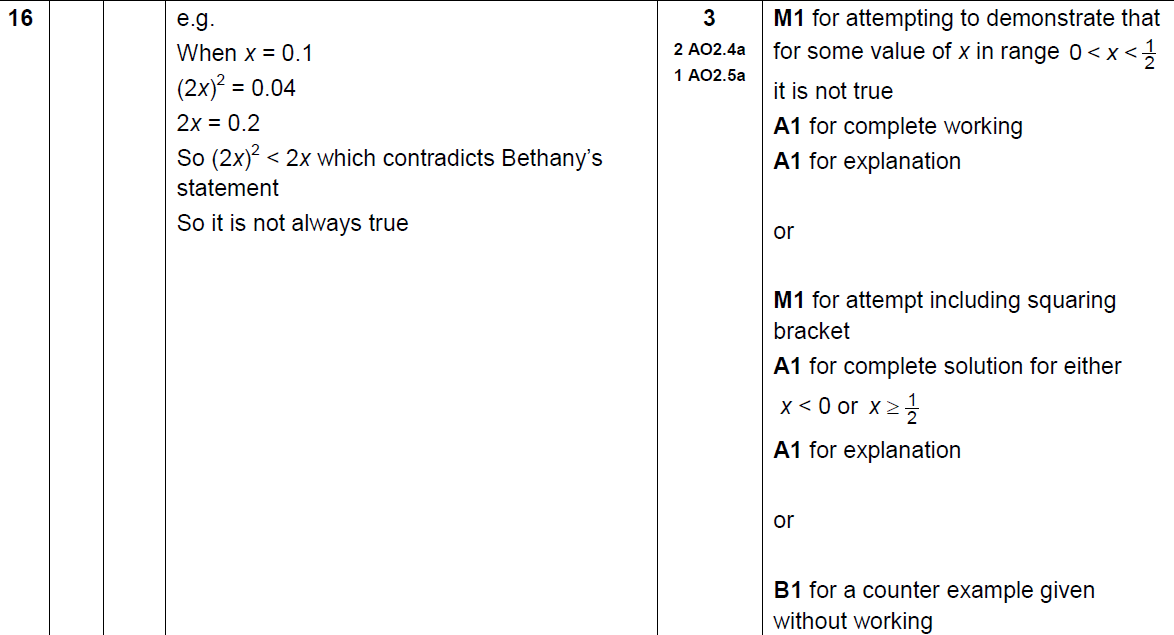 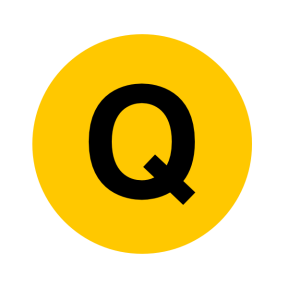 SAM 3H Q7
Show that…
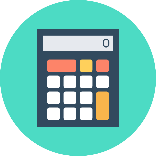 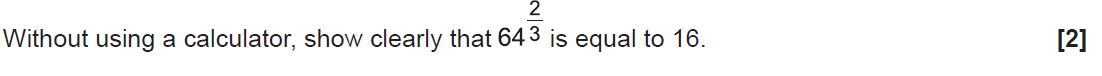 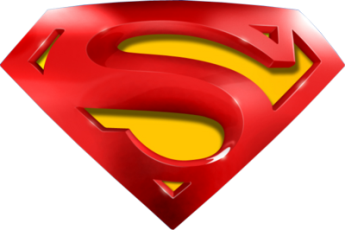 SAM 3H Q7
Show that…
A
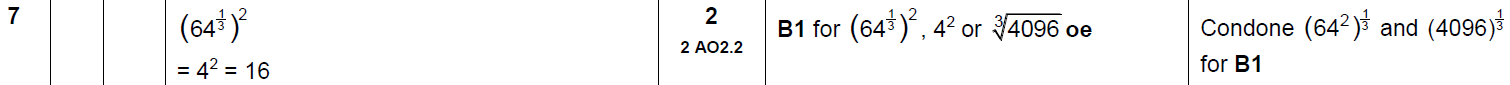 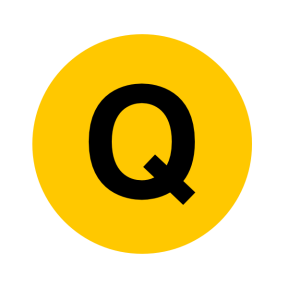 SAM 3H Q8
Show that…
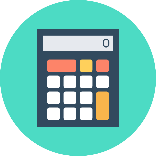 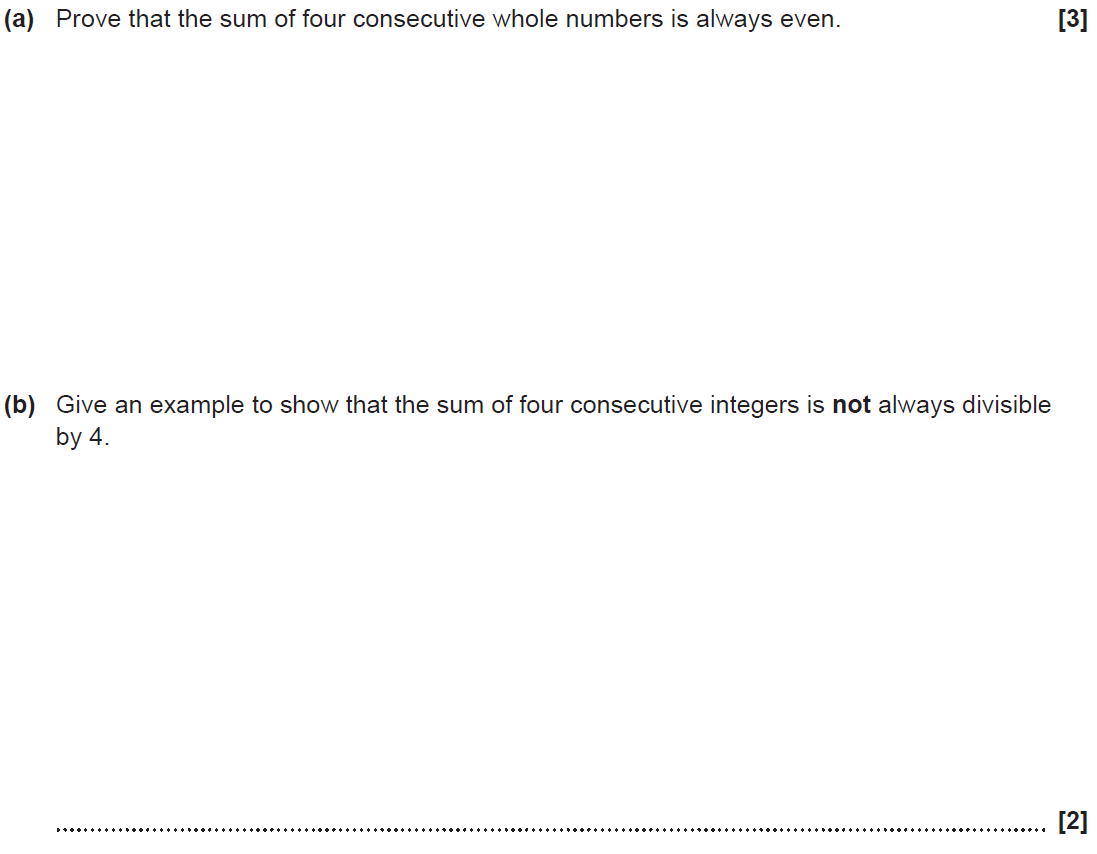 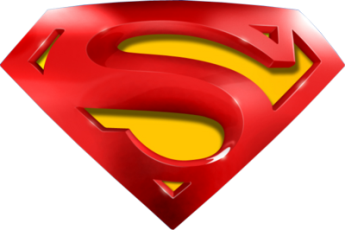 SAM 3H Q8
Show that…
A
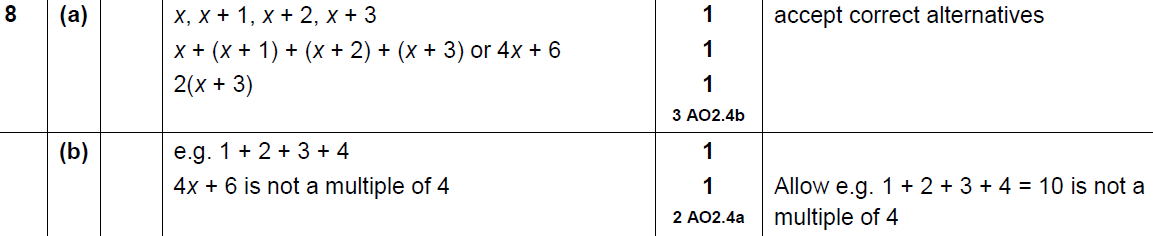 B
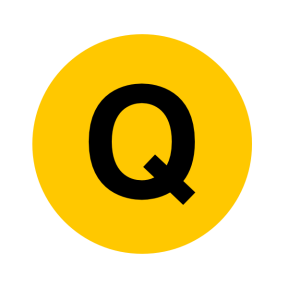 Practice 1H Q12
Show that…
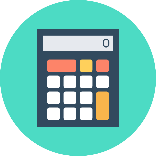 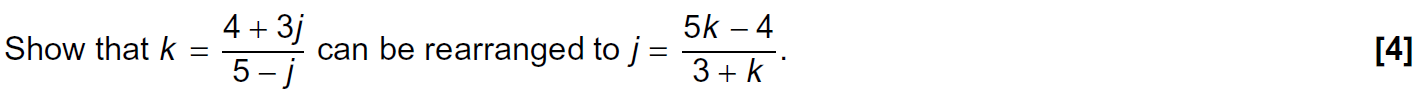 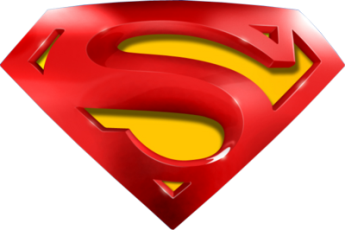 Practice 1H Q12
Show that…
A
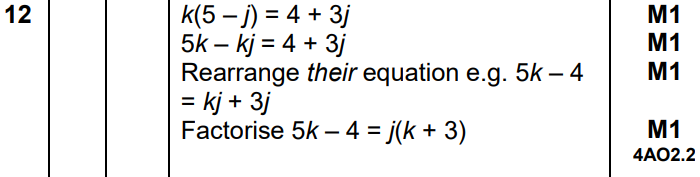 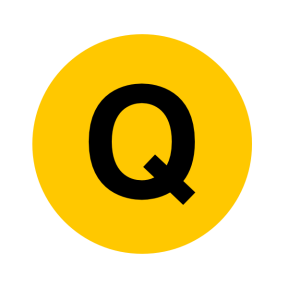 Practice 1H Q13
Show that…
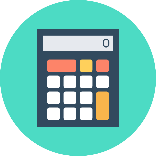 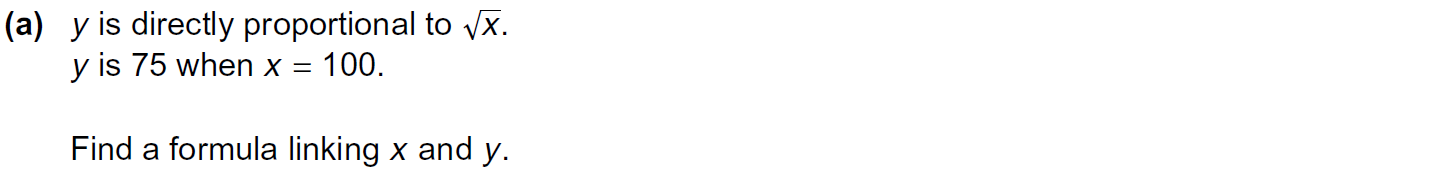 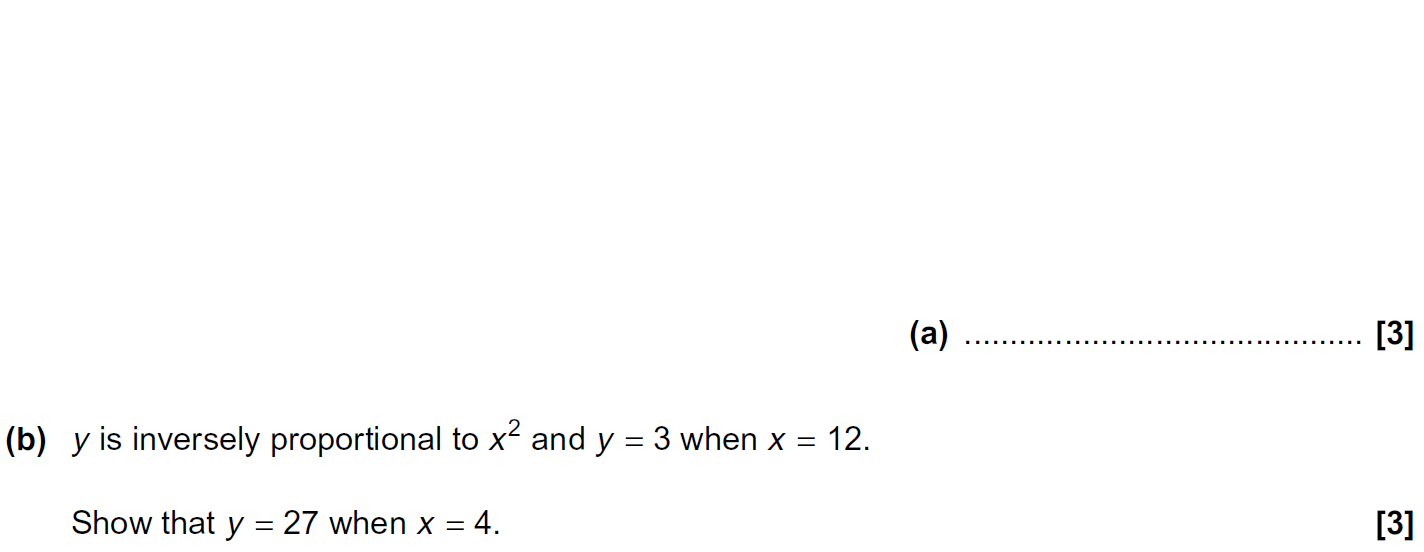 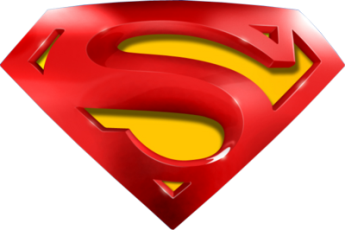 Practice 1H Q13
Show that…
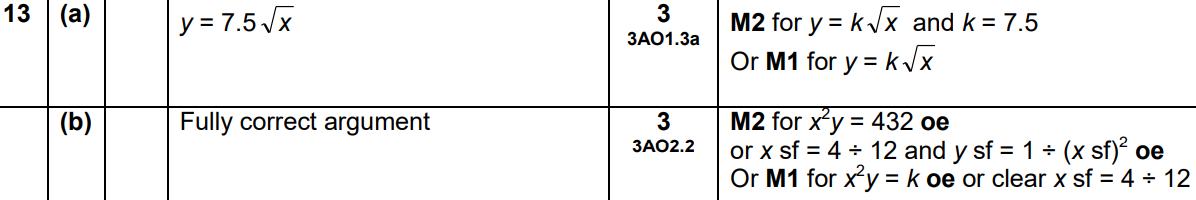 A
B
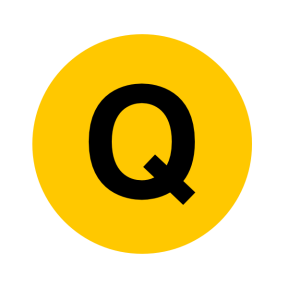 Practice 2H Q15
Show that…
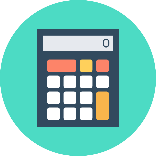 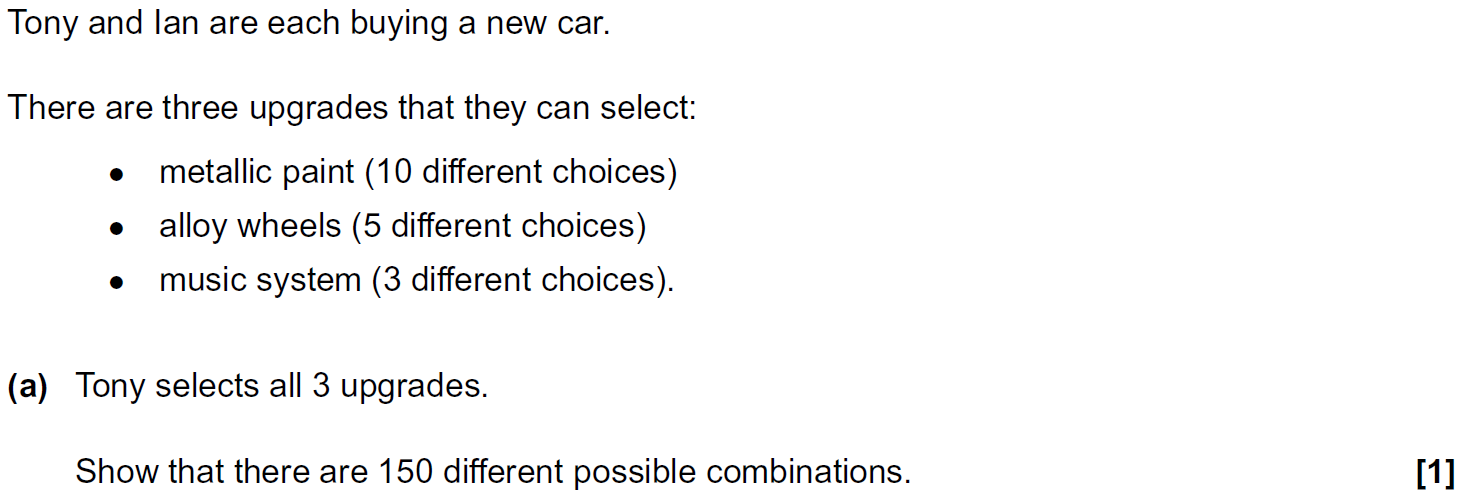 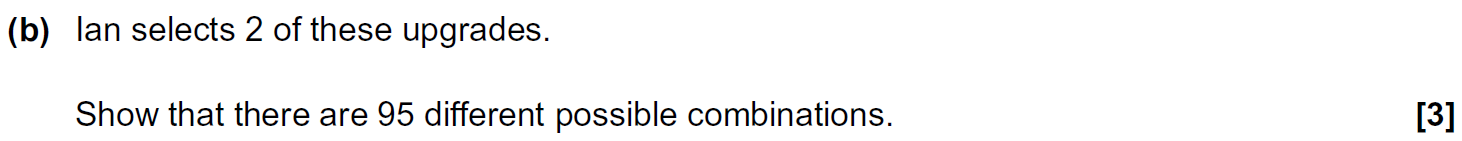 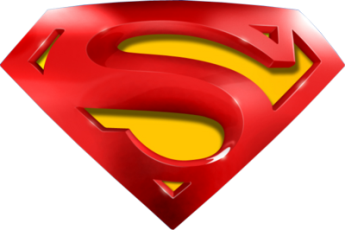 Practice 2H Q15
Show that…
A
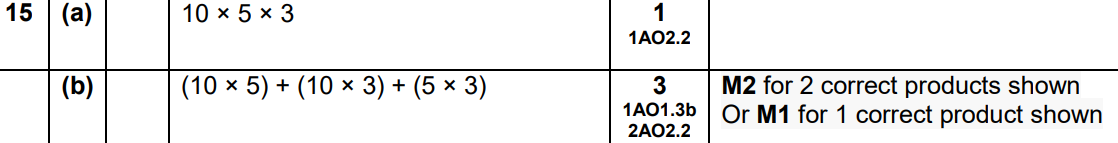 B
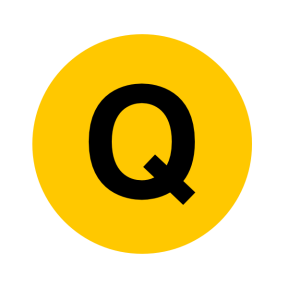 Practice 2H Q15
Show that…
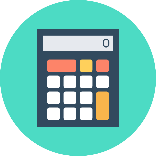 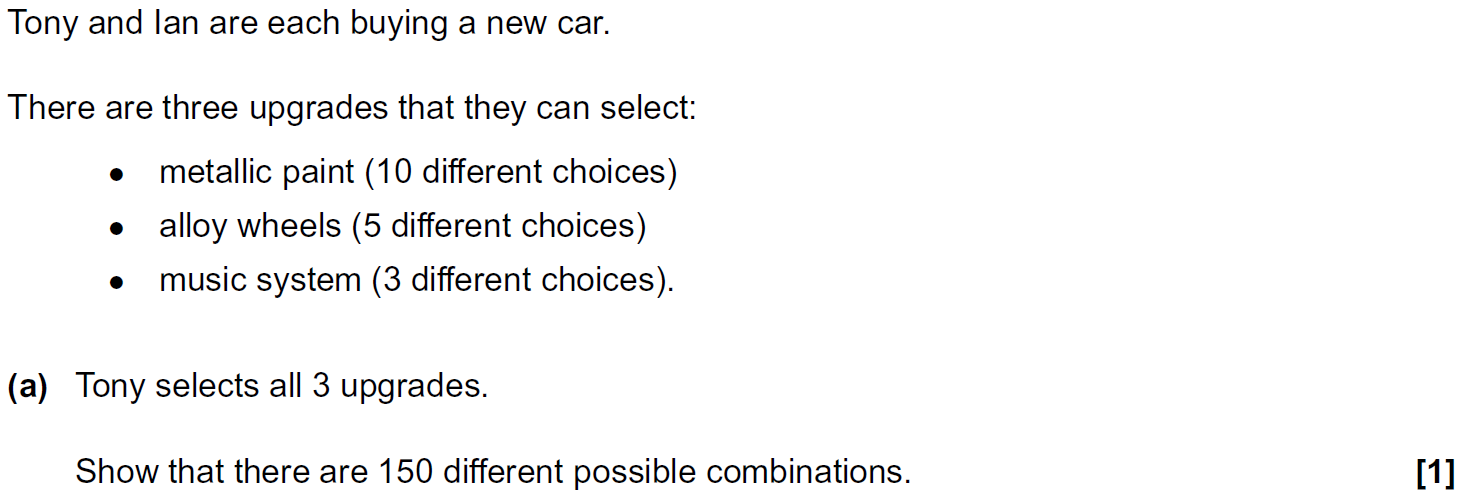 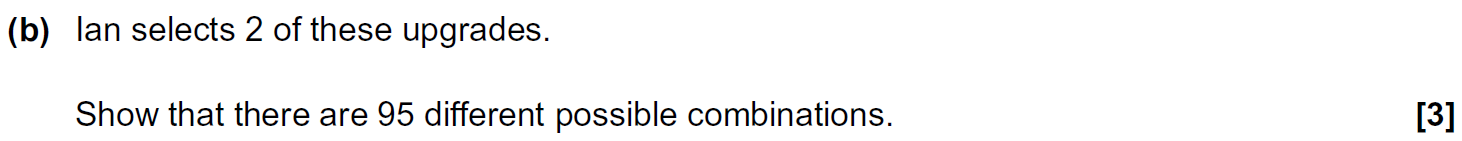 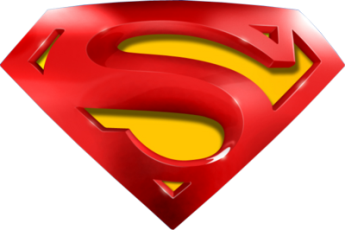 Practice 2H Q15
Show that…
A
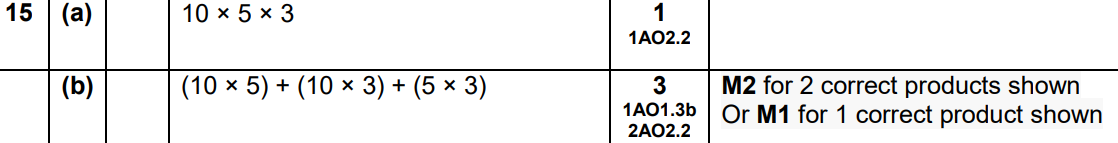 B
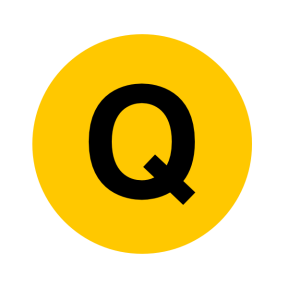 Practice 2H Q17
Show that…
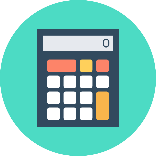 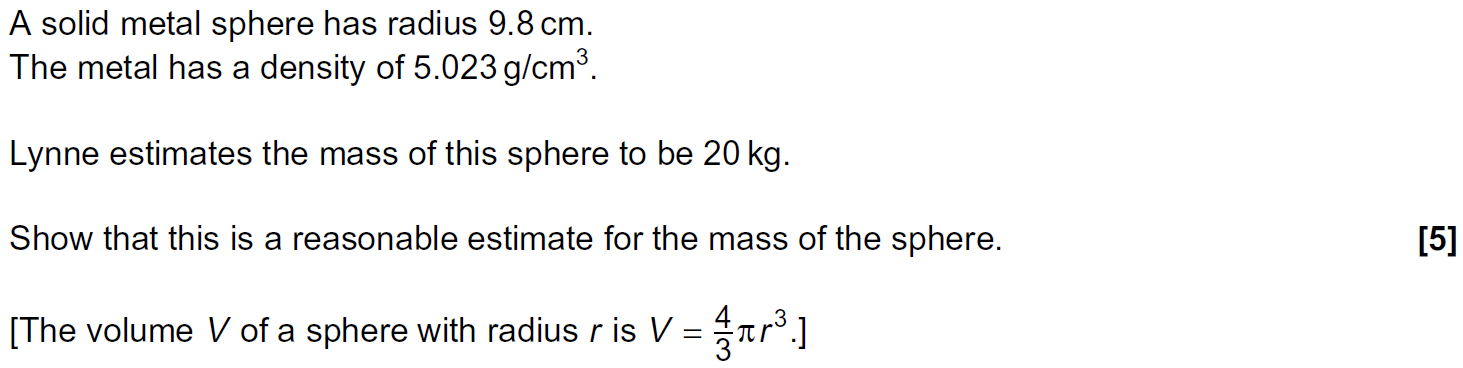 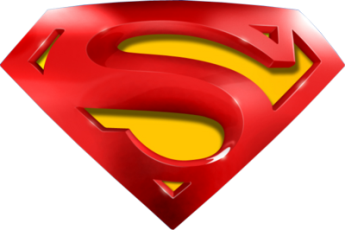 Practice 2H Q17
Show that…
A
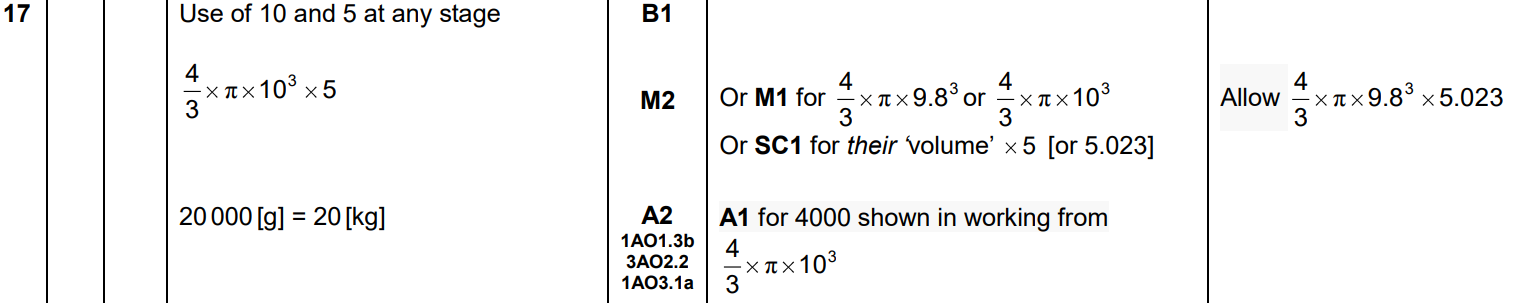 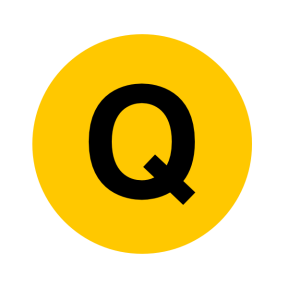 Practice 3H Q11
Show that…
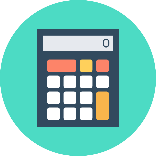 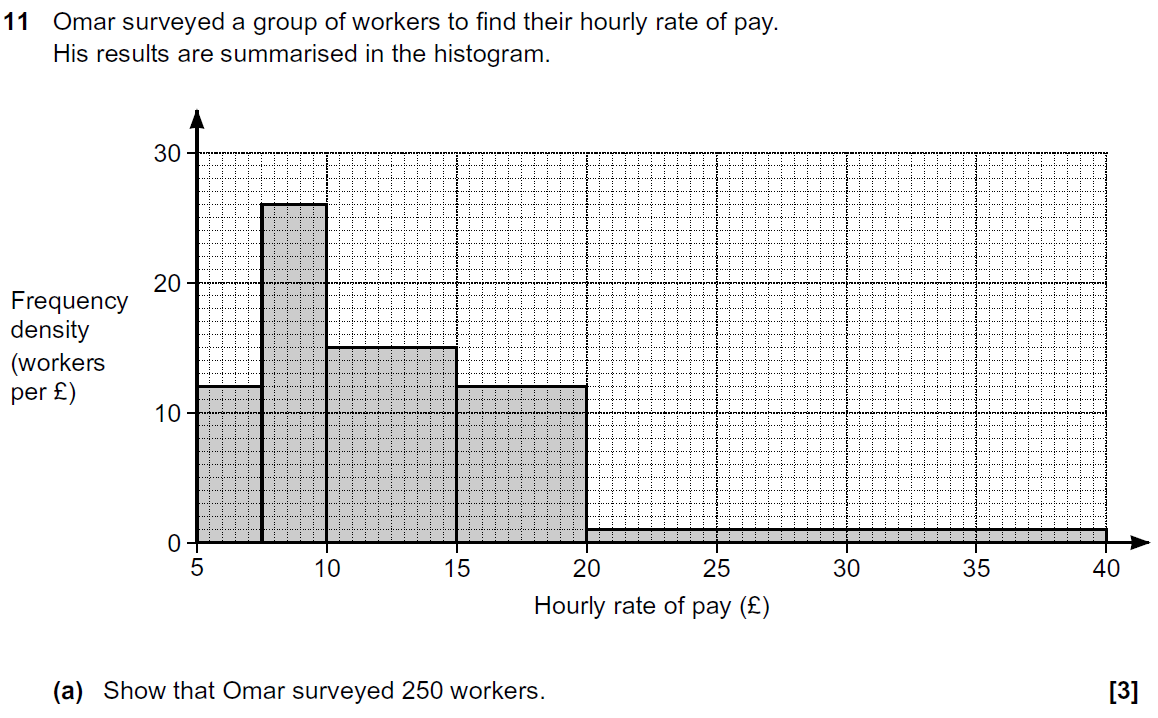 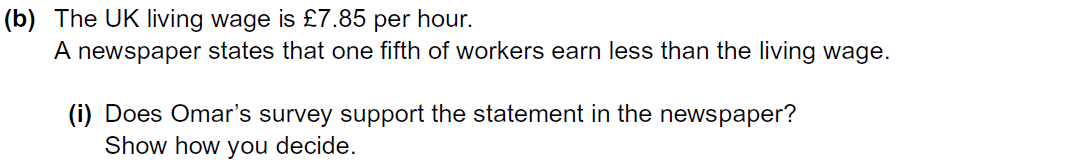 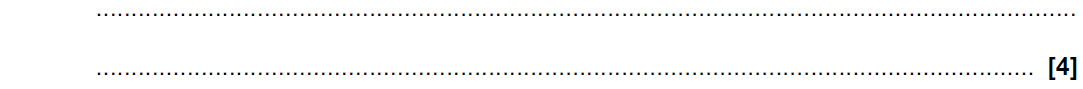 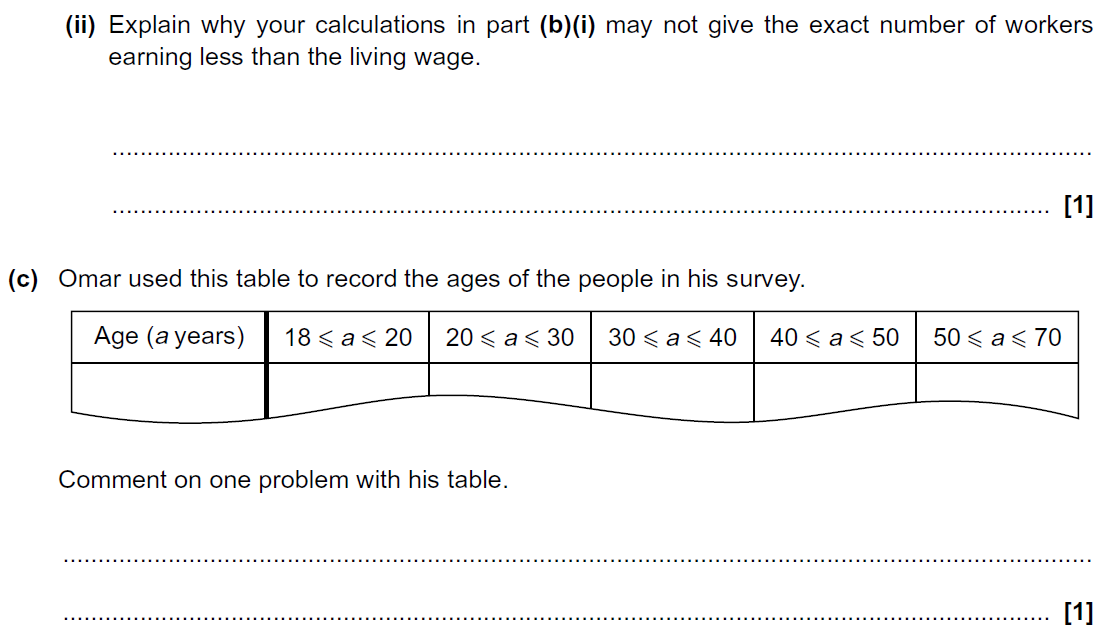 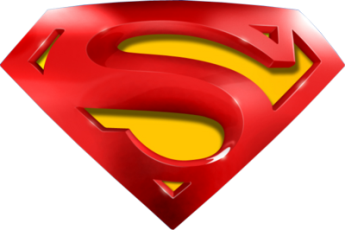 Practice 3H Q11
Show that…
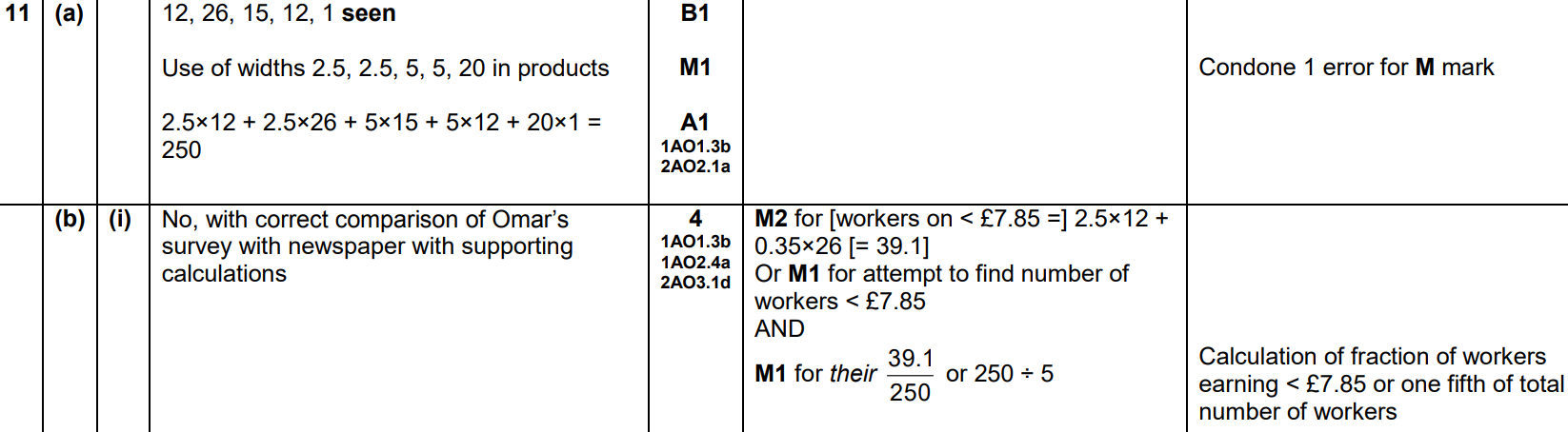 A
B (i)
B (ii)
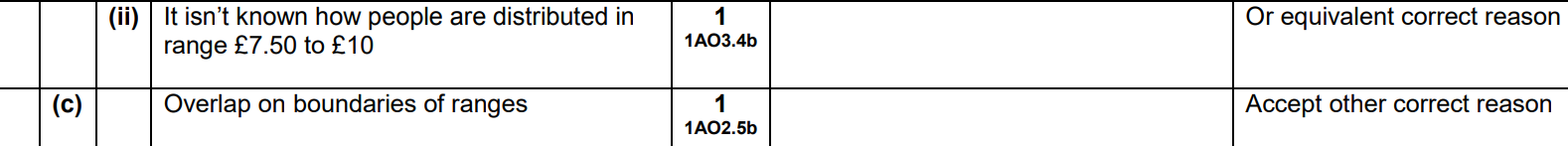 C
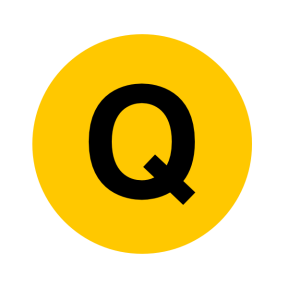 Practice 3H Q15
Show that…
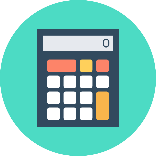 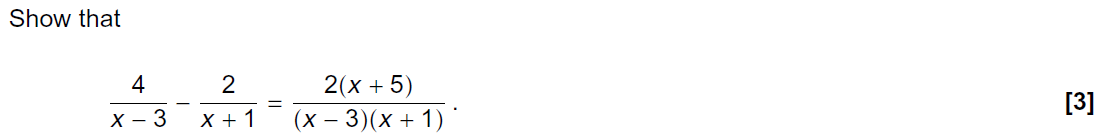 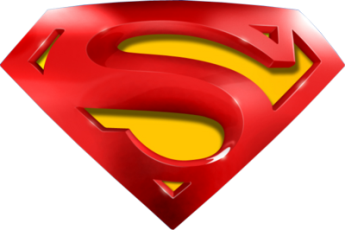 Practice 3H Q15
Show that…
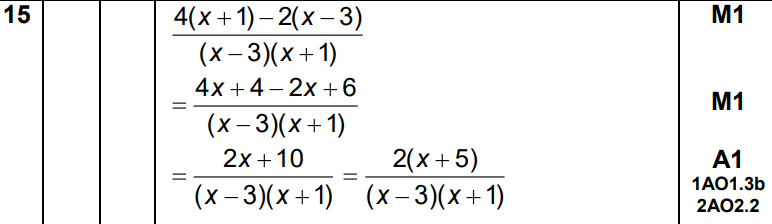 A
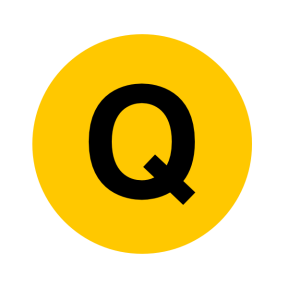 Practice 3H Q17
Show that…
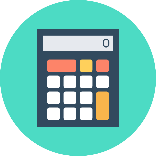 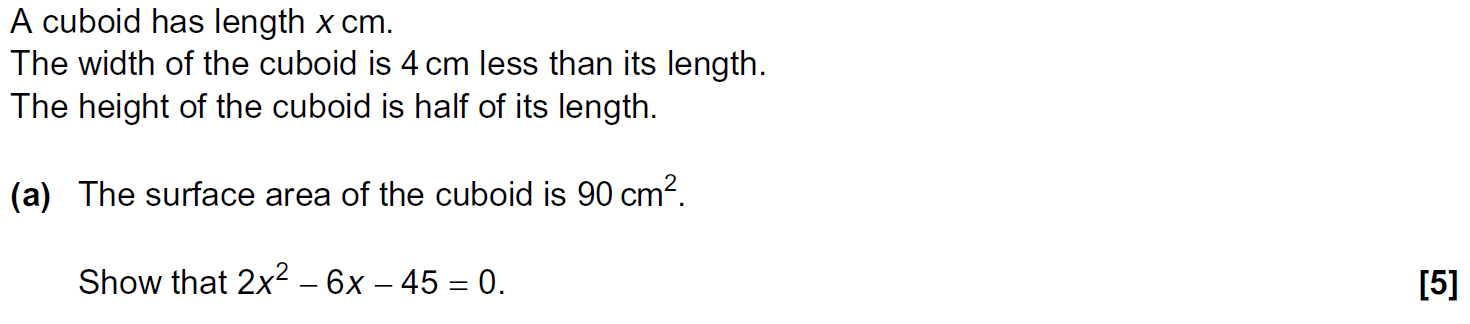 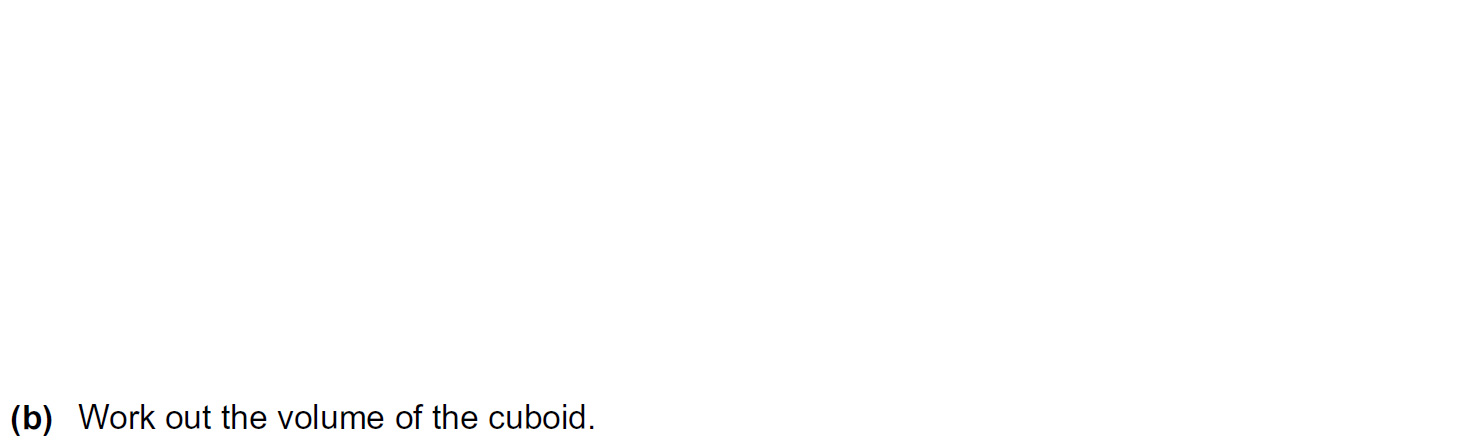 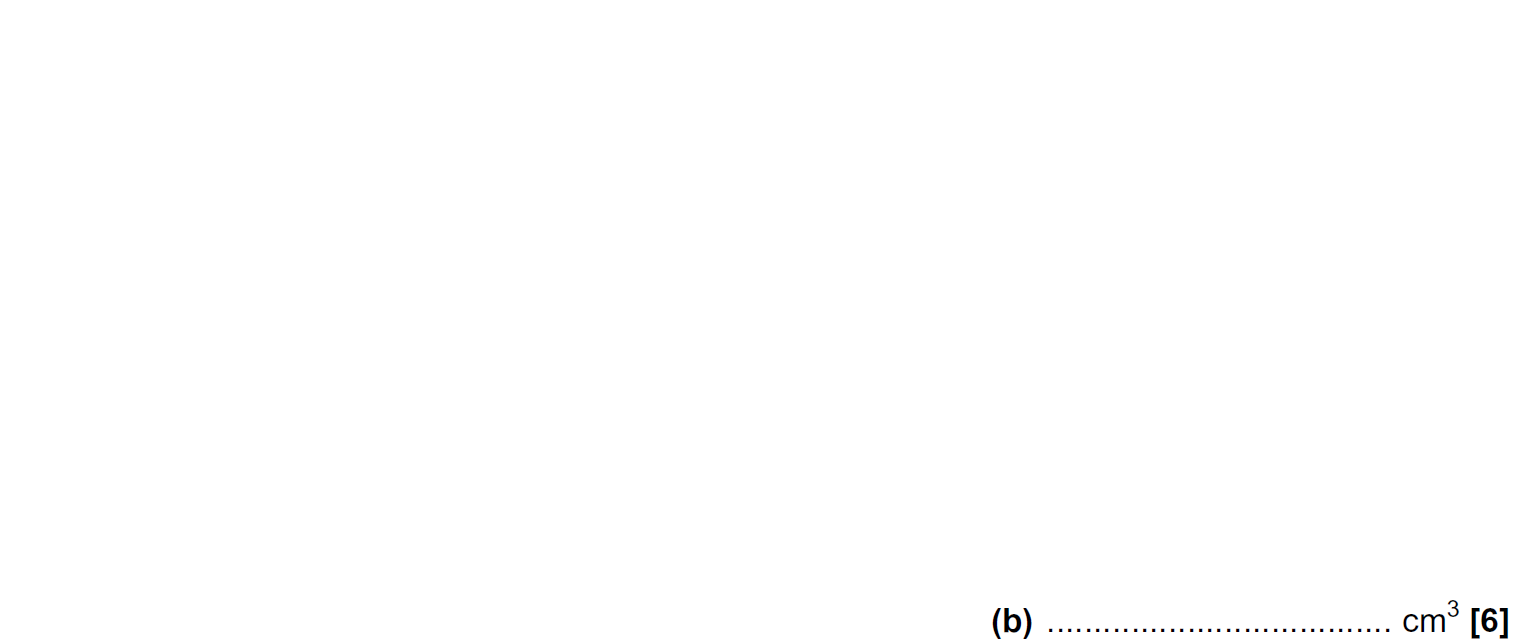 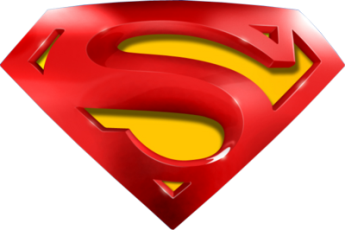 Practice 3H Q17
Show that…
A
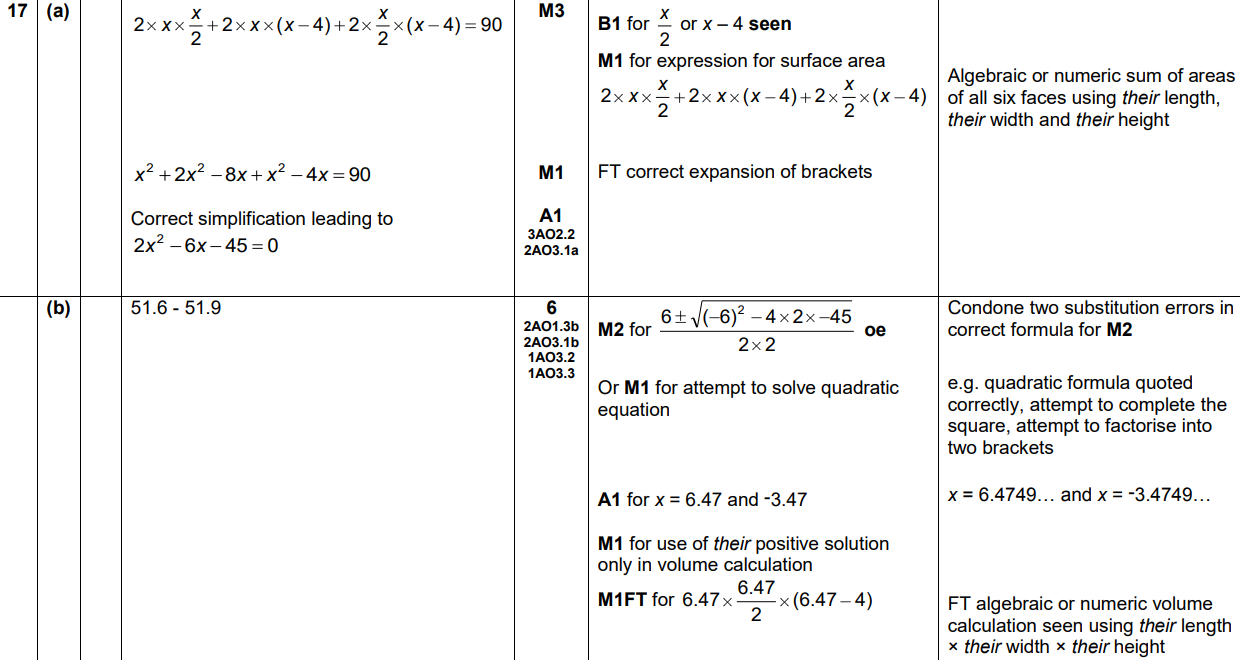 B
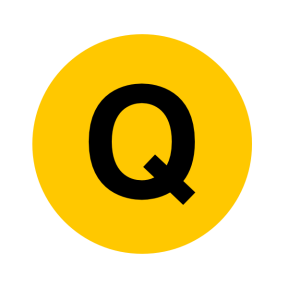 May 2017 1H Q10
Show that…
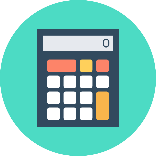 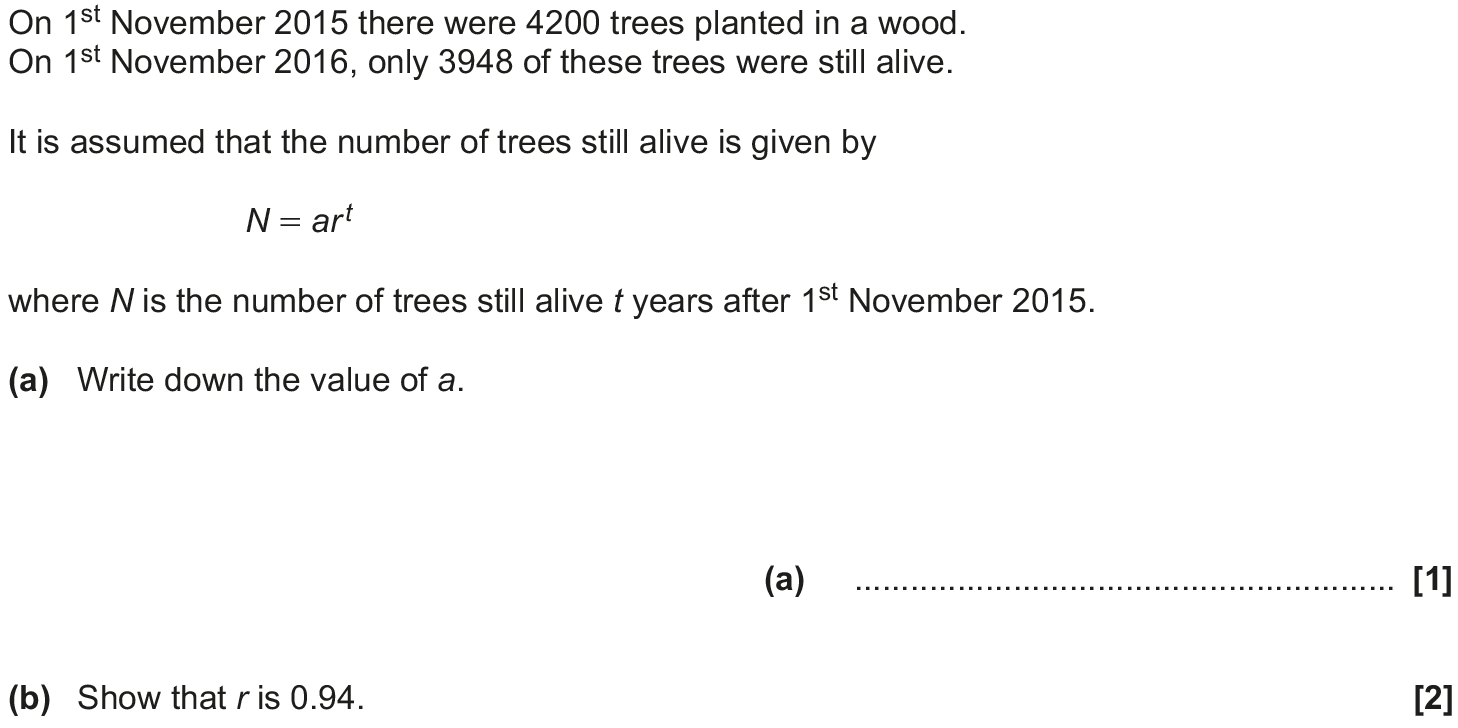 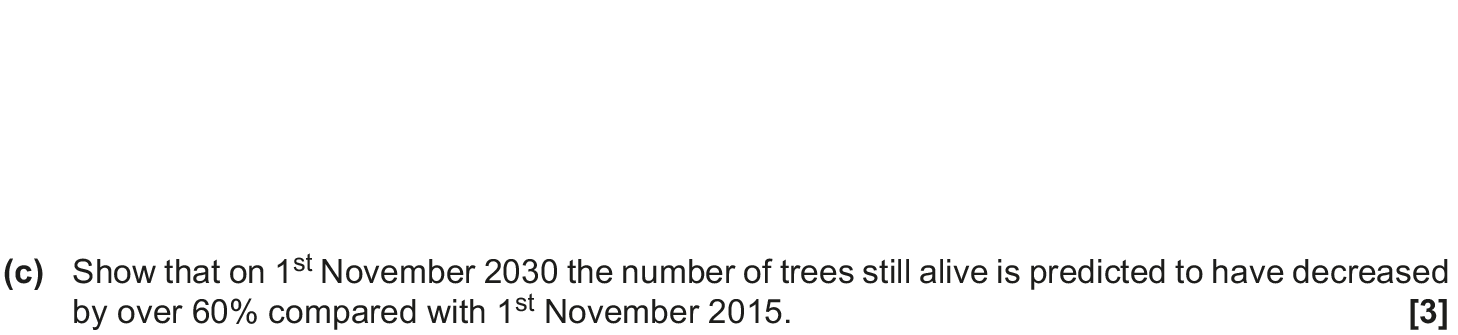 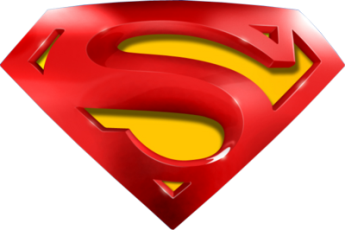 May 2017 1H Q10
Show that…
A
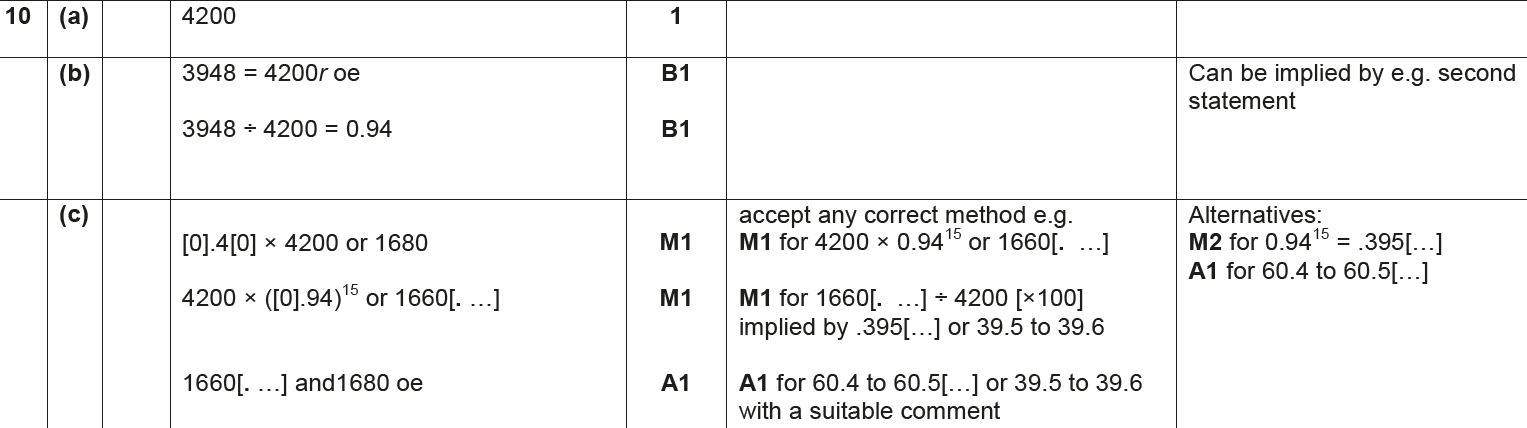 B
C
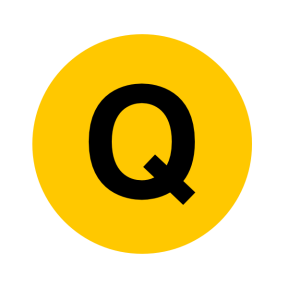 June 2017 2H Q8
Show that…
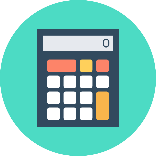 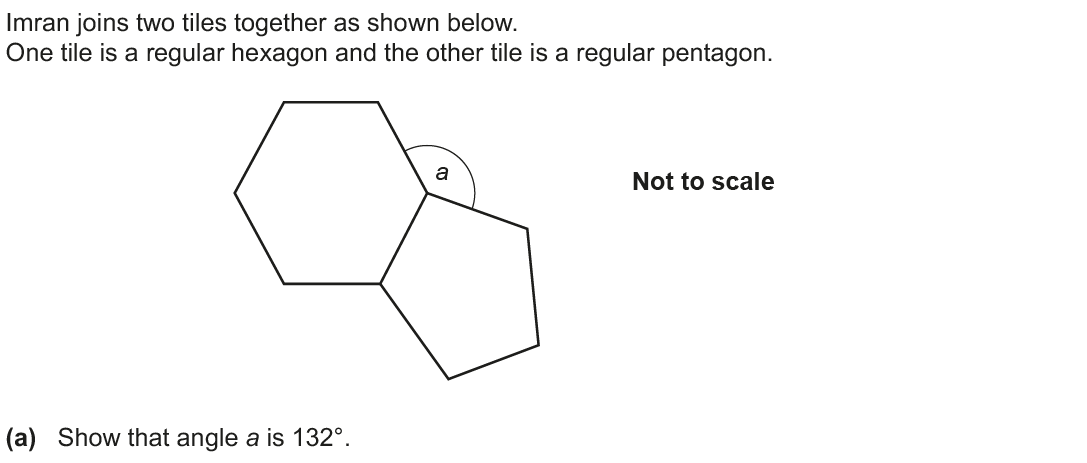 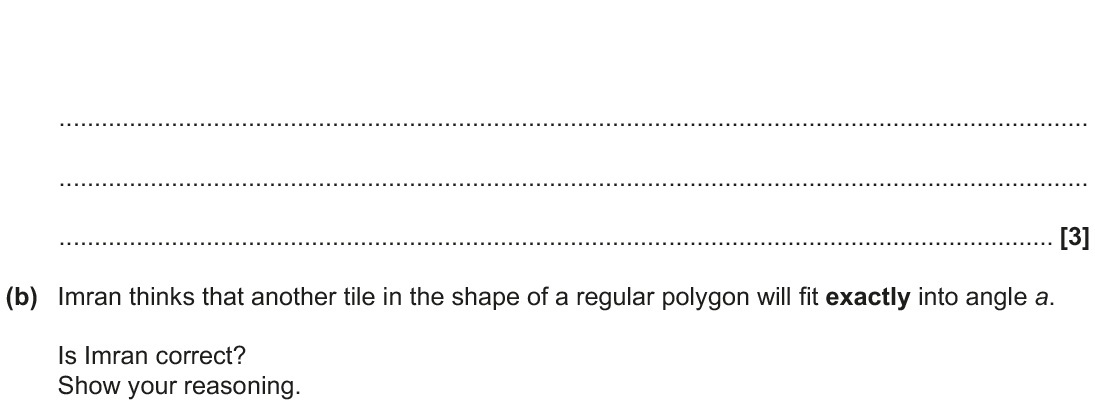 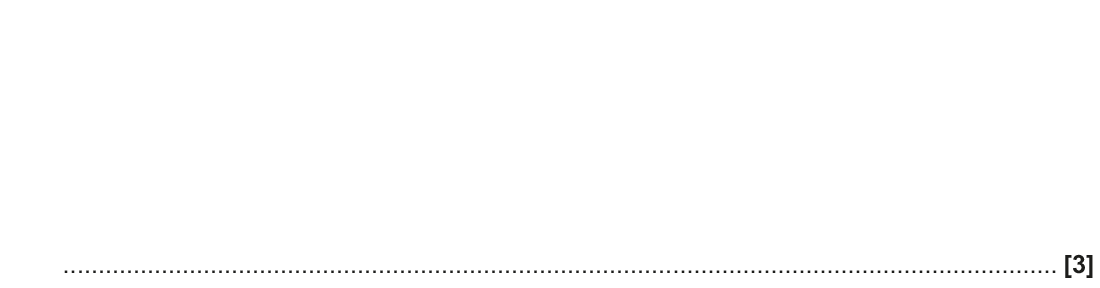 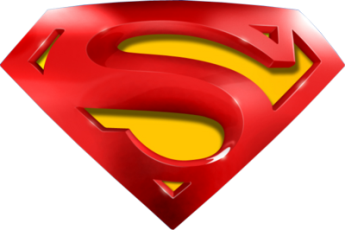 June 2017 2H Q8
Show that…
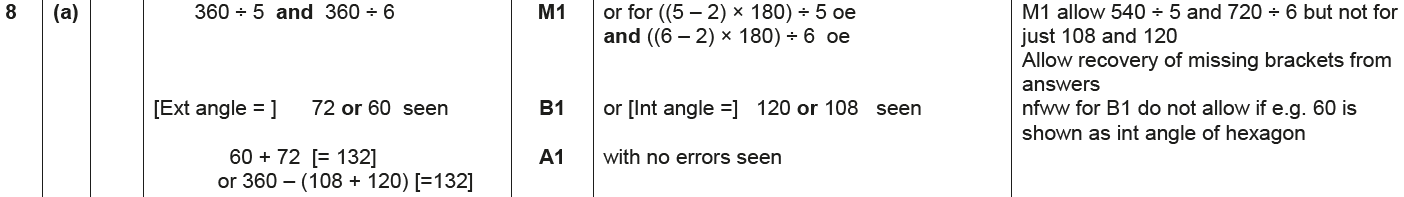 A
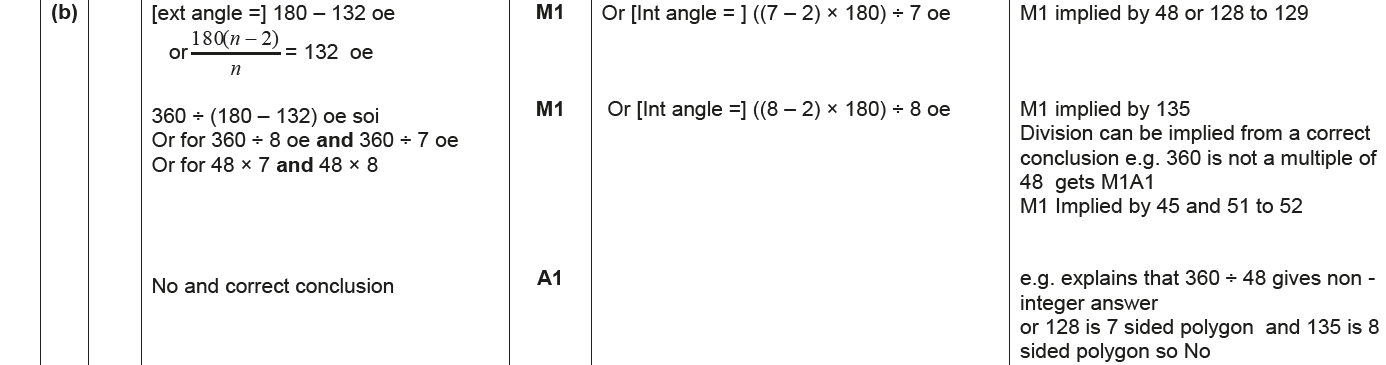 B
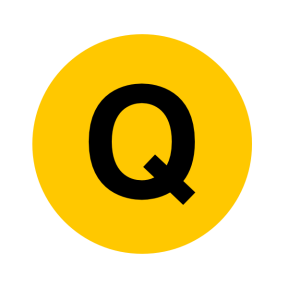 June 2017 2H Q14
Show that…
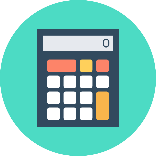 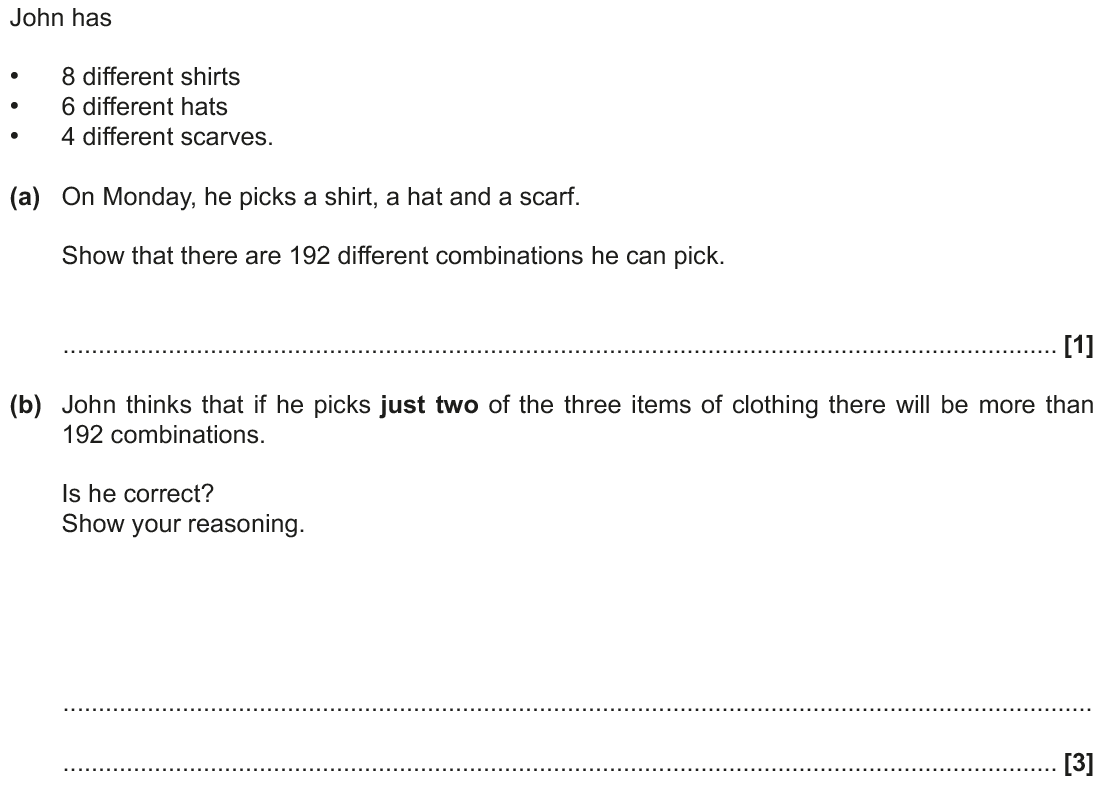 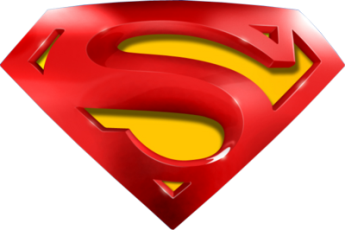 June 2017 2H Q14
Show that…
A
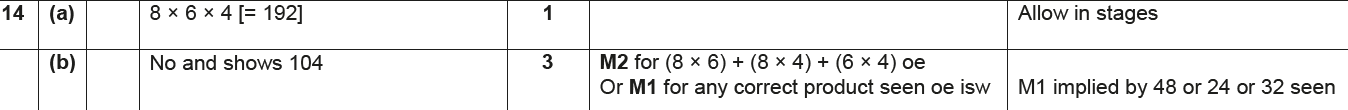 B
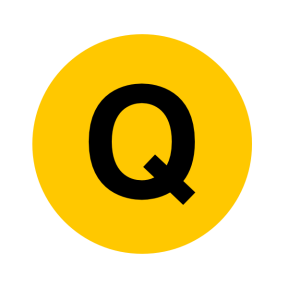 June 2017 2H Q21
Show that…
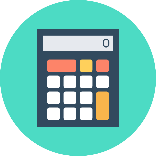 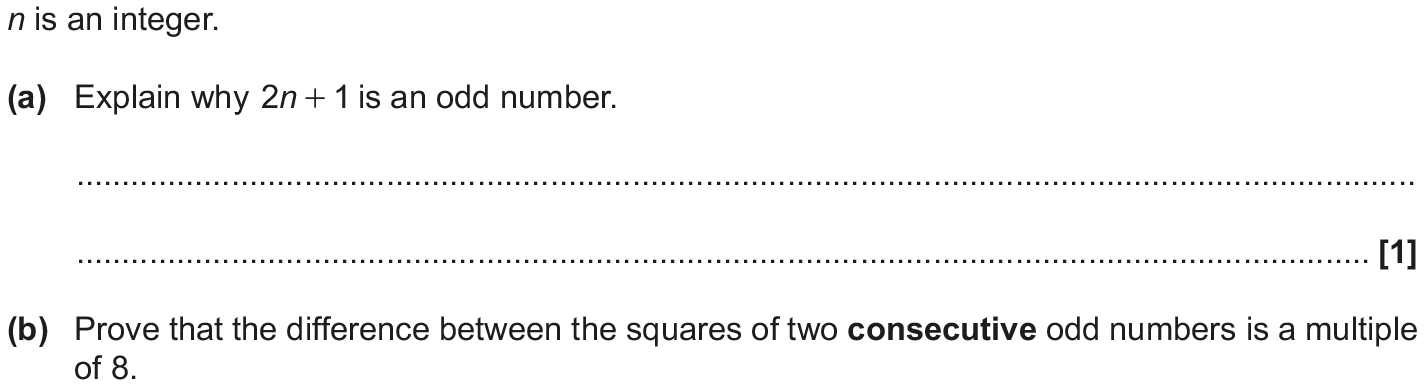 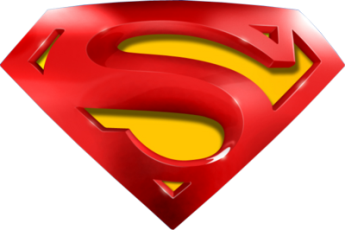 June 2017 2H Q21
Show that…
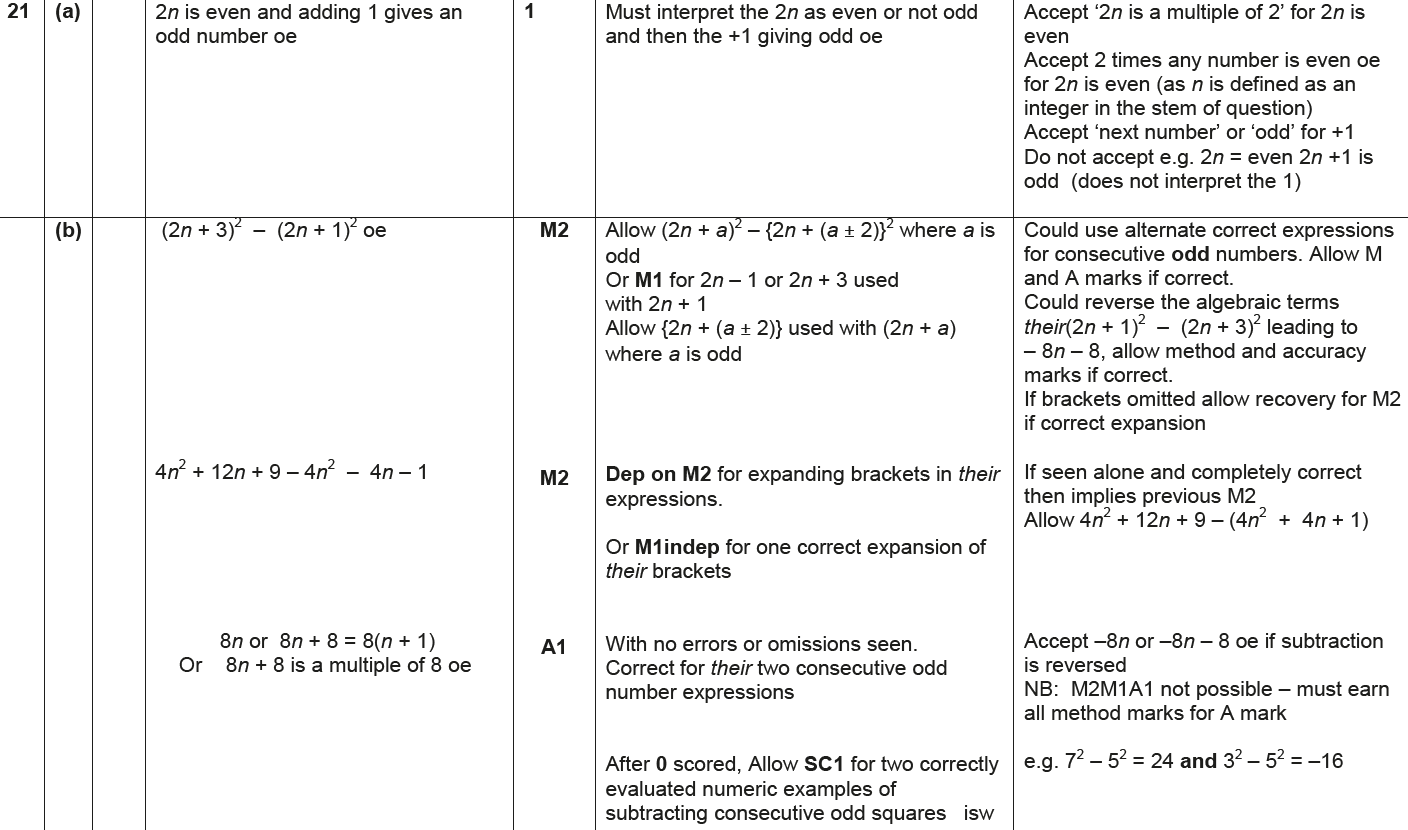 A
B
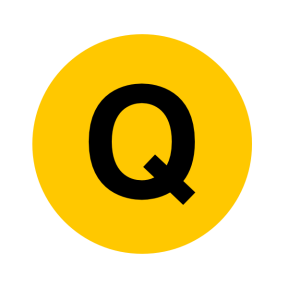 June 2017 3H Q17
Show that…
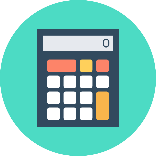 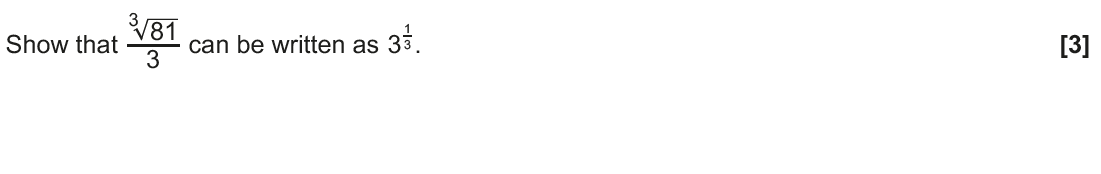 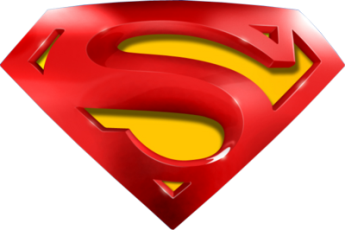 June 2017 3H Q17
Show that…
A
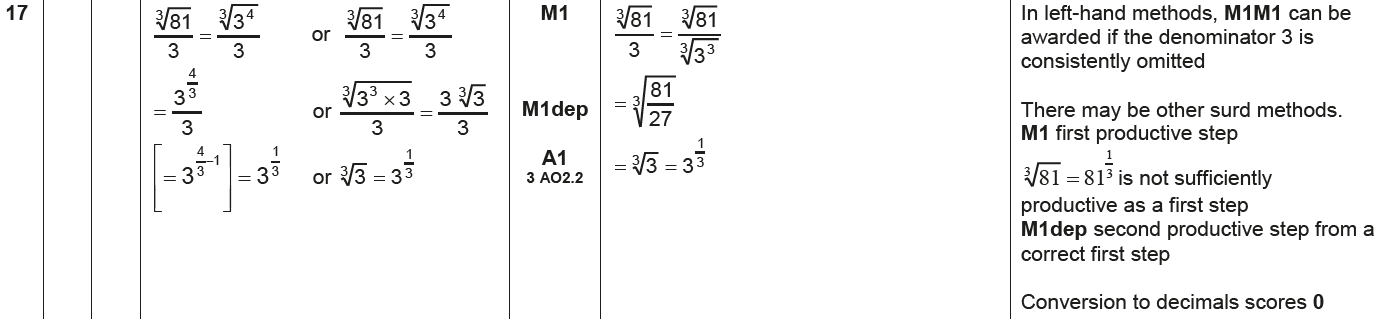 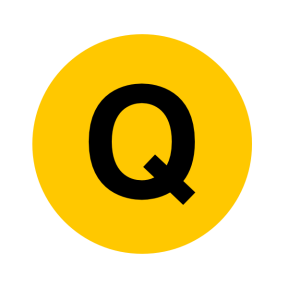 Nov 2017 1H Q17
Show that…
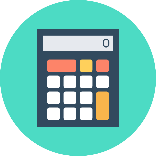 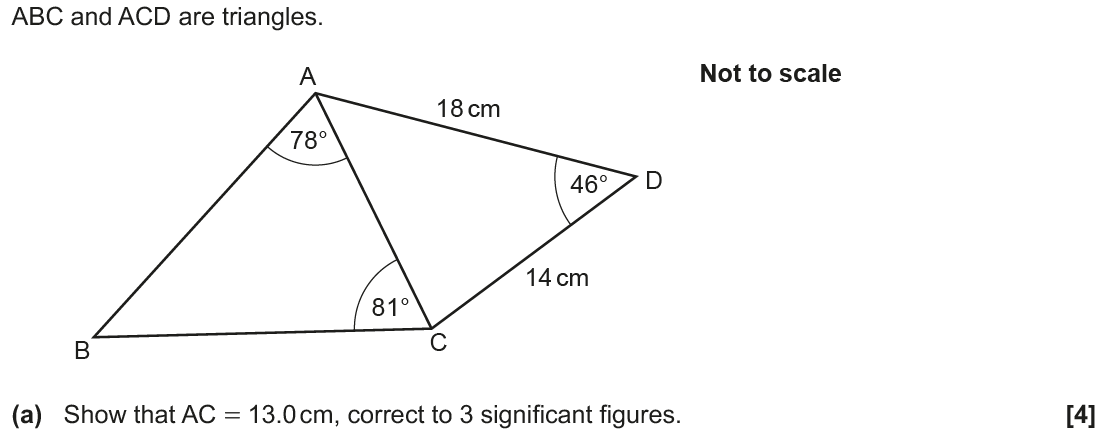 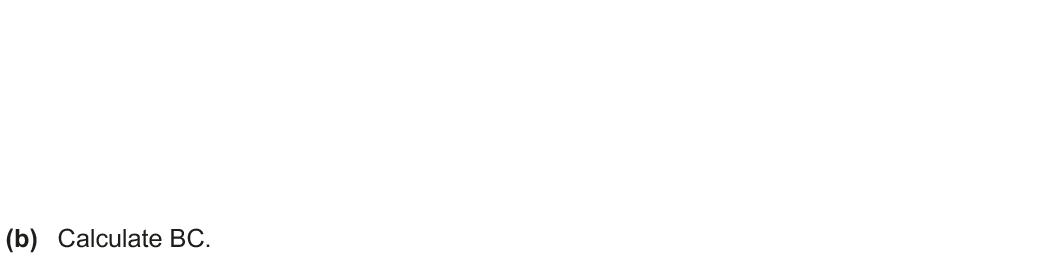 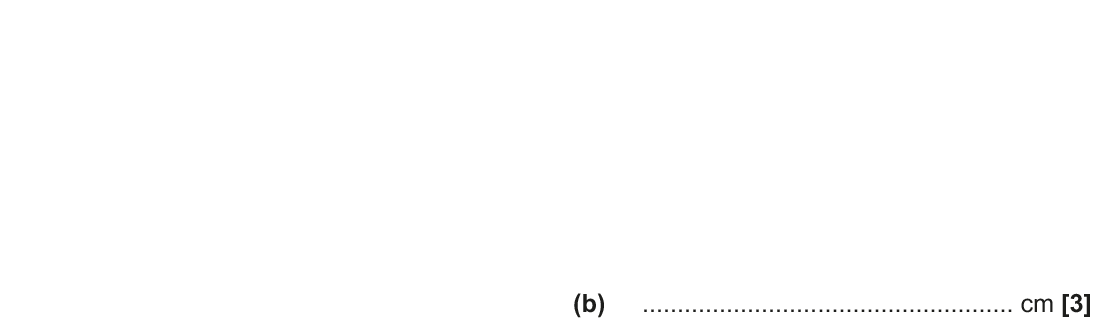 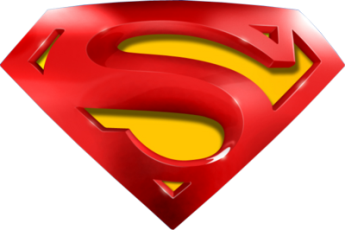 Nov 2017 1H Q17
Show that…
A
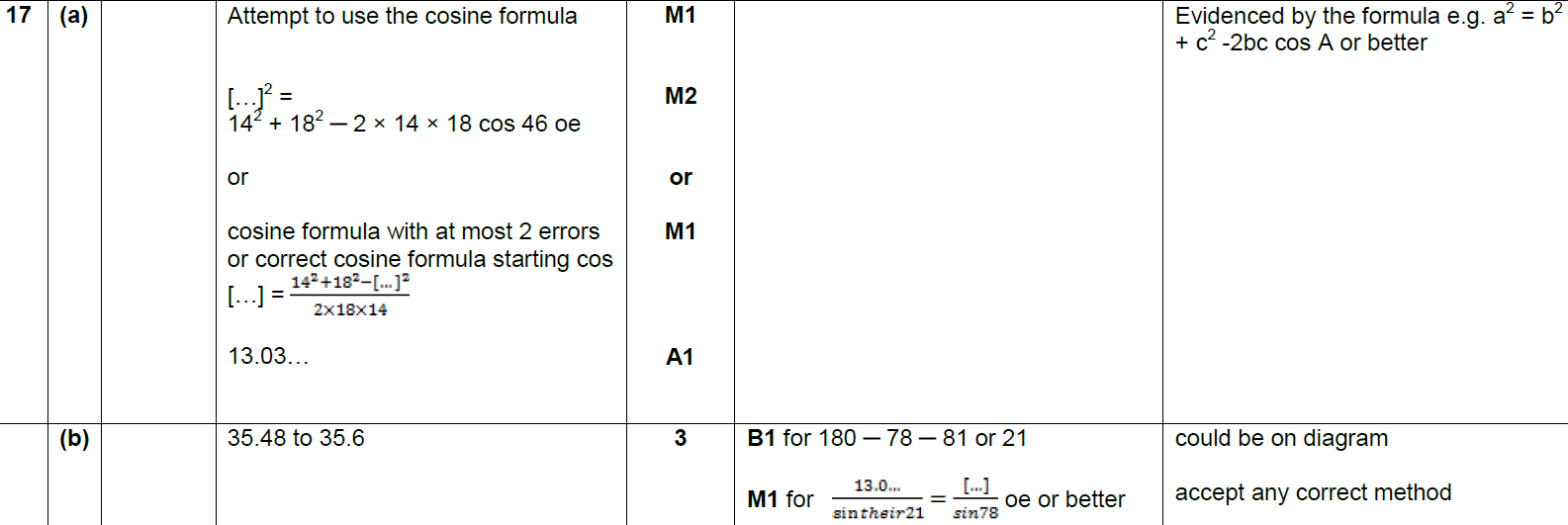 B
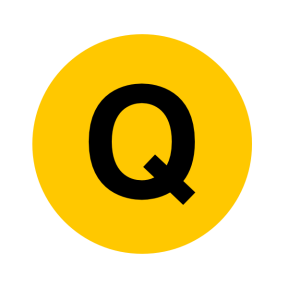 Nov 2017 2H Q8
Show that…
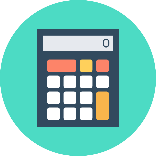 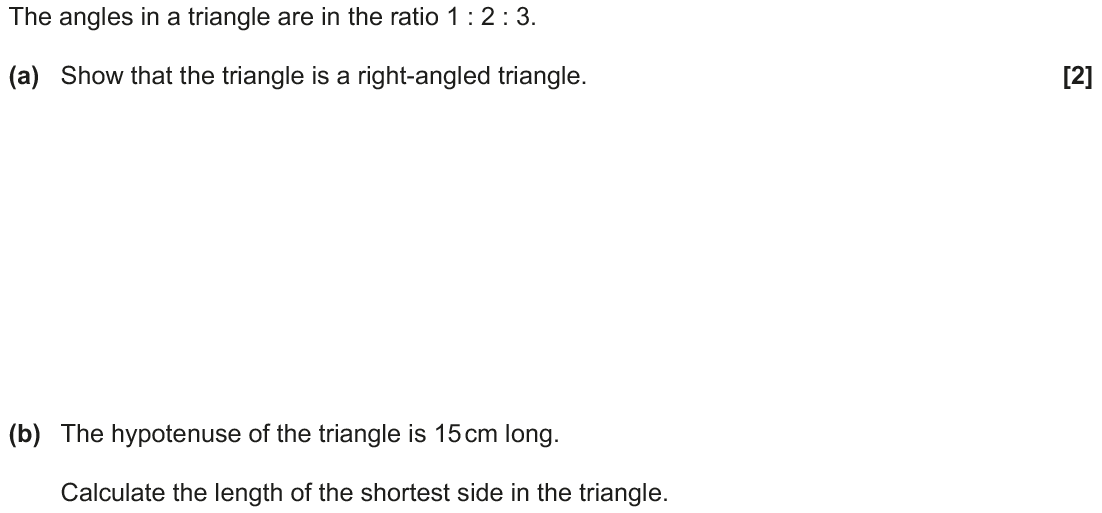 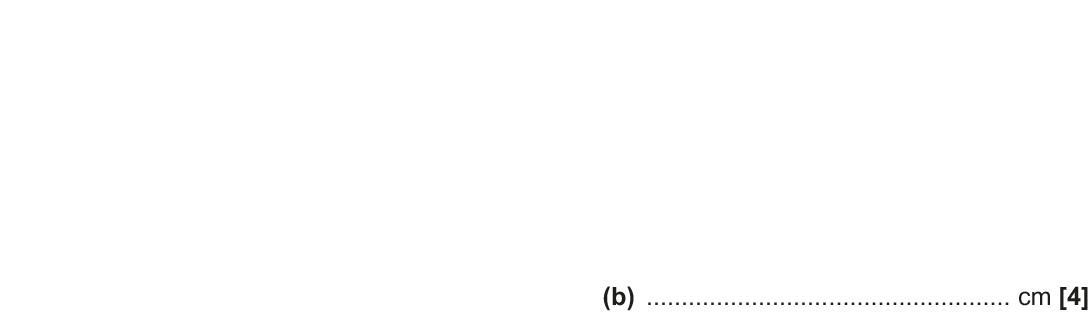 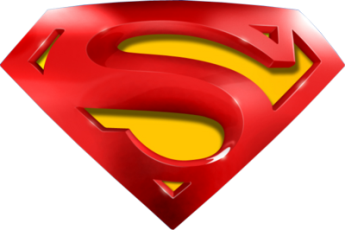 Nov 2017 2H Q8
Show that…
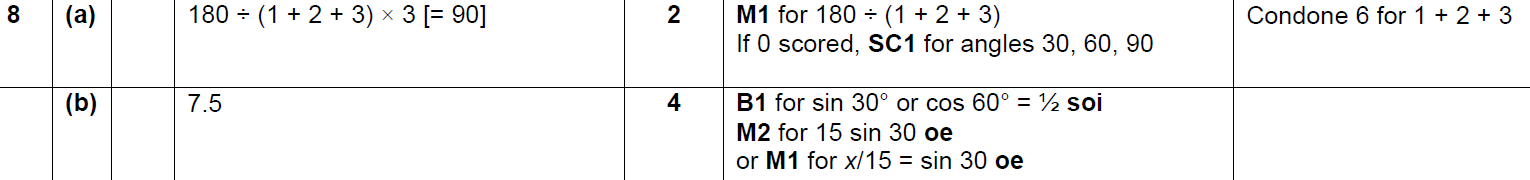 A
B
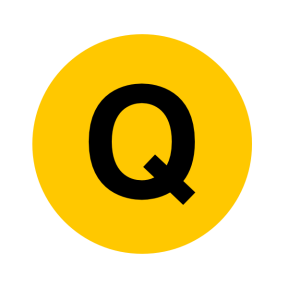 Nov 2017 2H Q11
Show that…
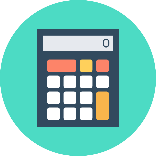 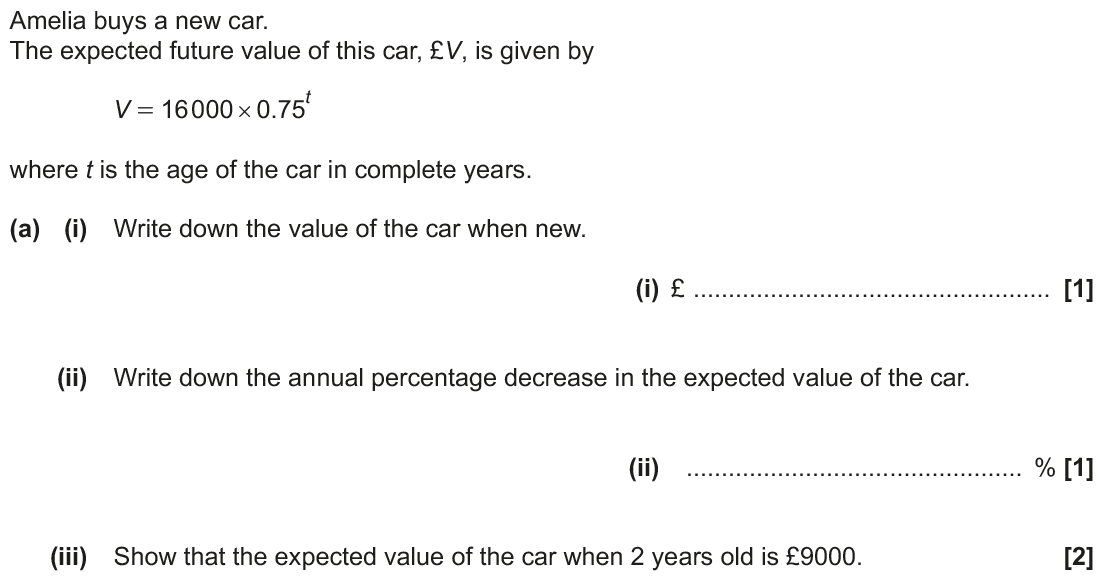 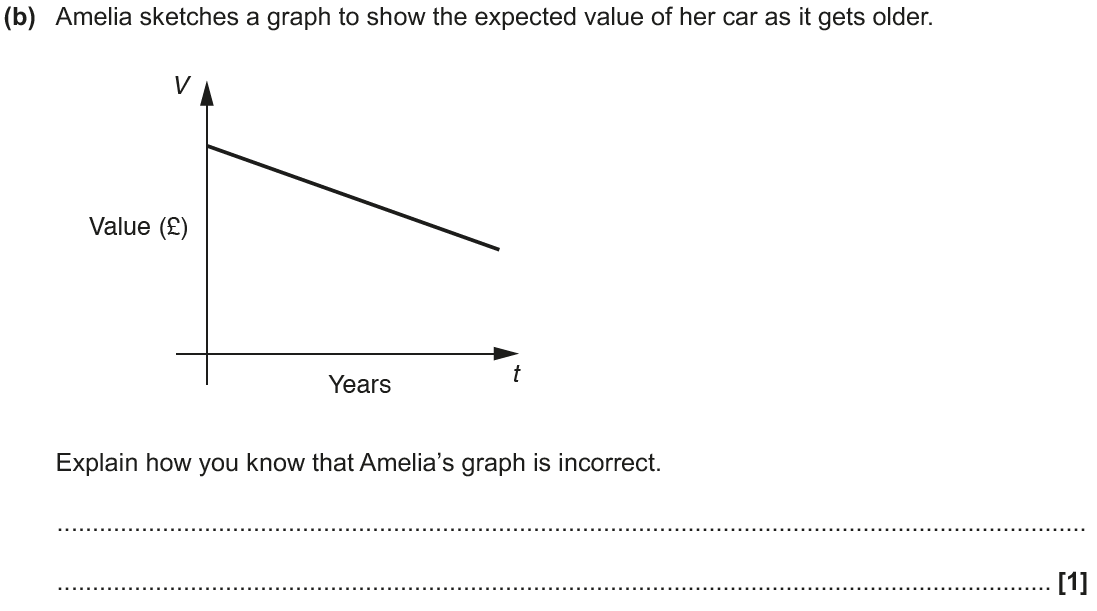 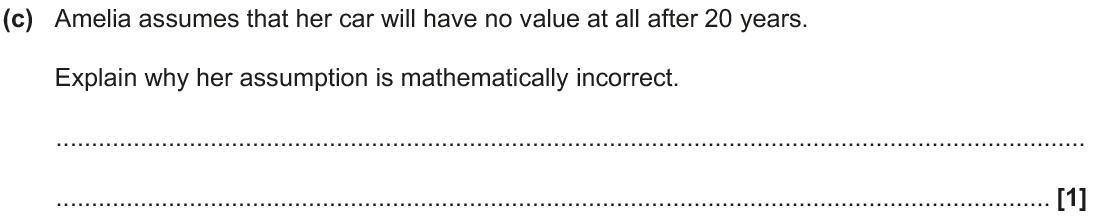 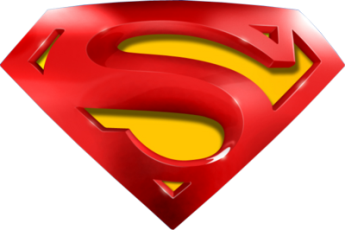 Nov 2017 2H Q11
Show that…
A (i)
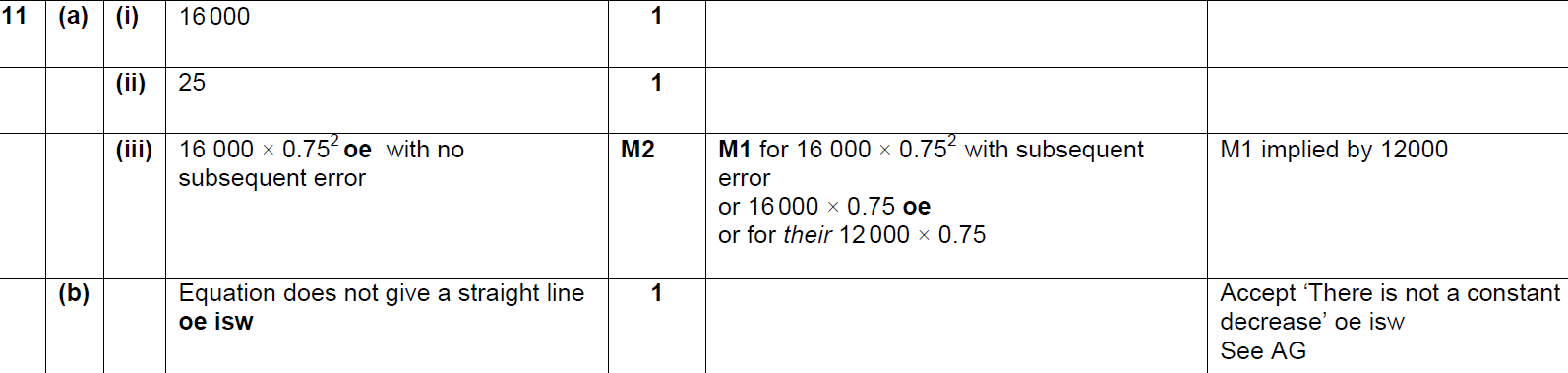 A (ii)
A (iii)
B
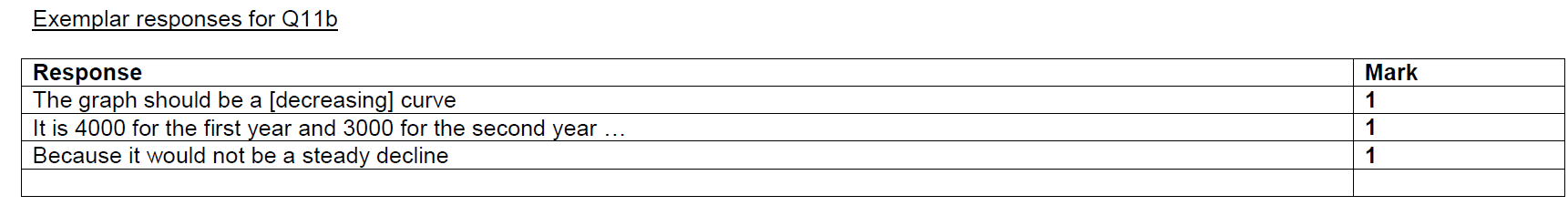 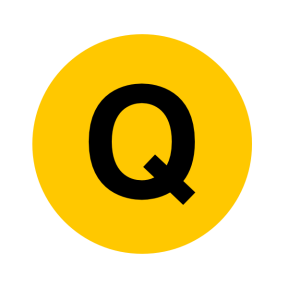 Nov 2017 2H Q18
Show that…
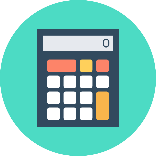 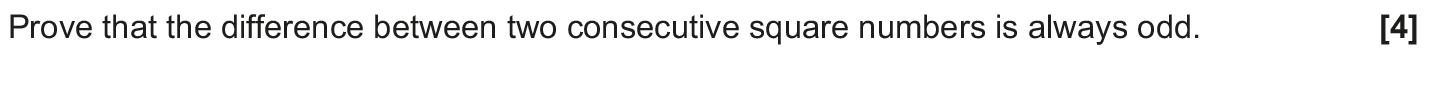 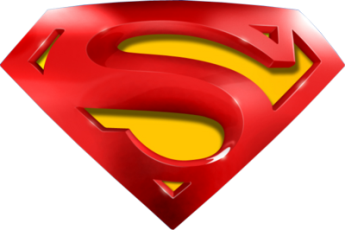 Nov 2017 2H Q18
Show that…
A
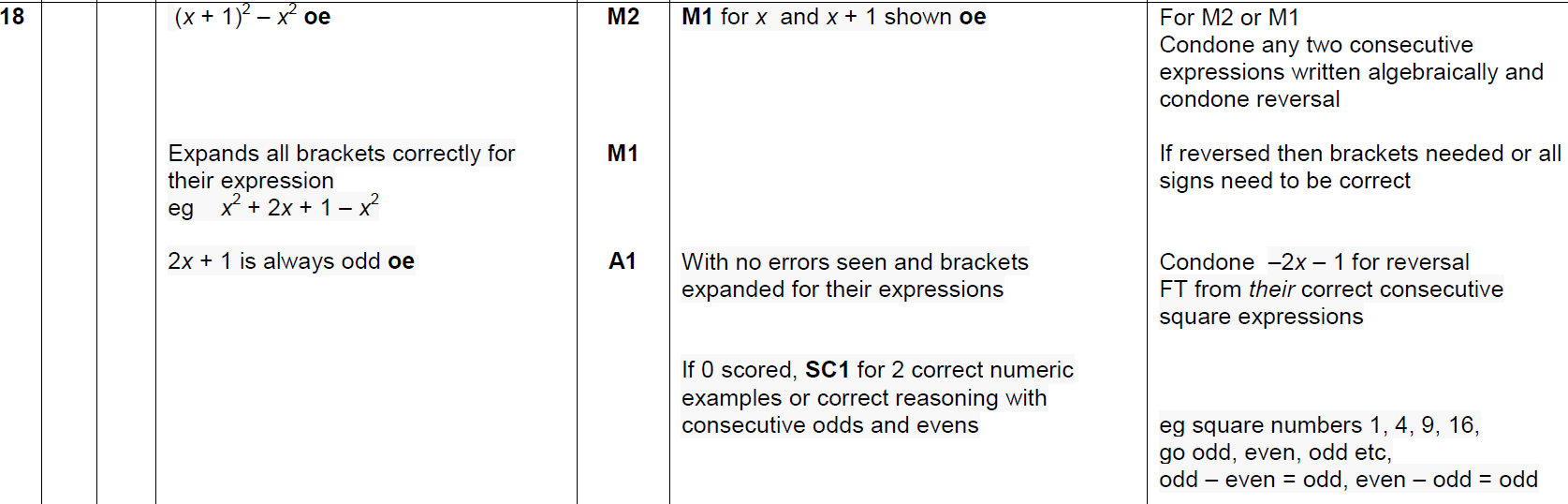 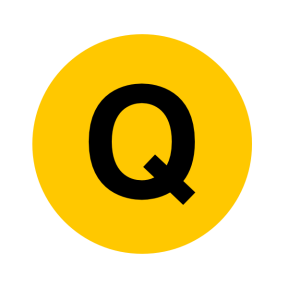 Nov 2017 3H Q14
Show that…
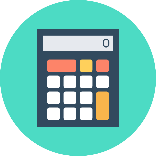 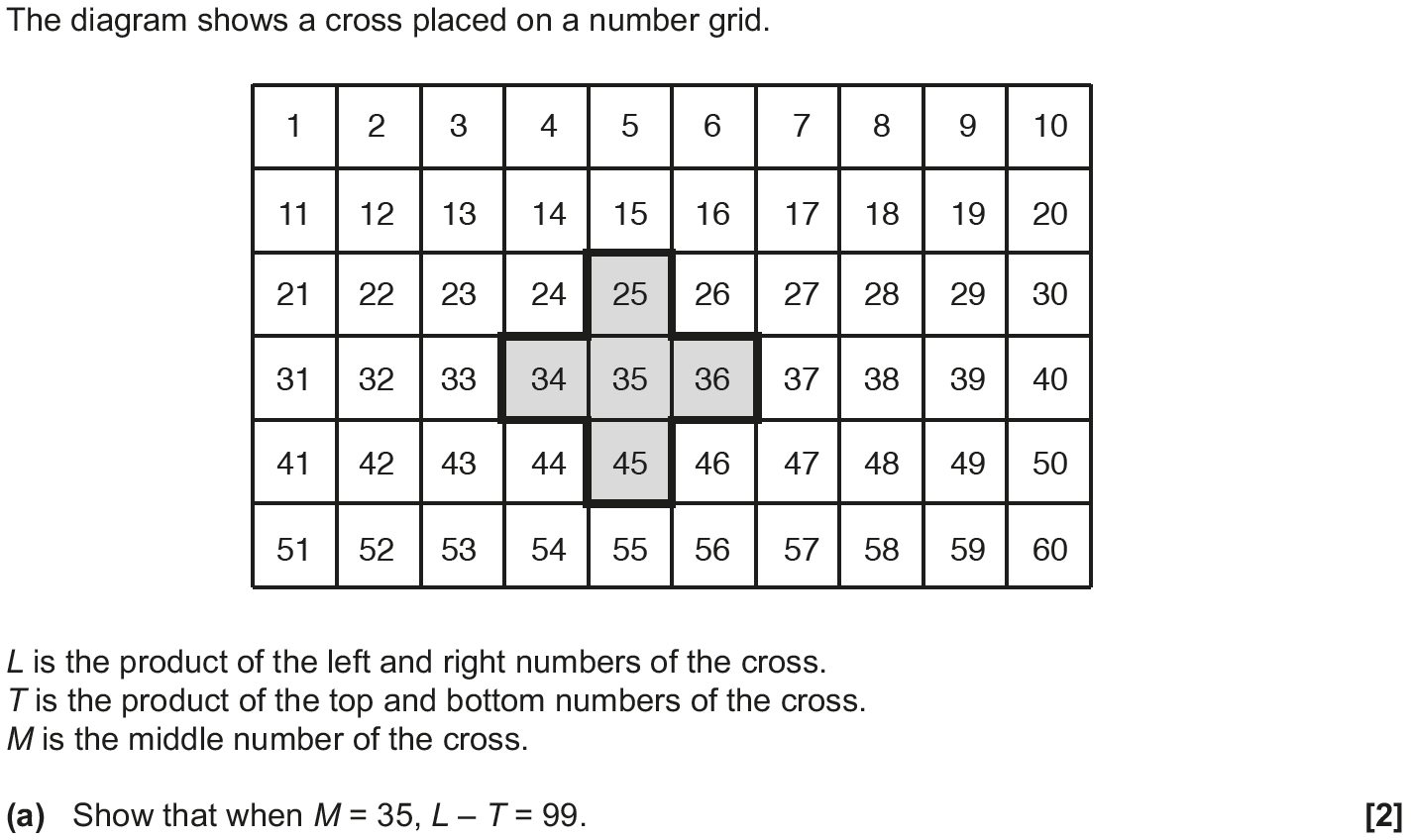 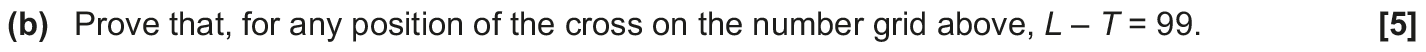 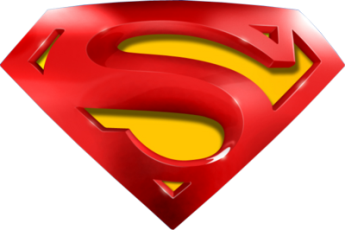 Nov 2017 3H Q14
Show that…
A
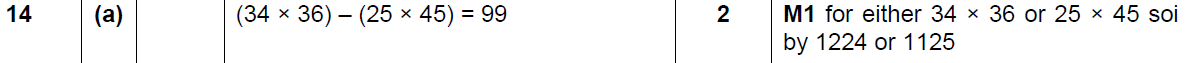 B
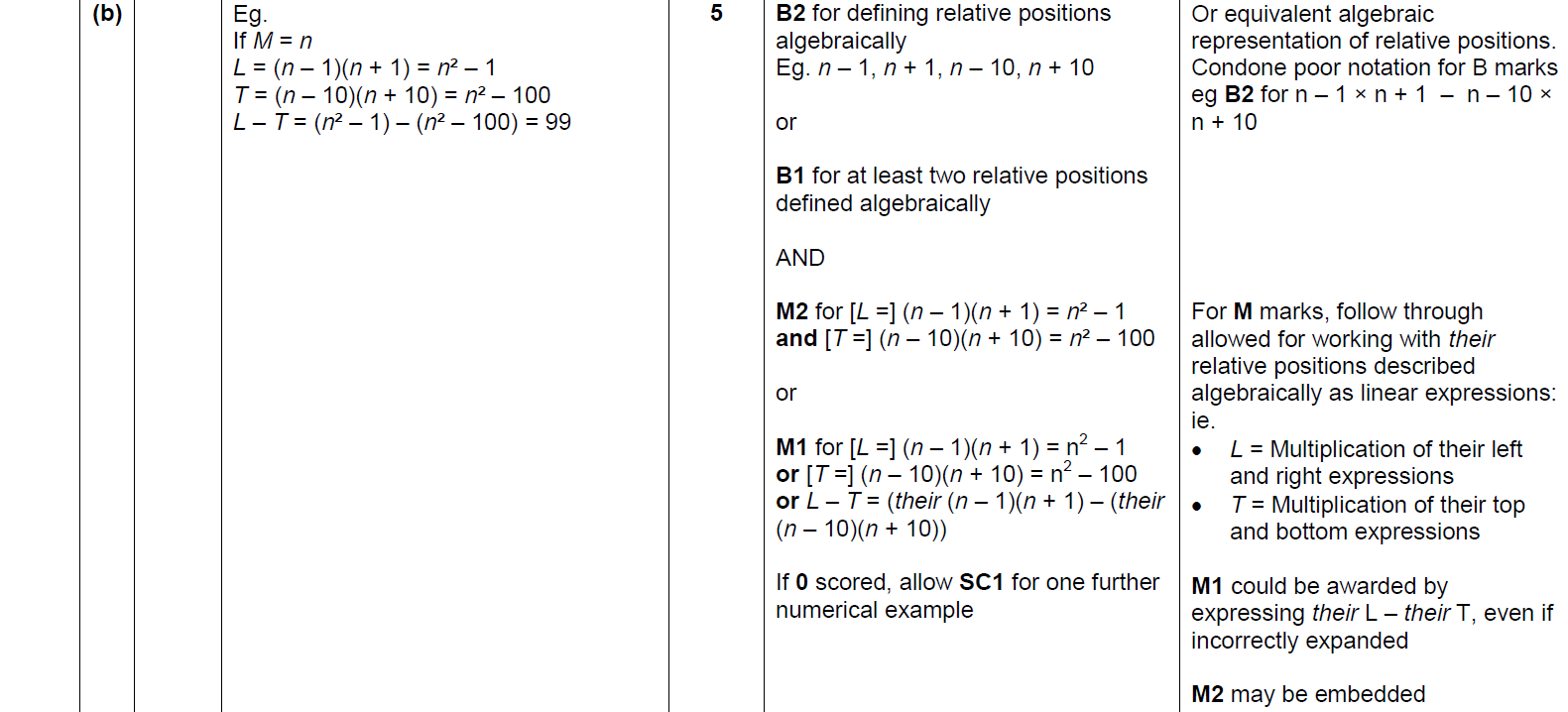 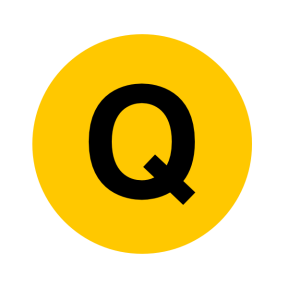 Nov 2017 3H Q17
Show that…
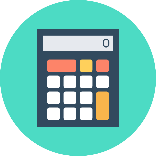 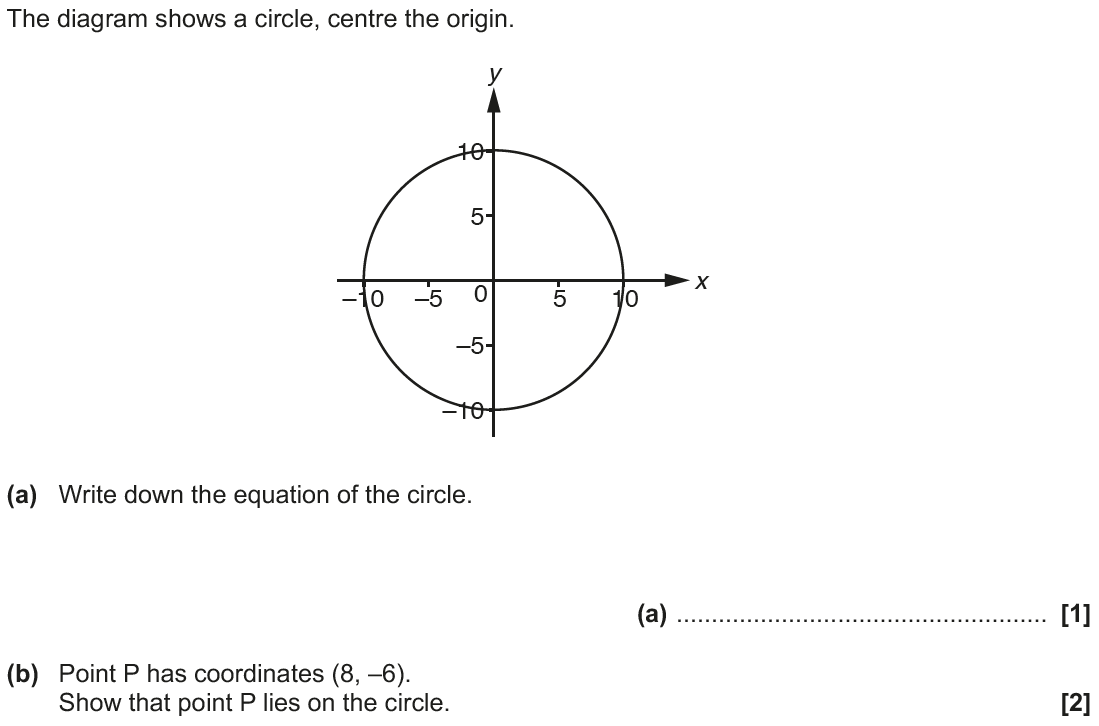 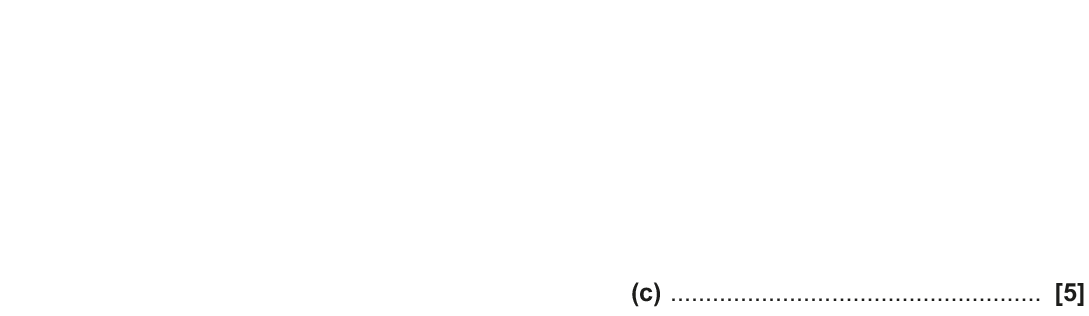 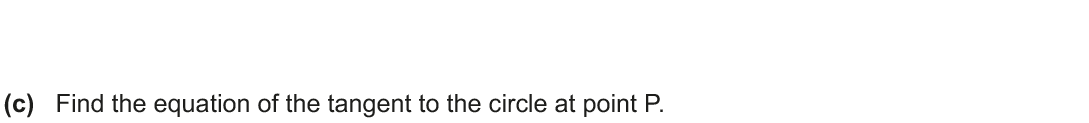 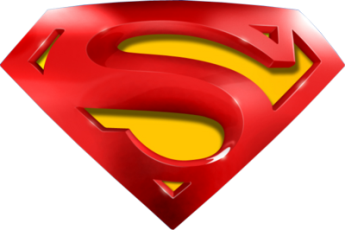 Nov 2017 3H Q17
Show that…
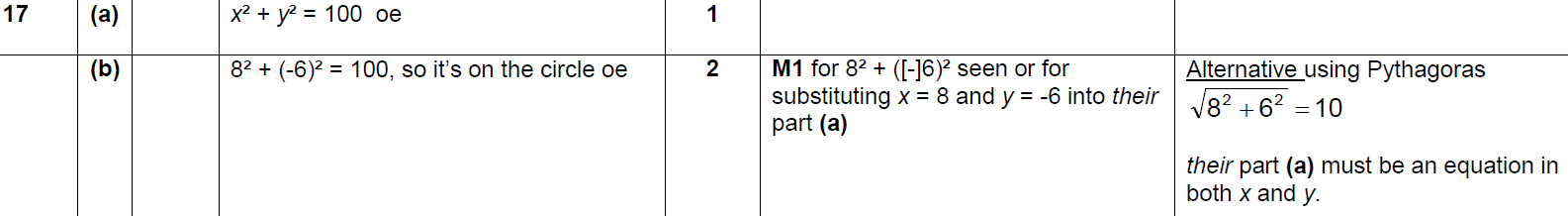 A
B
C
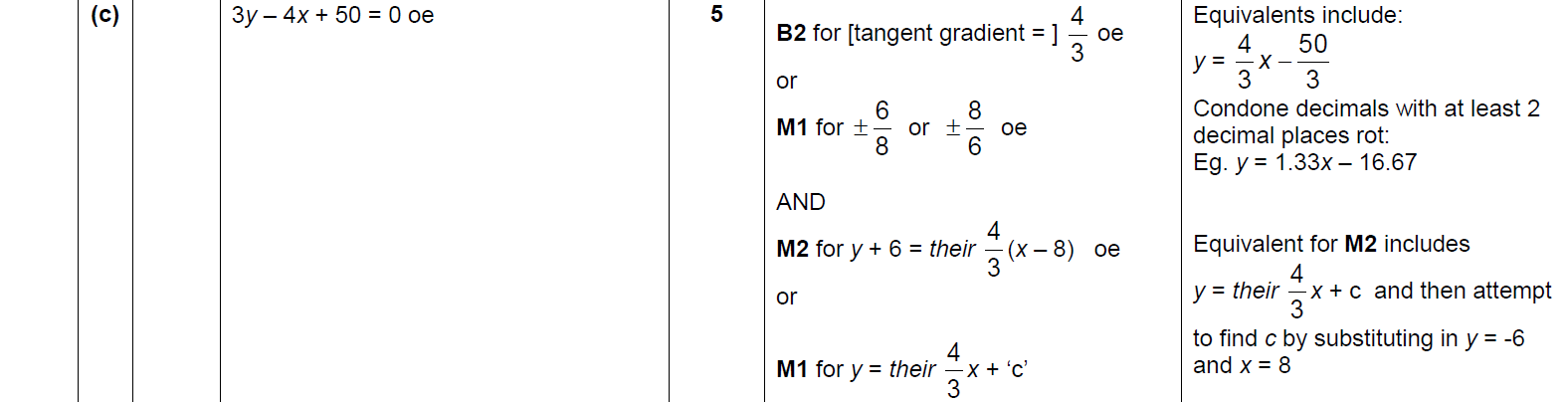 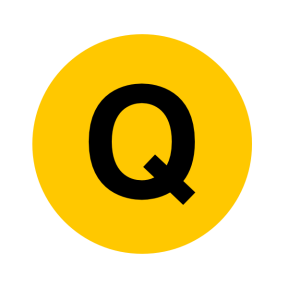 May 2018 1H Q12
Show that…
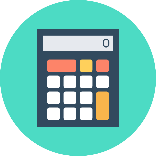 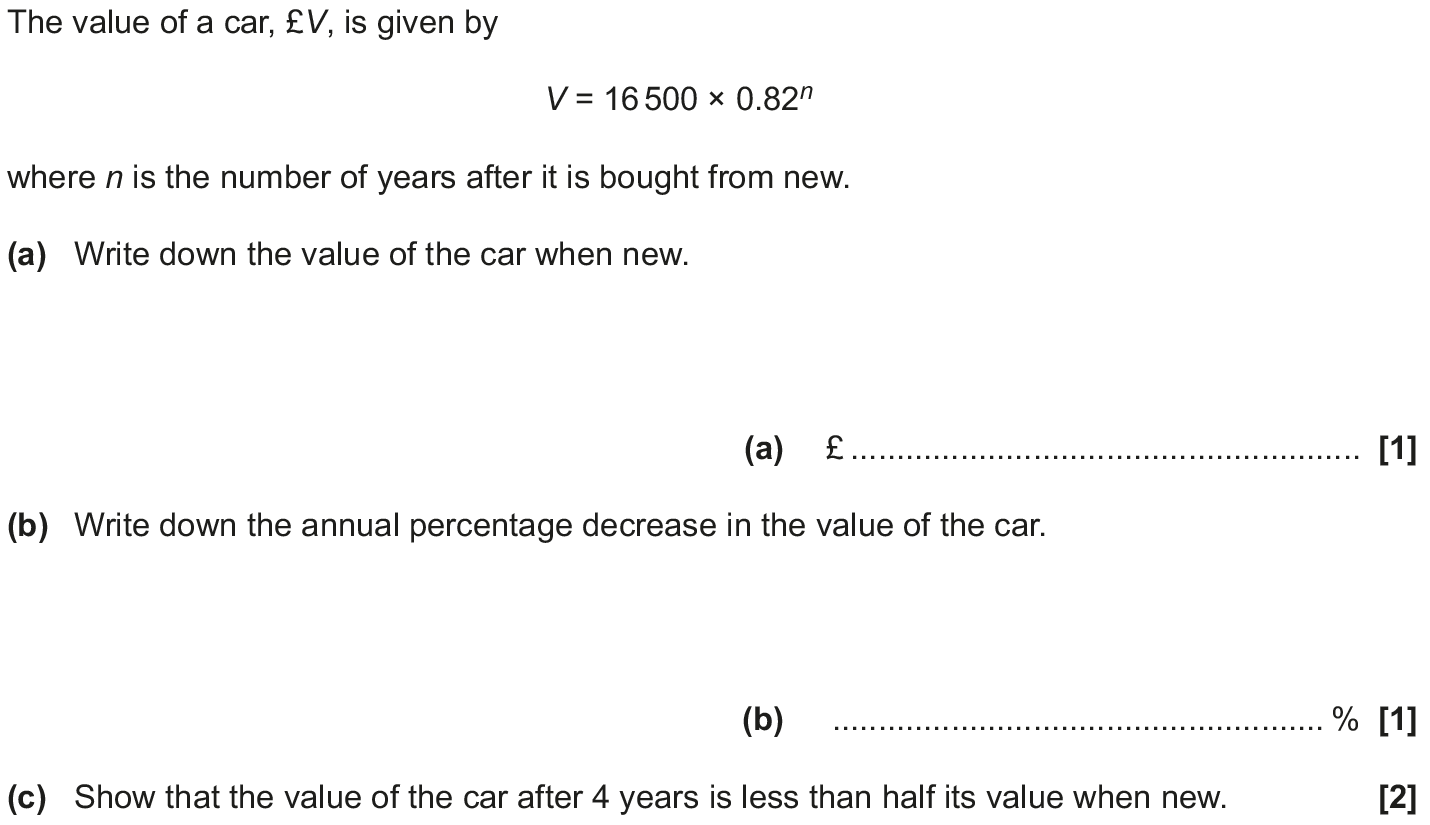 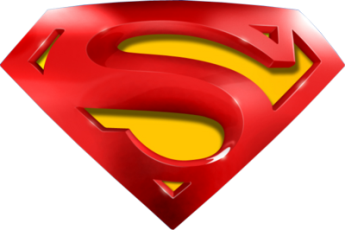 May 2018 1H Q12
Show that…
A
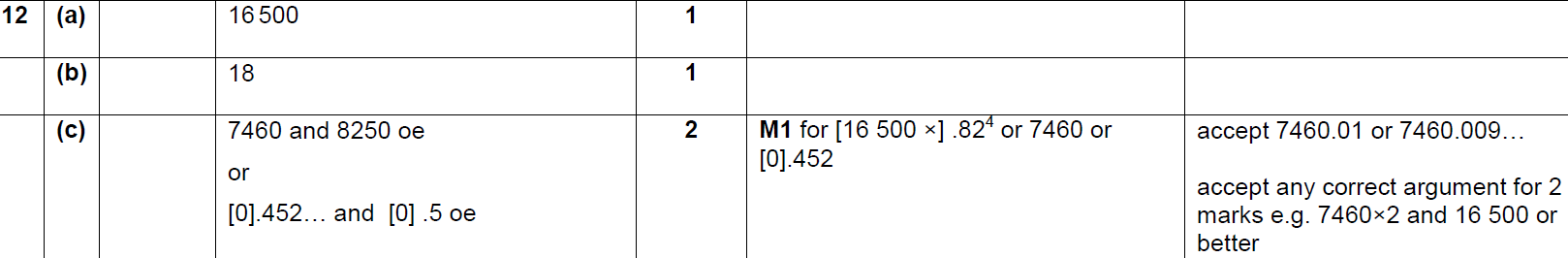 B
C
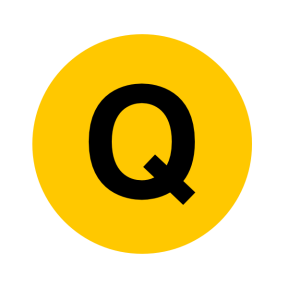 May 2018 1H Q13
Show that…
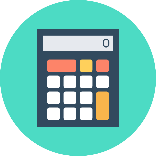 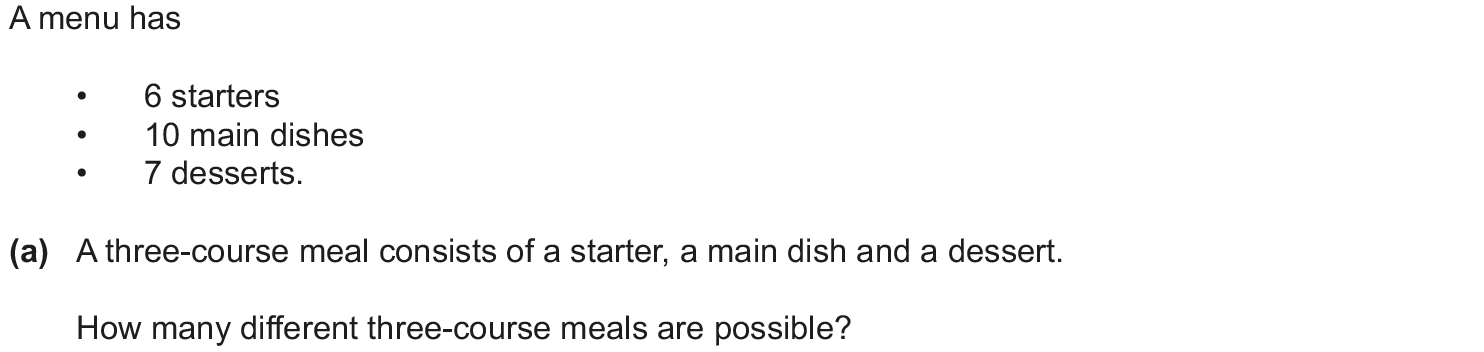 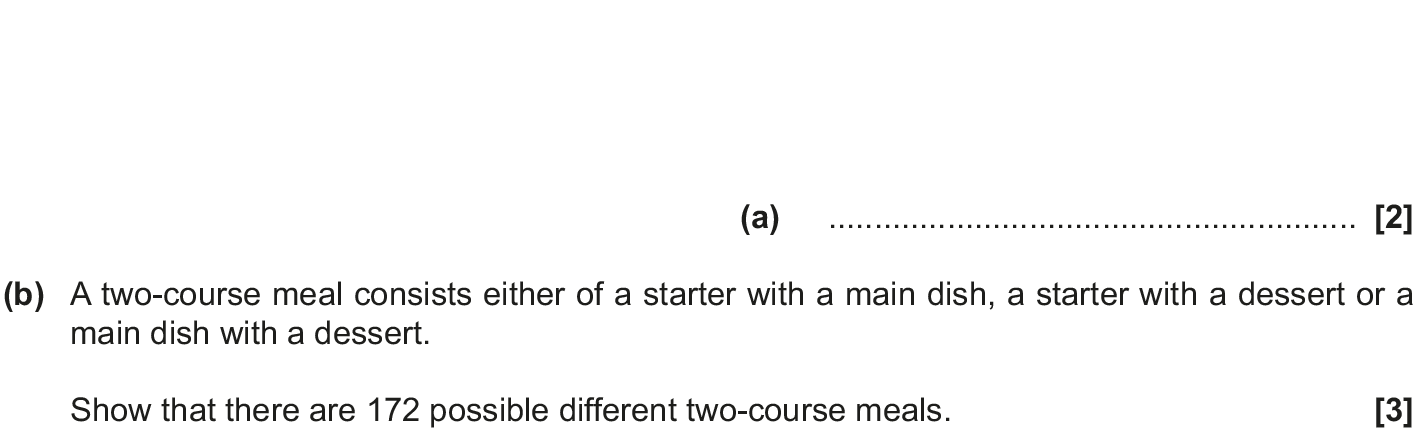 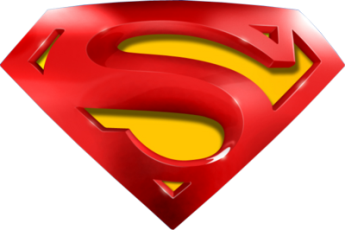 May 2018 1H Q13
Show that…
A
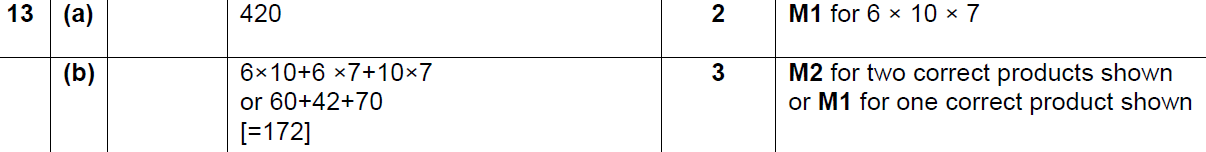 B
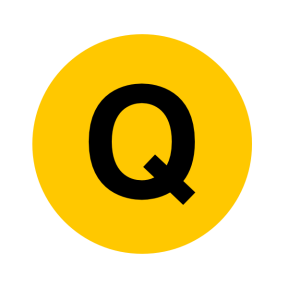 June 2018 2H Q8
Show that…
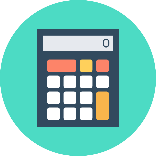 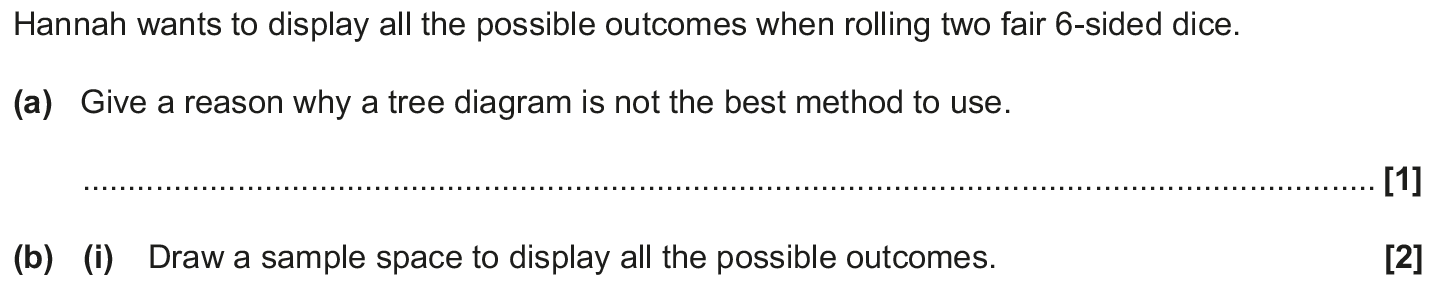 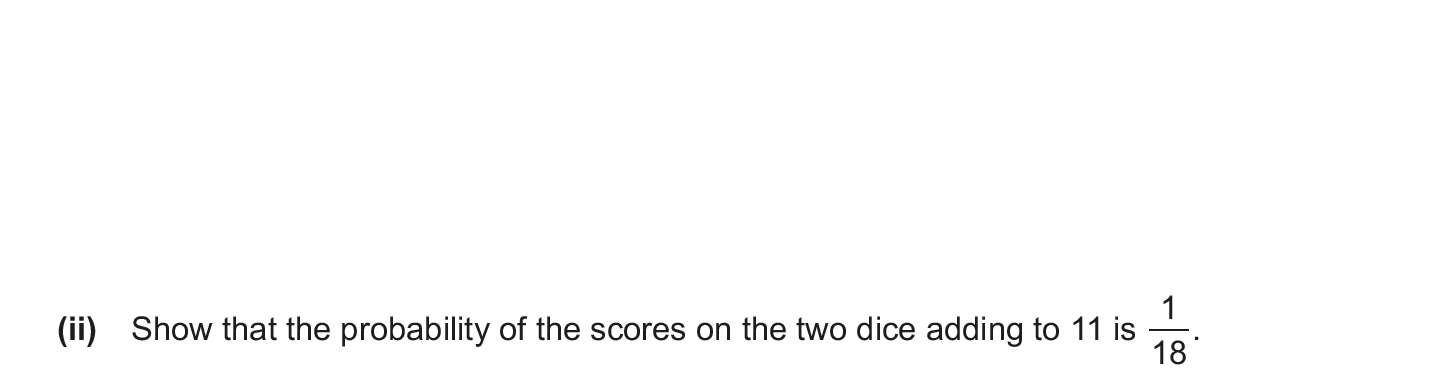 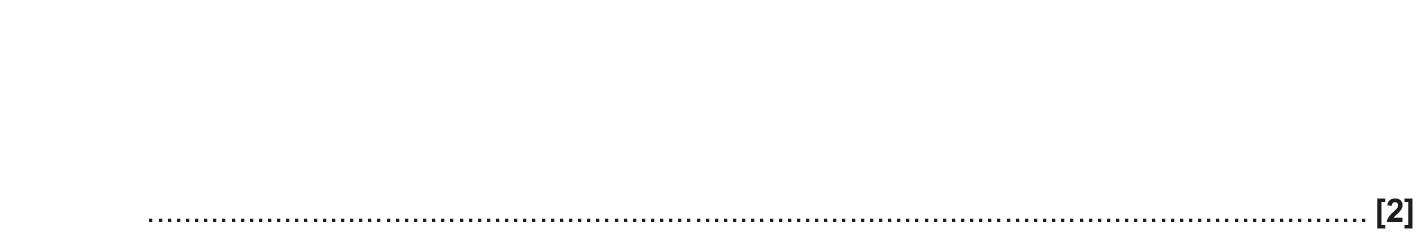 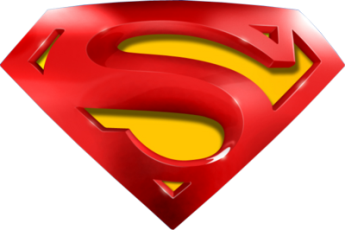 June 2018 2H Q8
Show that…
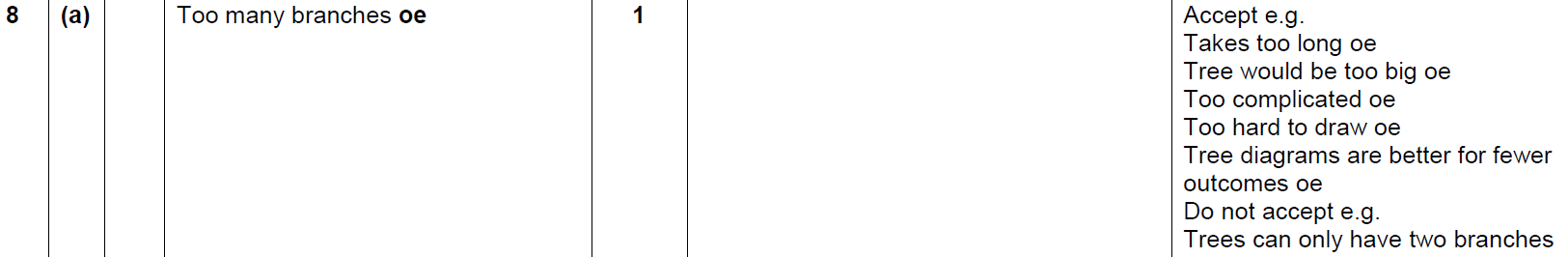 A
B (i)
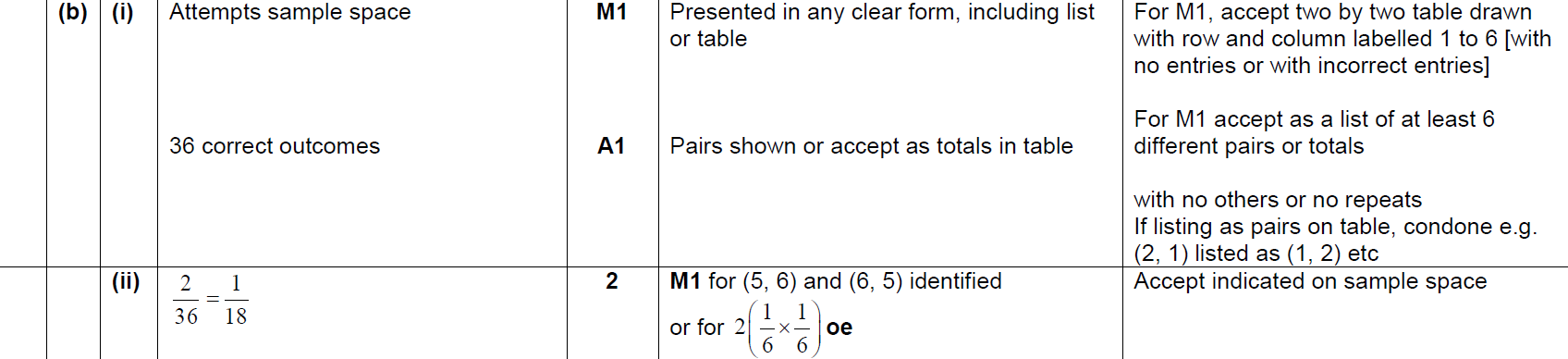 B (ii)
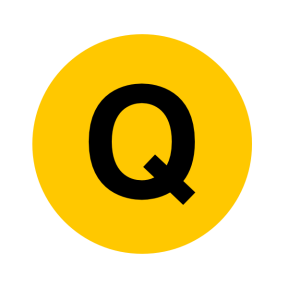 June 2018 2H Q15
Show that…
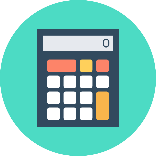 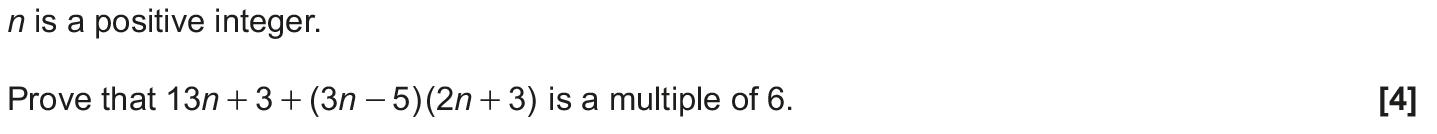 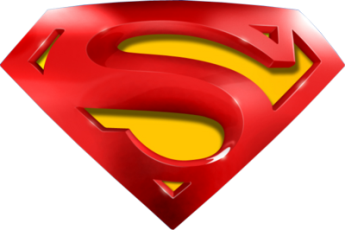 June 2018 2H Q15
Show that…
A
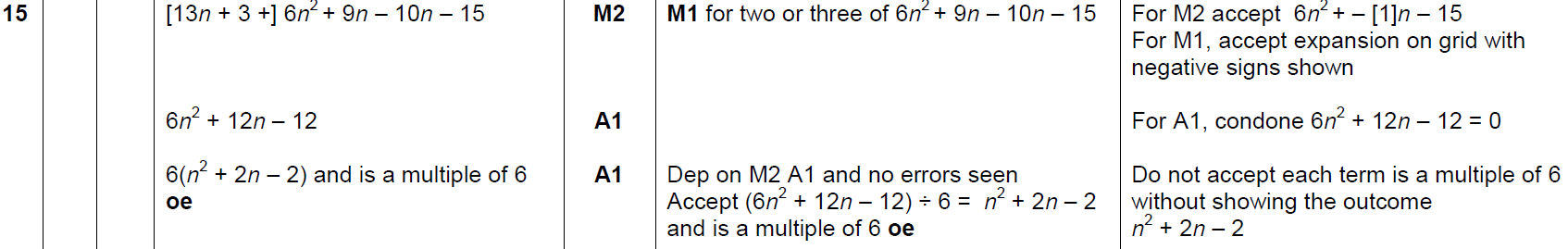 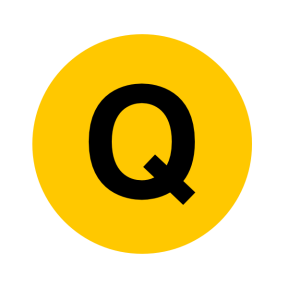 June 2018 3H Q4
Show that…
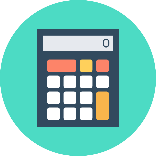 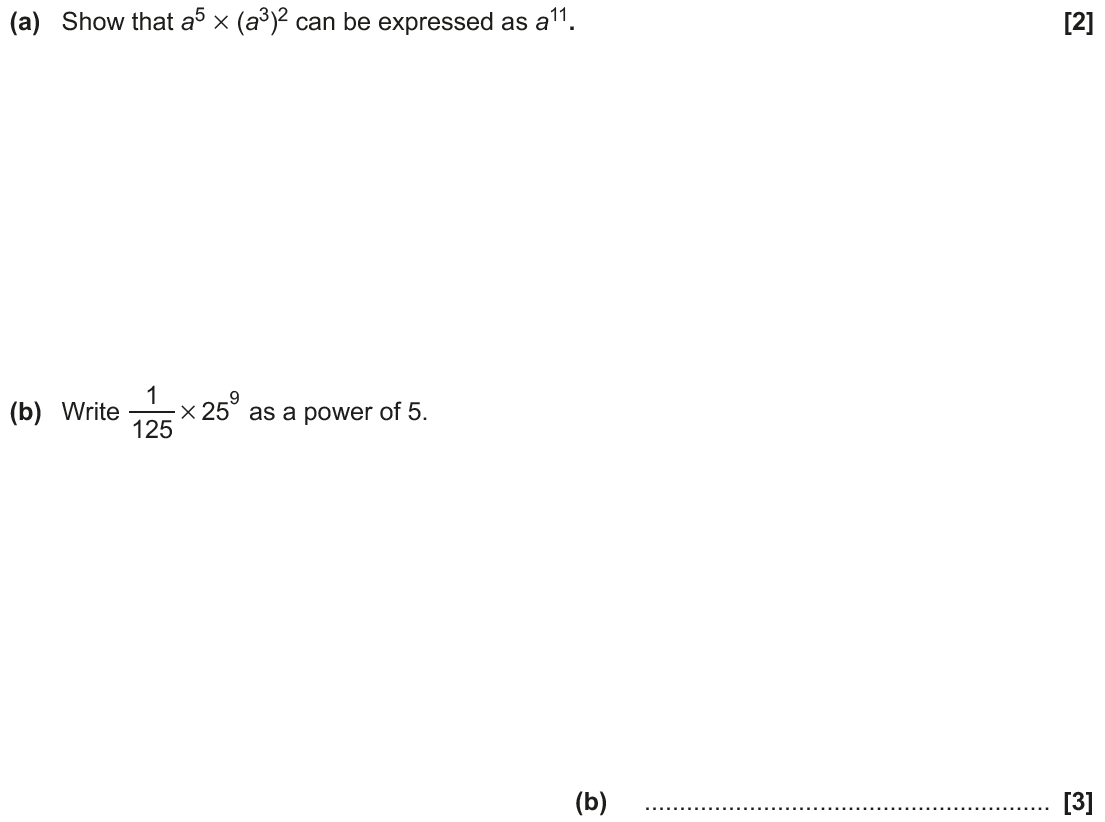 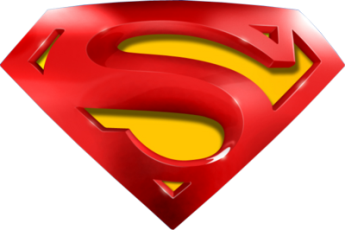 June 2018 3H Q4
Show that…
A
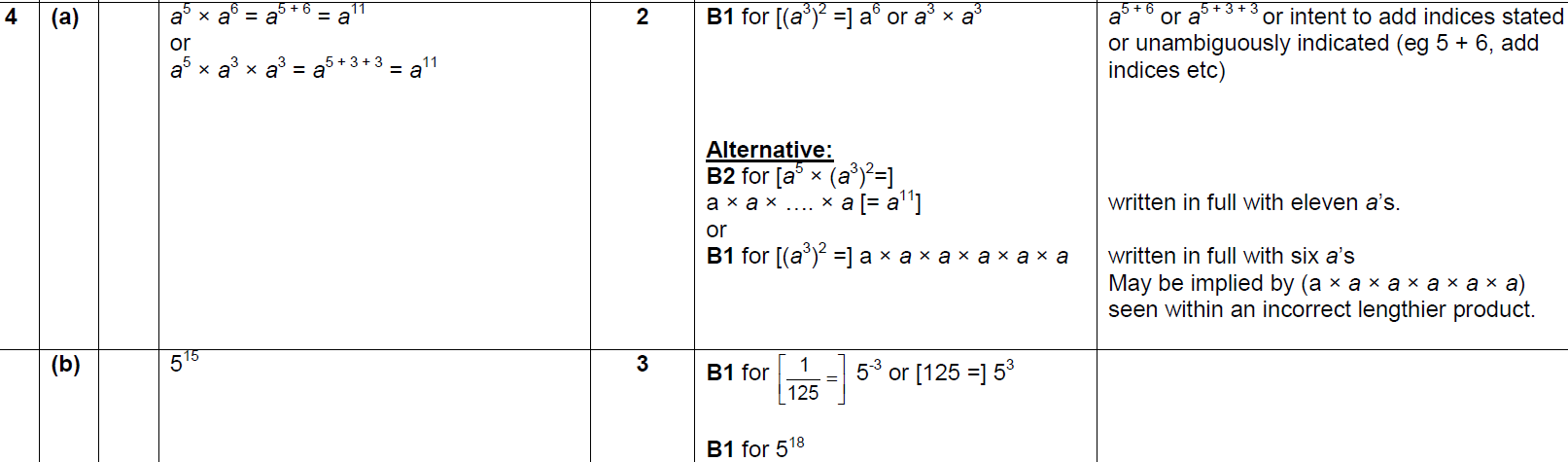 B
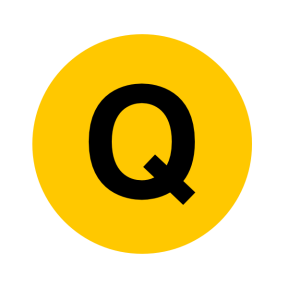 June 2018 3H Q9
Show that…
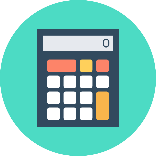 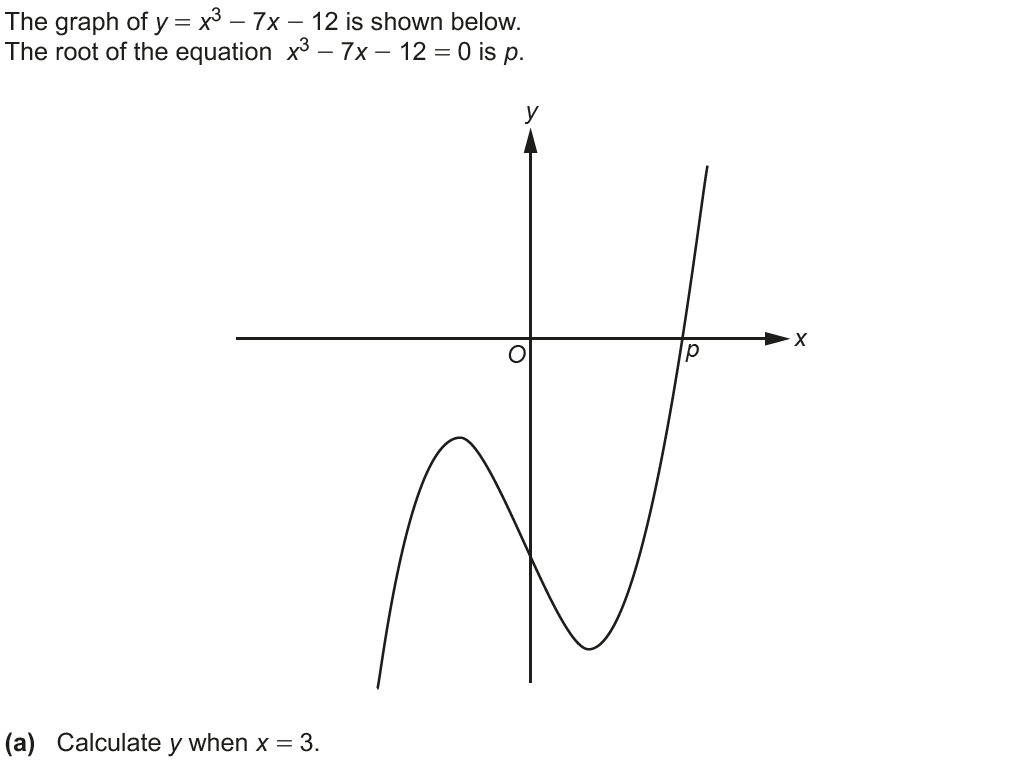 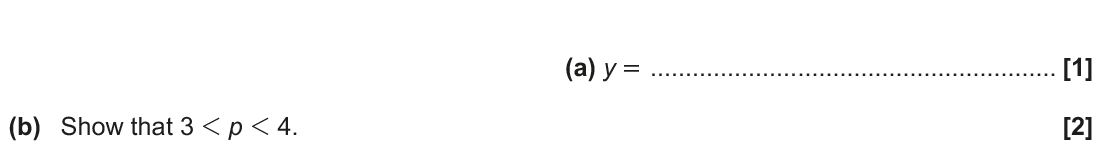 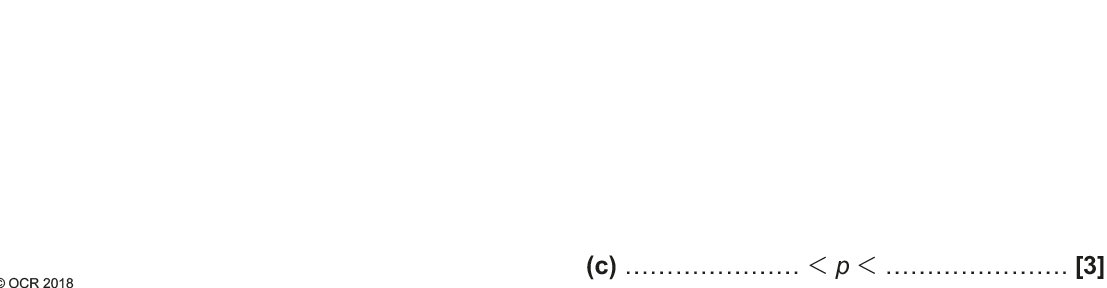 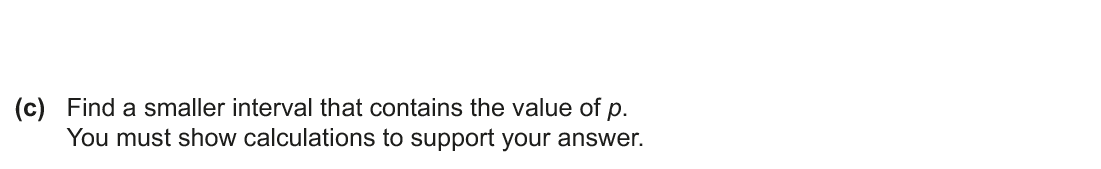 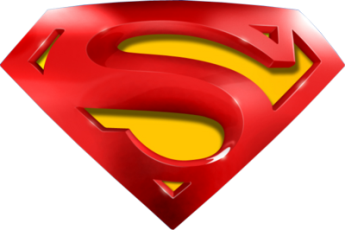 June 2018 3H Q9
Show that…
A
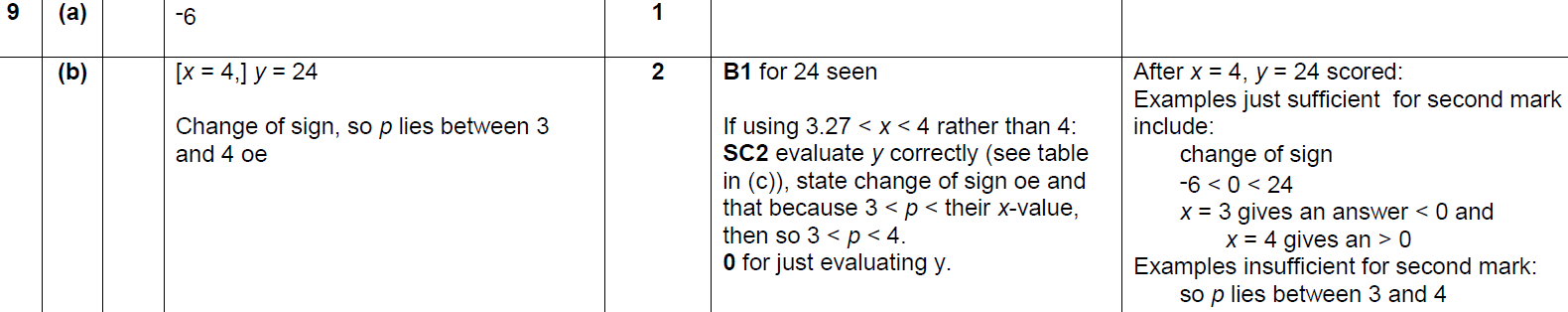 B
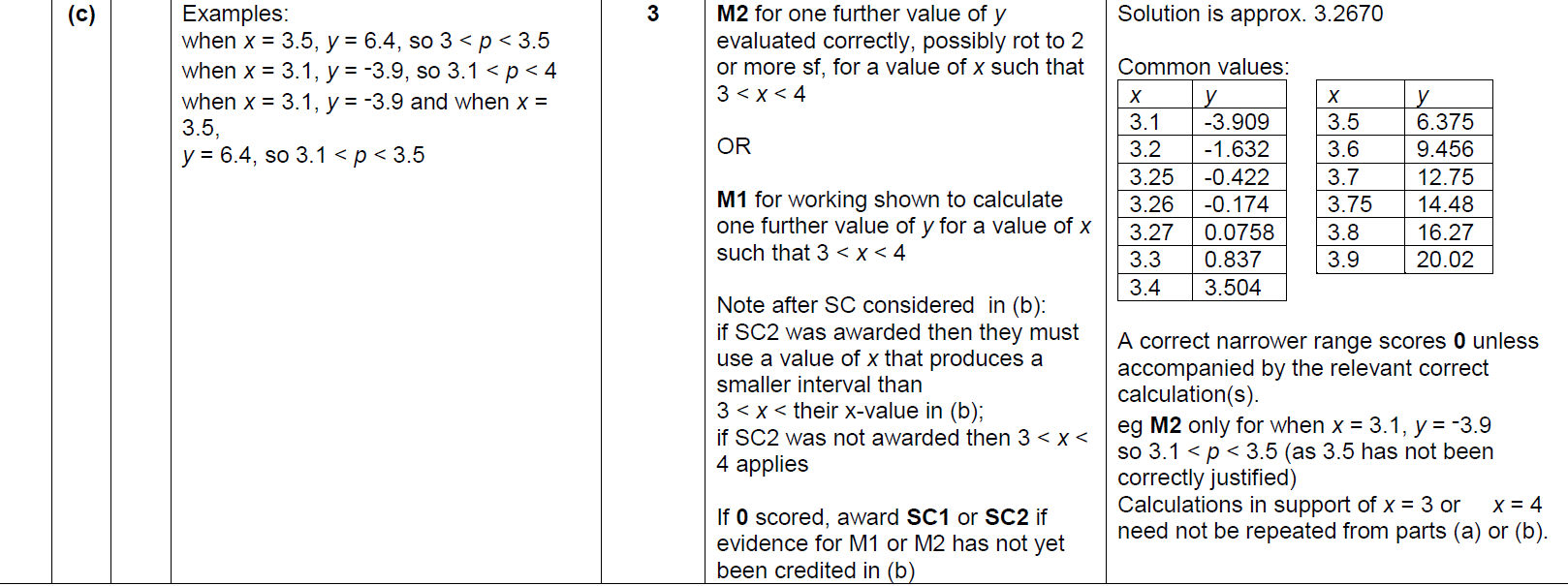 C
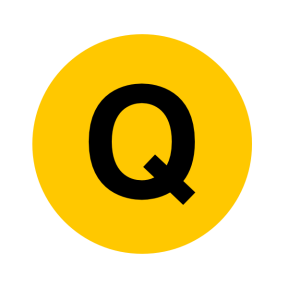 June 2018 3H Q14
Show that…
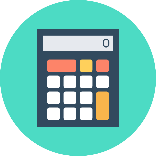 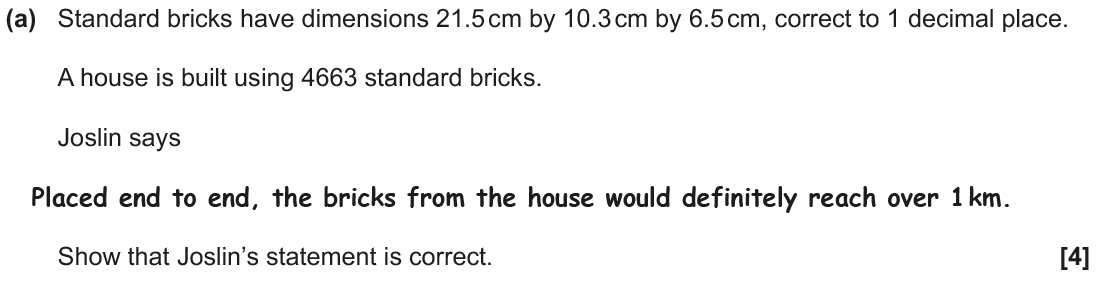 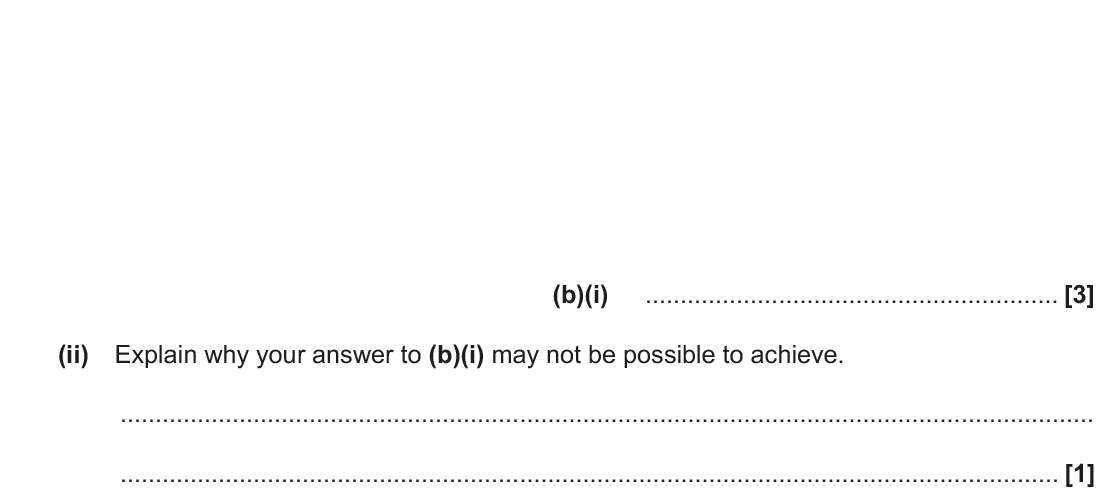 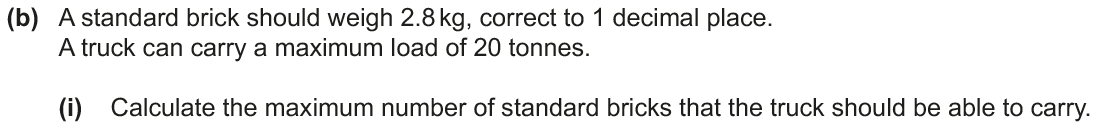 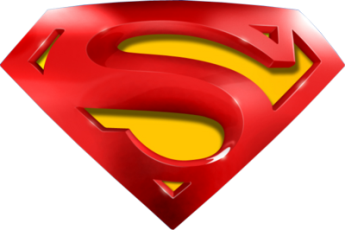 June 2018 3H Q14
Show that…
A
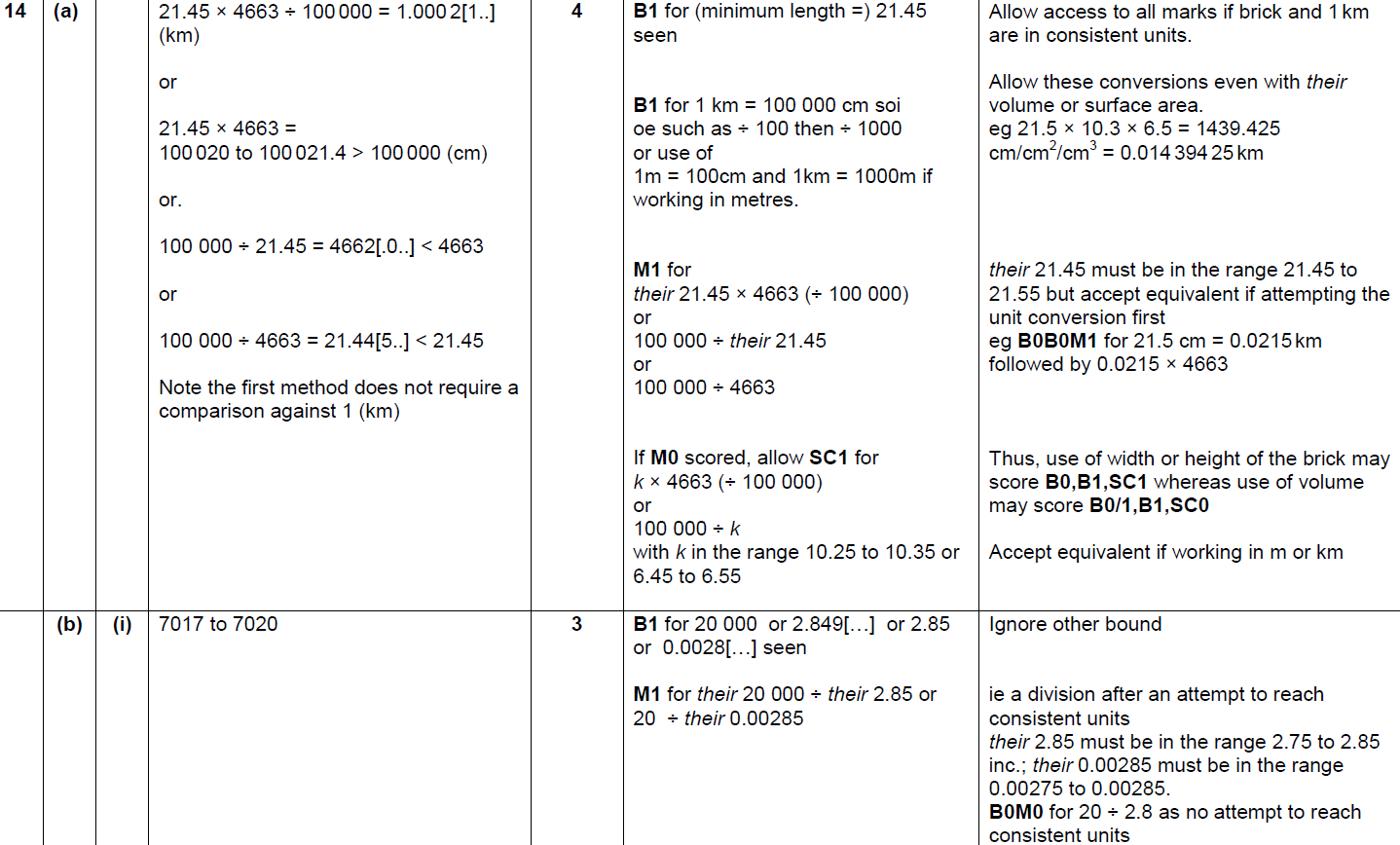 B (i)
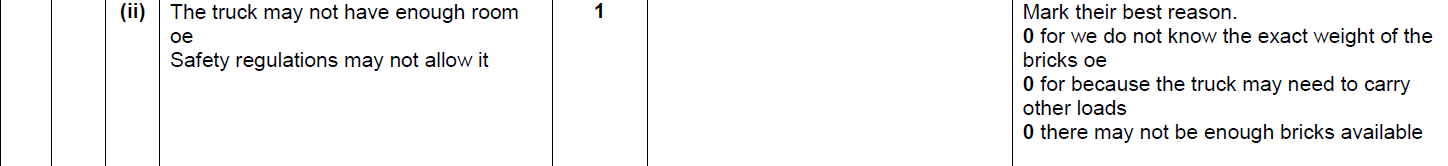 B (ii)
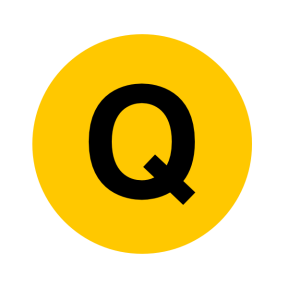 June 2018 3H Q19
Show that…
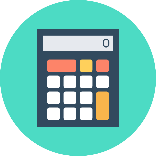 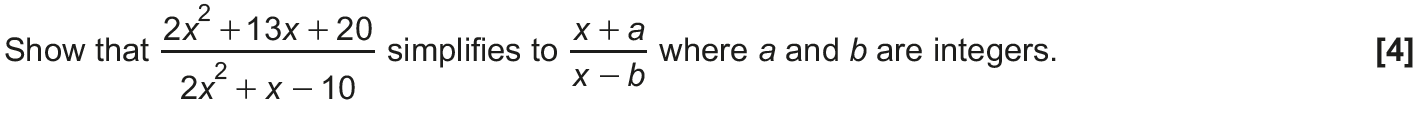 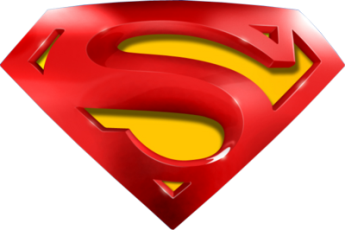 June 2018 3H Q19
Show that…
A
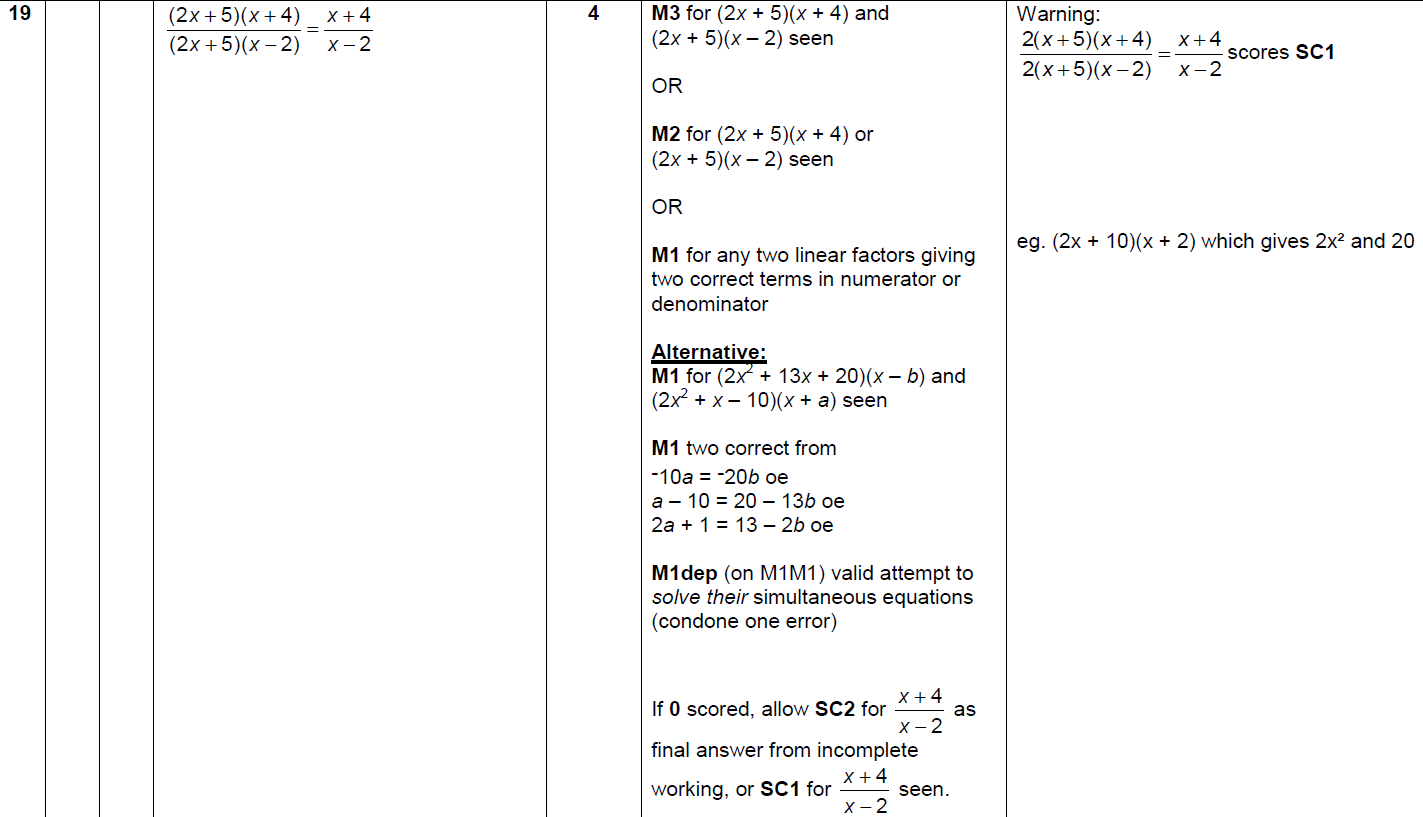 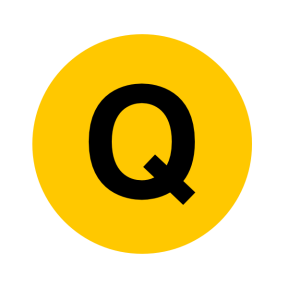 Nov 2018 1H Q2
Show that…
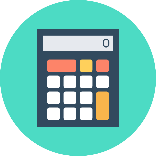 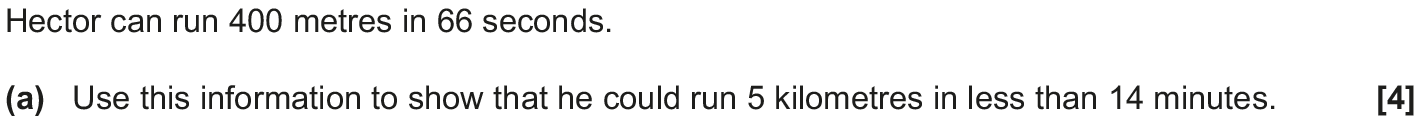 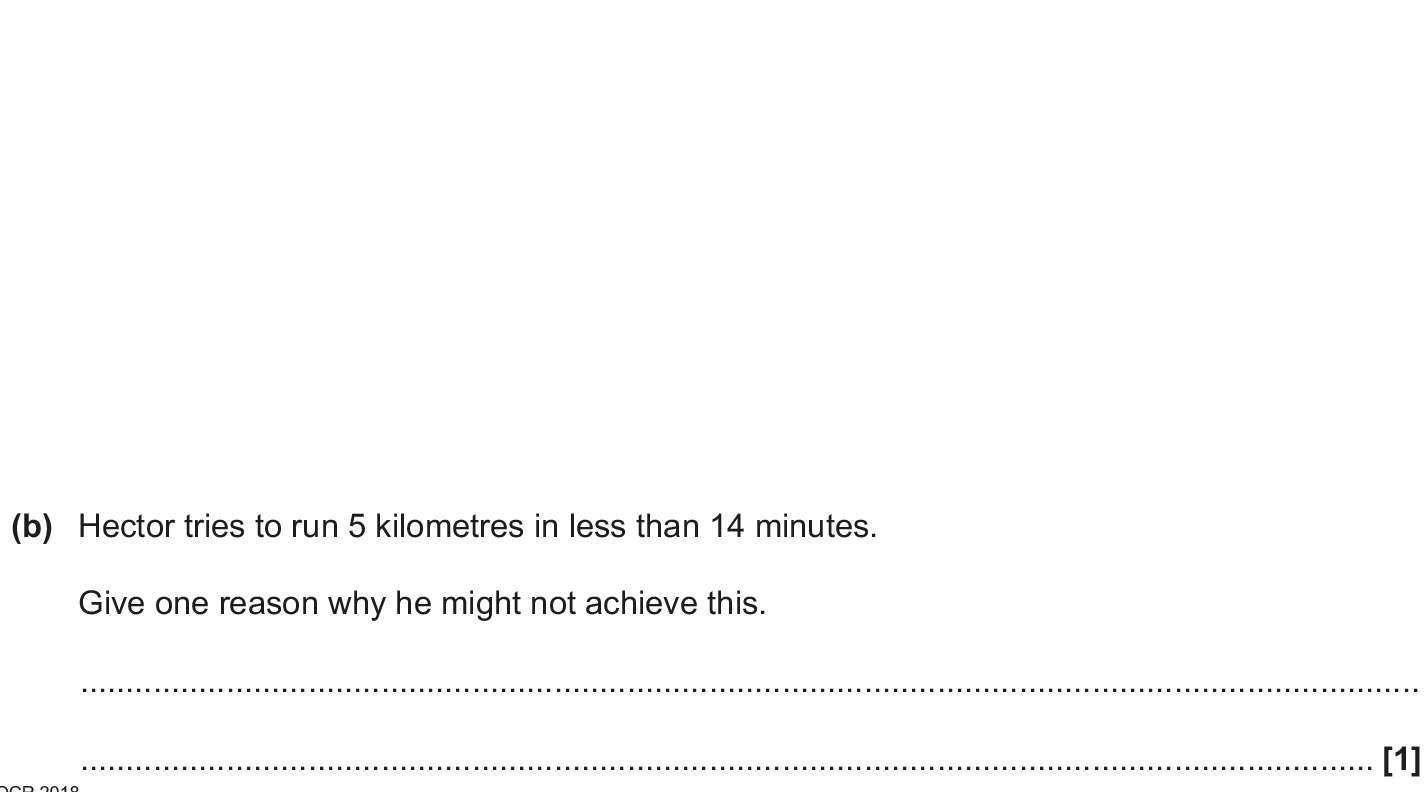 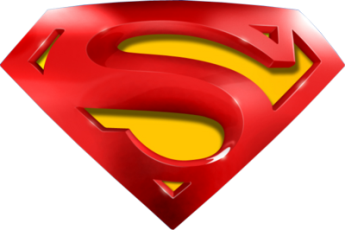 Nov 2018 1H Q2
Show that…
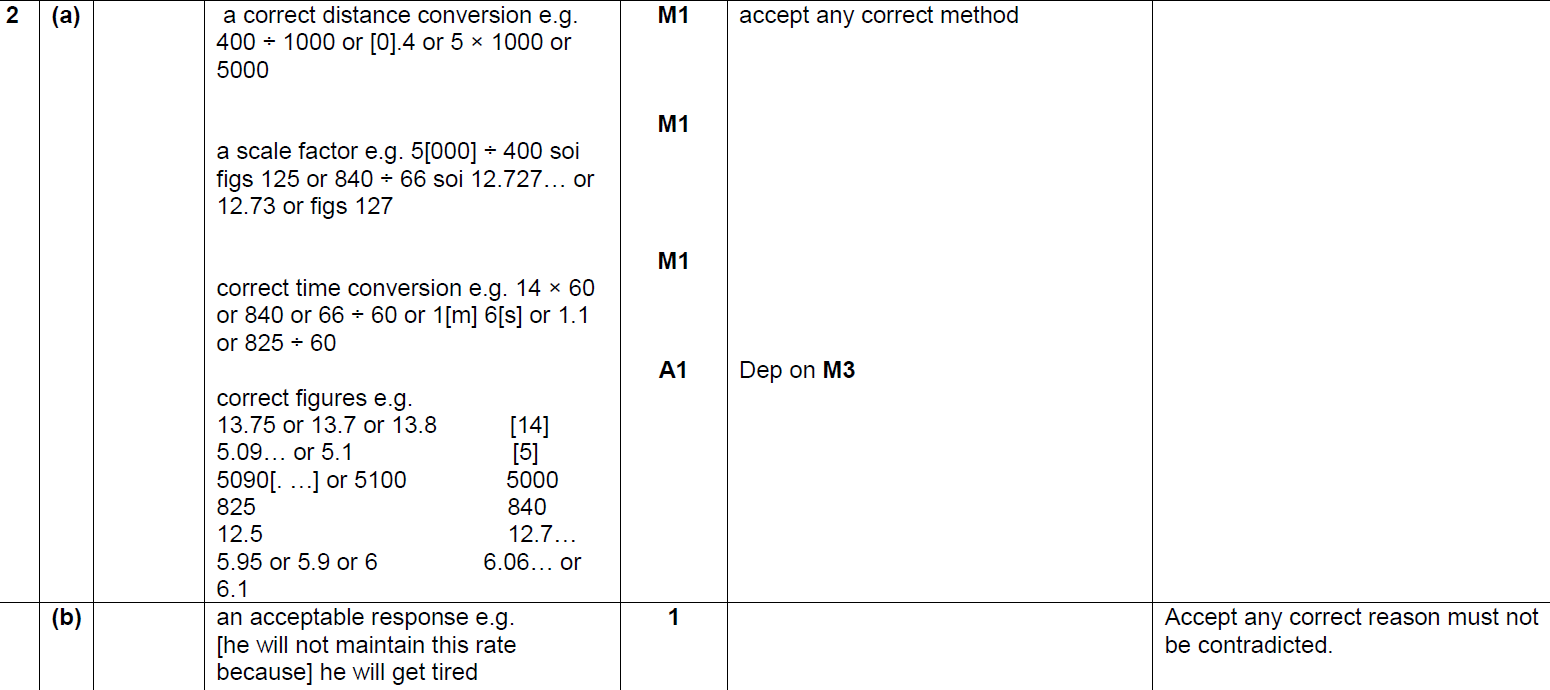 A
B
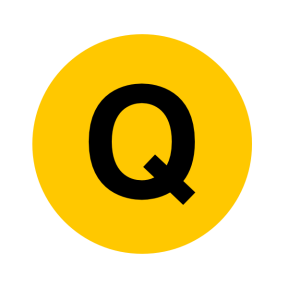 Nov 2018 1H Q22
Show that…
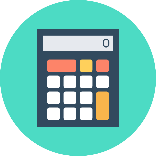 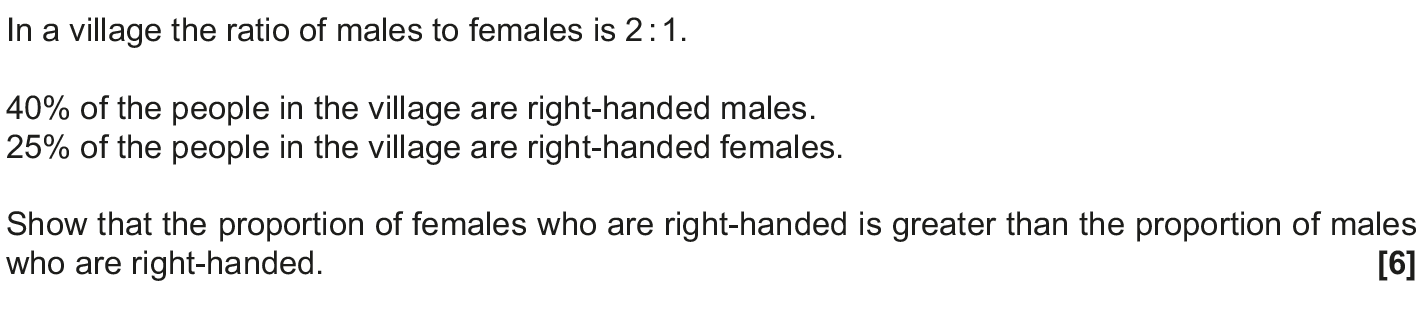 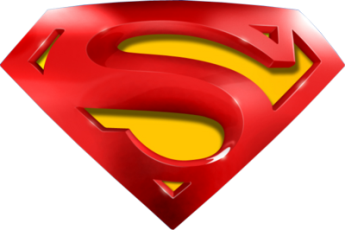 Nov 2018 1H Q22
Show that…
A
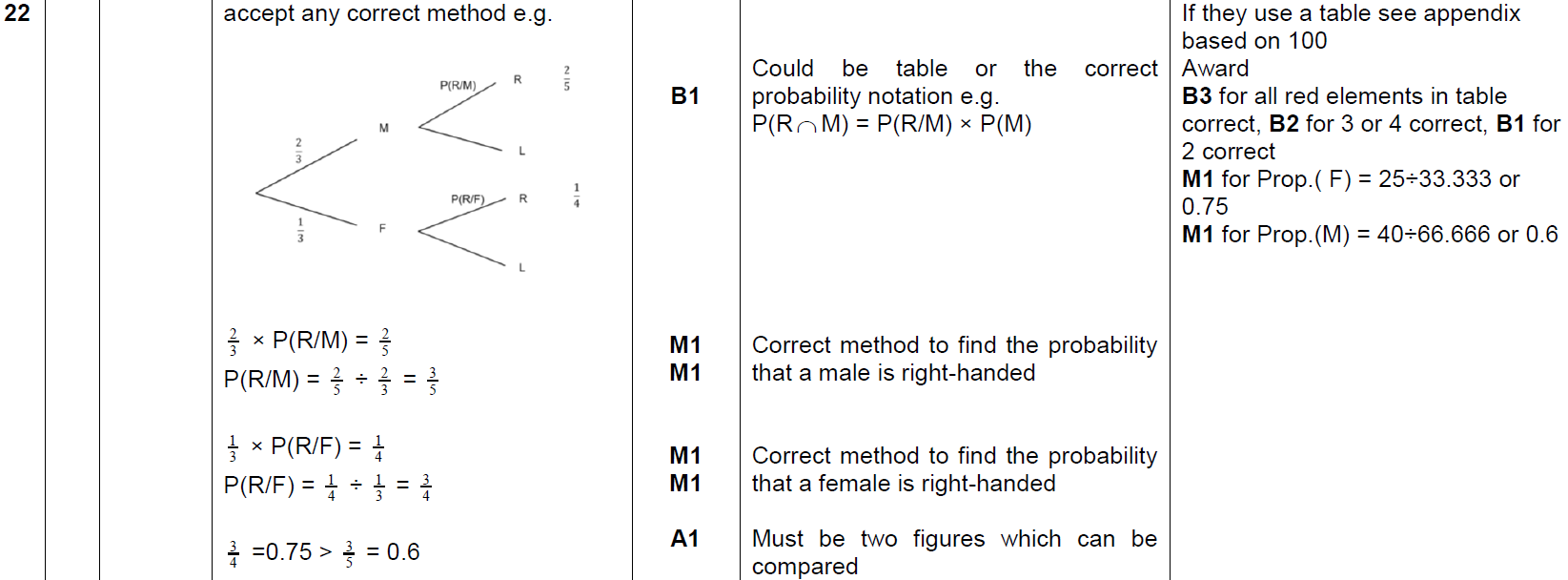 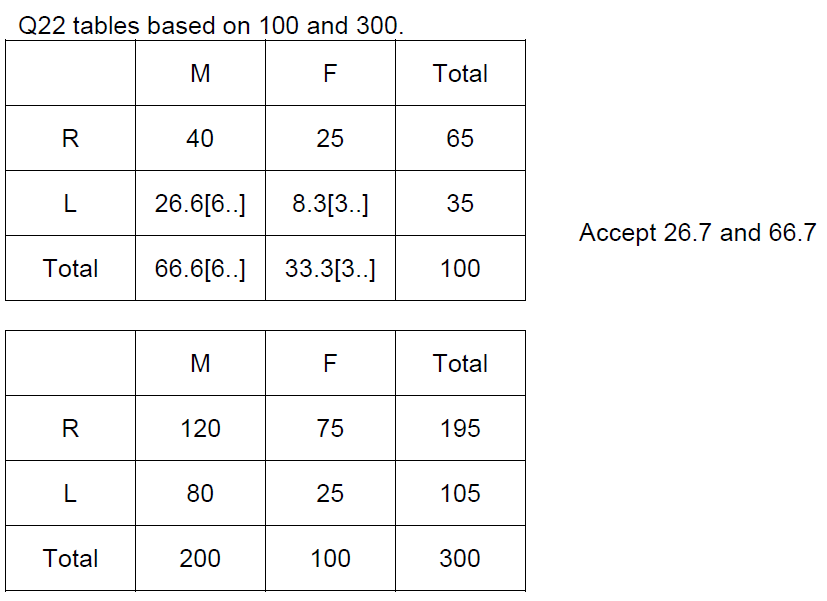 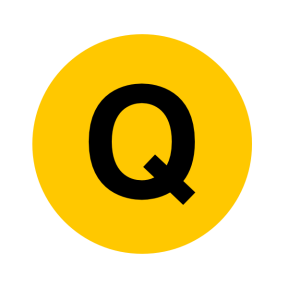 Nov 2018 2H Q13
Show that…
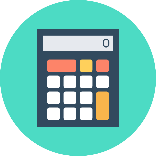 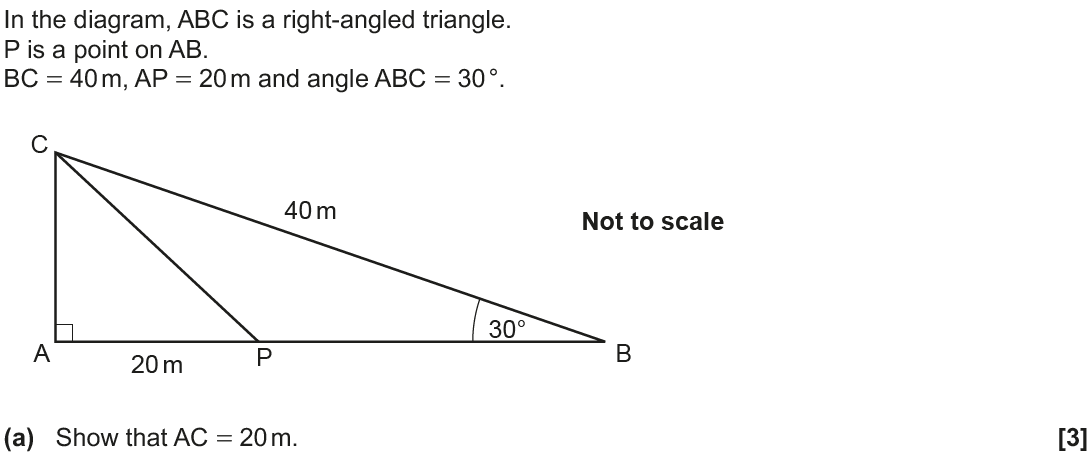 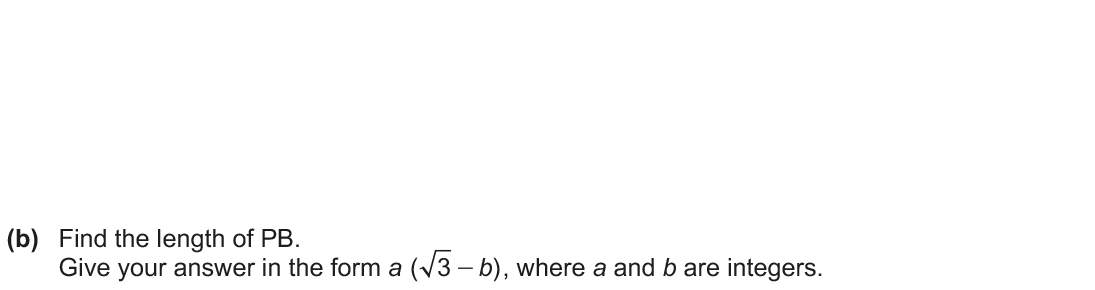 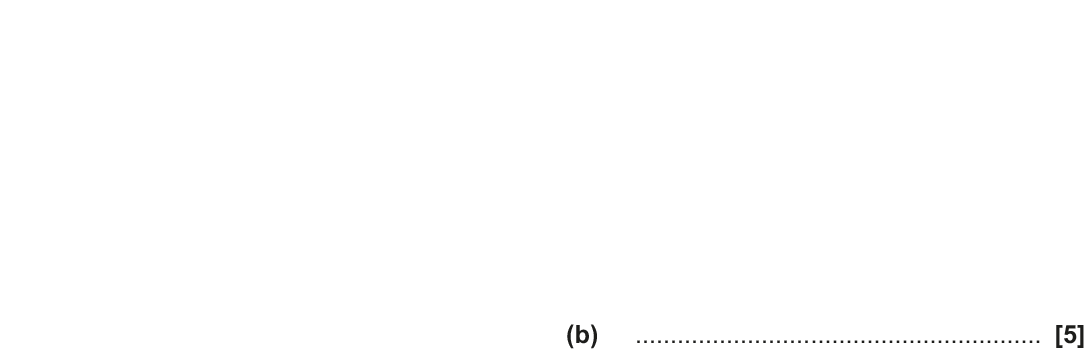 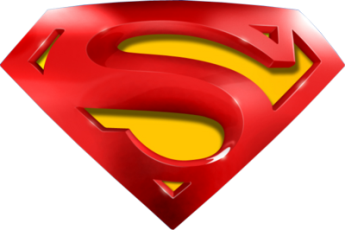 Nov 2018 2H Q13
Show that…
A
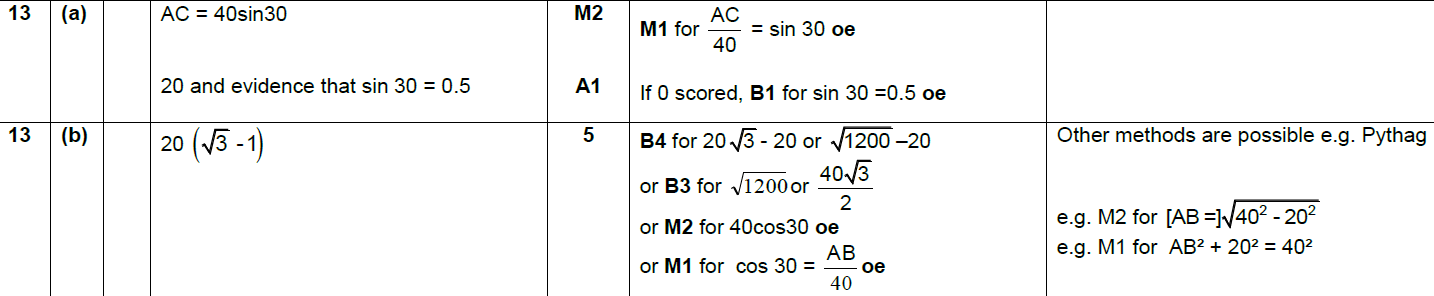 B
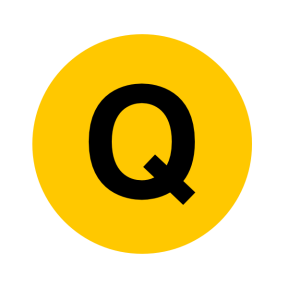 Nov 2018 2H Q20
Show that…
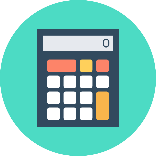 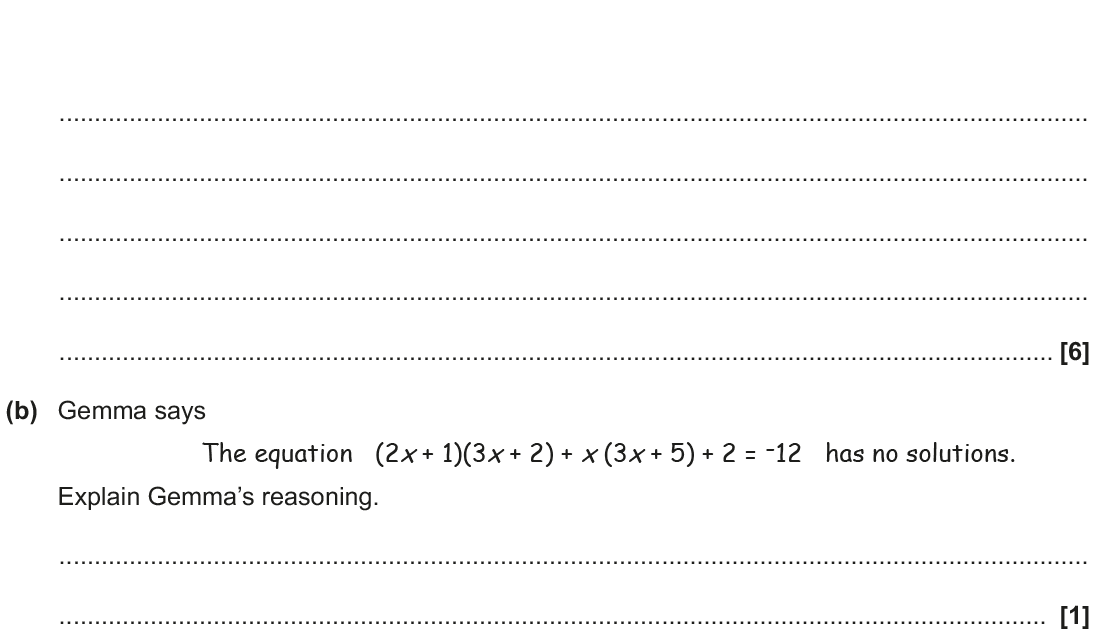 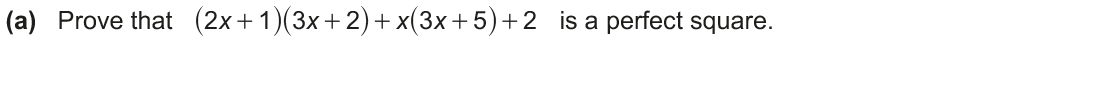 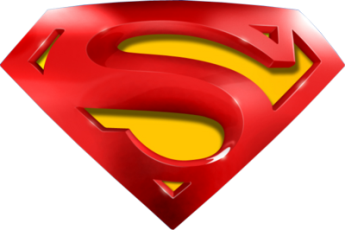 Nov 2018 2H Q20
Show that…
A
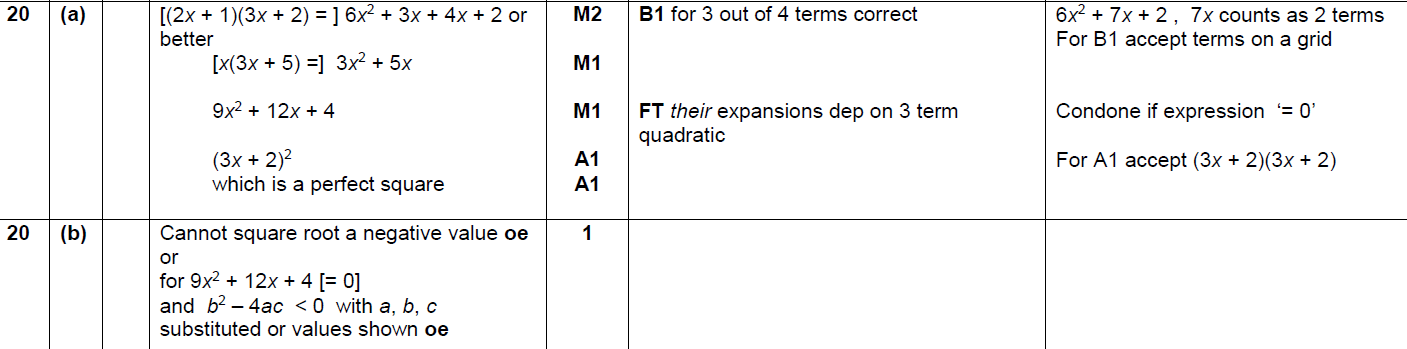 B
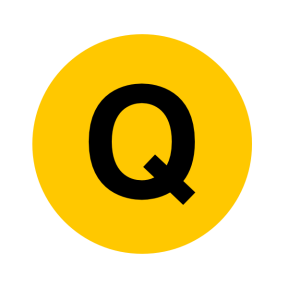 Nov 2018 3H Q5
Show that…
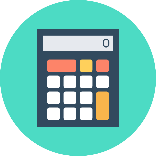 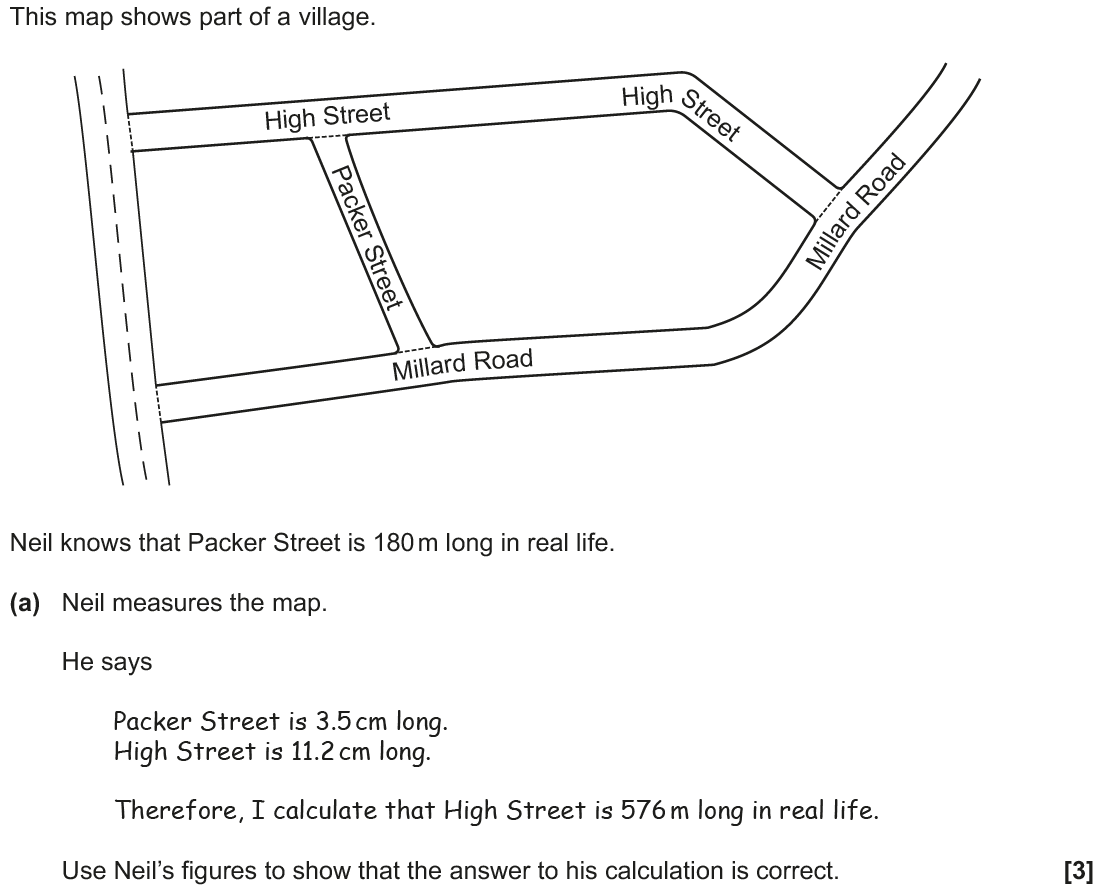 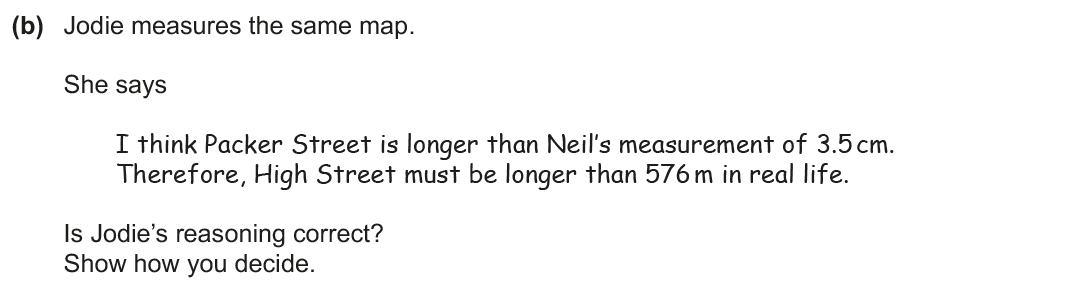 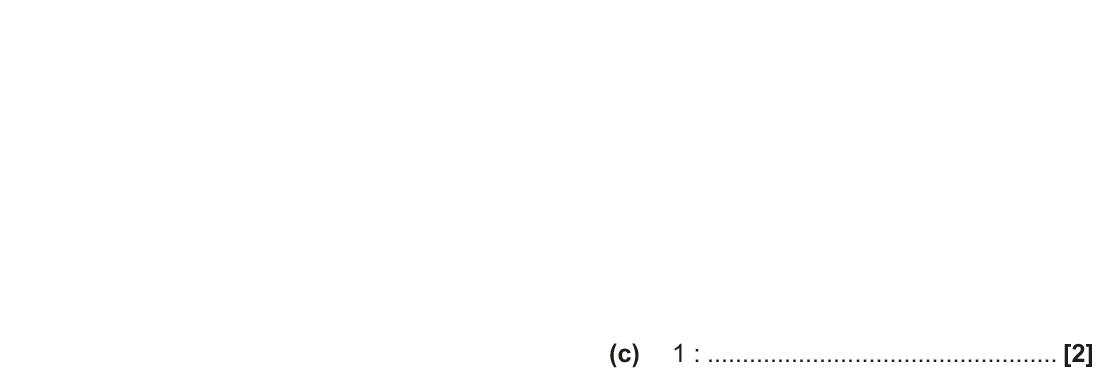 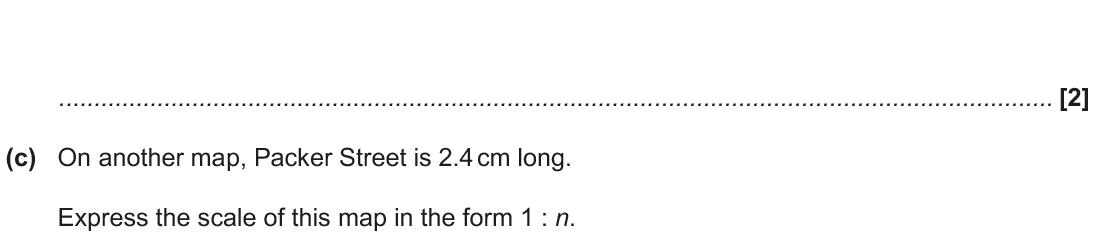 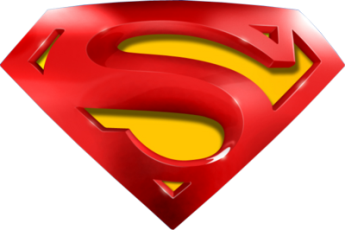 Nov 2018 3H Q5
Show that…
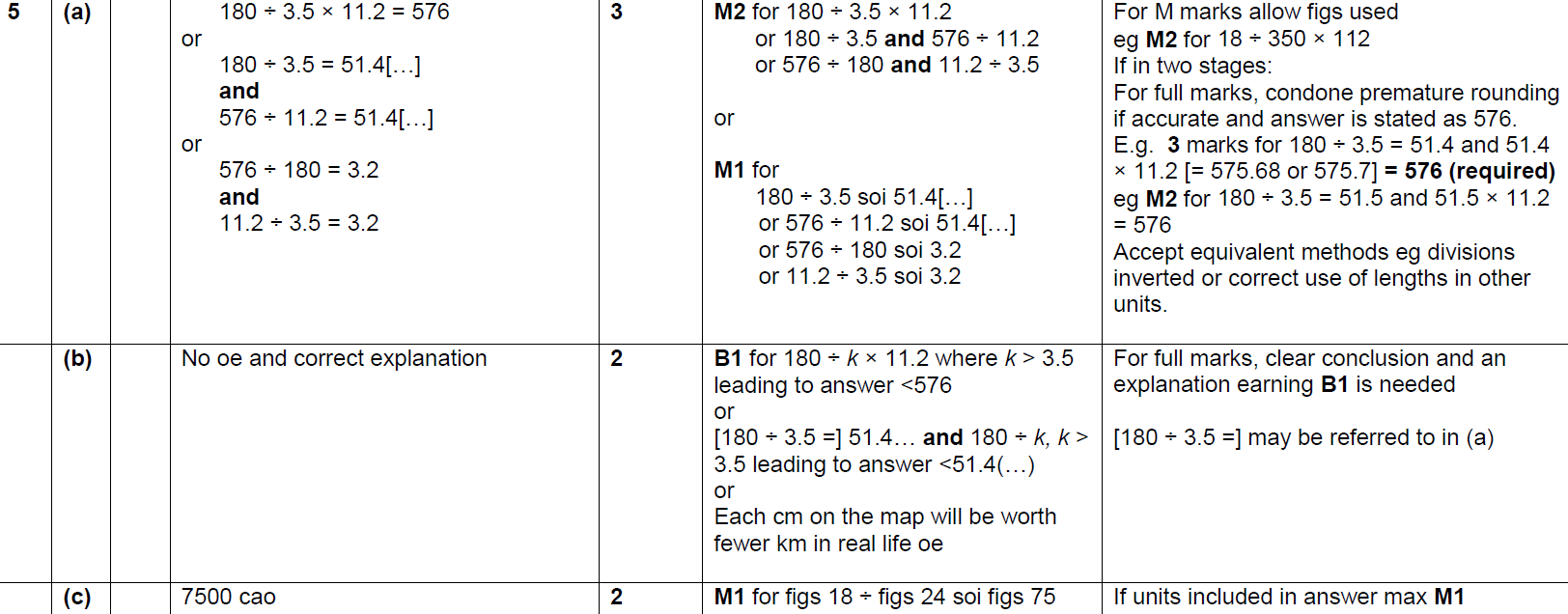 A
B
C
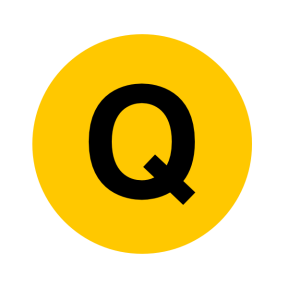 Nov 2018 3H Q16
Show that…
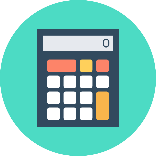 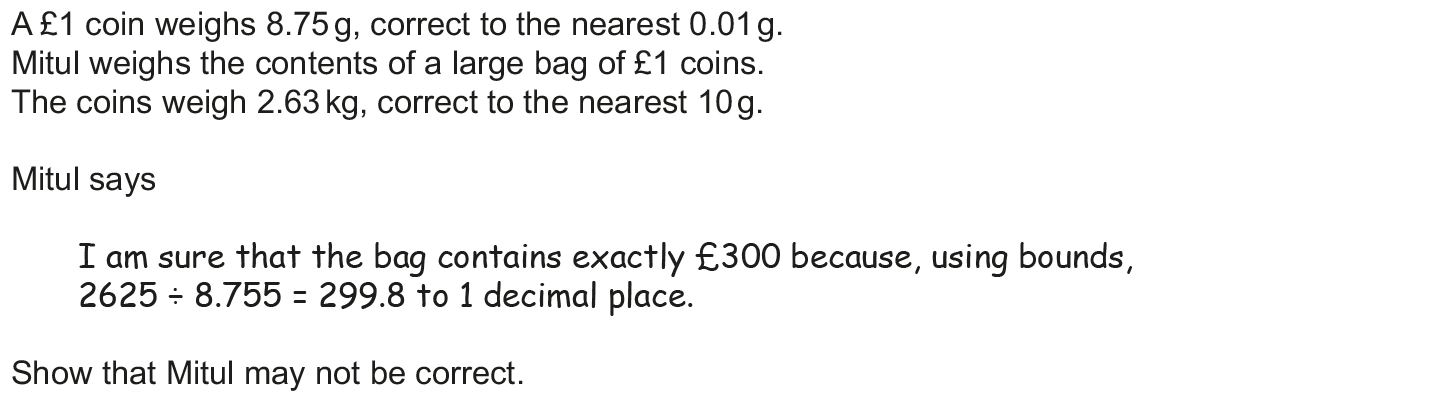 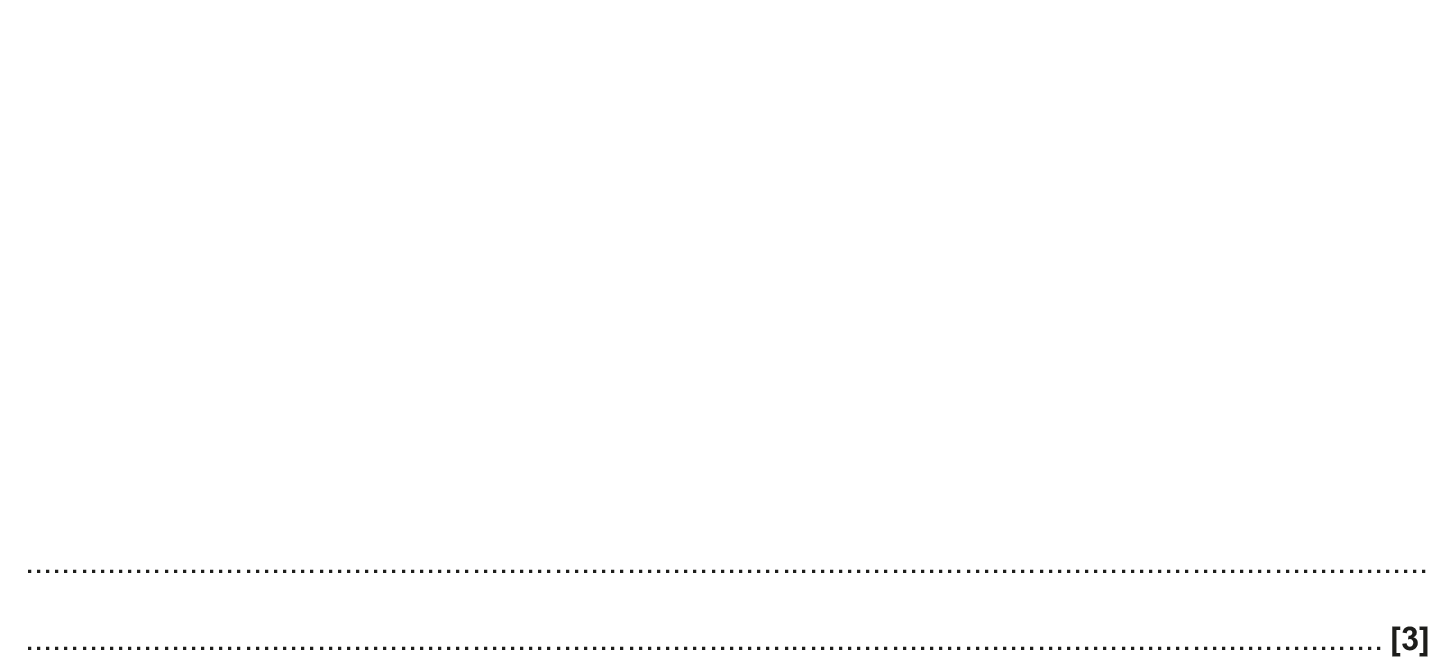 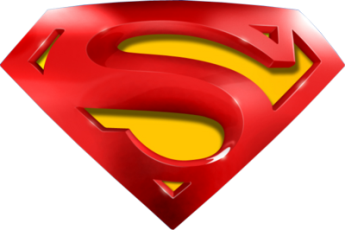 Nov 2018 3H Q16
Show that…
A
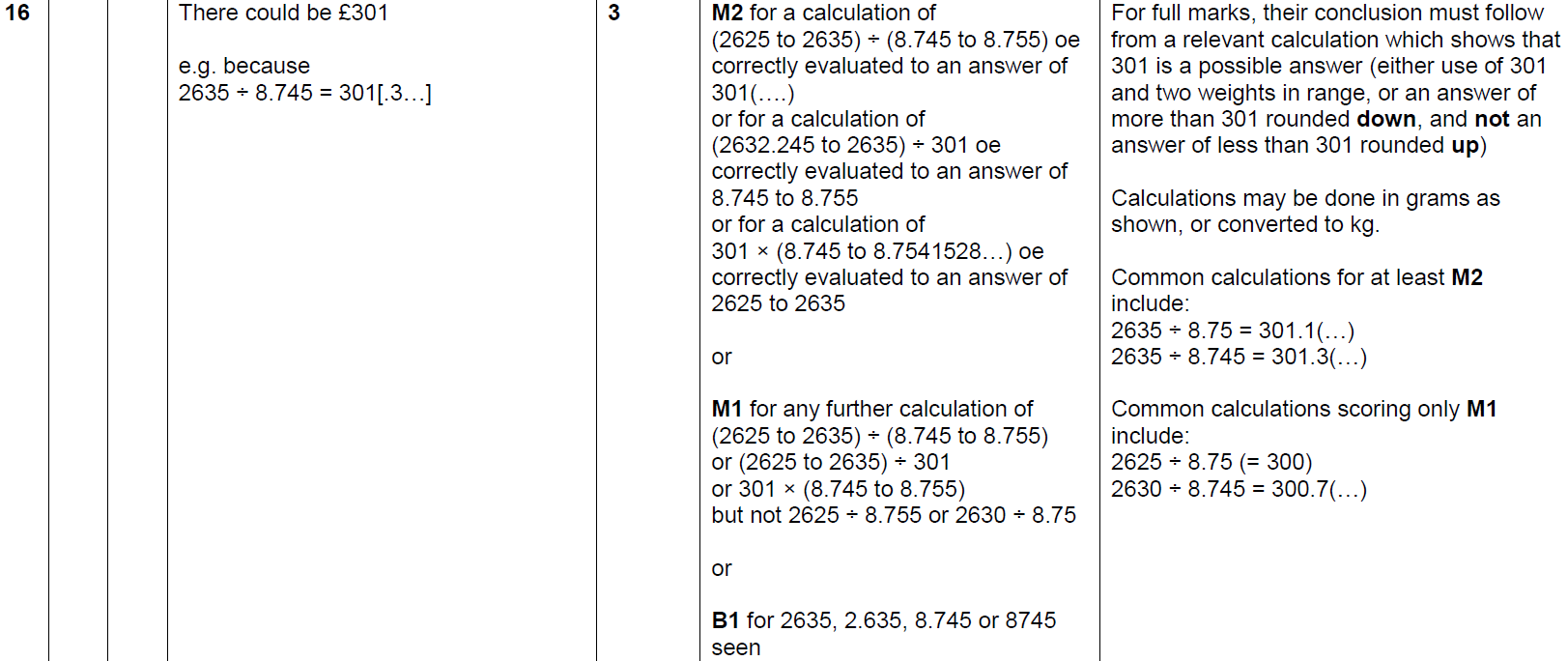 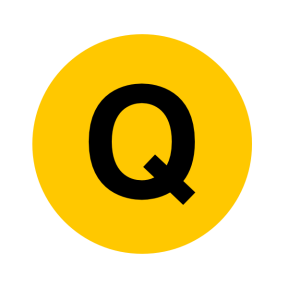 Nov 2018 3H Q21
Show that…
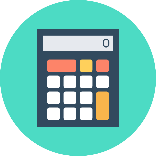 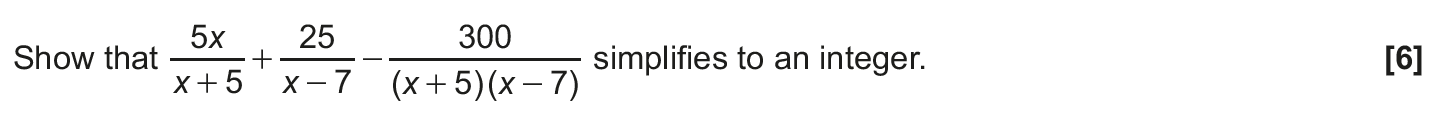 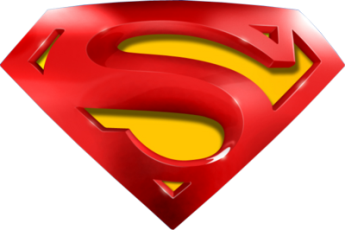 Nov 2018 3H Q21
Show that…
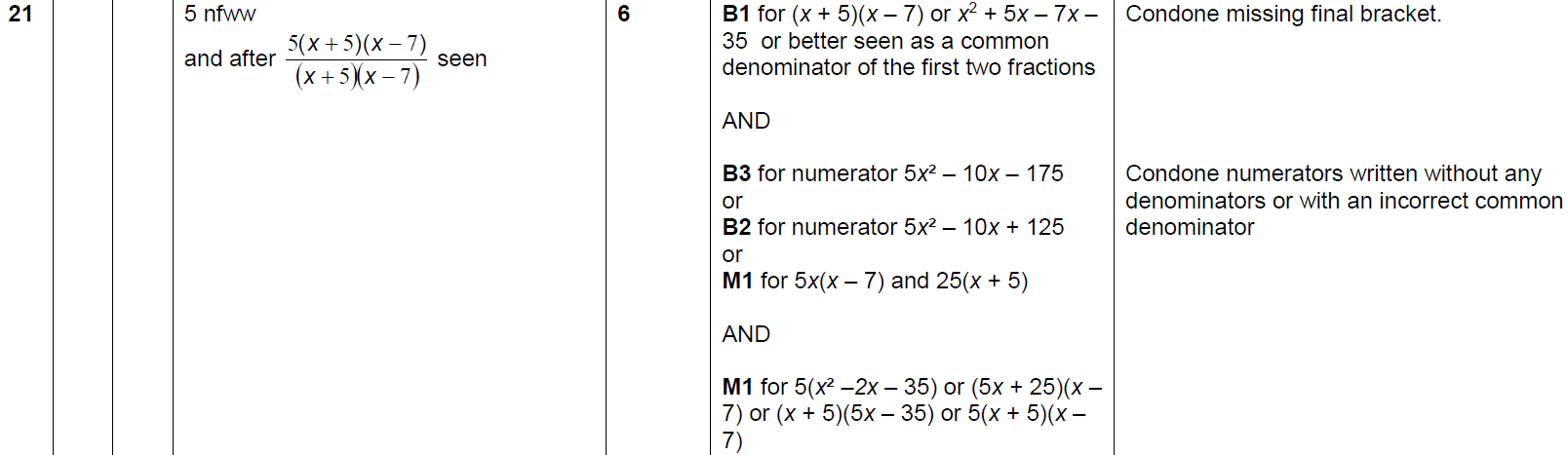 A
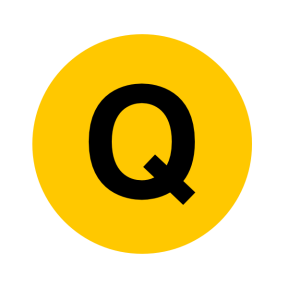